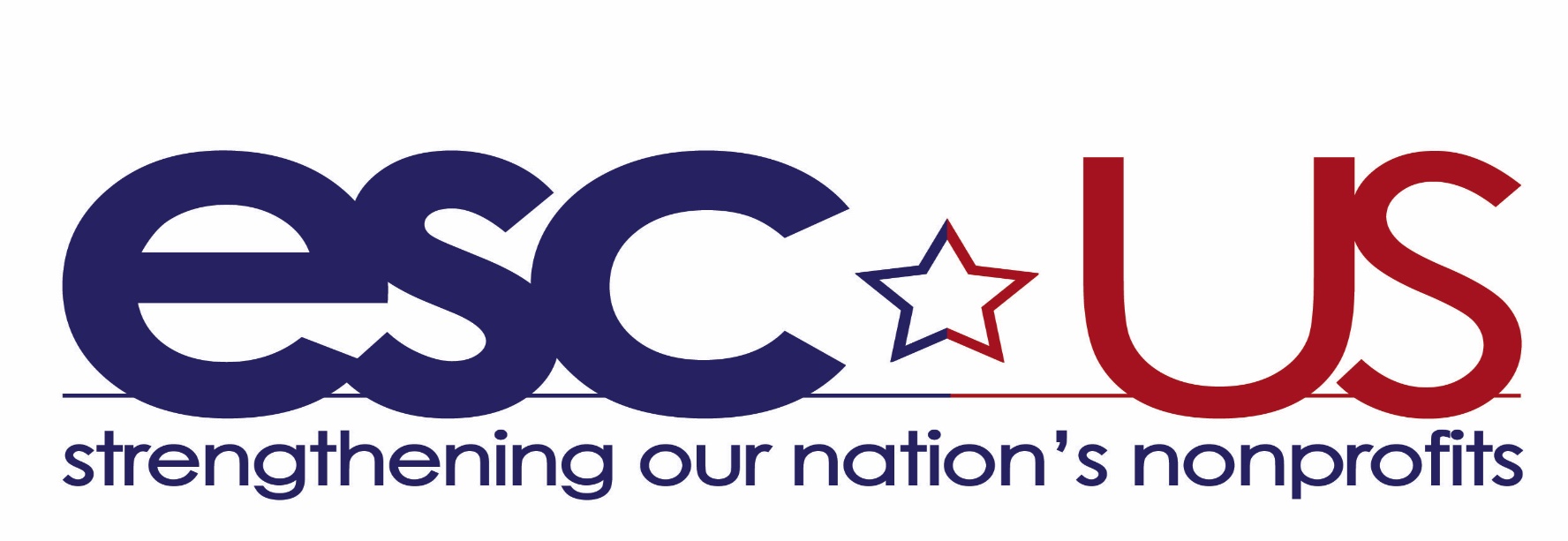 ESC-US Affiliate Survey Report
OCTOBER 2018
1
Overview & Participants
Survey Overview & Participants

 2017 Financial Data & Resources

 Project Information

 Evaluation of Projects

 Consulting Corps

 Staffing & Operations

 Internal (ESC-US) Data
Survey Objectives
Responding Affiliates
2017: A Year in Review
2
Survey Objectives
Obtain data for measuring key network-wide activities
 Enable individual affiliate bench-marking
 Show trends and comparisons – between affiliates and over time
 Jumping off point for sharing ideas and experiences
3
Responding Affiliates
4
Note: Throughout this presentation, city names have been used to refer to each affiliate EXCEPT  Hollis (called New Hampshire), and Stuart (called Treasure Coast).
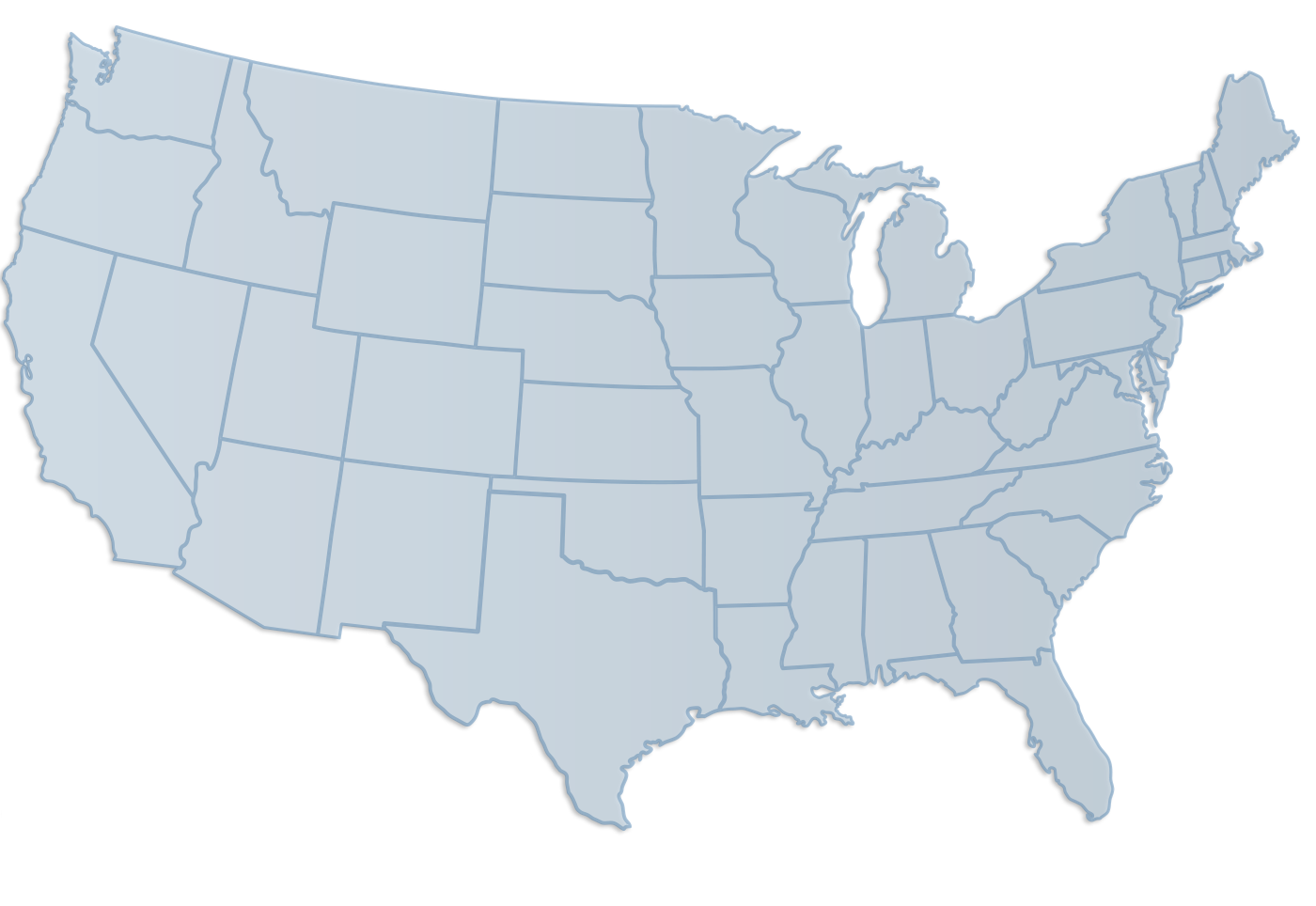 Seattle
60,000*
New Hampshire
6,900
Albany
3,000*
Boston
33,000
New York
6
Cincinnati
7,500
Pittsburgh
3,000
Oklahoma
3,300*
Los Angeles
35,000
Durham
3,000
Houston
15,000
Responding Affiliates & 
# Nonprofits in Area Served
Treasure Coast
325*
Ft. Lauderdale
2,000
Note: Highlighted names indicate affiliates where ESC programming is part of a larger organization.
*Indicates affiliates who focus on serving a particular segment or target of the nonprofits in their geographic region.
5
[Speaker Notes: Organizational Affiliation
Ft. Lauderdale – South Florida Institute on Aging (ESC is programmatic component)
New Hampshire – Was acquired (7/6/2018) by ESC Boston (Empower Success Corps)
Seattle – 501 Commons (ESC is programmatic component)
Pittsburgh – Bayer Center for Nonprofit Management (Robert Morris University; ESC is programmatic component)
Treasure Coast – ESC of the Treasure Coast (United Way of Martin County; ESC is programmatic component)

Focused Target Market
Albany: Small nonprofits, startups, community/grass roots organizations, arts/cultural/historical (e.g. museums)
Oklahoma: Budgets from $100k-$6M
Seattle: Budgets over $50K (Excluding hospitals/healthcare providers, universities, PTAs/sport groups, religious organizations)
Stuart: Martin County nonprofits]
Responding Affiliates by Size
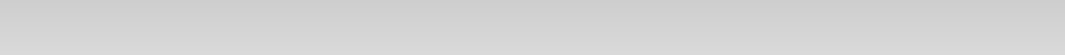 (up to $400,000)
Seattle
Ft. Lauderdale
Los Angeles
Boston
6
Note: No expense data received from Cincinnati, Pittsburgh, or Treasure Coast.
[Speaker Notes: Some affiliates did not provide complete data, so not all affiliates will be on all the slides that follow.
Total expense (without in-kind/volunteer hours) is an indicator of the relative “size” of an affiliate.

2016 Comparison
In 2016, 2 affiliates (Chicago and Seattle) reported expenses above $1M. This year 4 affiliates (Seattle, Ft. Lauderdale, Los Angeles, and Boston) hit this level.
In 2016, most affiliates reported expenses of $800,000 or less. This year most affiliates came in above $1M or below $400,000]
Responding Affiliates by Size
(up to $400,000)
Chicago
Seattle
Ft. Lauderdale
Los Angeles
Boston
Seattle
7
Note: No expense data received from Cincinnati, Pittsburgh, or Treasure Coast.
[Speaker Notes: Some affiliates did not provide complete data, so not all affiliates will be on all the slides that follow.
Total expense (without in-kind/volunteer hours) is an indicator of the relative “size” of an affiliate.

2016 Comparison
In 2016, 2 affiliates (Chicago and Seattle) reported expenses above $1M. This year 4 affiliates (Seattle, Ft. Lauderdale, Los Angeles, and Boston) hit this level.
In 2016, most affiliates reported expenses of $800,000 or less. This year most affiliates came in above $1M or below $400,000]
Another Successful Year
In 2017, the ESC-US Network recorded…
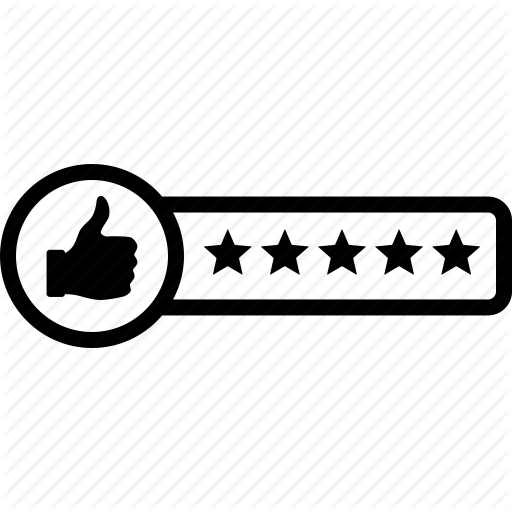 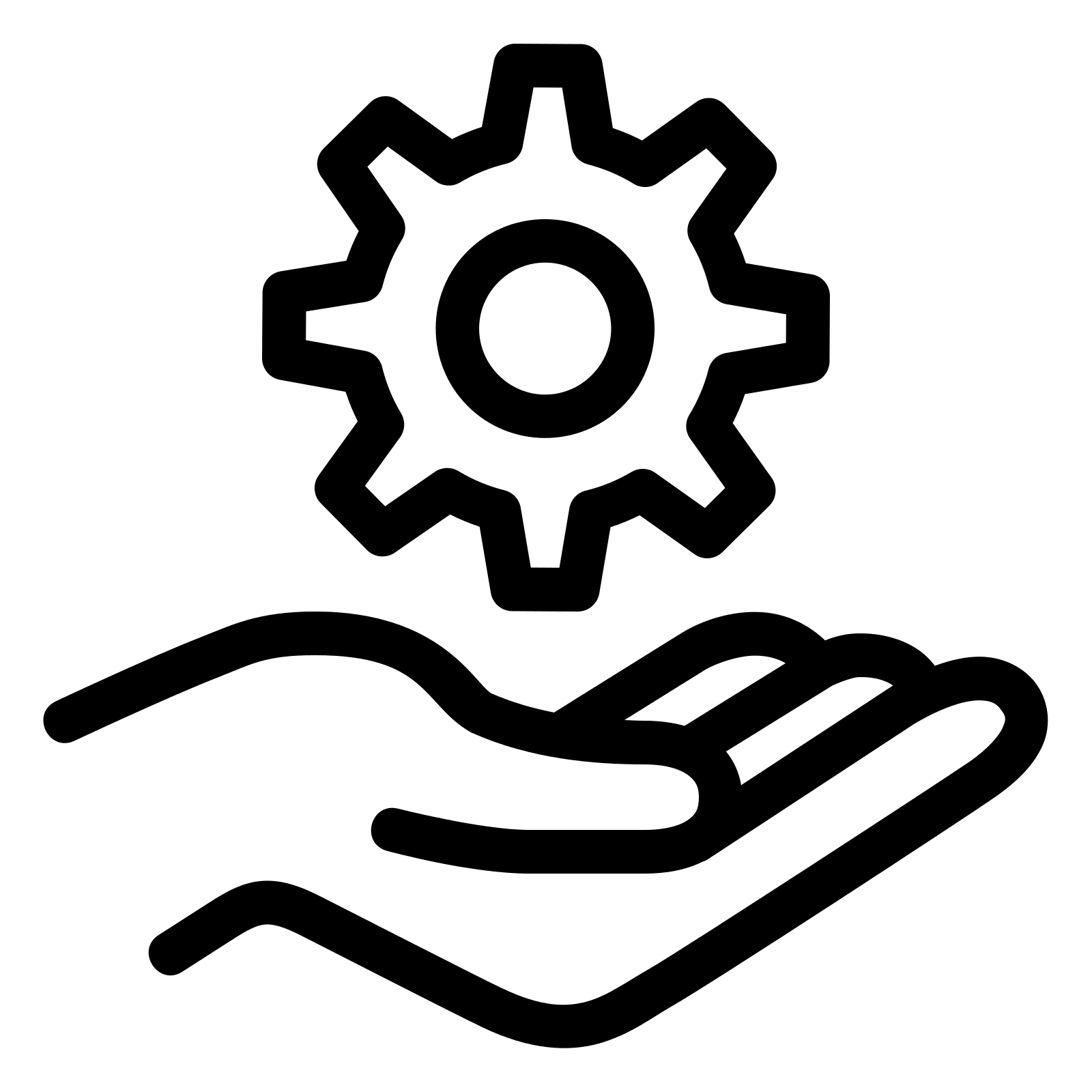 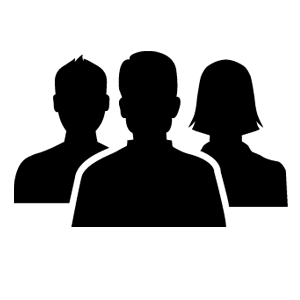 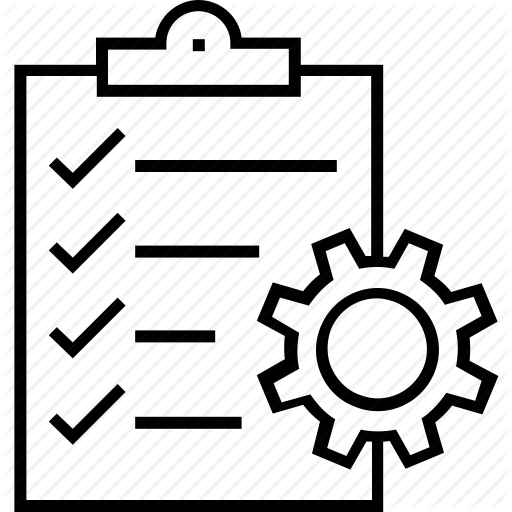 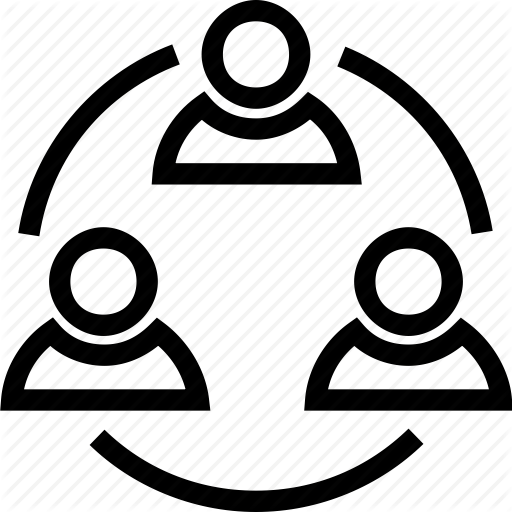 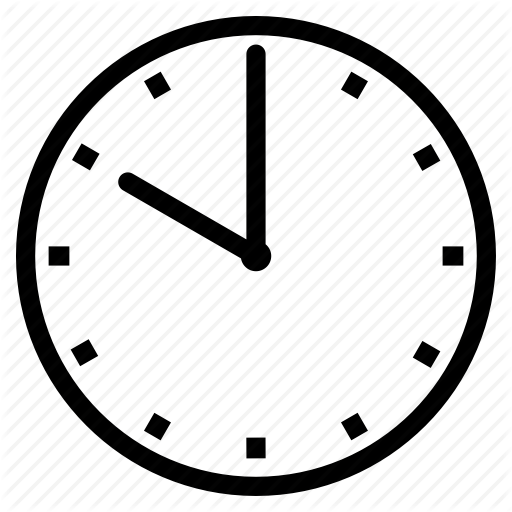 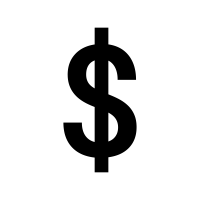 $7.9 million in services
1,187
clients
1,828 projects
1,362 consultants
45,251* hours
>93% 
positive ratings
8
*Includes only hours served on client projects. Total with administrative/non-client hours was 55,199.
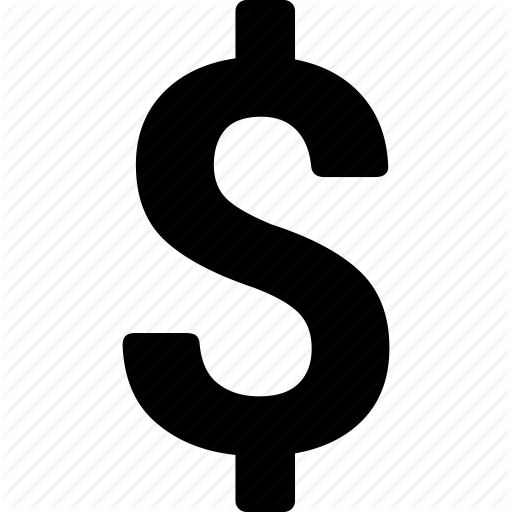 [Speaker Notes: 2016 Comparison
In 2016:
$11M in services ()
928 clients ()
1,310 projects ()
1,564 consultants ()
60,679 hours()
>95% positive ratings()]
Financial Data & Resources
Survey Overview & Participants

 2017 Financial Data & Resources

 Project Information

 Evaluation of Projects

 Consulting Corps

 Staffing & Operations

 Internal (ESC-US) Data
Net Revenue
Revenue by Source
Expense Breakdown
In-kind Revenue
9
[Speaker Notes: Revenue by Source
Grant revenue by area
Fees for service breakdown
Consulting market rate]
Net Revenue (%)
10
[Speaker Notes: Data not available for Cincinnati, Pittsburgh, or Treasure Coast

2016 Comparison
In 2016, most affiliates fell within 20% +/- of breakeven (0). This year, all affiliates fall between -10% and 25% (indicating positive growth).]
Revenue Source Breakdown
11
*Included: interest (Boston, Ft. Lauderdale, Seattle), write-offs (New York), Endowment income (Oklahoma), and prior year contributions transferred (Seattle)
[Speaker Notes: Individuals (includes Board giving)
Fundraising Events (e.g. gala, luncheon, etc.)

Amount in parentheses is total revenue reported

Data not available for Cincinnati or Pittsburgh]
Grant Revenue by Area
12
*Included: Fiscal sponsor for Encore Boston Network (Boston)
[Speaker Notes: Capacity Building (e.g. capital grants, IT, infrastructure, etc.)
Underwriting programs, workshops, trainings, etc.
Sponsorships/Scholarships toward client service fees
Event sponsorships (e.g. luncheon, gala, etc.)

New question added in 2018 – shows variety of mixes among affiliates

Data not available for Albany, Cincinnati, New Hampshire, Pittsburgh, or Treasure Coast]
Fees for Service Breakdown
13
*Included: ESC Discovery (Boston), Executive Search (New York), and HR/Technology/Data Solutions/Financial Services (Seattle)
[Speaker Notes: Long-term training programs (series of sessions over time); Workshops/seminars/clinics (single or stand-alone events)

Amount in parentheses is total revenue reported. Data not available for Cincinnati, Ft. Lauderdale, or Pittsburgh

2016 Comparison
In 2016, coaching and consulting projects were combined in a single “project services” category. This year, they were broken out, with a consulting type breakdown in the Project Information section.]
Consulting Market Rate ($/hr)
14
*Indicates affiliates who use different market rates for specialty areas of consulting.
[Speaker Notes: Market Rates for Specialty Consulting
New York – Executive Search (rate varies)
Seattle – volunteer management ($75/hr)

Data not available for New Hampshire]
Expense Breakdown(990 Categories)
15
[Speaker Notes: Data not available for Cincinnati, Pittsburgh, or Treasure Coast

2016 Comparison
In 2016, most affiliates had much higher percentages of management and general expenses than is reflected this year.]
In-Kind Revenue(Value of Consultant Service Hours, if quantified)
16
[Speaker Notes: Albany = $10,000; Oklahoma = $75,000

Data not available for Cincinnati, Durham, Ft. Lauderdale, New Hampshire, Pittsburgh, or Treasure Coast]
Project Information
Survey Overview & Participants

 2017 Financial Data & Resources

 Project Information

 Evaluation of Projects

 Consulting Corps

 Staffing & Operations

 Internal (ESC-US) Data
2017 Clients & Projects
Project Breakdown
Value of Services
Project Delivery
New Services
17
[Speaker Notes: Value of Services
Average fee/project
Average fee/client]
2017 Clients and Projects
18
[Speaker Notes: For Seattle – pro-bono projects are “Information and Referral”

Data not available for Pittsburgh]
Types of Projects
19
*Included: 3rd party clients (Boston) and HR/Technology/Data Solutions/Financial Services (Seattle)
[Speaker Notes: Long-term training programs (series of sessions over time)
Workshops/seminars/clinics (single or stand-alone events)

2016 Comparison
In 2016, most affiliates reported less consulting projects than were reported this year.]
Types of Consulting Projects
*Included: Fundraising (Boston, New Hampshire), Operations (Boston, New York), Nonprofit Startups (Houston), Management Consulting (Seattle), Information & Referral (Seattle), Real Estate (New York), and “Blended projects” (Los Angeles)
20
[Speaker Notes: For Los Angeles - “Blended projects “ = projects that combine 2+ of other types

New question added in 2018

Takeaway: most affiliates have a ‘specialty’ area, or service they provide most often.]
Average Fee per Project
New York* ($11,362)
21
*New York is an outlier and so is not plotted on the graph itself. This is due to a high percentage of costly executive search projects, which skews the average fee per project.
[Speaker Notes: New York is an outlier and is not plotted as a point on the graph itself – this is due to a high percentage of projects being executive searches, which cost at least twice the amount of regular consulting projects.

Data not available for Pittsburgh

2016 Comparison
Like in 2016, most affiliates again fall below $4K]
Average Fee per Client
New York* ($13,367)
22
*New York is an outlier and so is not plotted on the graph itself. This is due to a high percentage of costly executive search projects, which skews the average fee per client.
[Speaker Notes: New York is an outlier and is not plotted as a point on the graph itself – this is due to a high percentage of projects being executive searches, which cost at least twice the amount of regular consulting projects.

Data not available for Pittsburgh

2016 Comparison
Like in 2016, most affiliates again fall below $4K]
Who delivers your Coaching/Consulting?
23
[Speaker Notes: Note: Seattle uses the Executive Service Corps to deliver coaching, HR, and management consulting, as well as a technology planning cohort. Staff/contractors are used for ongoing financial services, IT support, ongoing HR, and data solutions (e.g. Salesforces database development).

Data not available for Treasure Coast.

2016 Comparison
In 2016, fewer affiliates reported using Staff Members to deliver Coaching/Consulting services.]
Who delivers your external training?
24
[Speaker Notes: Boston also uses occasional ‘guest consultants’ who are not part of ESC to deliver trainings.

Data not available for New Hampshire or Treasure Coast.

2016 Comparison
In 2016, fewer affiliates reported using Independent Contractors to deliver external training, and none reported using Paid Consultants.]
New Programs/Services in 2017
25
Evaluation of Projects
Survey Overview & Participants

 2017 Financial Data & Resources

 Project Information

 Evaluation of Projects

 Consulting Corps

 Staffing & Operations

 Internal (ESC-US) Data
Common Questions
Methods & Timing
26
Common Evaluation Questions 


“I received high quality services from ESC.” 


“Working with ESC helped our organization operate more effectively.”


 “I would work with ESC again if our organization had a need in the future.”
27
[Speaker Notes: Data not available for Cincinnati, New Hampshire, or Pittsburgh.]
Evaluation Methods
During Engagement
Post Engagement
28
[Speaker Notes: Pittsburg also does follow-up emails and calls for some clients in cohort programs

Data not available for New Hampshire.

2016 Comparison
In 2016, more affiliates reported using Phone and Email Check-ins during their projects.]
Evaluation Timing
29
[Speaker Notes: New question added in 2018: “For POST-ENGAGEMENT evaluations, how long after the completion of a project are evaluations conducted?”

Data not available for Treasure Coast.

Cincinnati: Immediate, then 6-month follow-up, then (for selected projects) >1 year (for impact)
Los Angeles: Retreat facilitations – 1 month; Consulting projects – 2-6 months; Institutes – immediately after; Sometimes (selected projects) – 1 year after]
Consulting Corps
Survey Overview & Participants

 2017 Financial Data & Resources

 Project Information

 Evaluation of Projects

 Consulting Corps

 Staffing & Operations

 Internal (ESC-US) Data
Corps Members
Experience & Demographics
Training
2017 Volunteer Hours
30
Consulting Corps Members
31
Note: Number listed in parentheses reflects total Consulting Corps members.
[Speaker Notes: Assignable: Consultants who are ready, willing, and able to be assigned to projects.
Unassignable: Consultants who are on extended vacation, suffering from long-term illness, or who you would be uncomfortable assigning due to poor past performance.

2016 Comparison
In 2016, most affiliates reported more total consultants in their respective Corps.
In 2016, more affiliates reported 50% or more consultants that had not been assigned to projects in the last year (comparable to Unassignable in 2017).]
Consultant Experience & Demographics
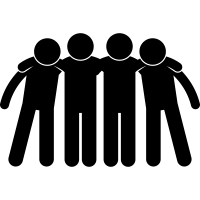 15%
Part-time Jobs
41%
Retired
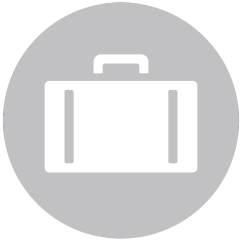 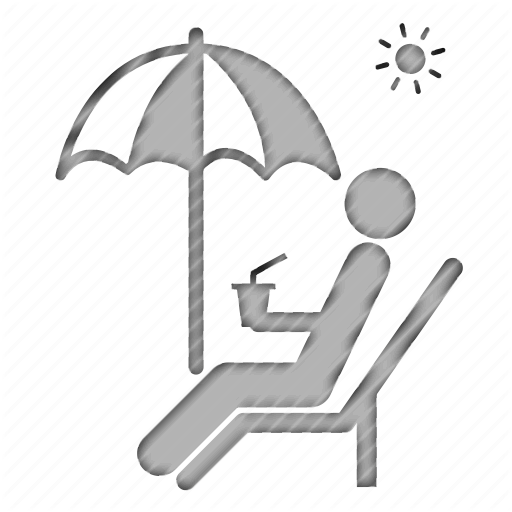 31%
Full-time Jobs
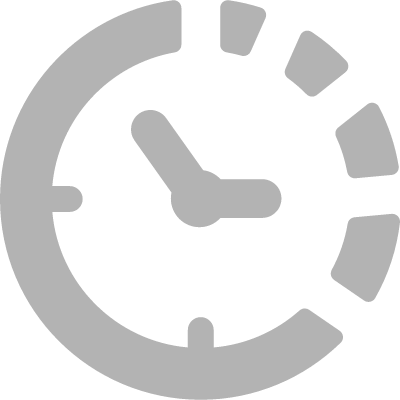 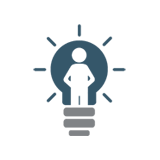 5%
Nonprofit Consultants
26%
Board Service
11% 
Nonprofit Staff
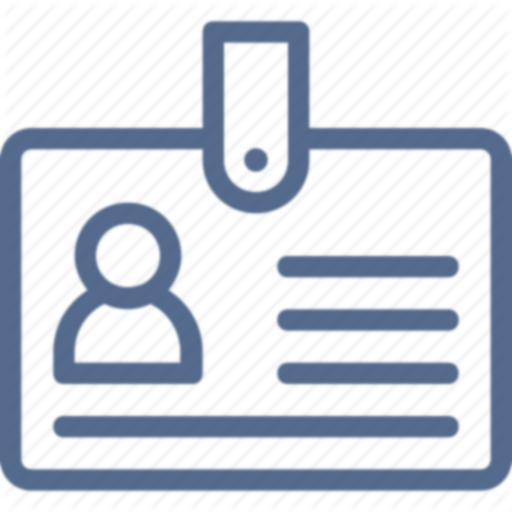 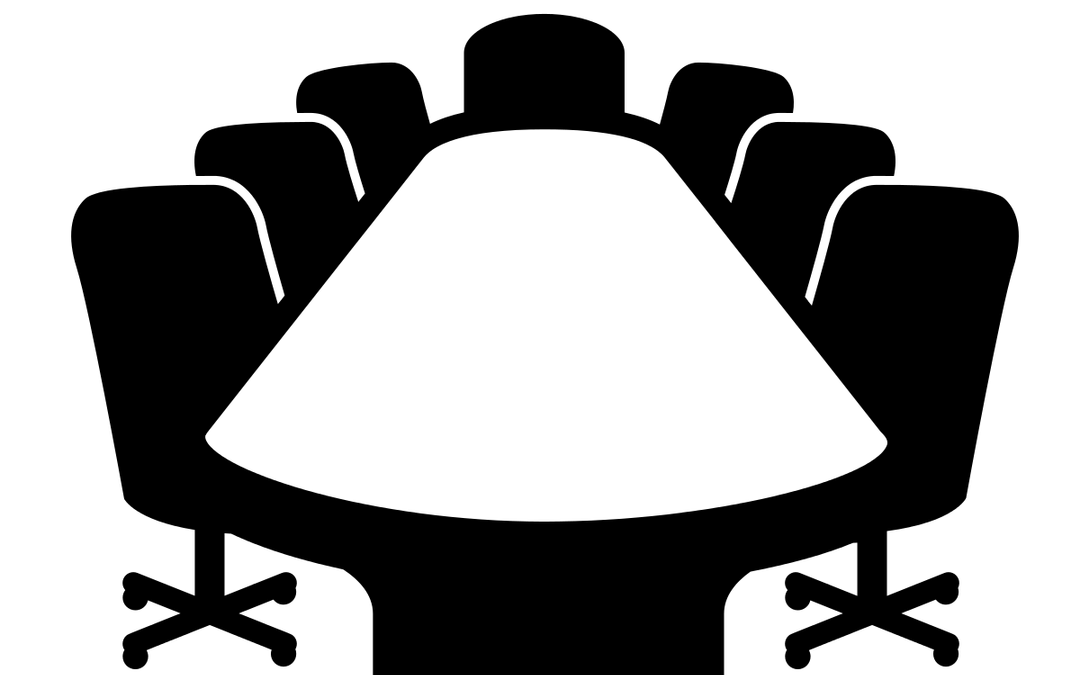 1,231
ESC-US Consultants*
2%
Bilingual
44%
Female
8%
People of Color
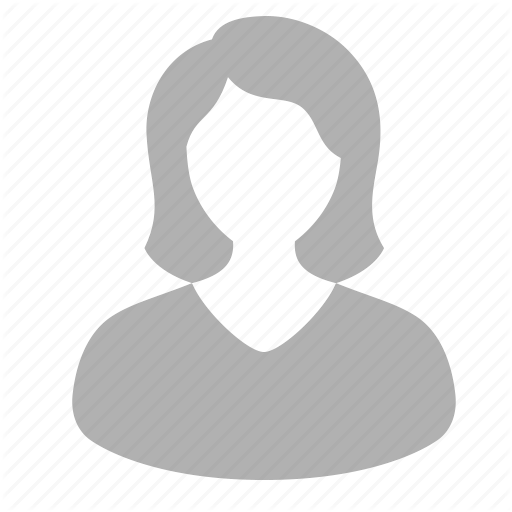 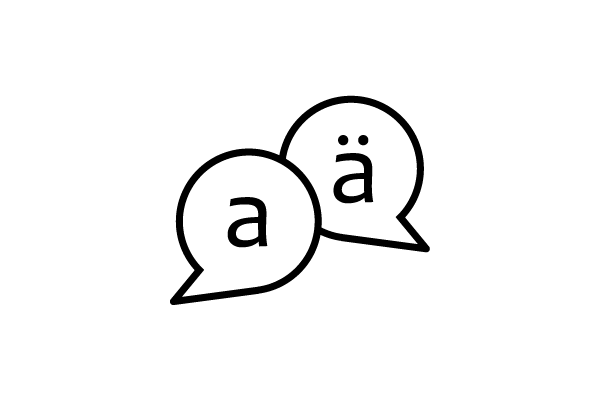 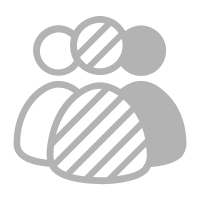 32
*Note: Percentages based on 1,231 consultants for which experience/demographic data was reported. Total number of consultants reported across the ESC-US Network is 1,362.
[Speaker Notes: Experience characteristics (e.g. Nonprofit Staff, Board Service, and Nonprofit Consultants) added in 2018.
Percentages have been weighted to reflect varying sizes of Consulting Corps (represents ESC-US Average)
Data not available for Albany, New Hampshire, or Pittsburgh.

2016 Comparison
In 2016: 1,564 consultants
52% retired ()		5% FT jobs ()		7% PT jobs ()
44% female (no change)	13% people of color ()		12% bilingual ()]
Consultant Experience & Demographics
33
Note: Experience and demographic data was not reported for consultants from Albany, New Hampshire, or Pittsburg.
[Speaker Notes: Experience characteristics (e.g. Nonprofit Staff, Board Service, and Nonprofit Consultants) added in 2018.
Percentages have been weighted to reflect varying sizes of Consulting Corps (represents ESC-US Average)
Data not available for Albany, New Hampshire, or Pittsburgh.

2016 Comparison
In 2016: 	52% retired services ()	5% FT jobs ()	 7% PT jobs ()
	44% female (no change)	13% people of color ()	12% bilingual ()]
Consultant Training
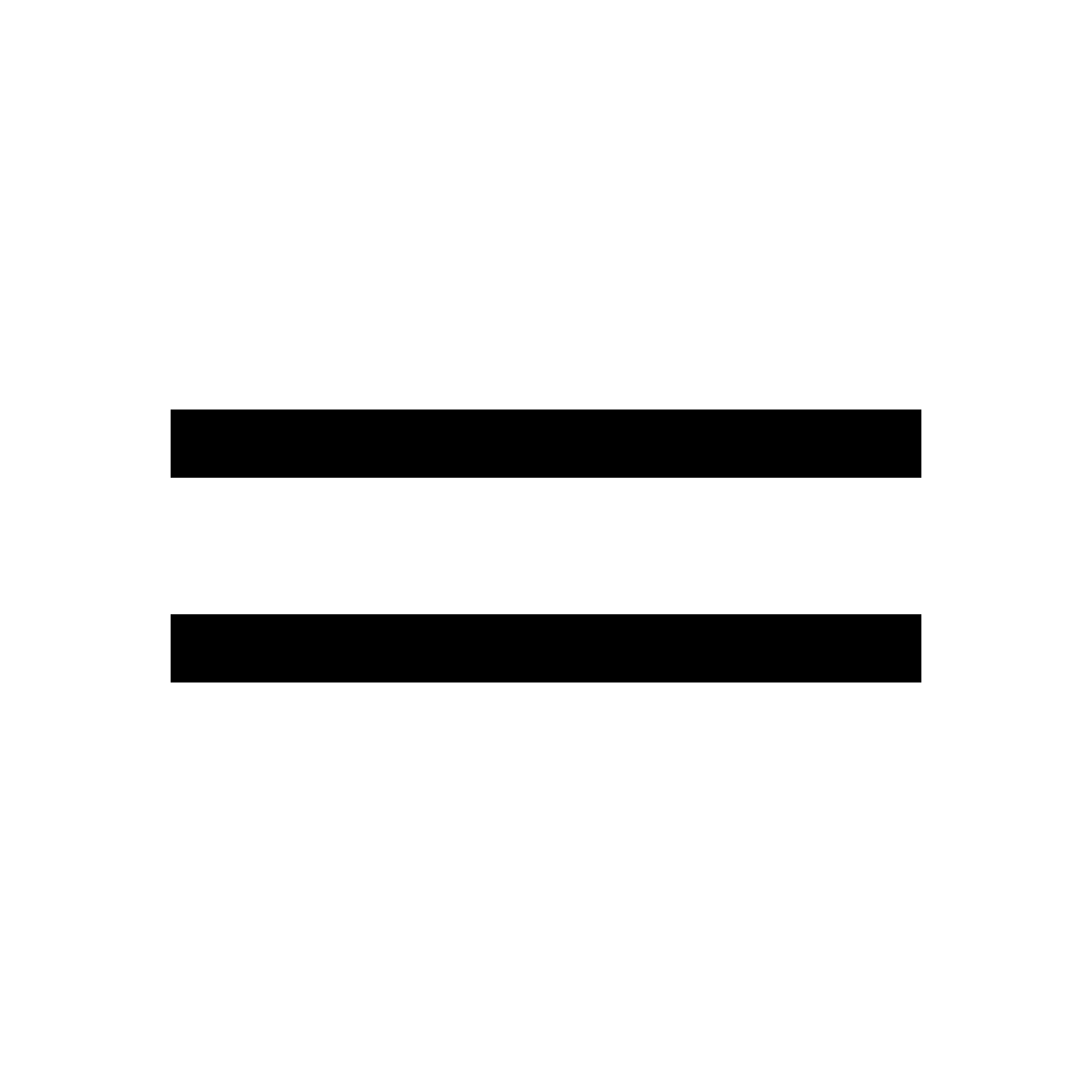 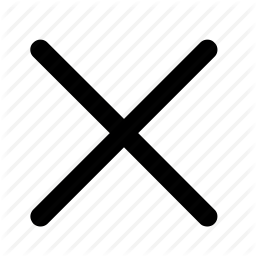 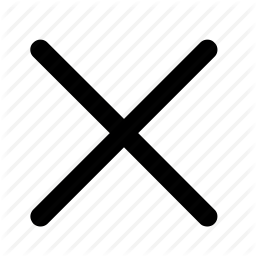 34
*ESC-US totals have been calculated by adding or averaging columns. Total ESC-US Consultant Training Hours was not calculated by multiplying across.
[Speaker Notes: Data not available for Albany, Ft. Lauderdale, Houston, New Hampshire, or Treasure Coast.

2016 Comparison (11 affiliates responded)
In 2016, ESC-US Totals were: 97 sessions (); 3.2 hours/session (); 14 attendees/session (); and 6,530 total training hours ()
For individual affiliates who responded both in 2016 and 2017, most showed an increase in number of sessions, decrease in average hours/session, and decrease in average attendees/session from last year to this year. So in 2017, affiliates tended to offer more training sessions that were shorter/smaller than in the previous year.]
Types of Training
35
[Speaker Notes: New question added in 2018. Data not available for New Hampshire.

Other training provided
Albany - one-on-one meetings with project leader
Pittsburg - provides trainings for the corps exclusively, and they’re welcome to attend classes in their training catalogue at no cost
Seattle - provides training before cohort programs and online resources/materials]
Consultant Service Hours
36
[Speaker Notes: Data not available for New Hampshire and Pittsburgh.

2016 Comparison
In 2016, ESC-US Totals were: 
60,697 hours on client projects ()
6,679 hours on administrative/non-client hours ()
67,358 total hours ()
In 2016, 10% of ESC-US’ total hours were administrative/non-client hours. This year, this category was18%.]
Staffing & Operations
Survey Overview & Participants

 2017 Financial Data & Resources

 Project Information

 Evaluation of Projects

 Consulting Corps

 Staffing & Operations

 Internal (ESC-US) Data
Staff Configurations
Board Members
37
Affiliate Staff Configurations
*Professional Staff/Volunteers include those in management and/or client-facing roles.
38
**FT (Full-time) equals 30+ hours/week; PT (Part-time) equals <30 hours/week.
[Speaker Notes: Intern data added in 2018.]
Board Members
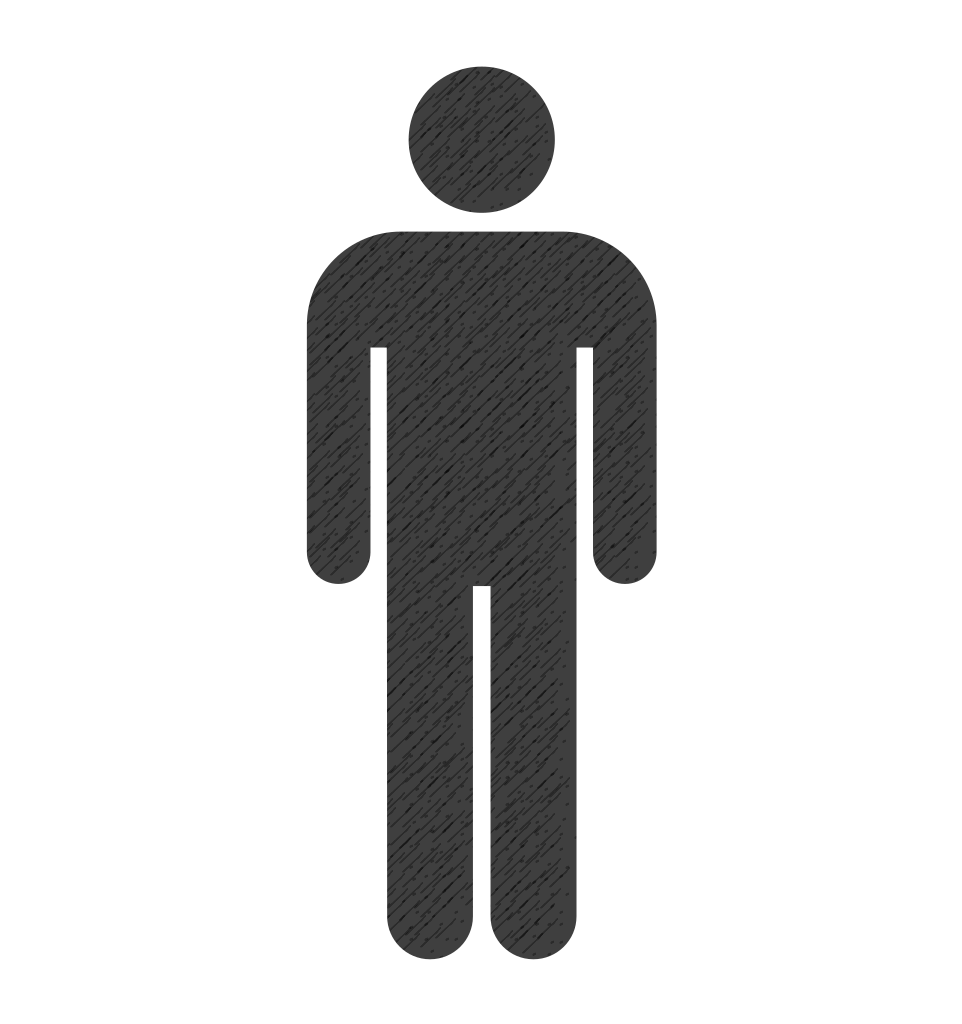 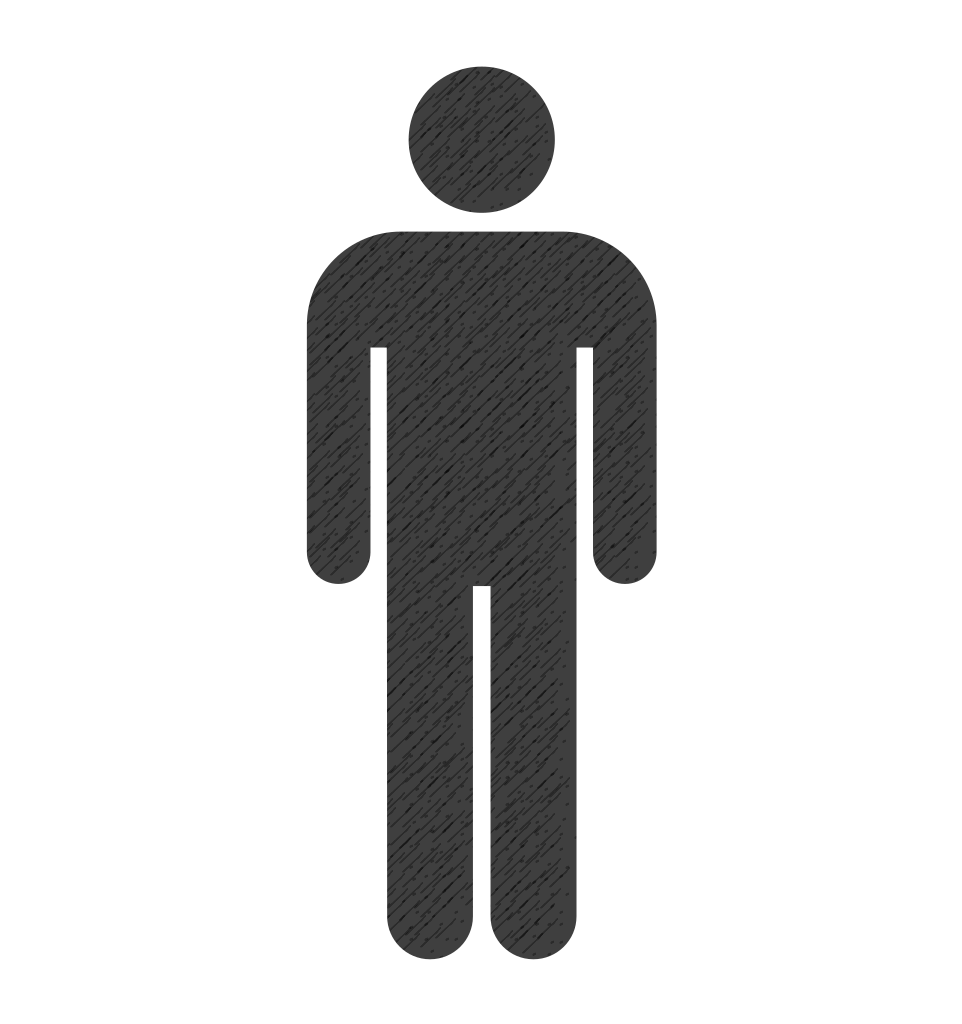 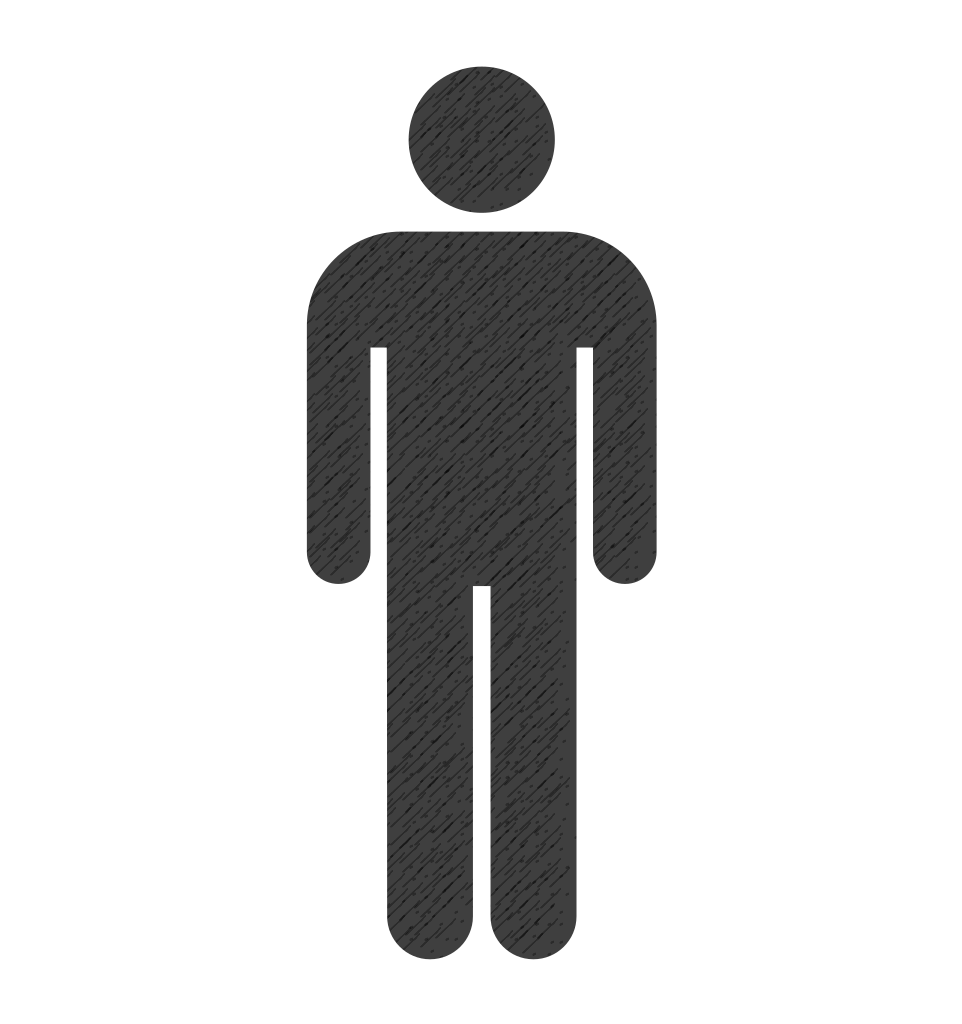 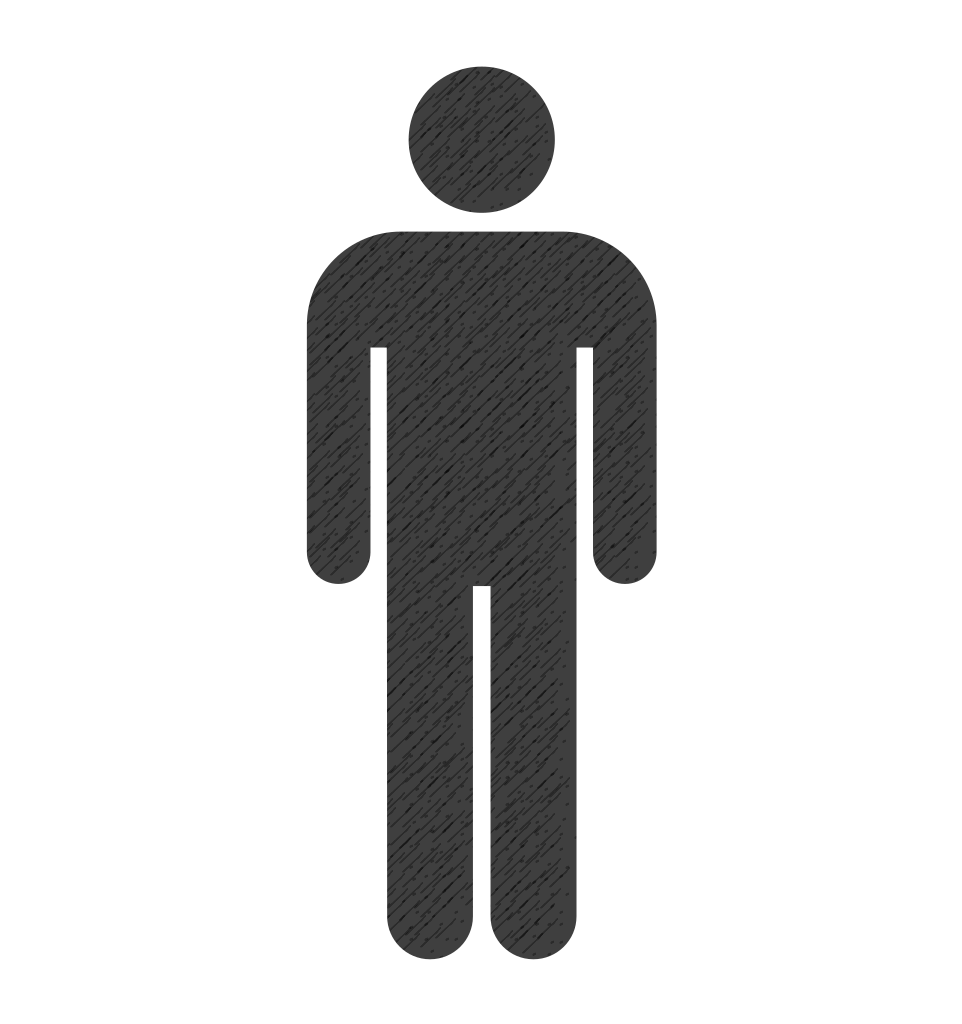 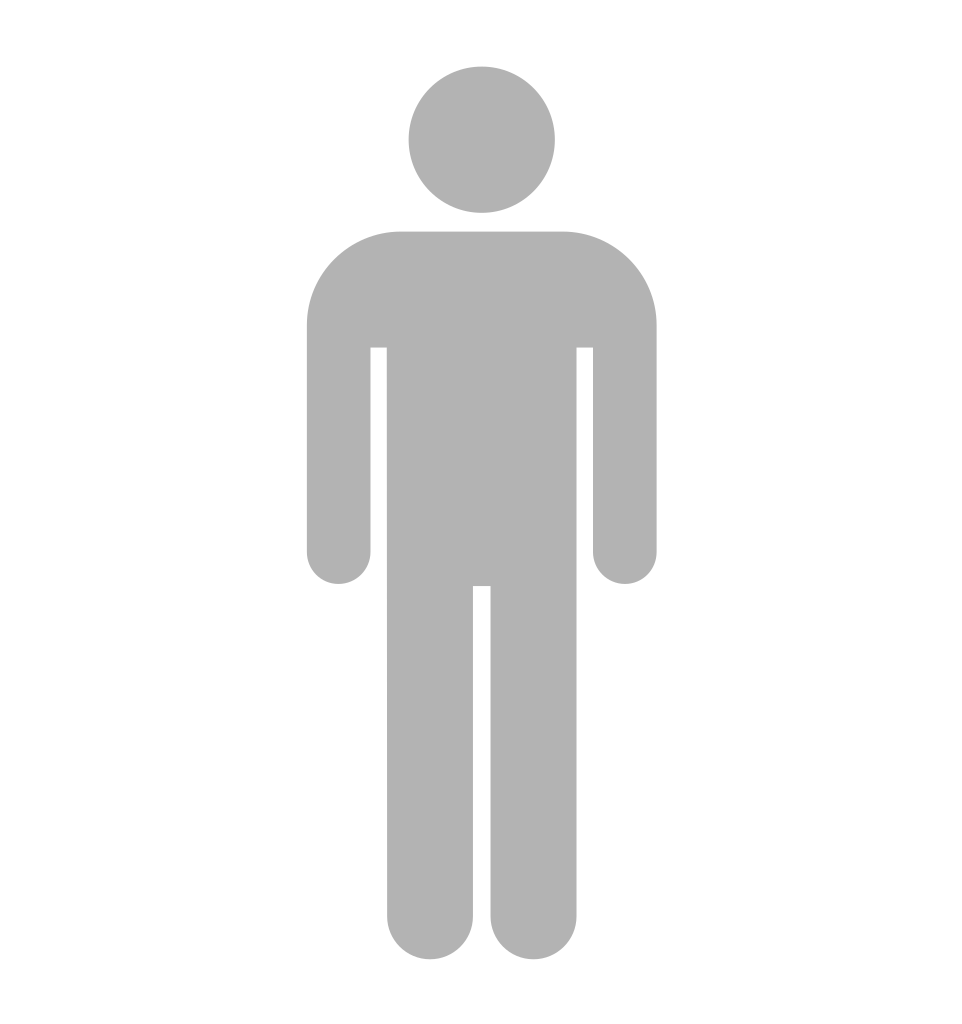 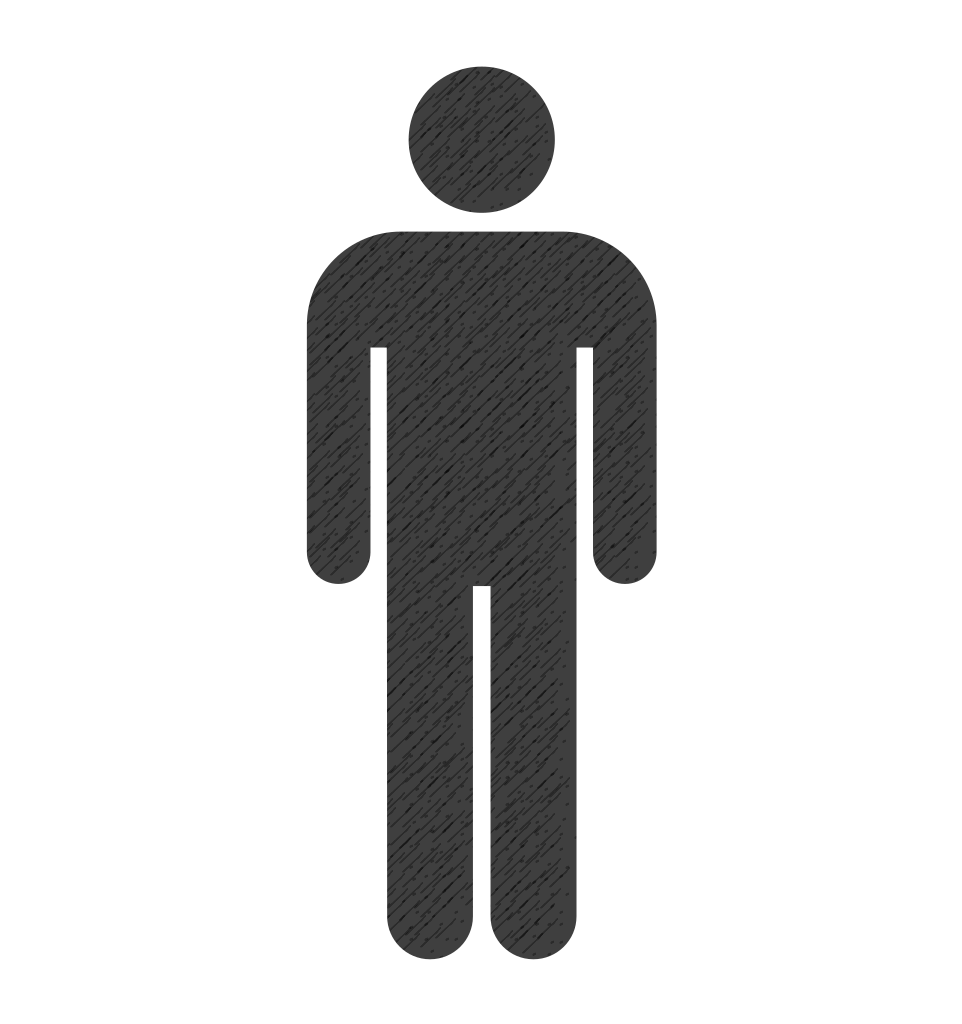 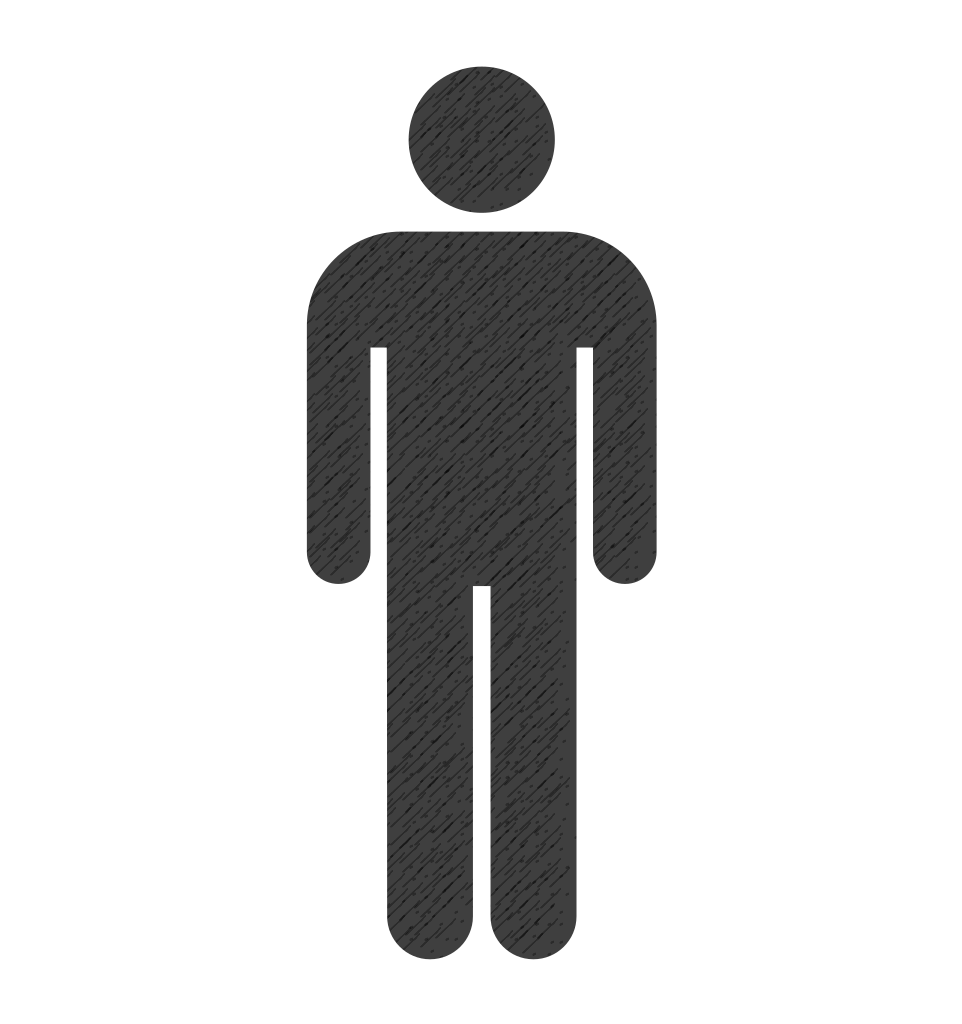 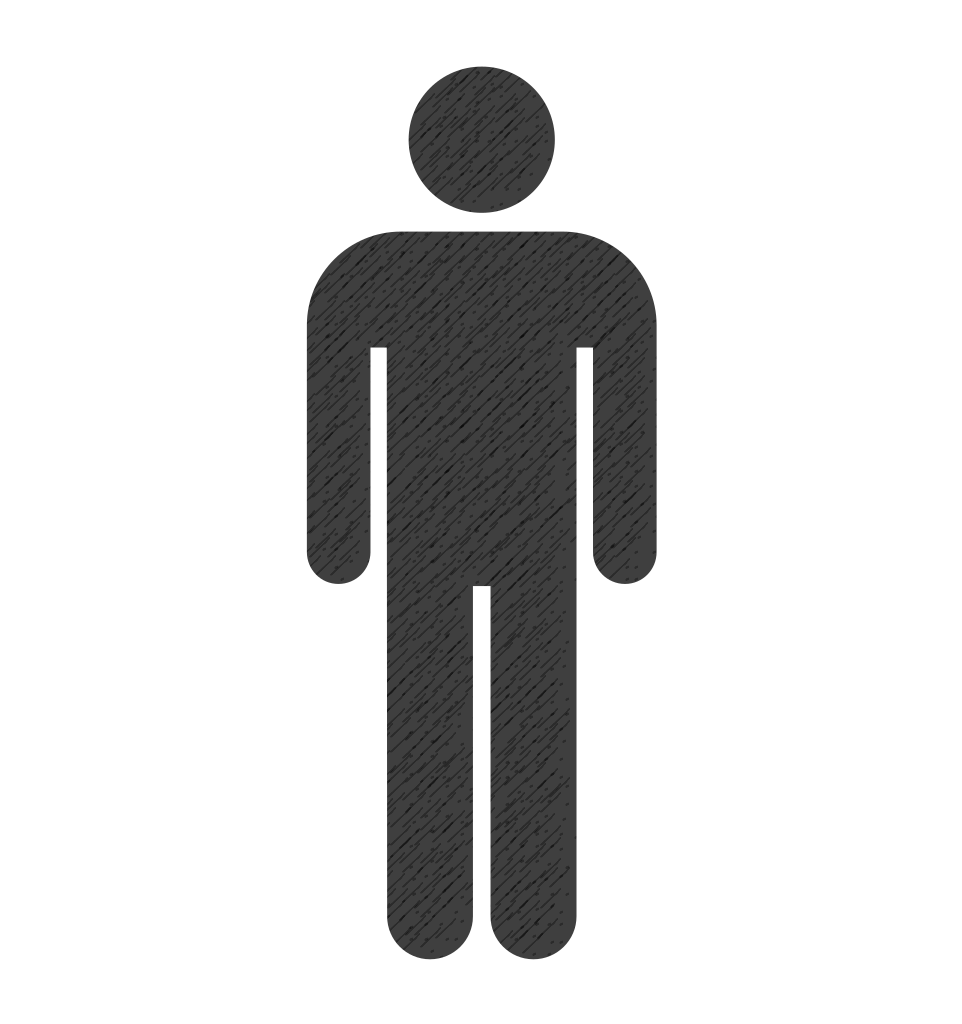 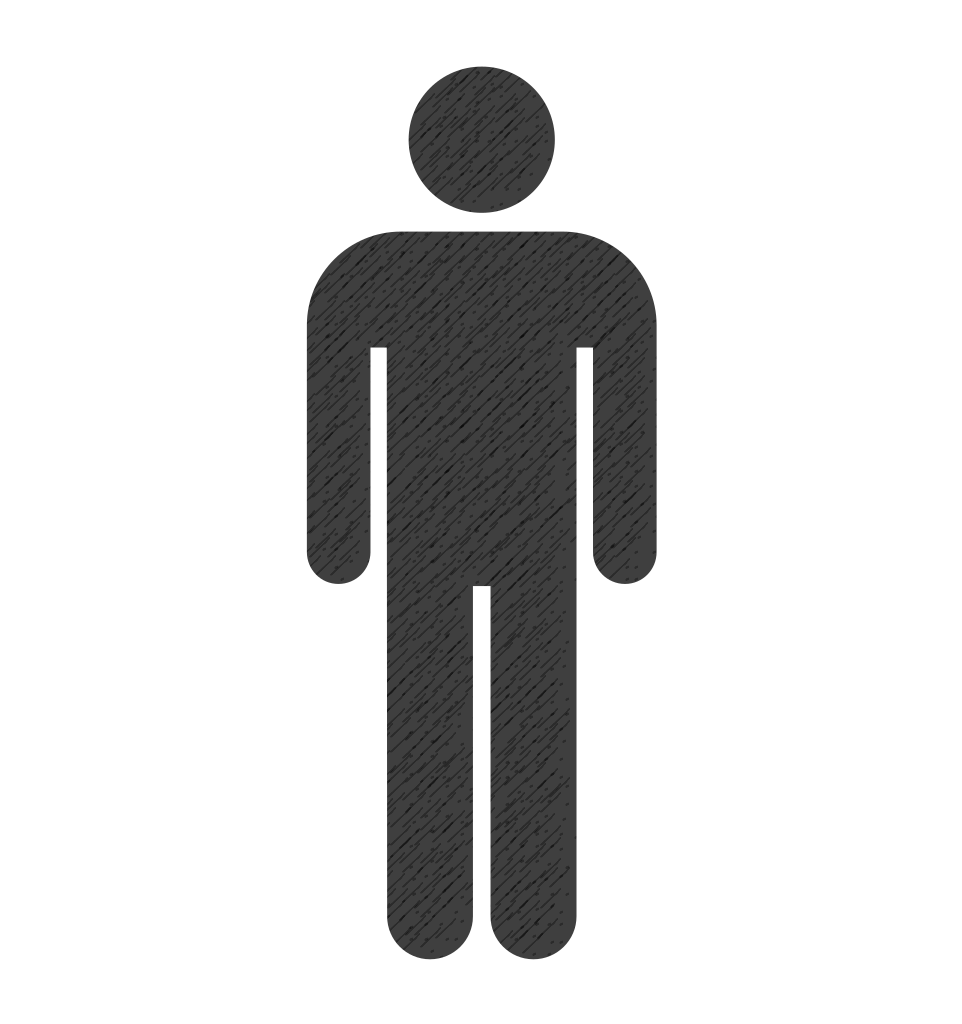 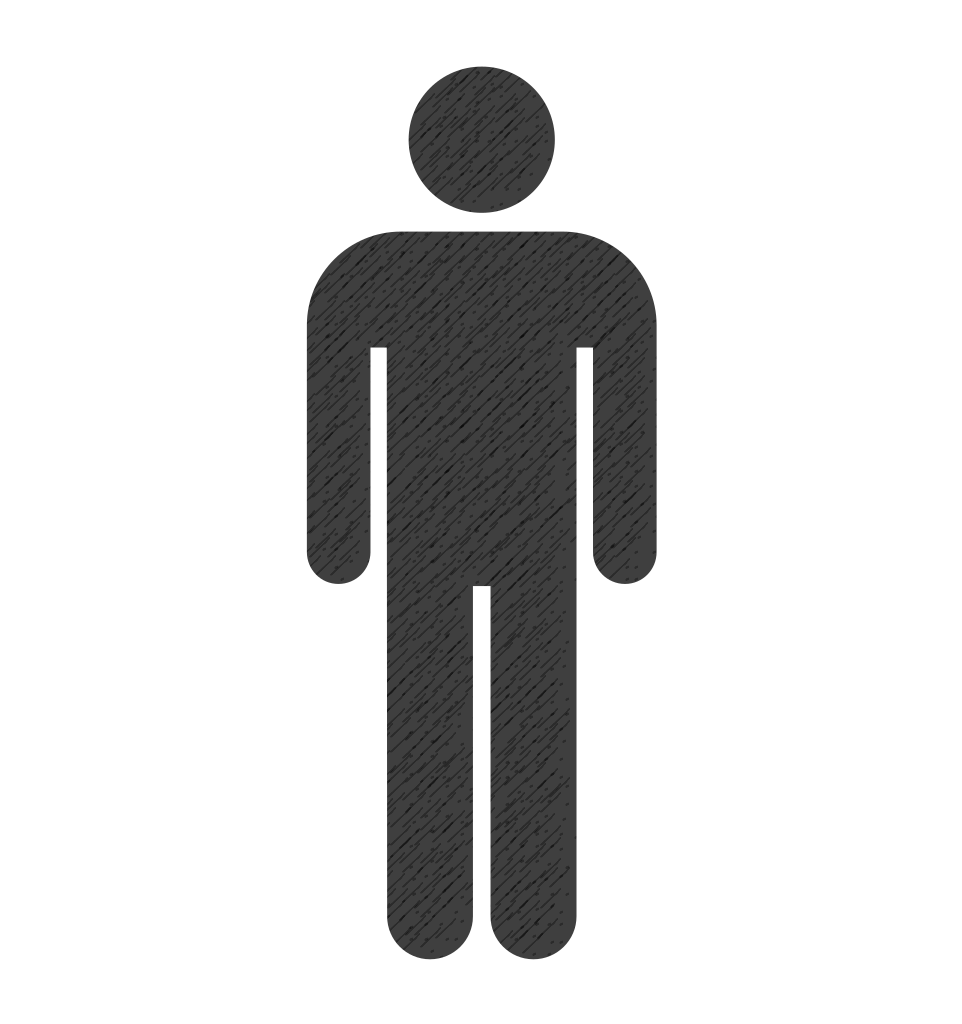 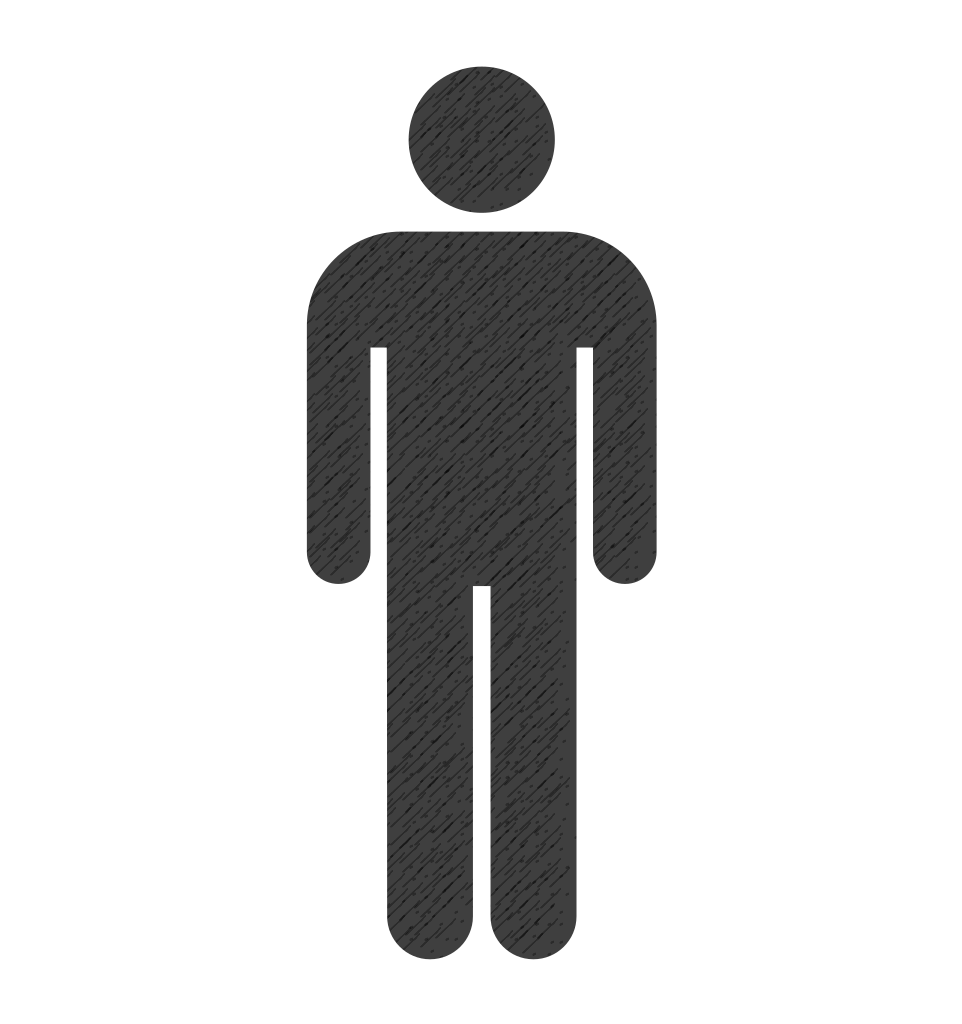 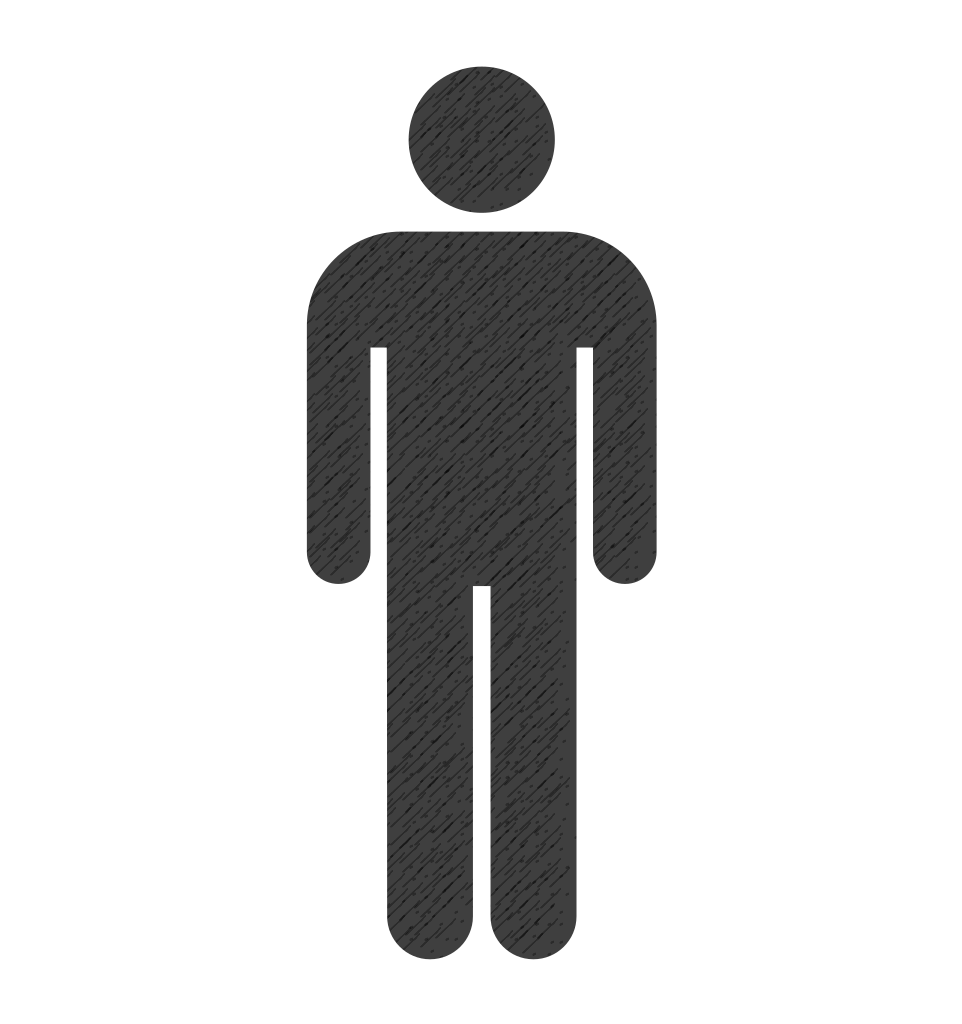 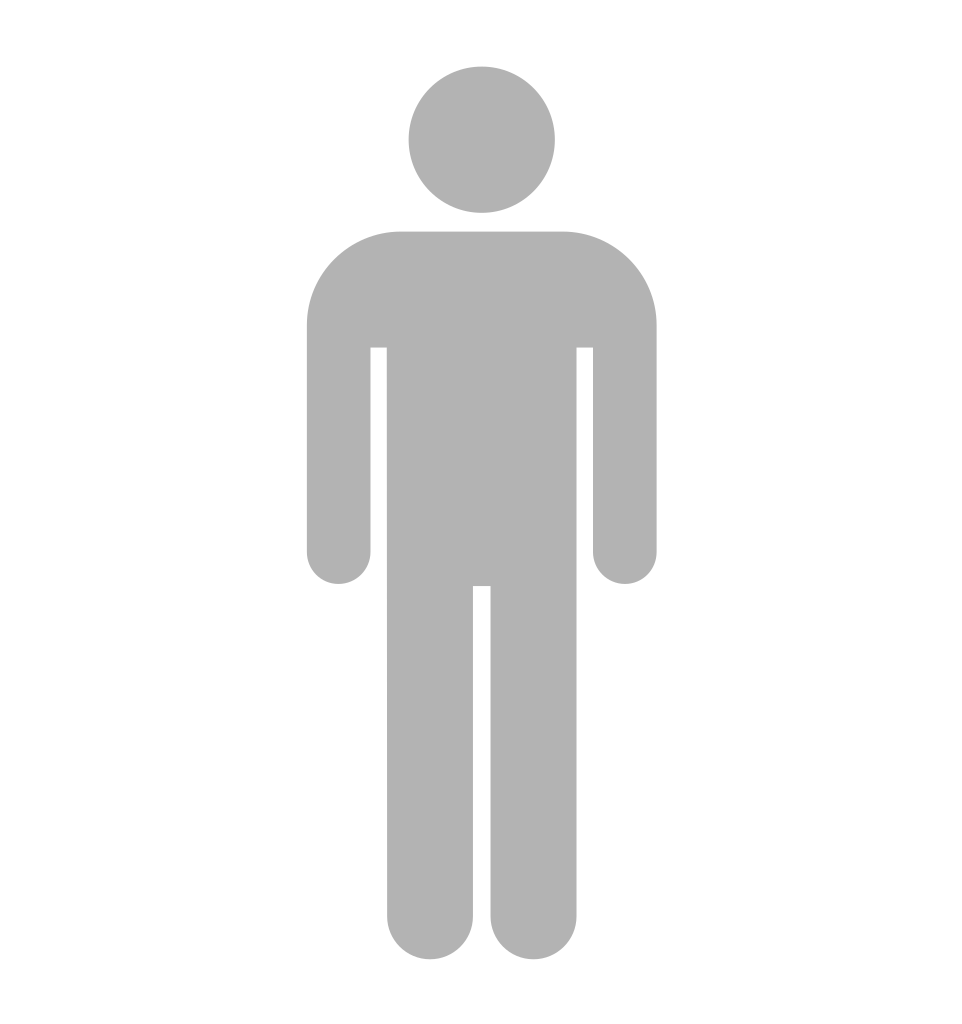 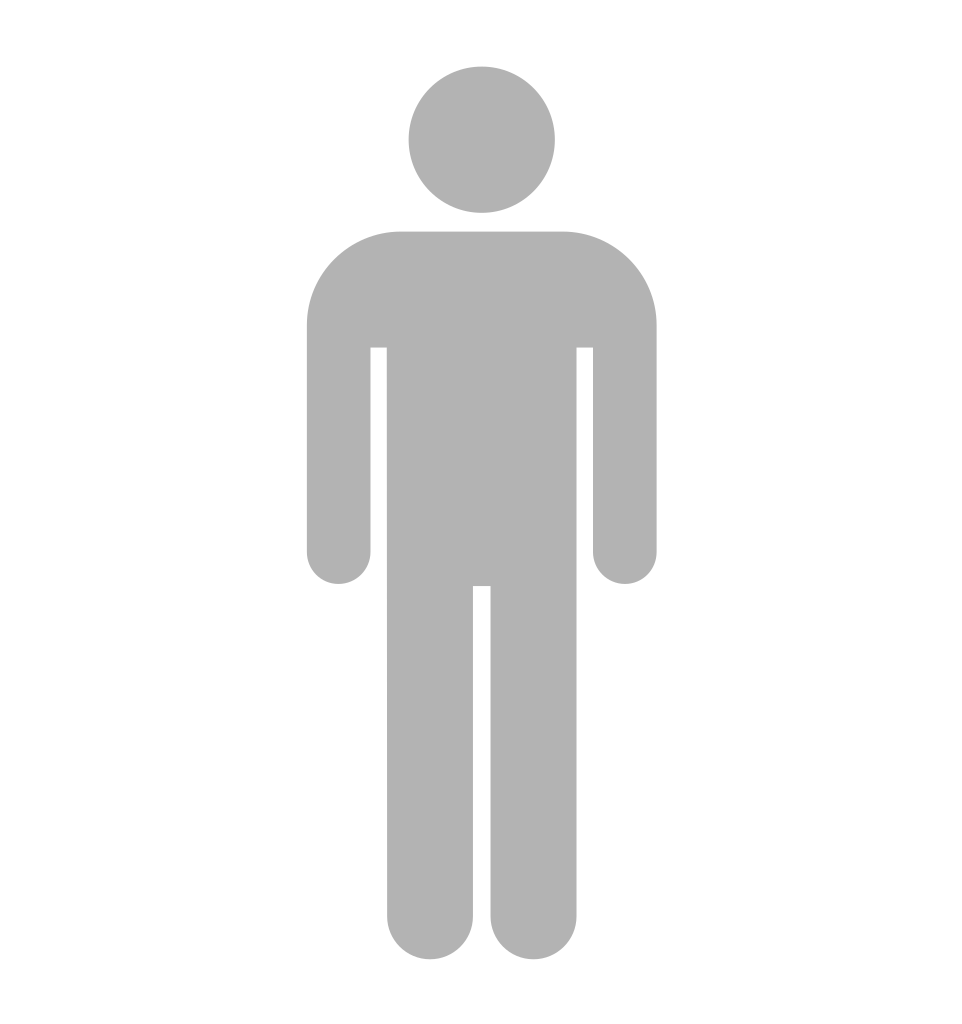 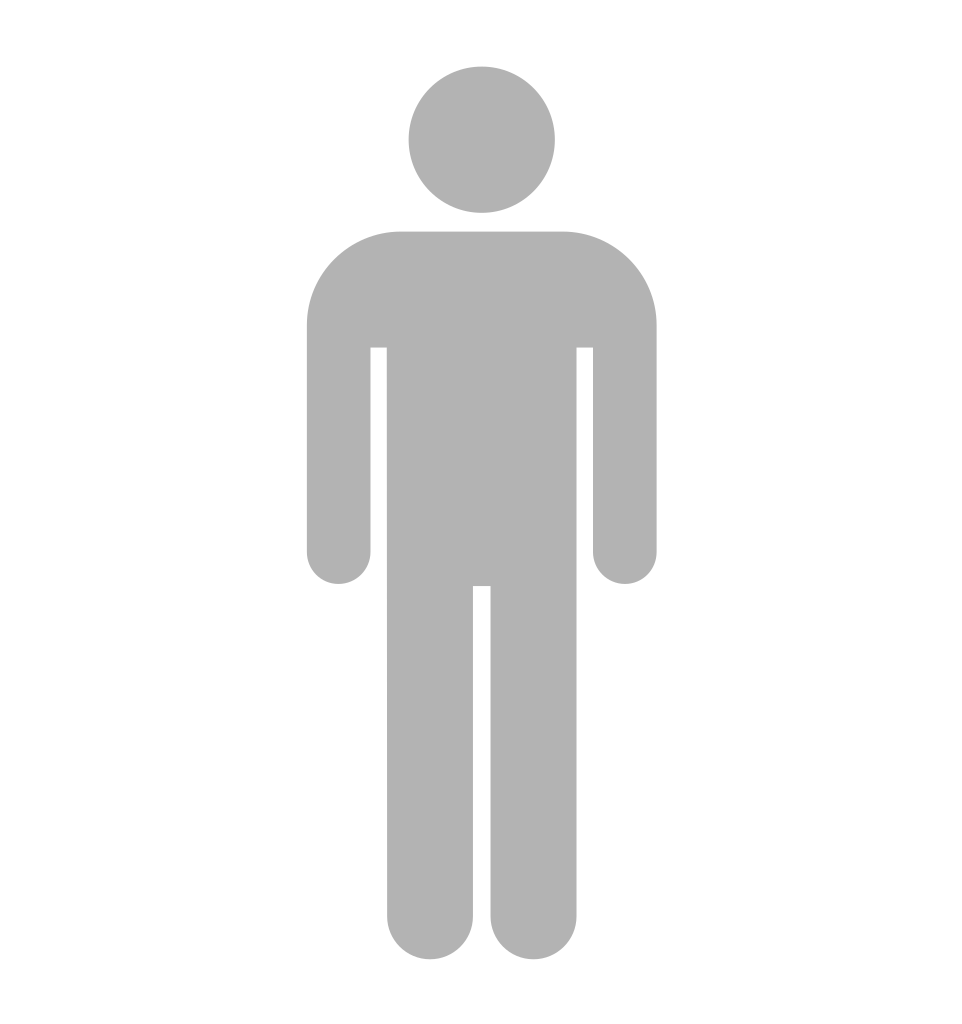 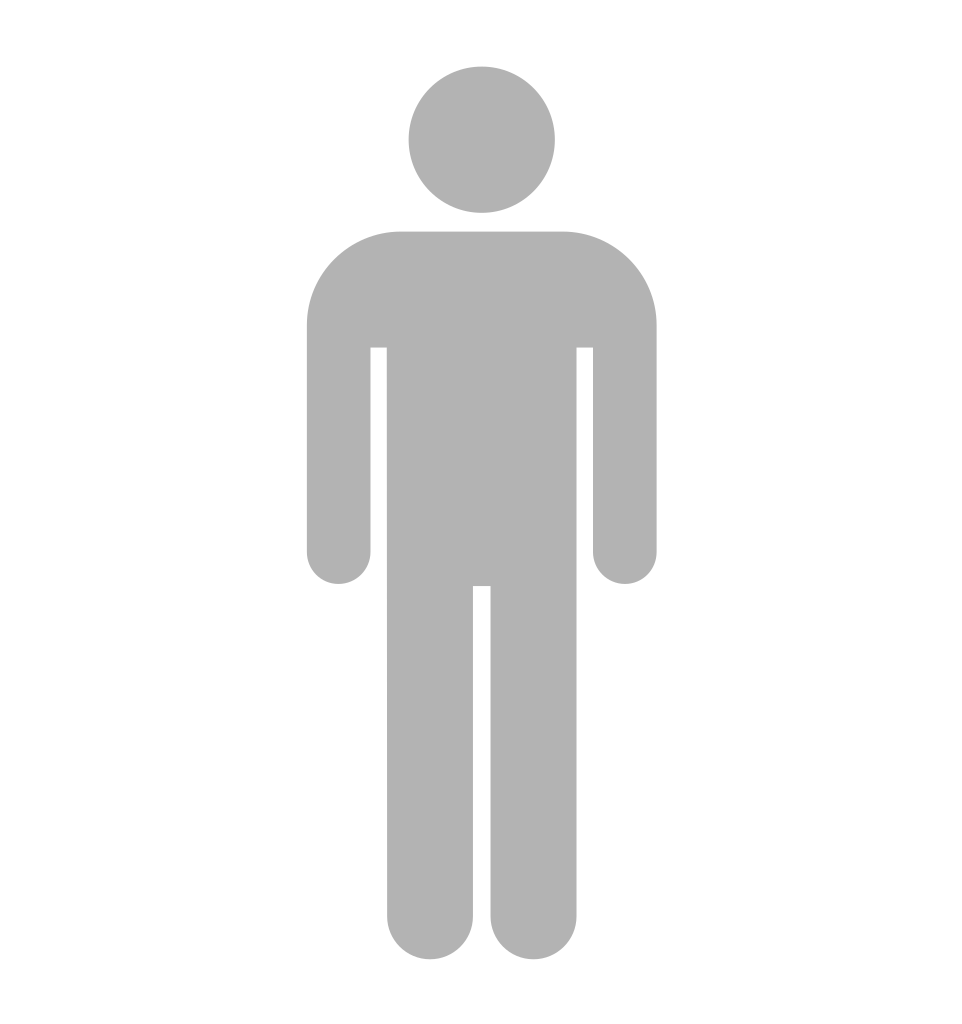 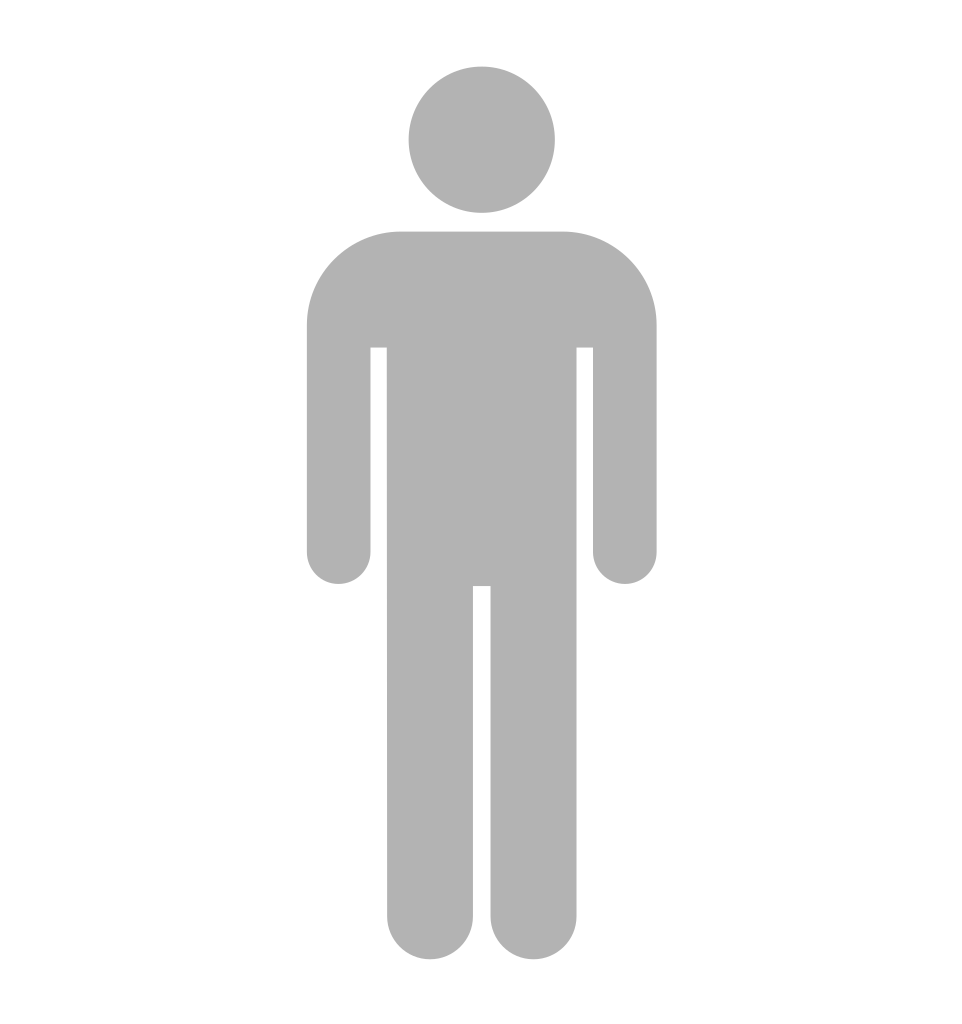 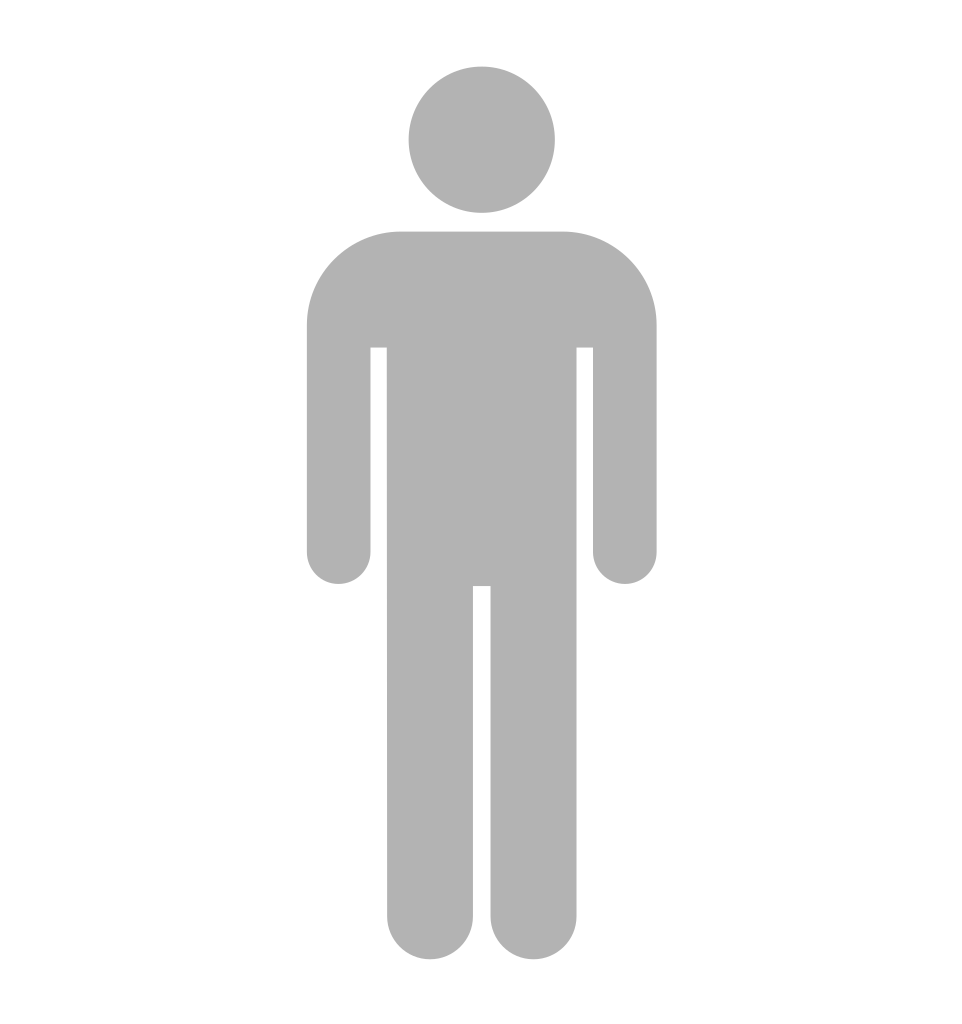 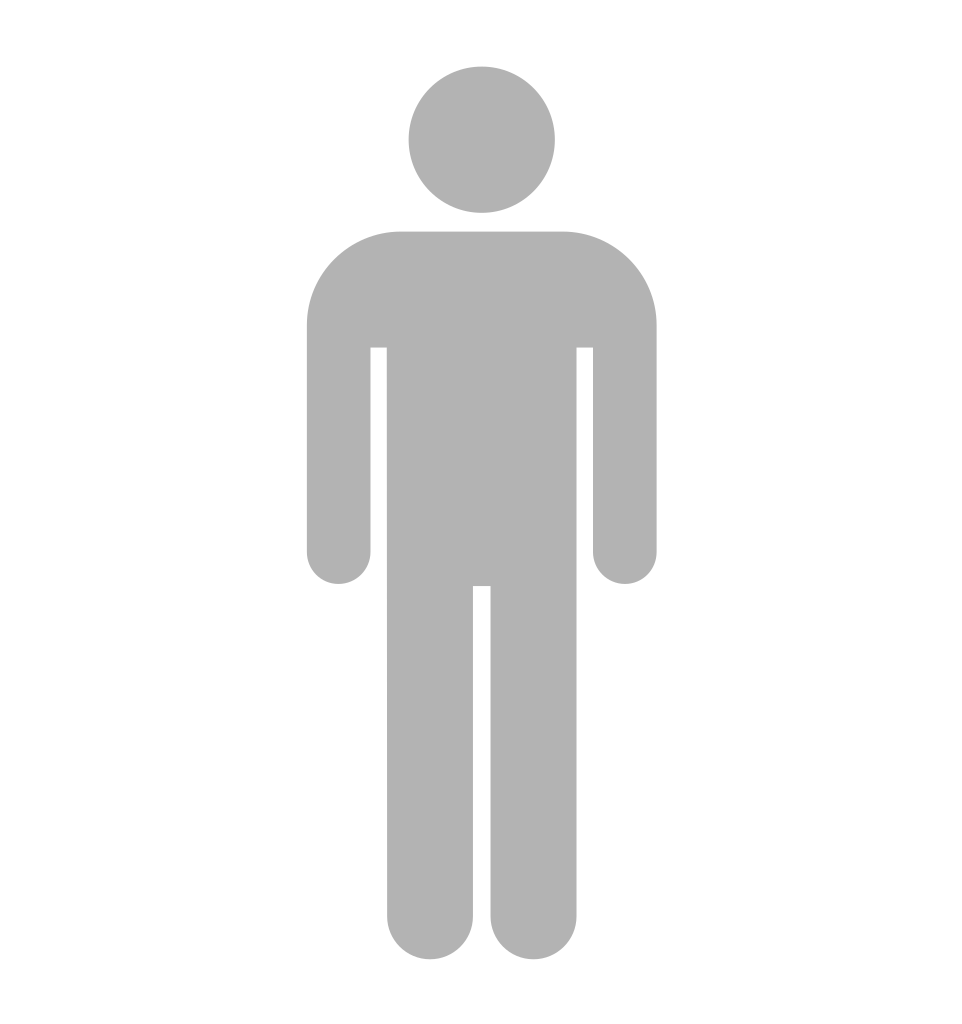 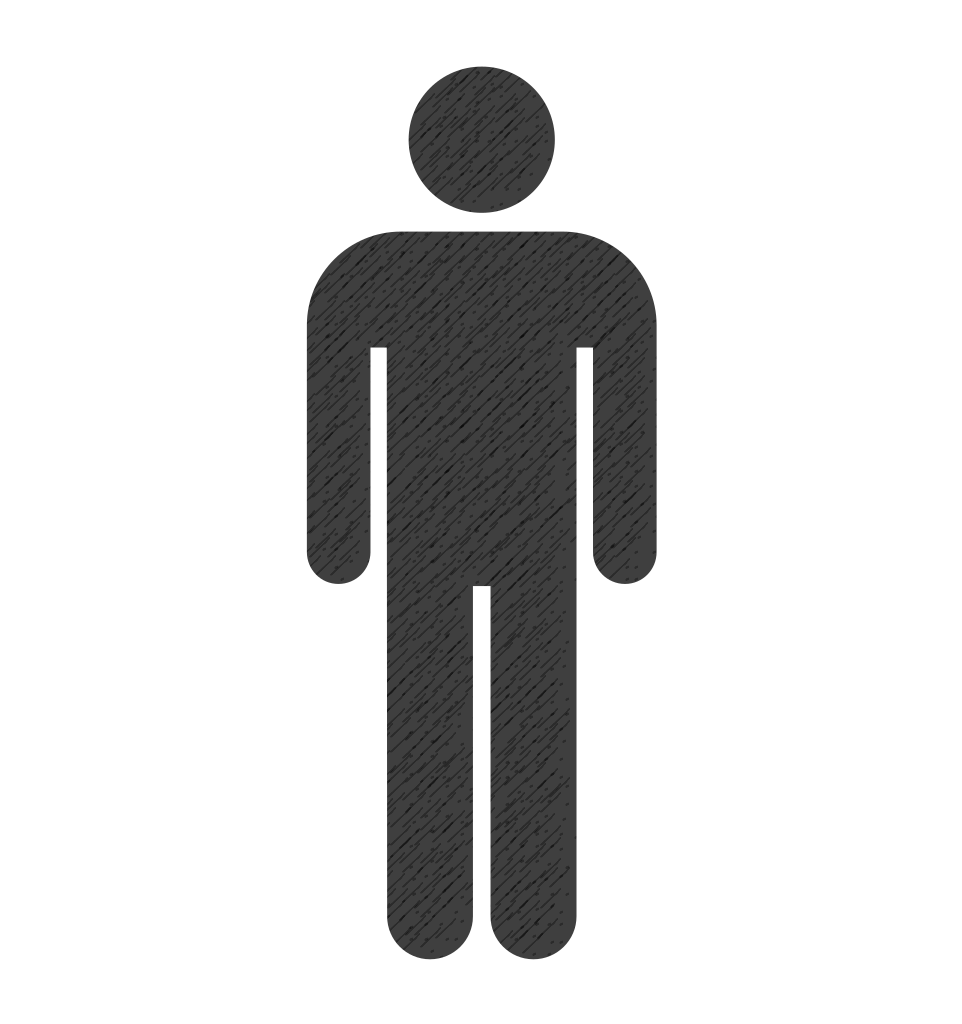 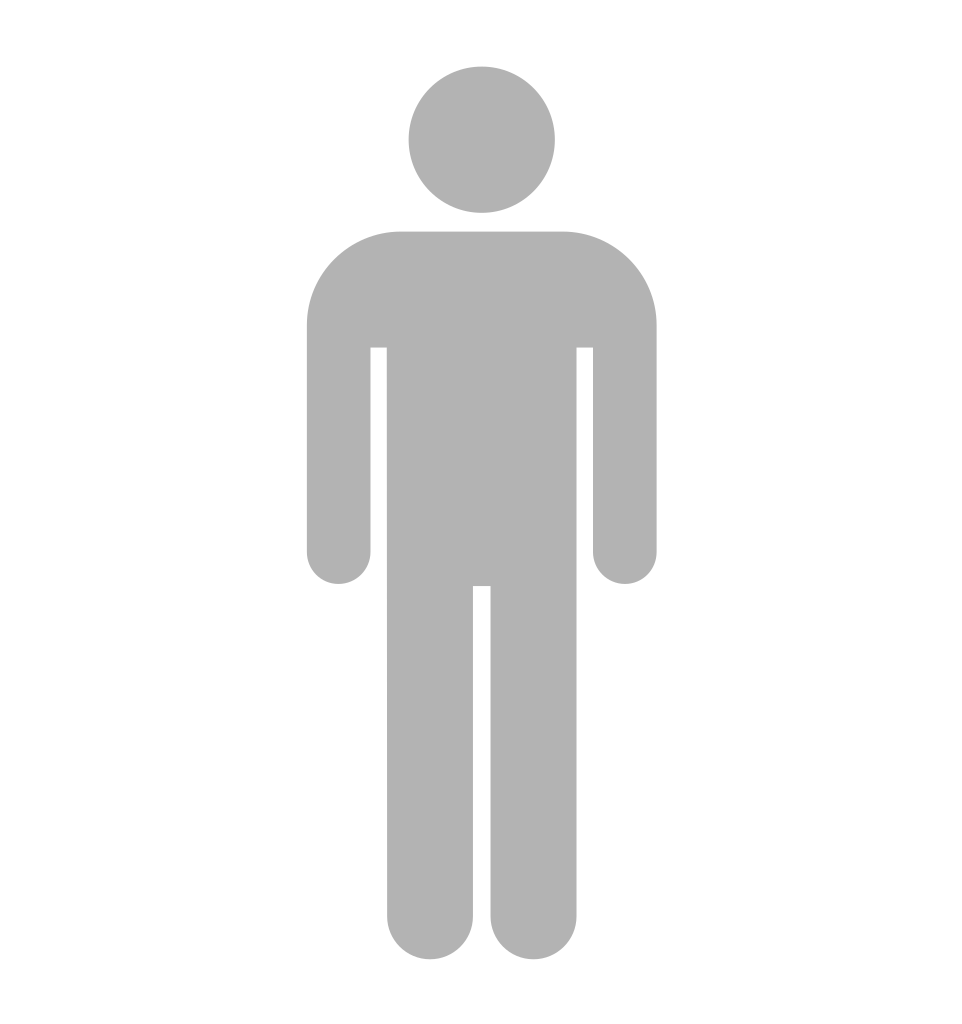 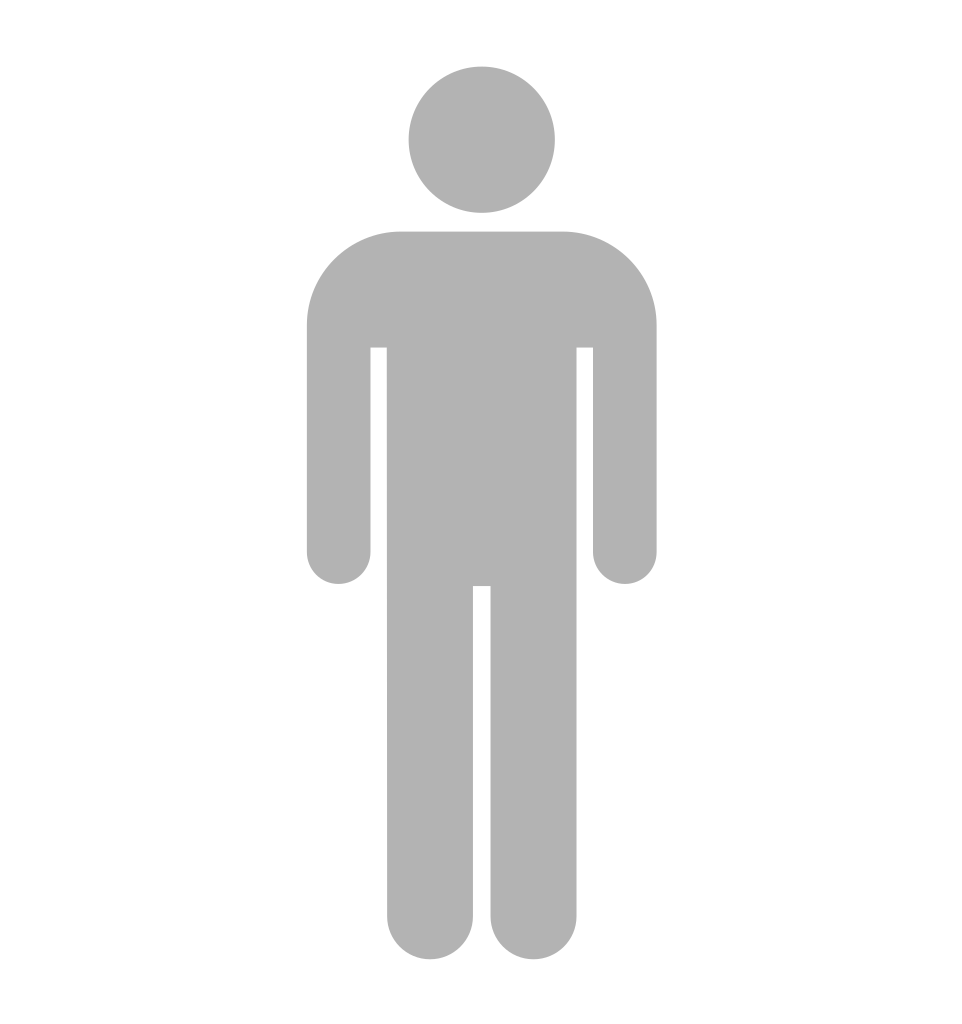 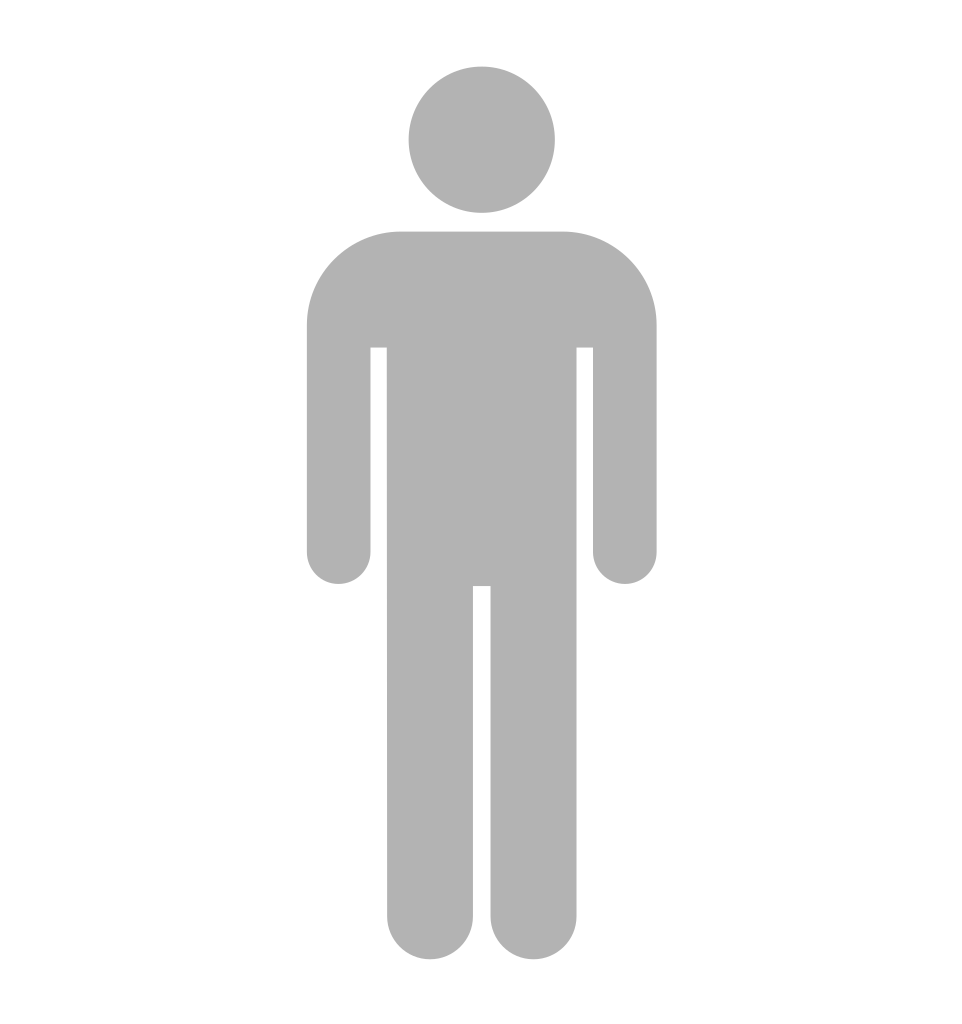 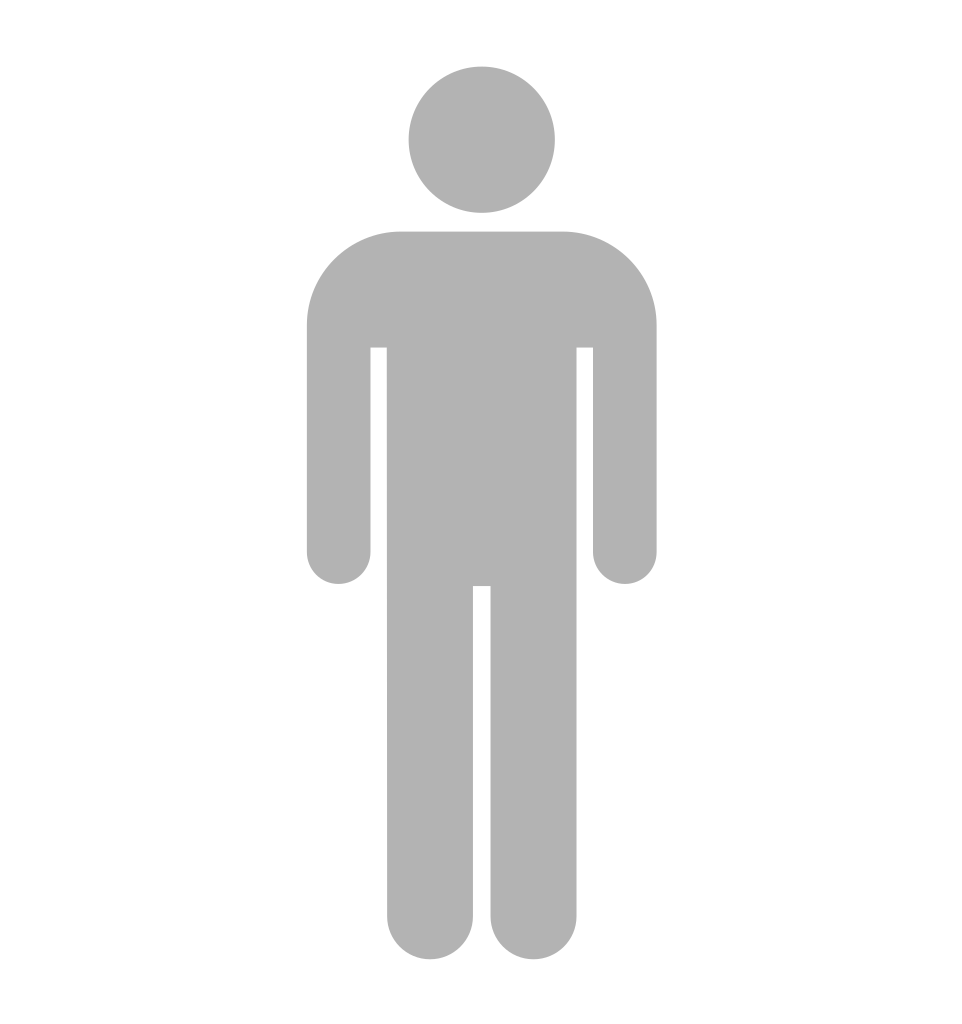 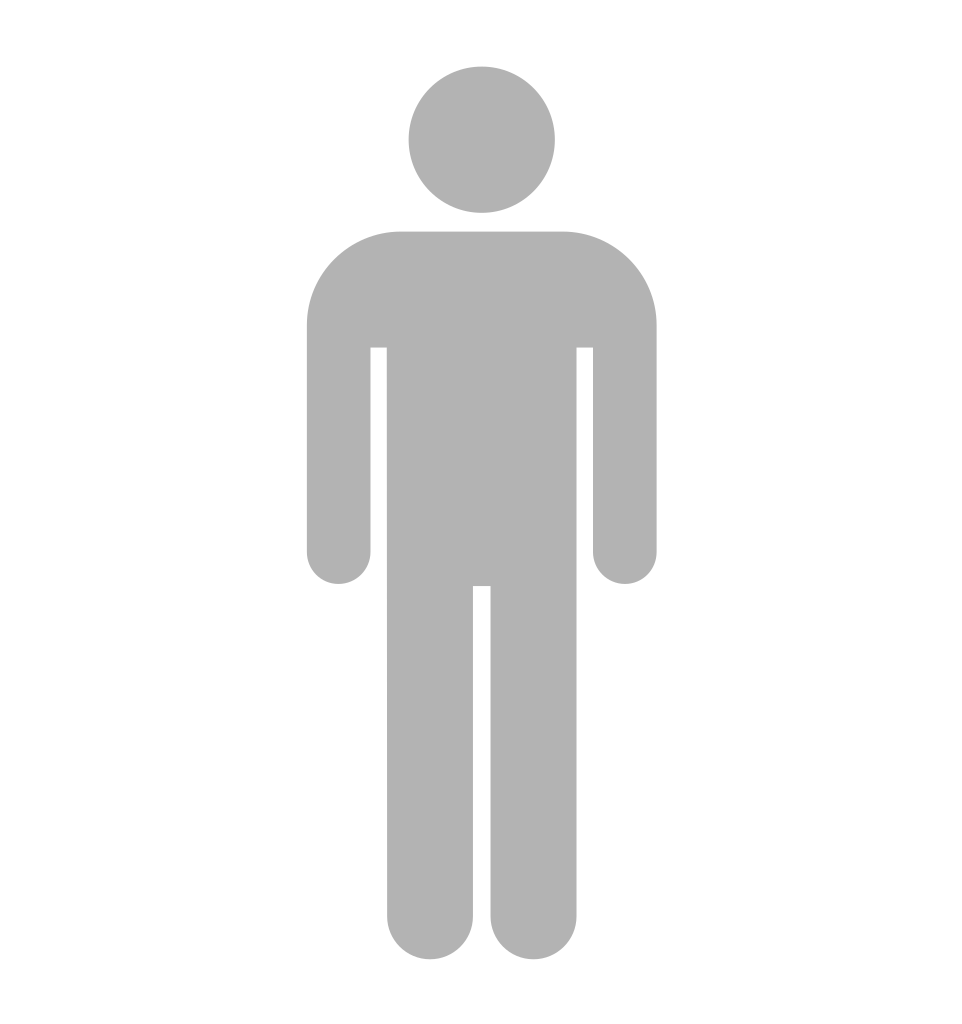 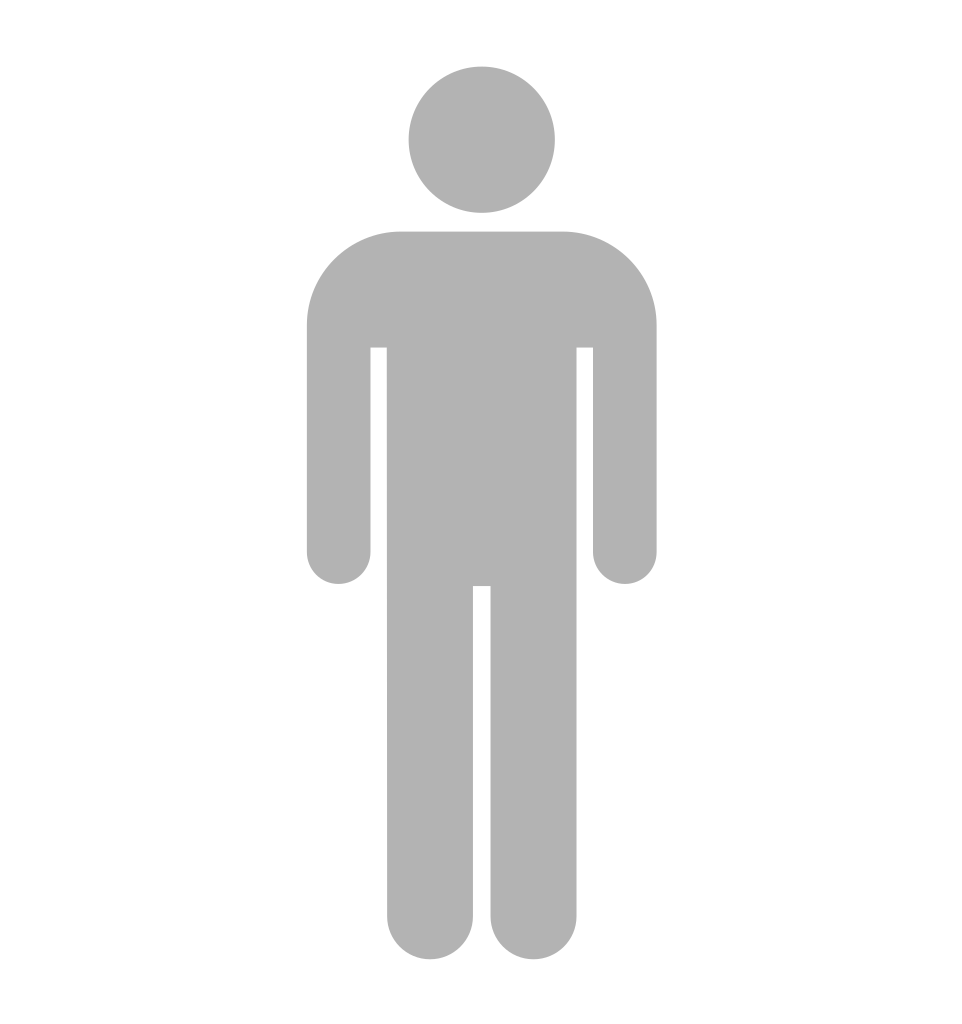 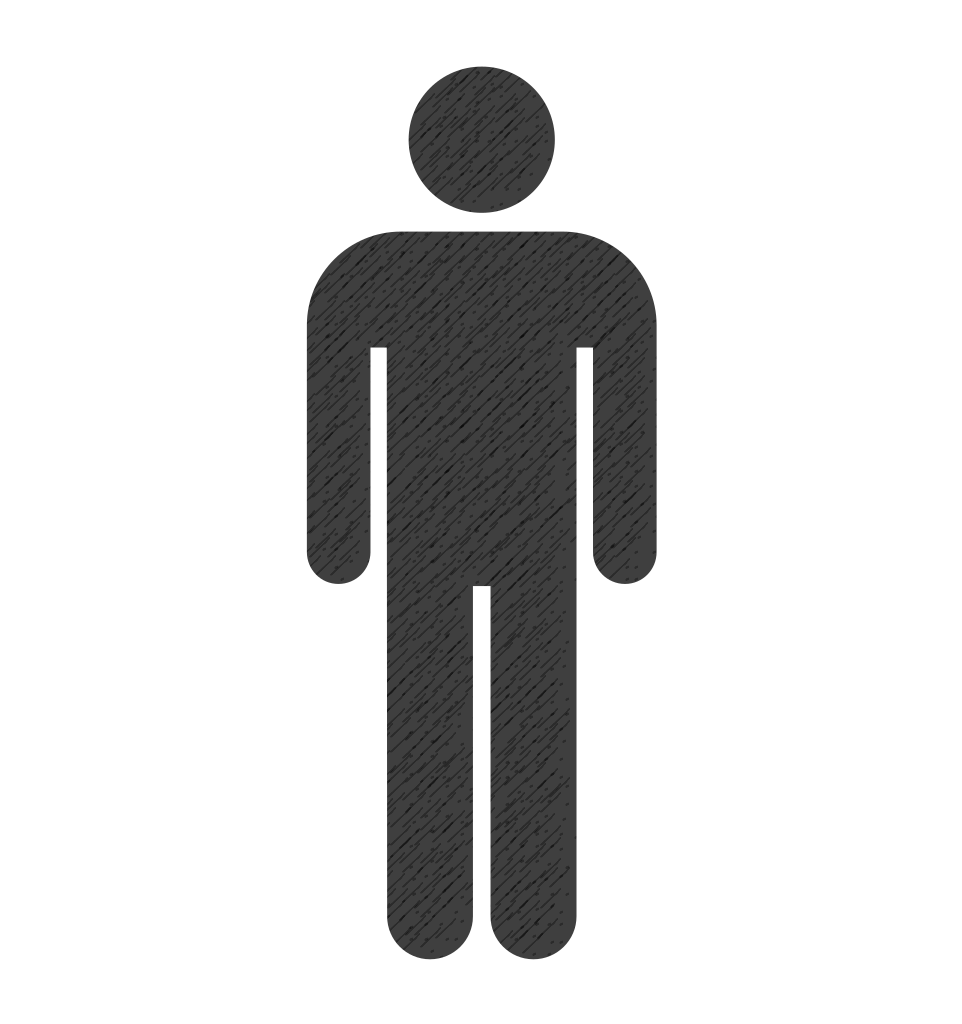 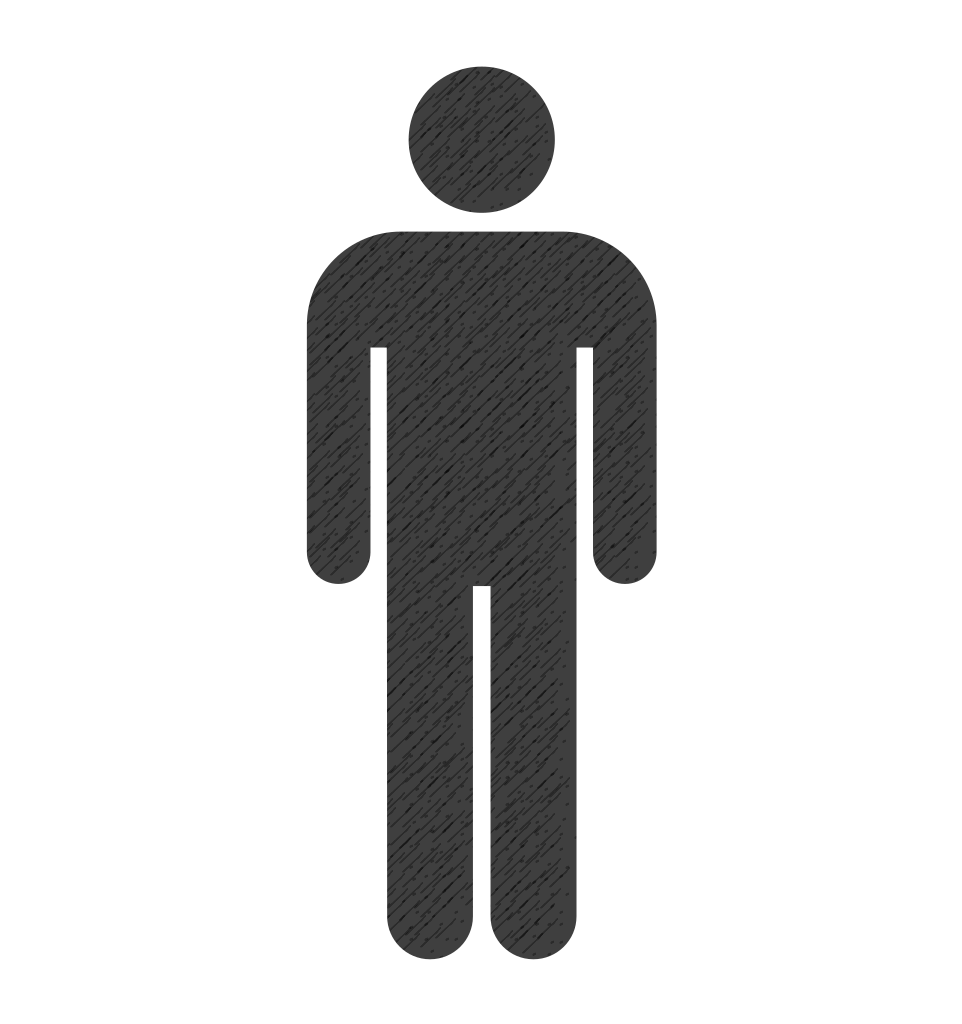 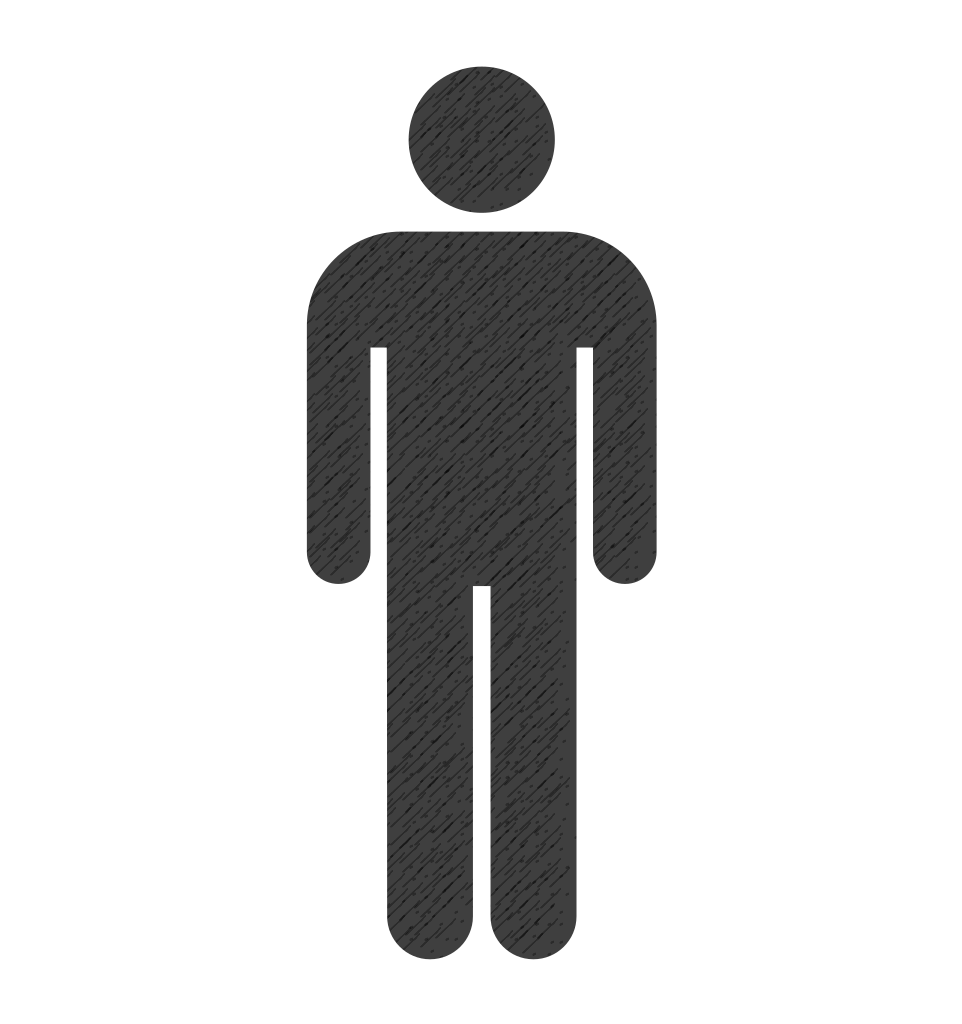 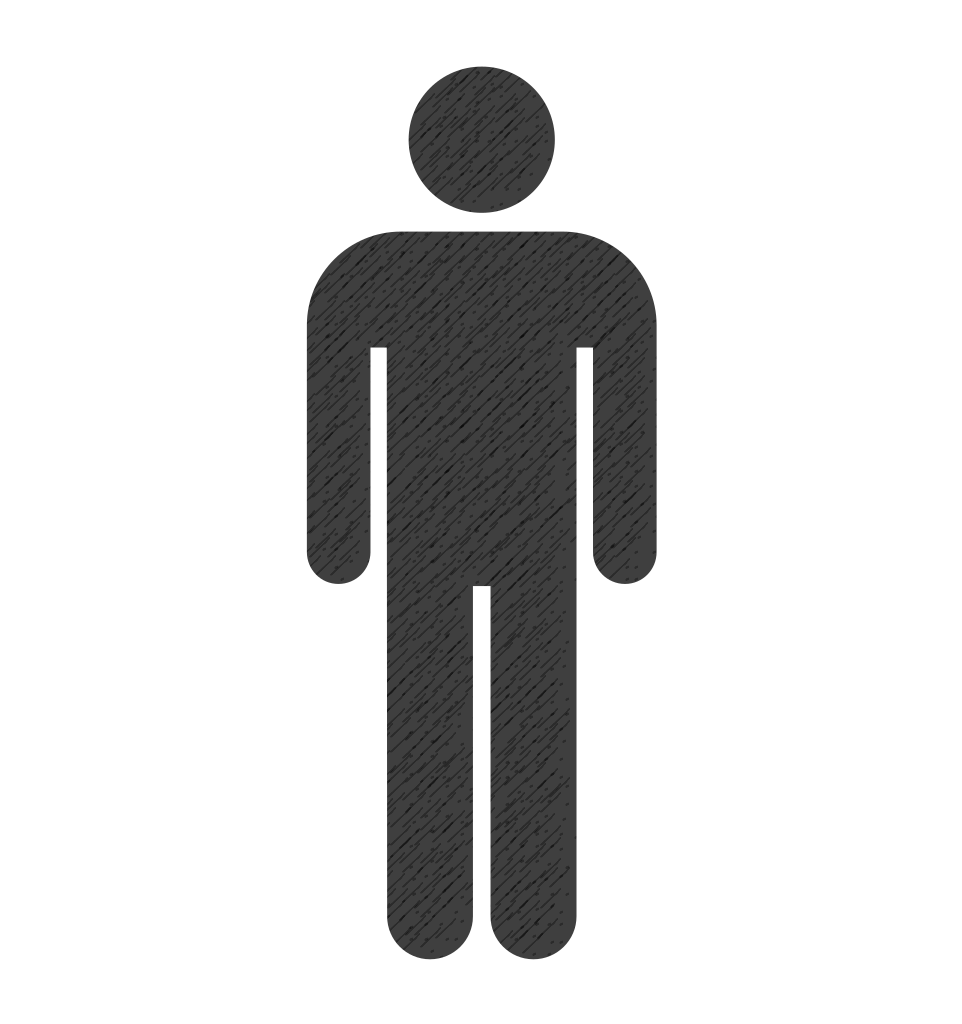 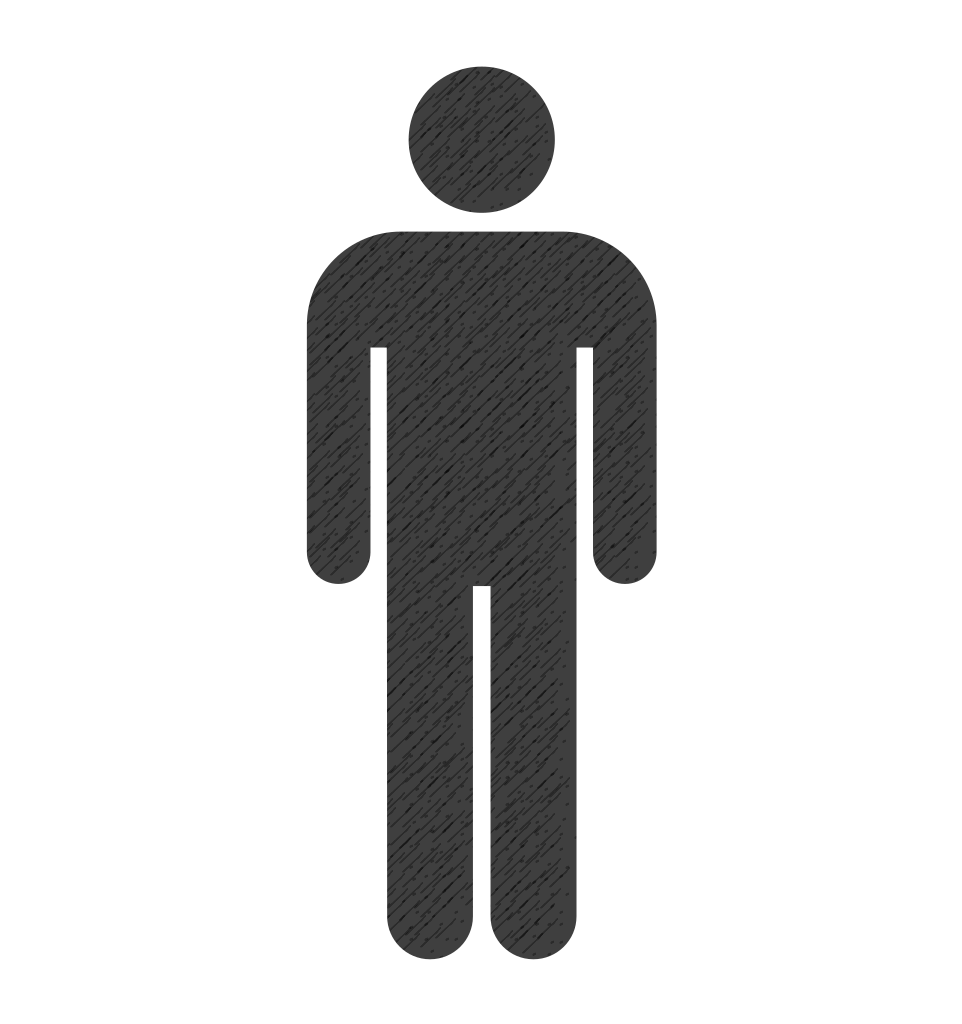 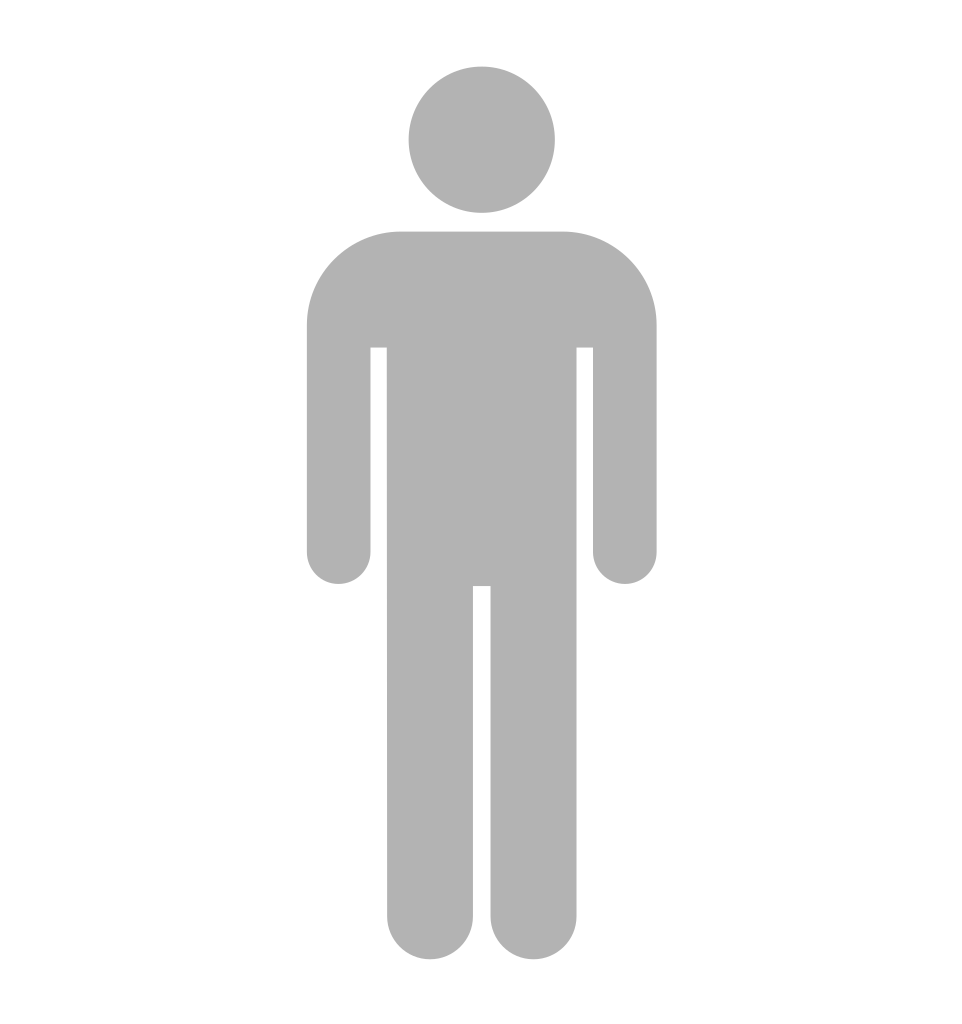 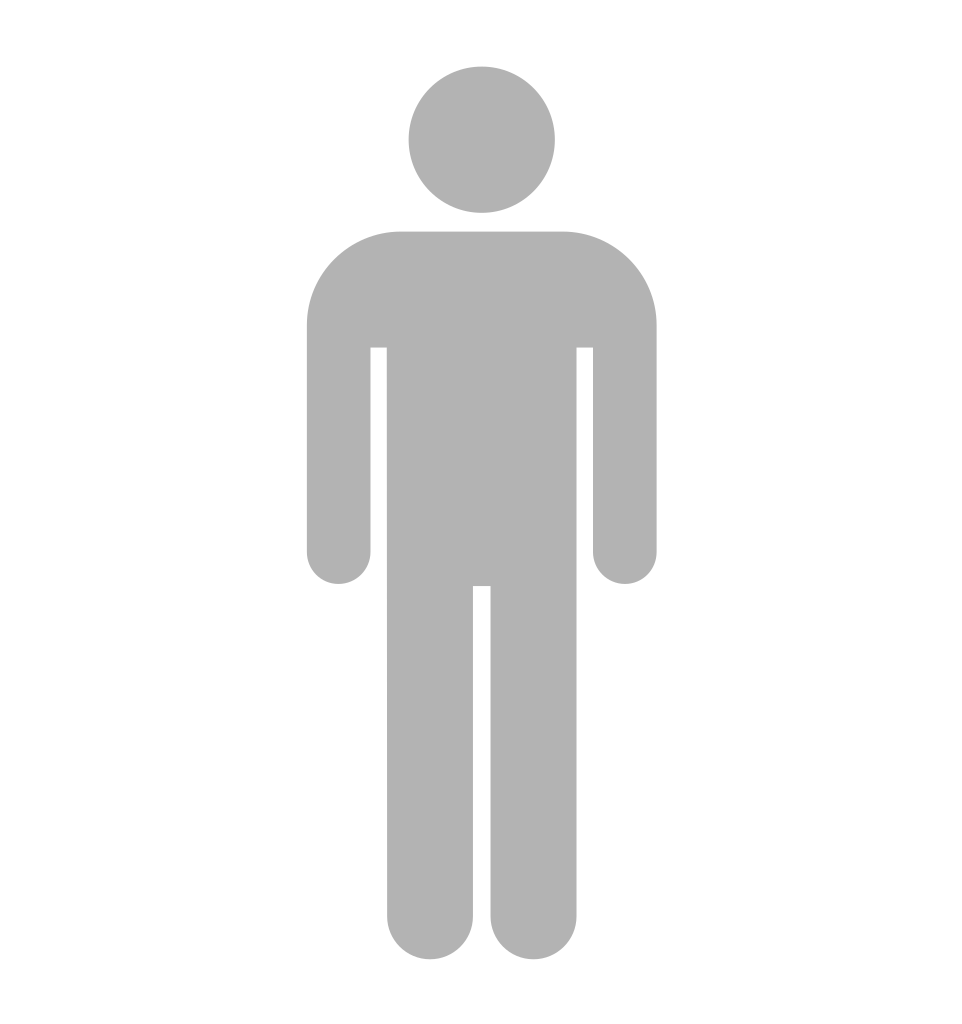 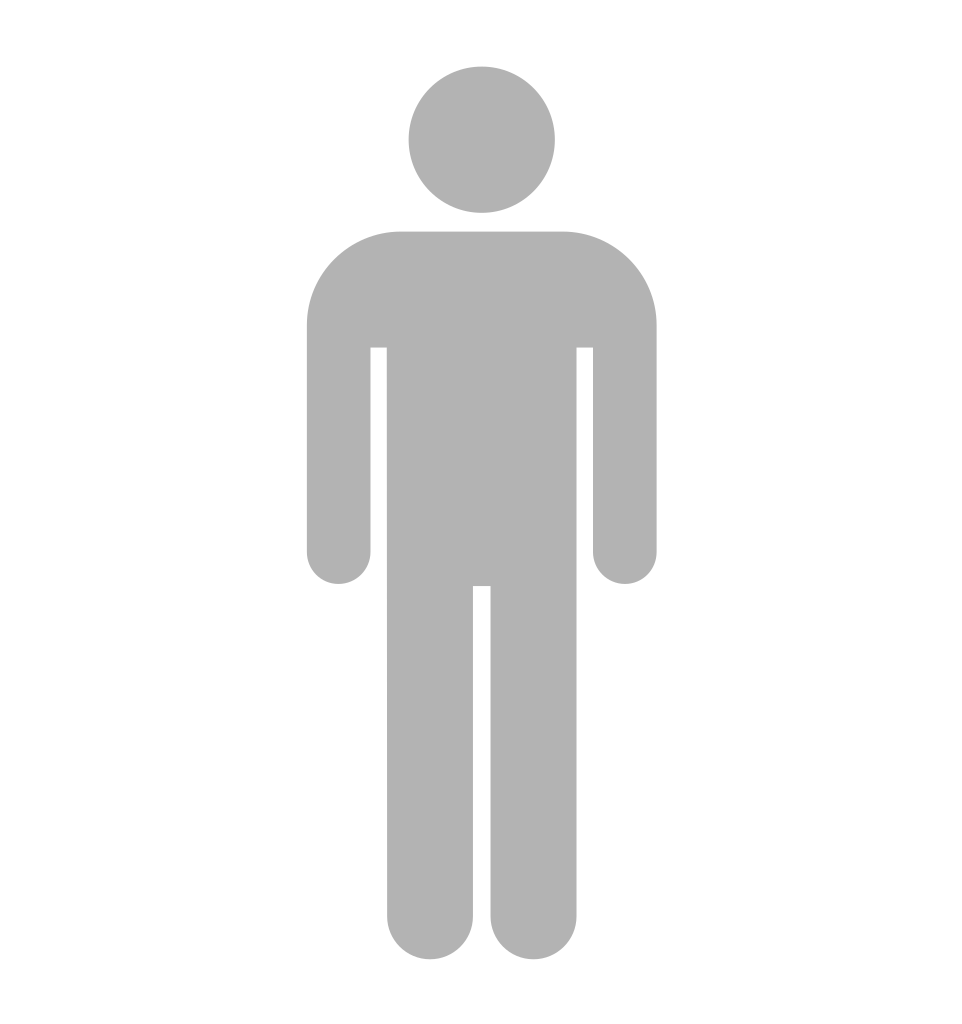 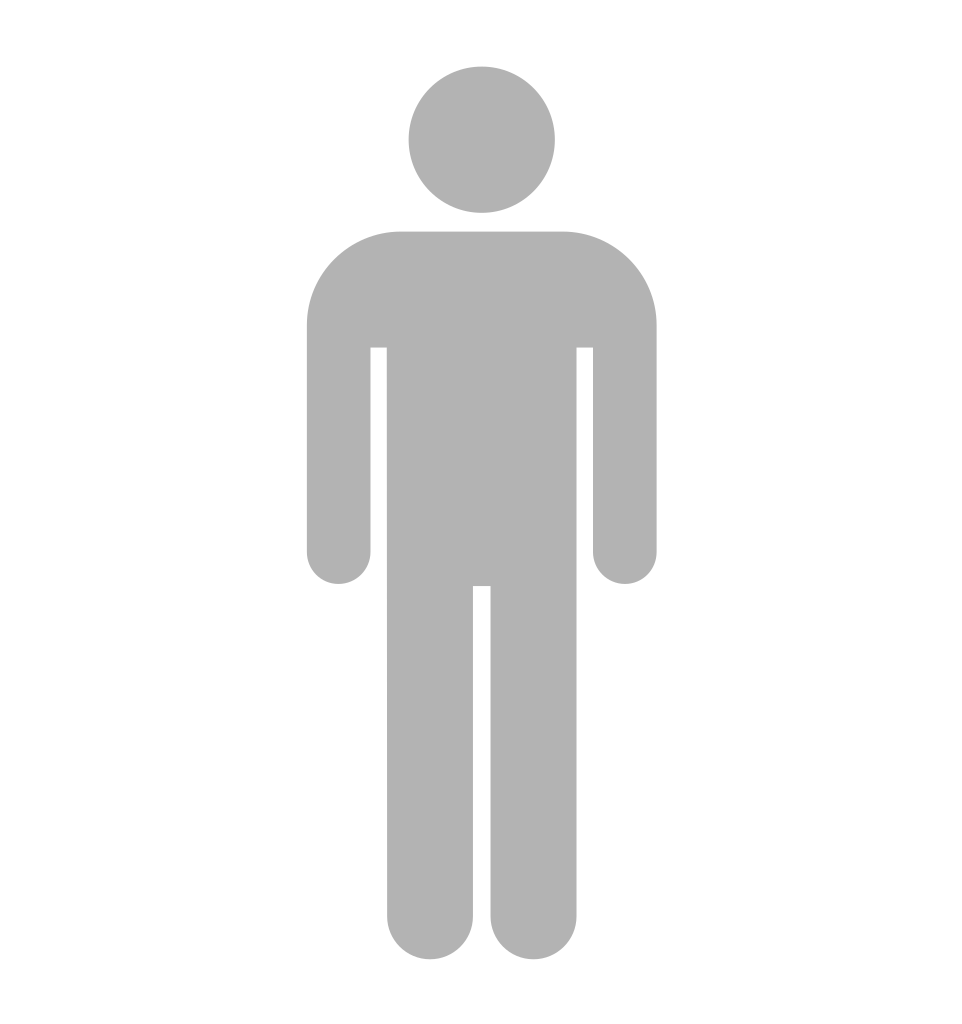 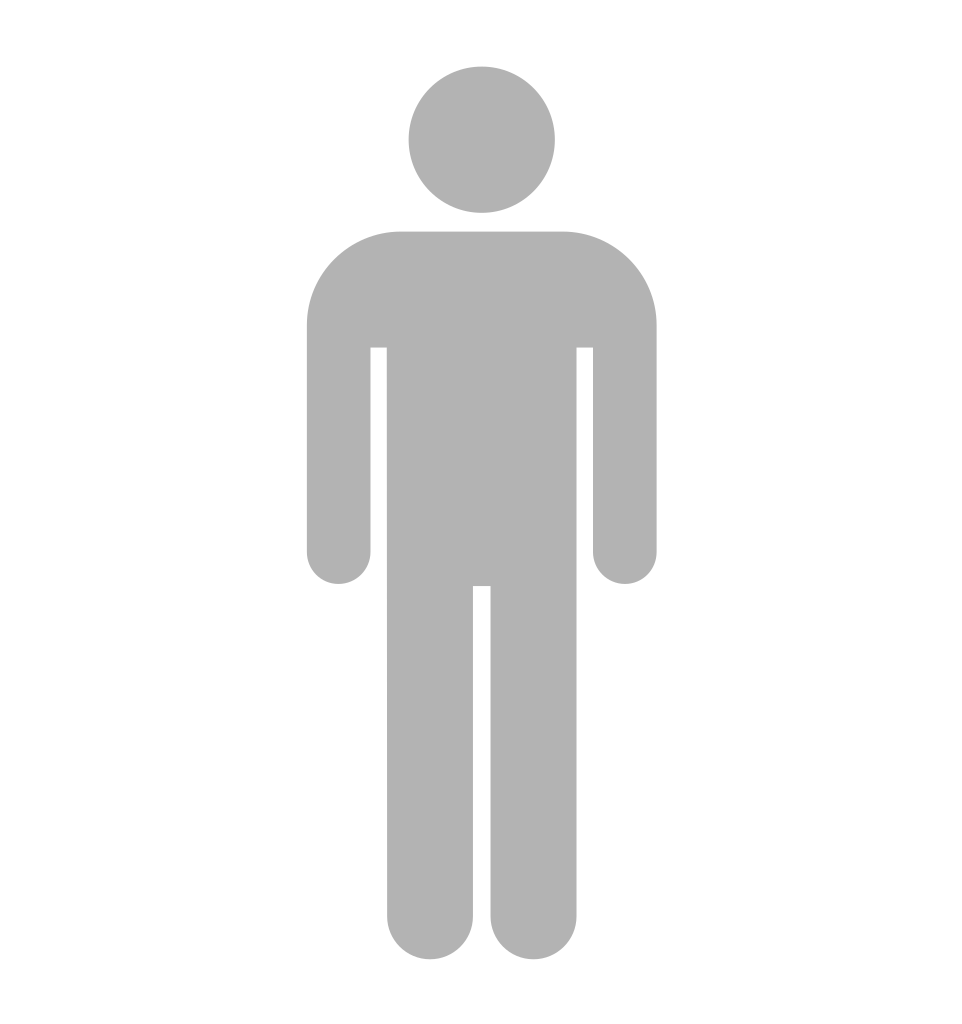 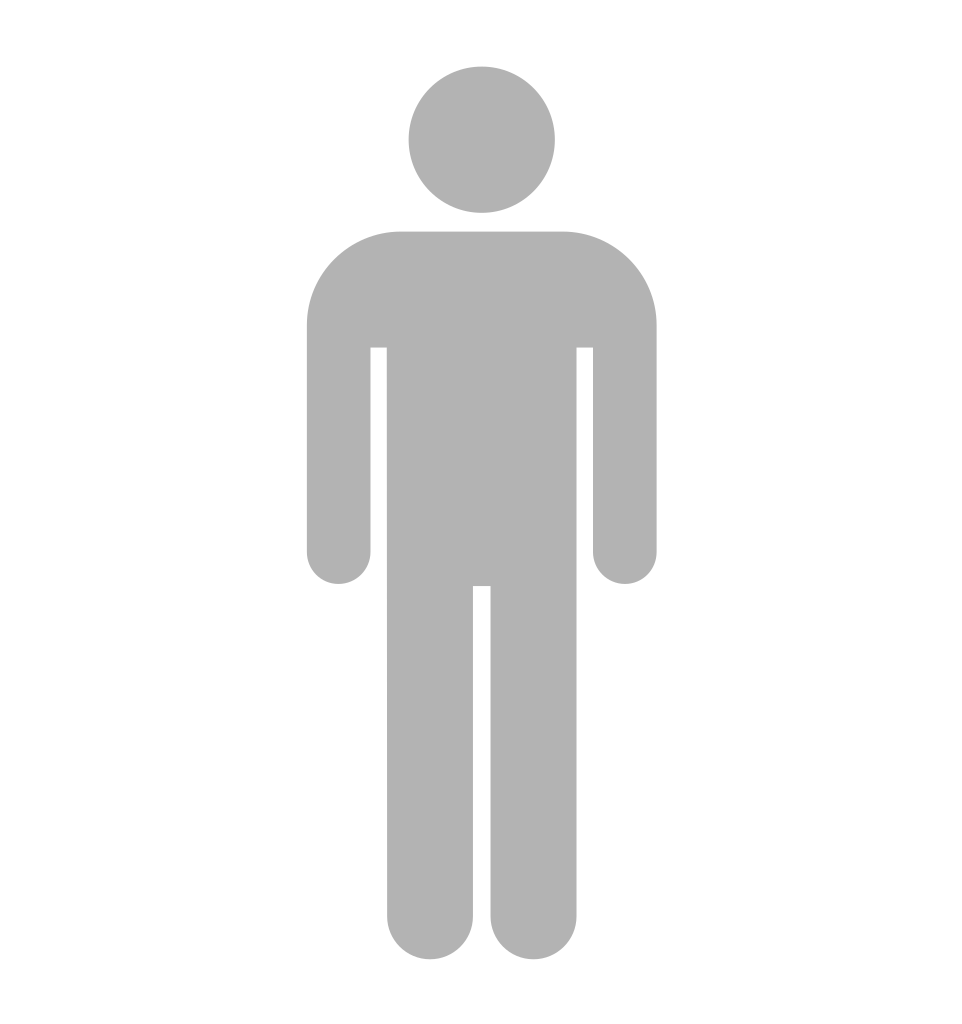 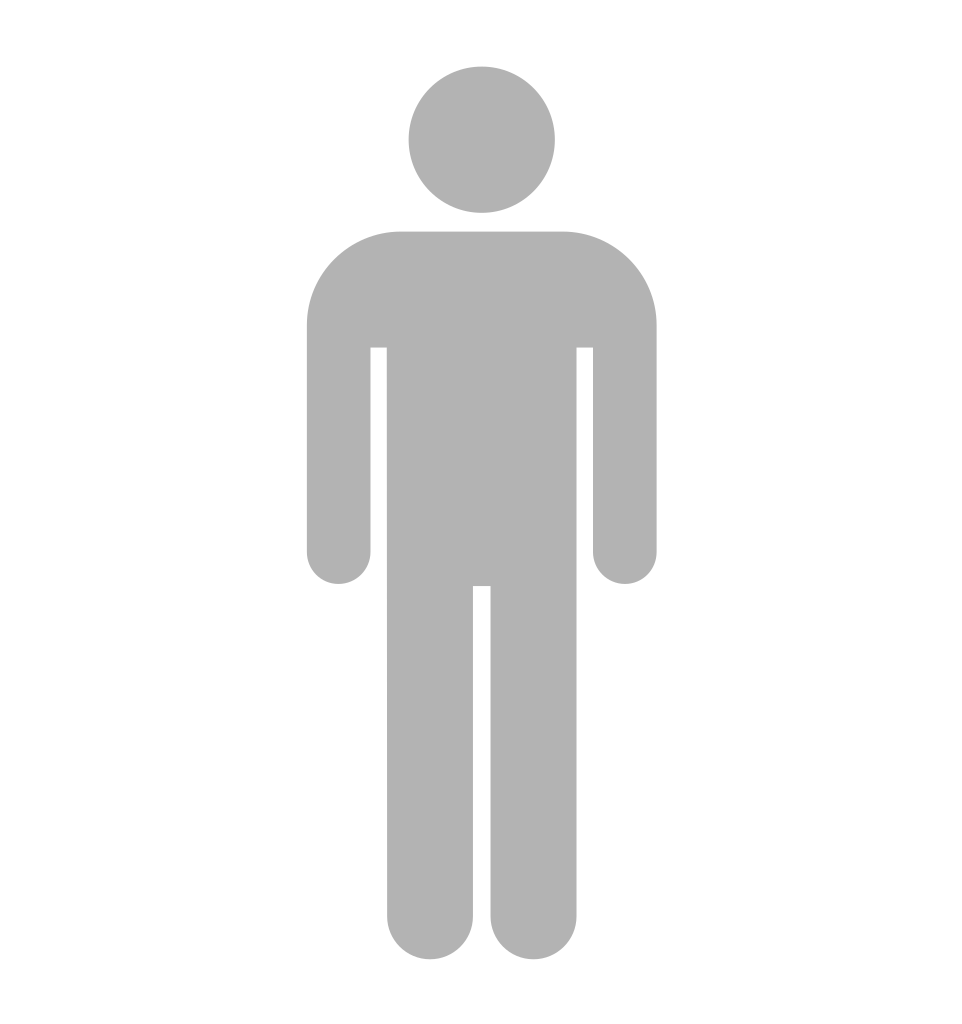 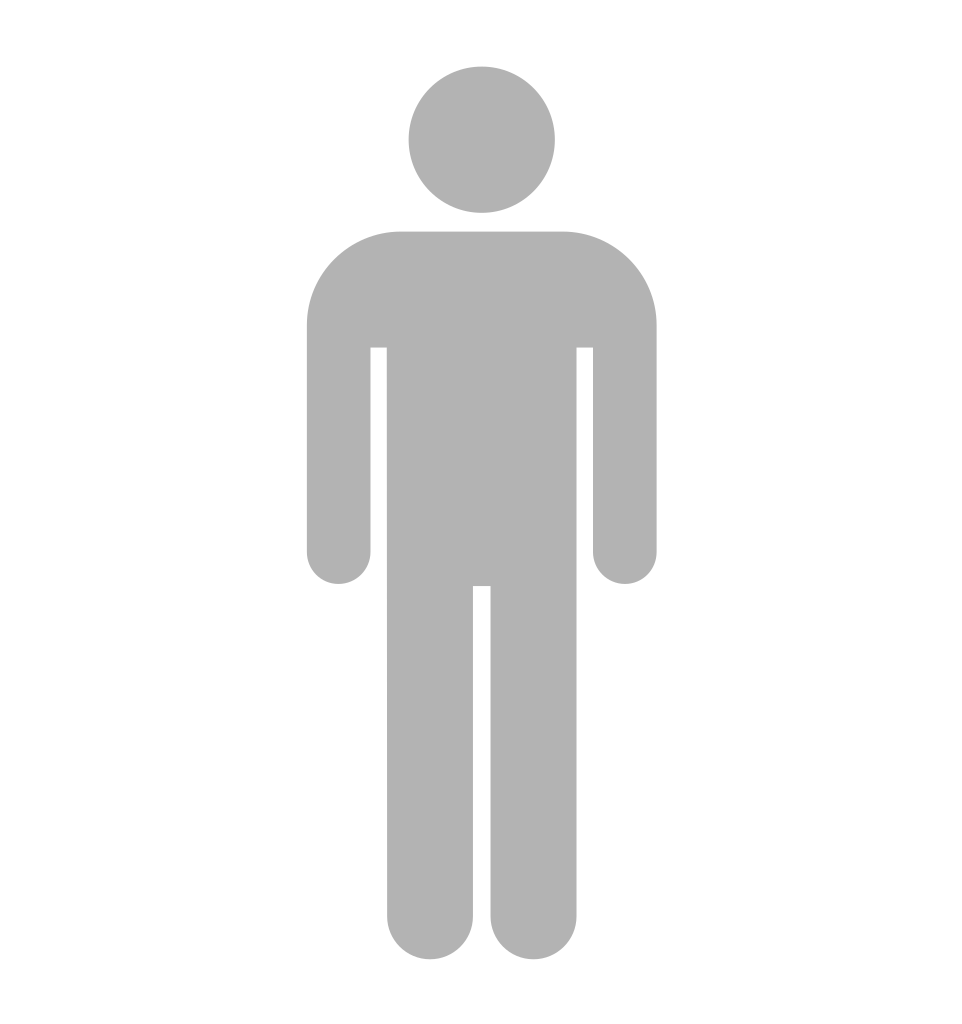 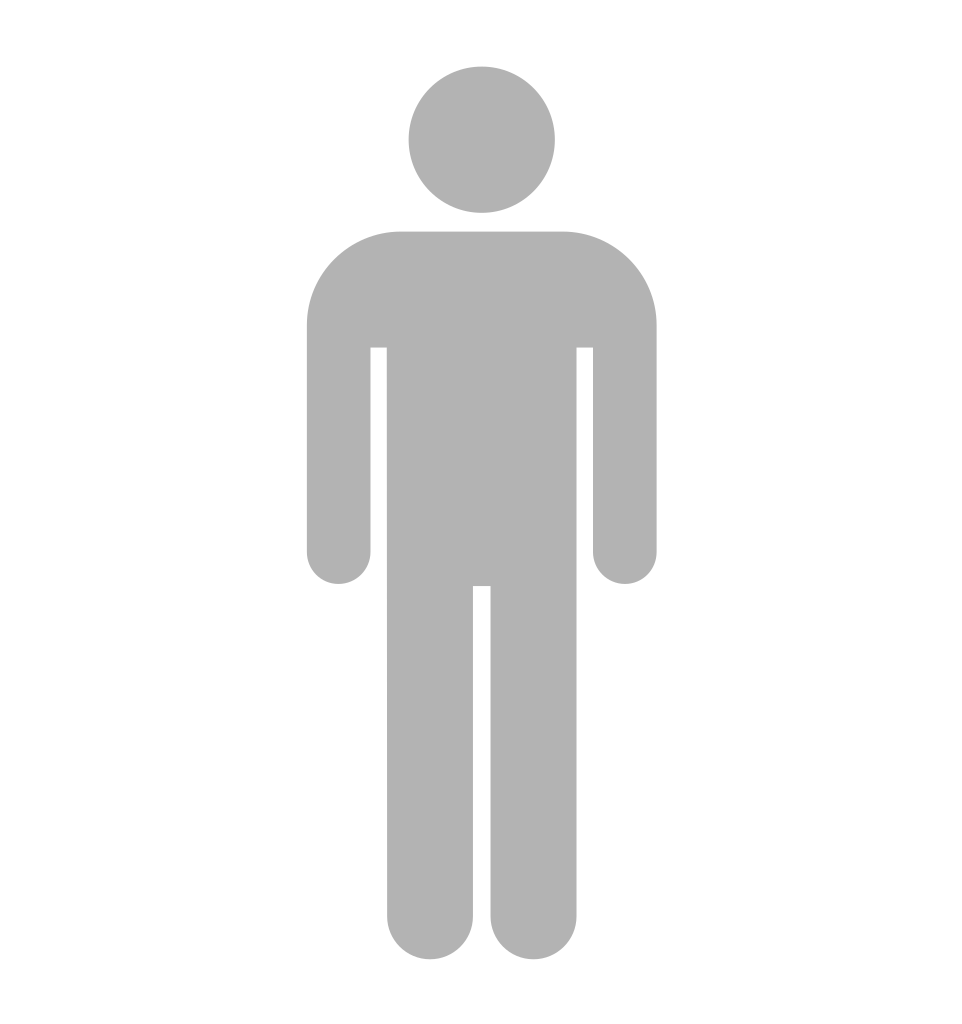 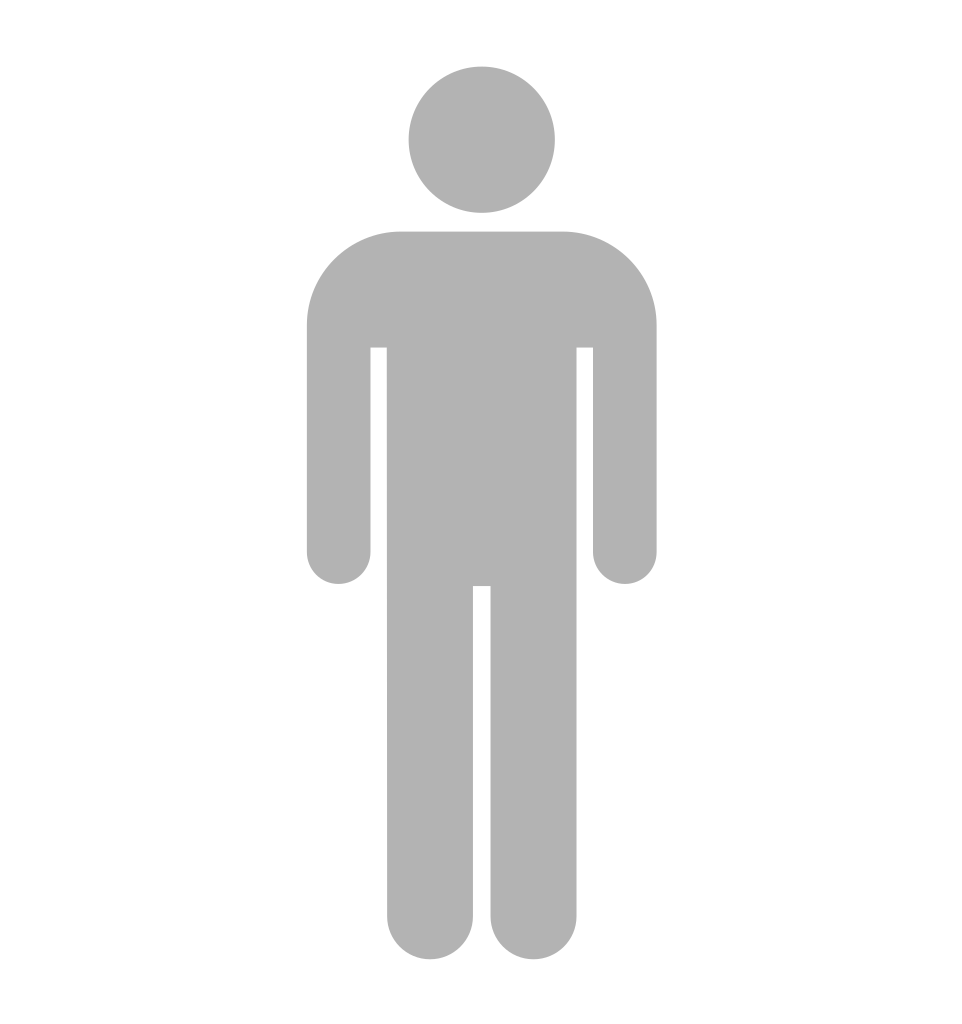 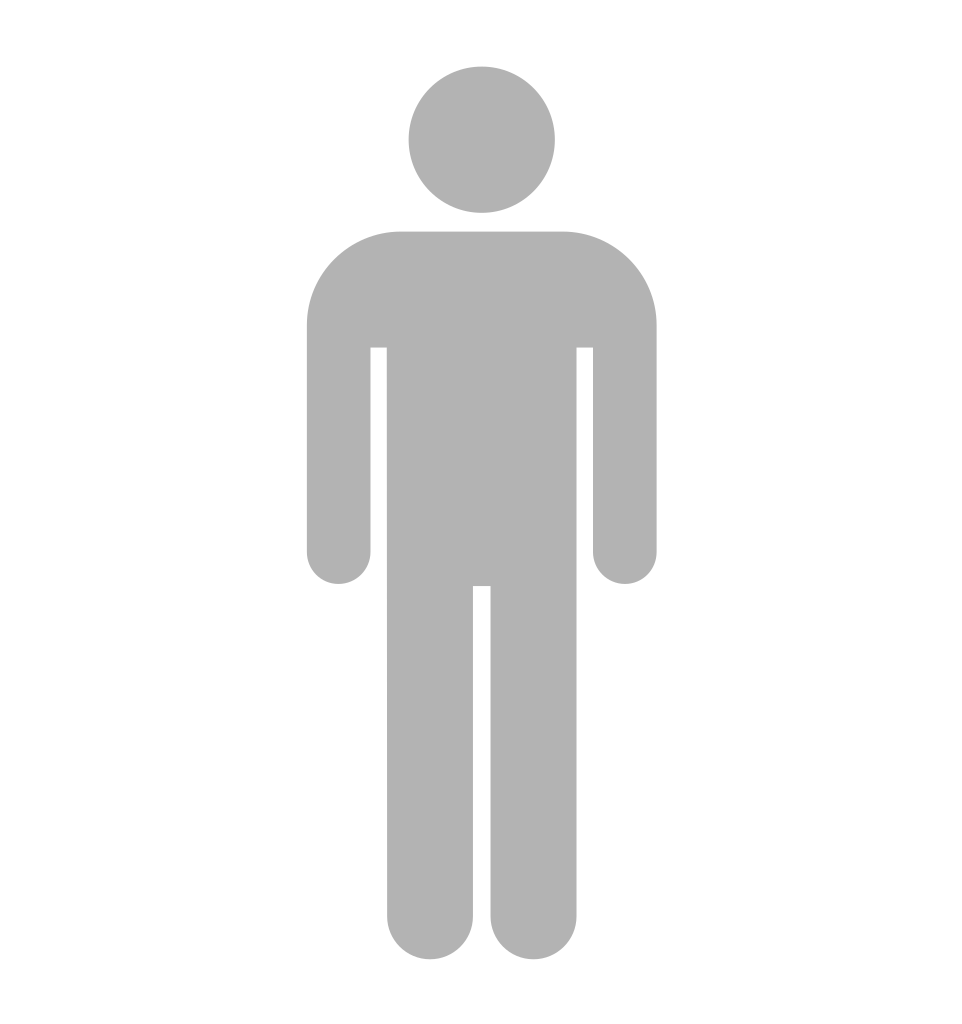 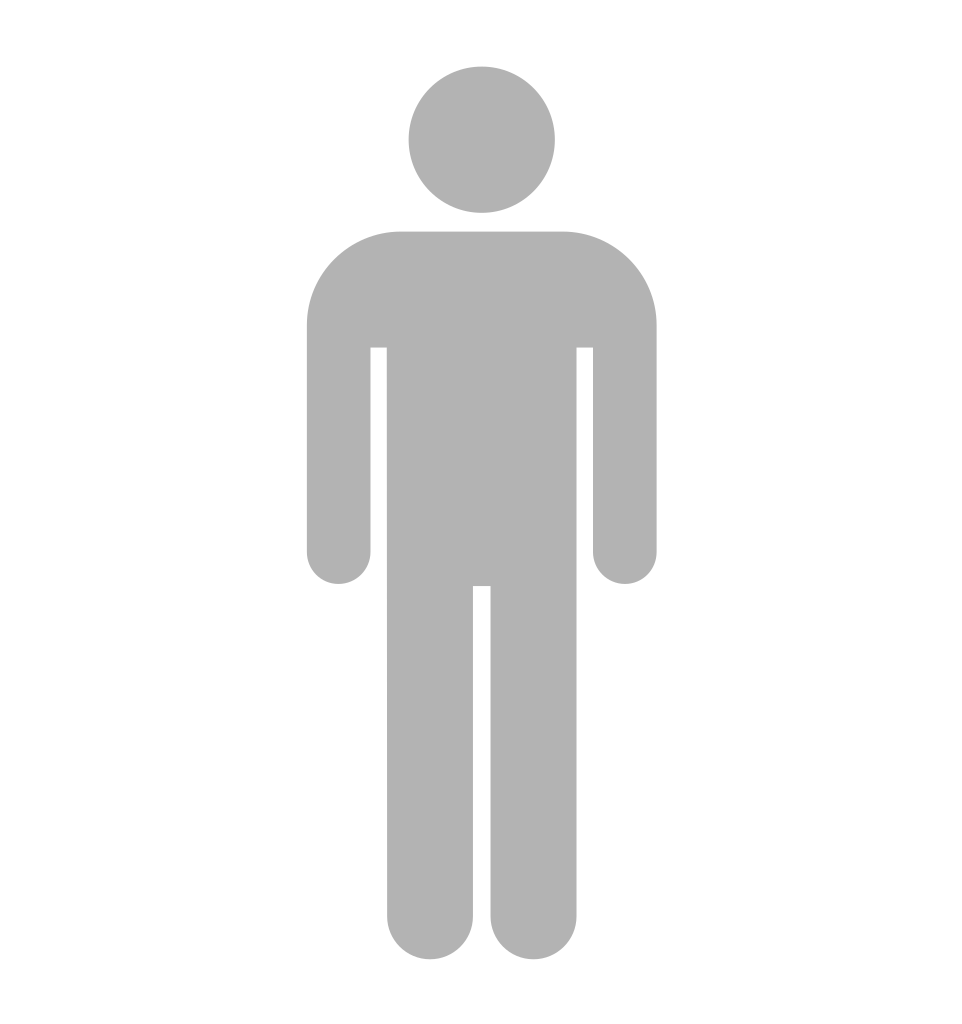 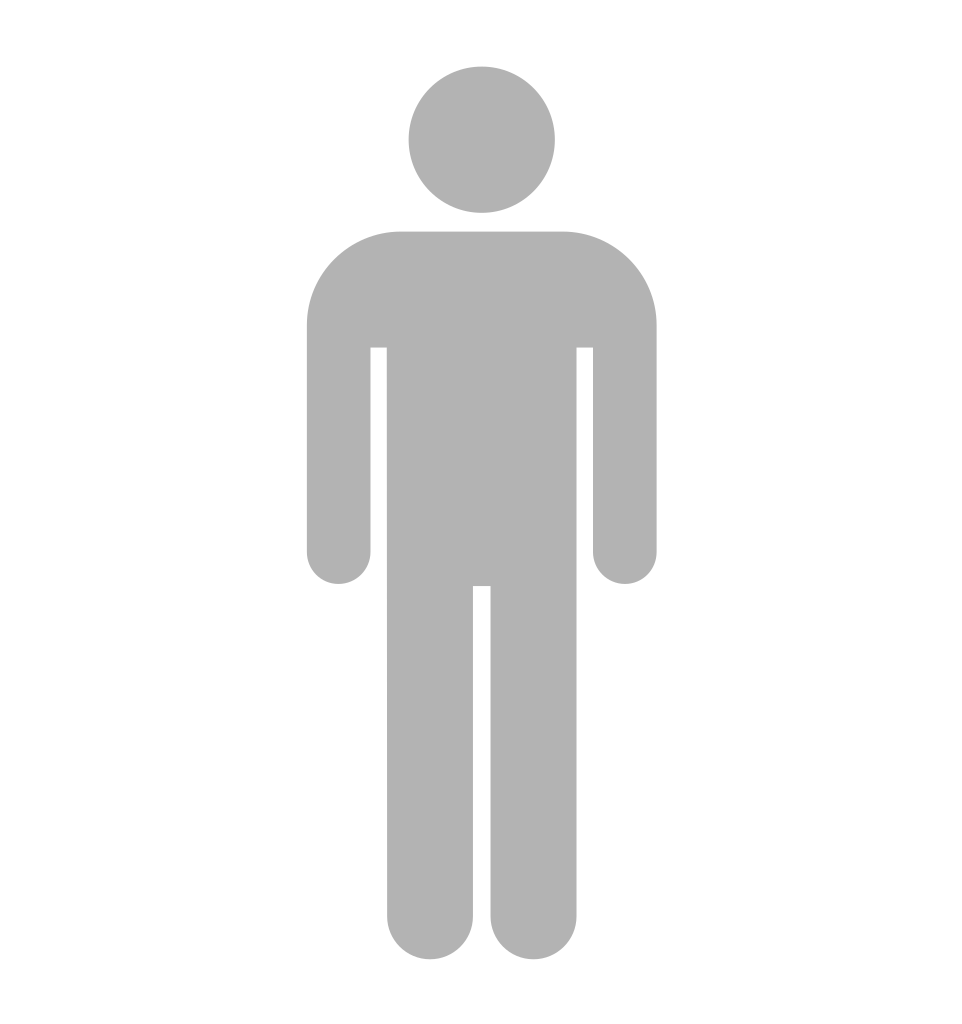 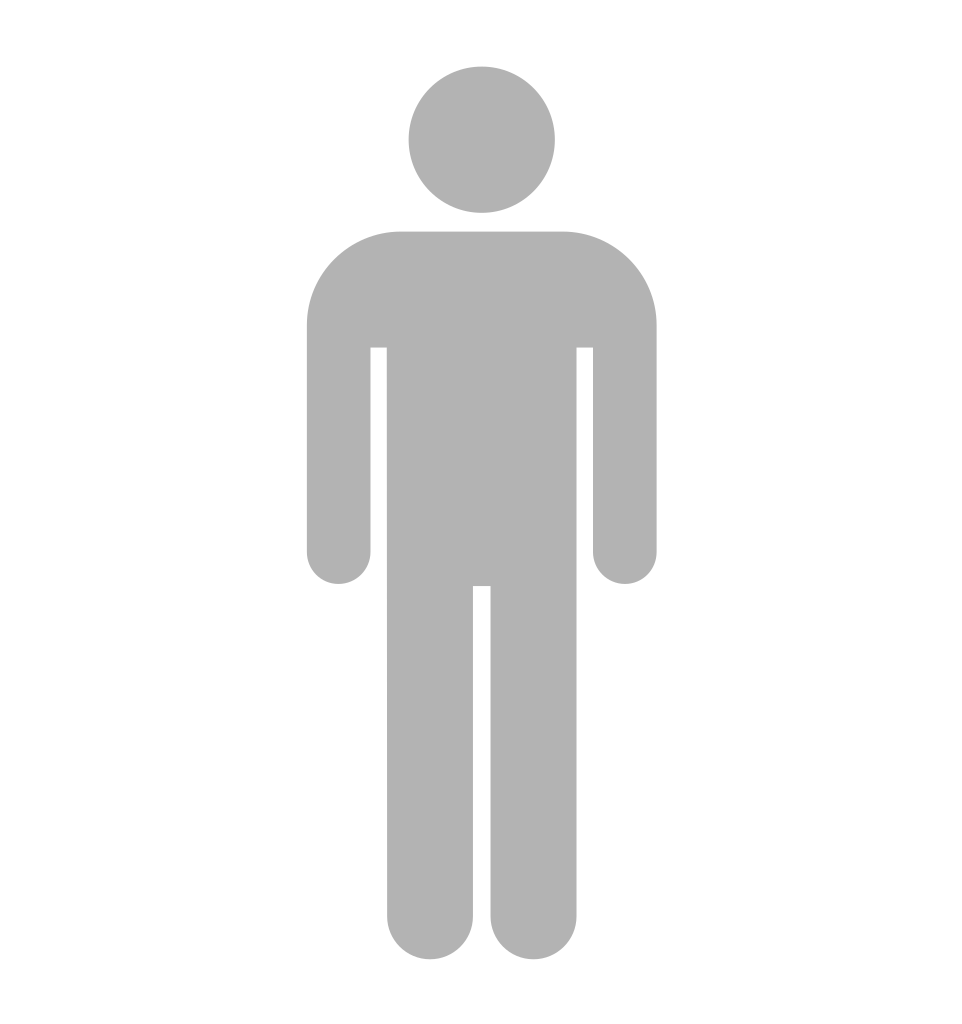 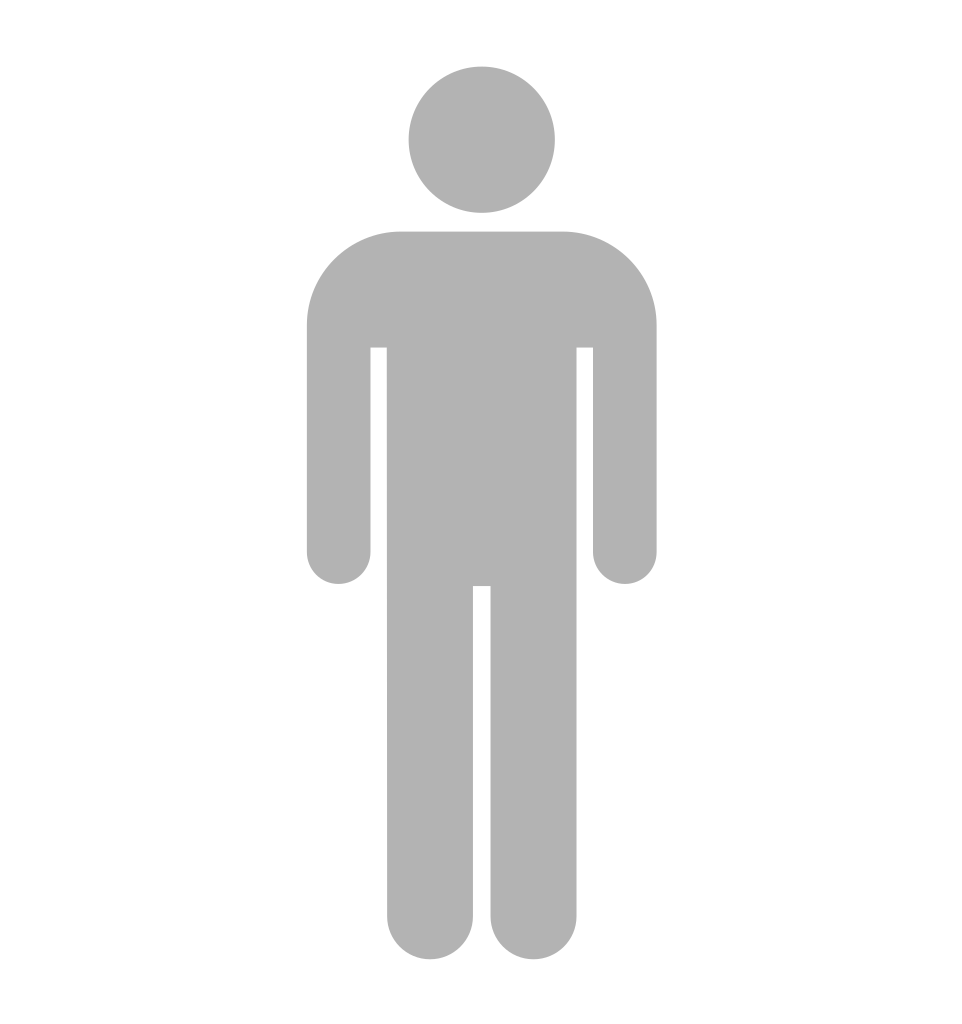 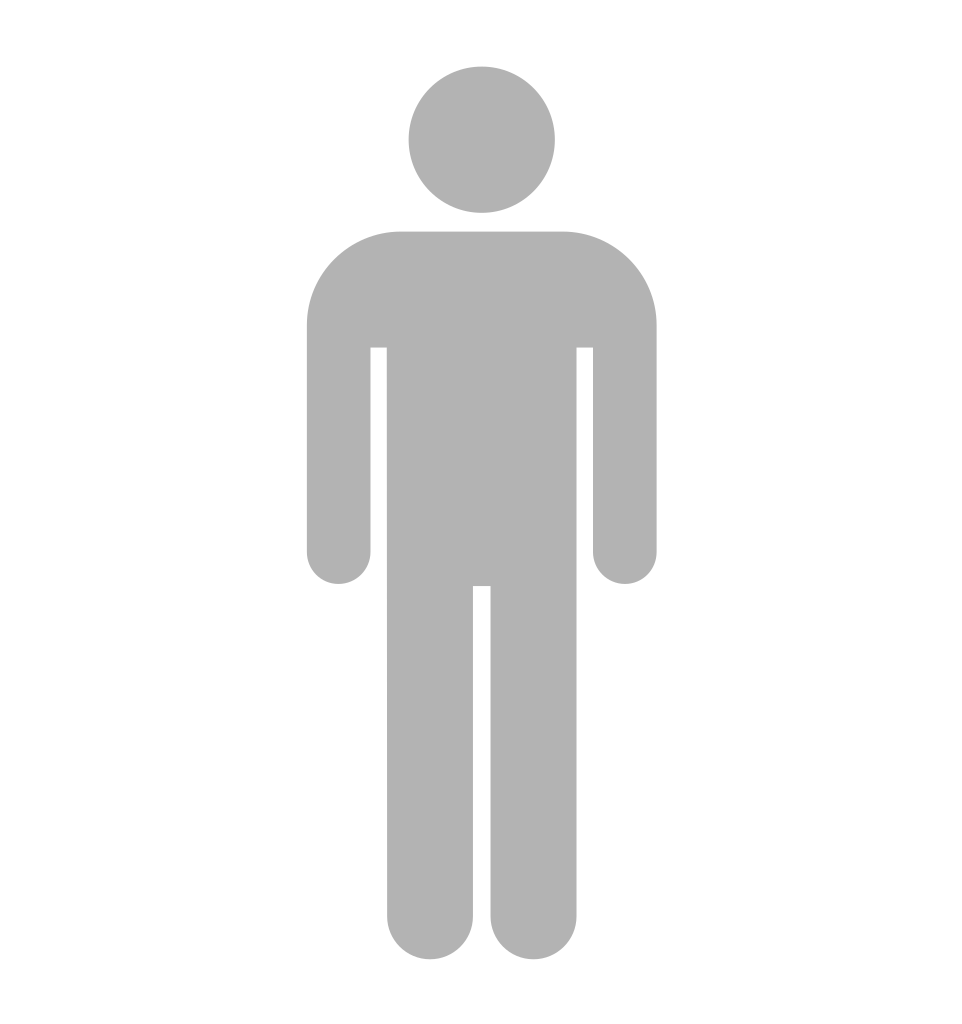 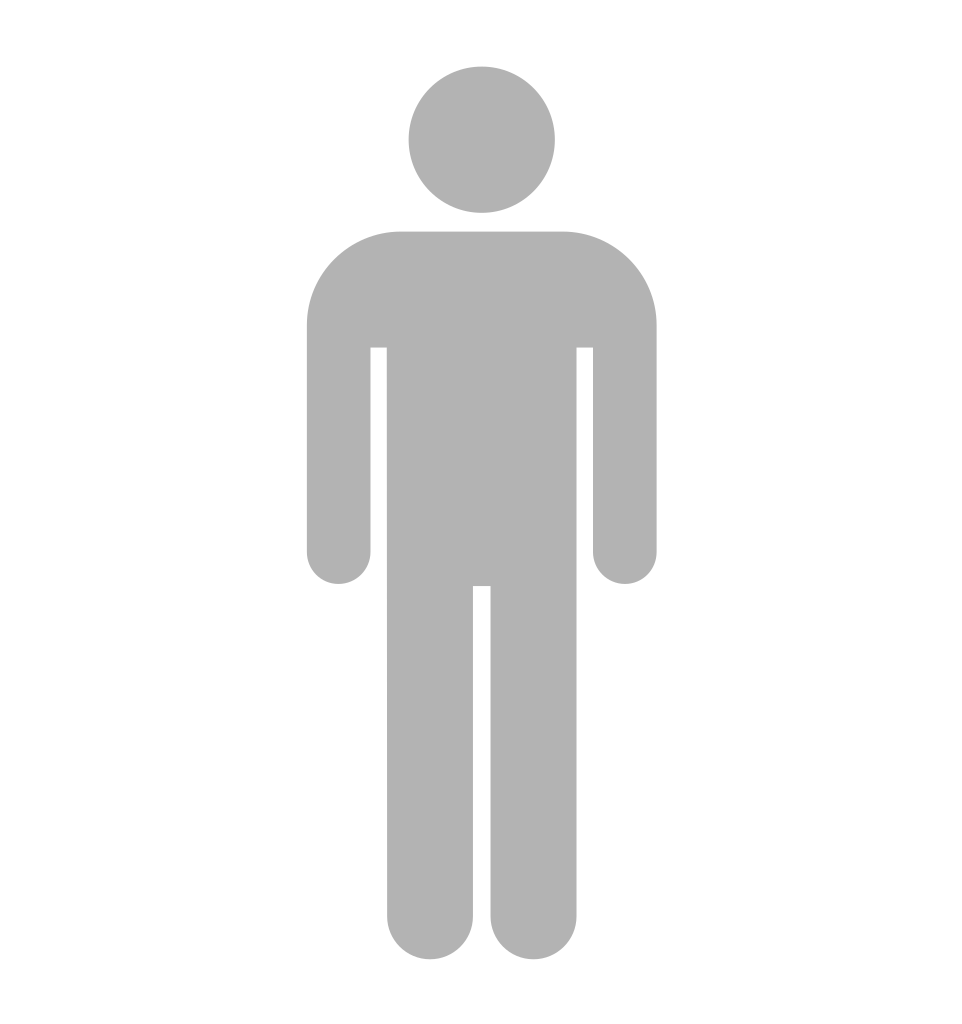 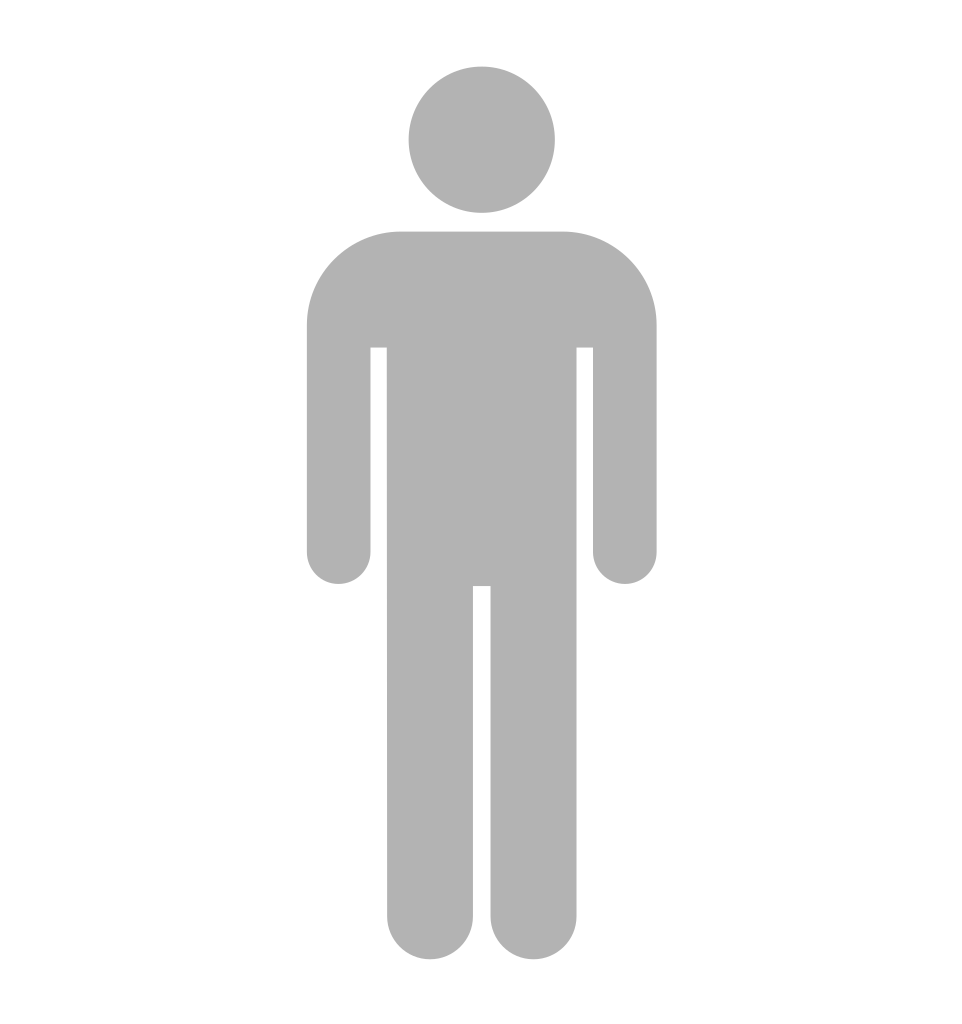 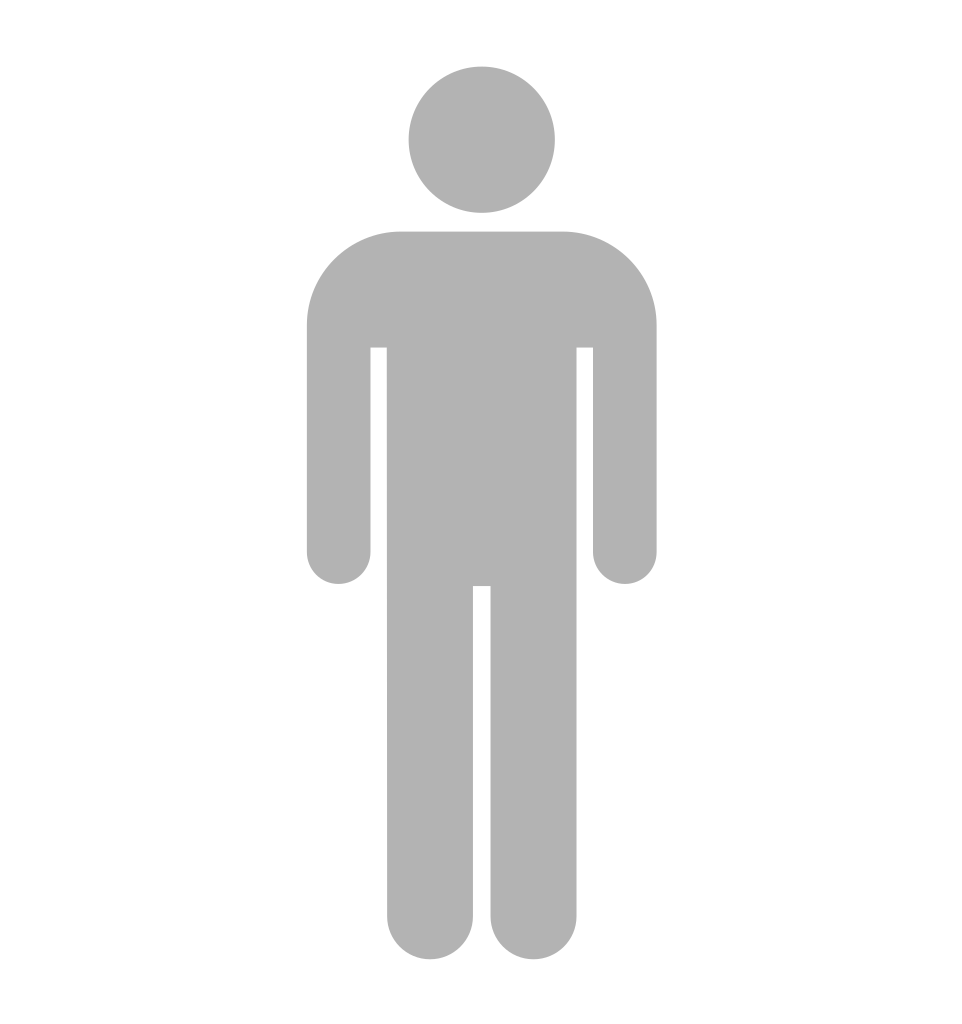 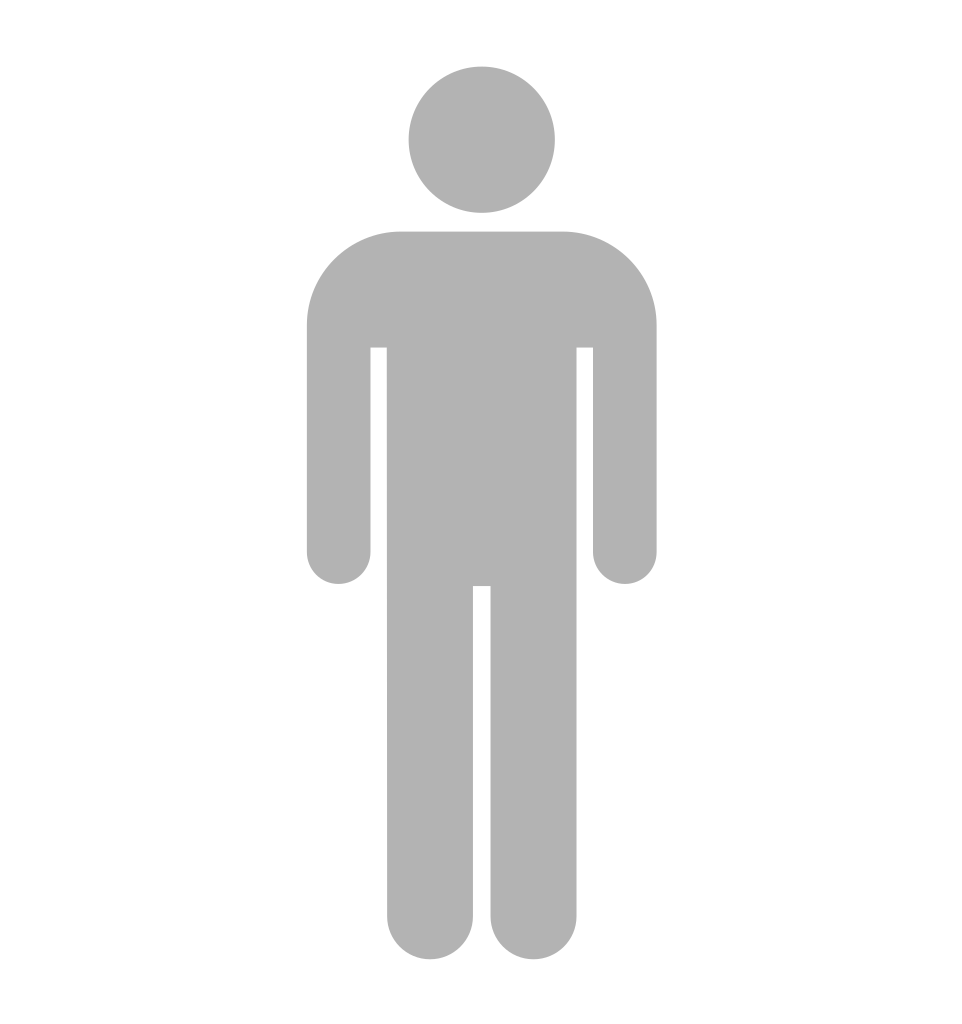 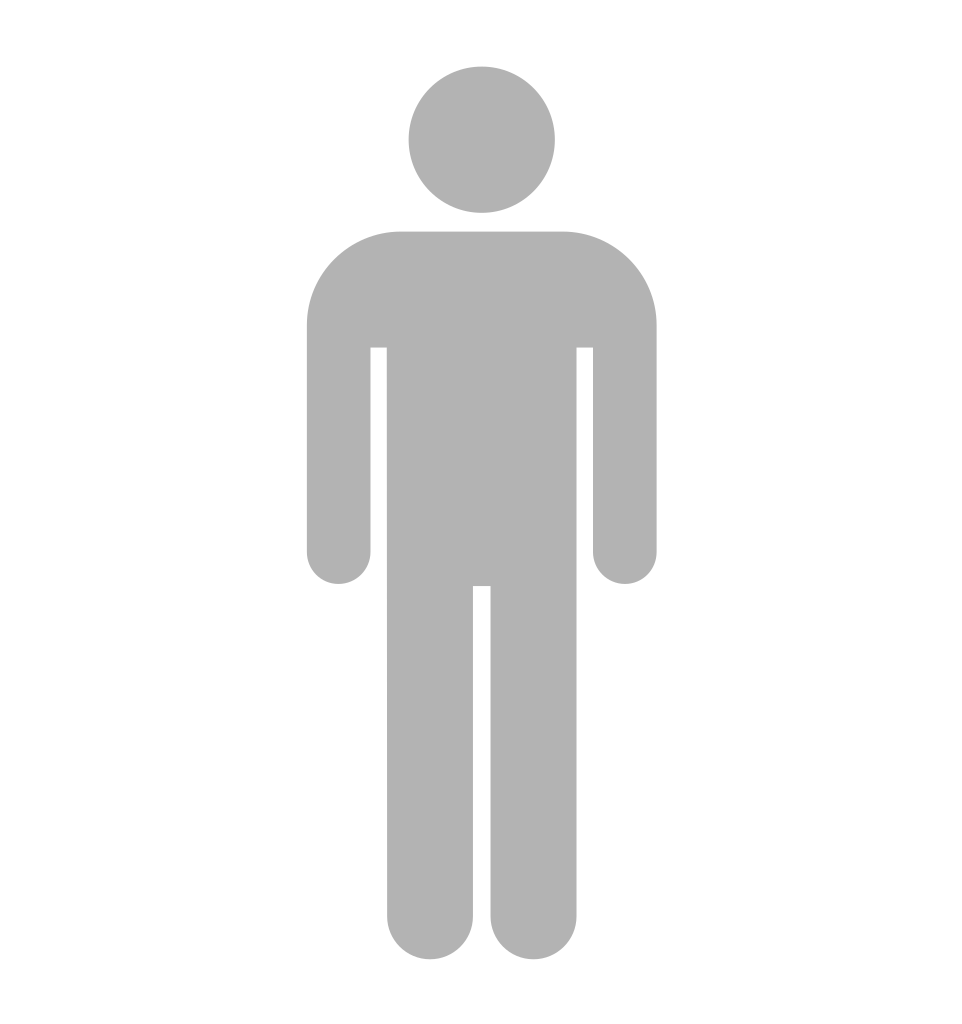 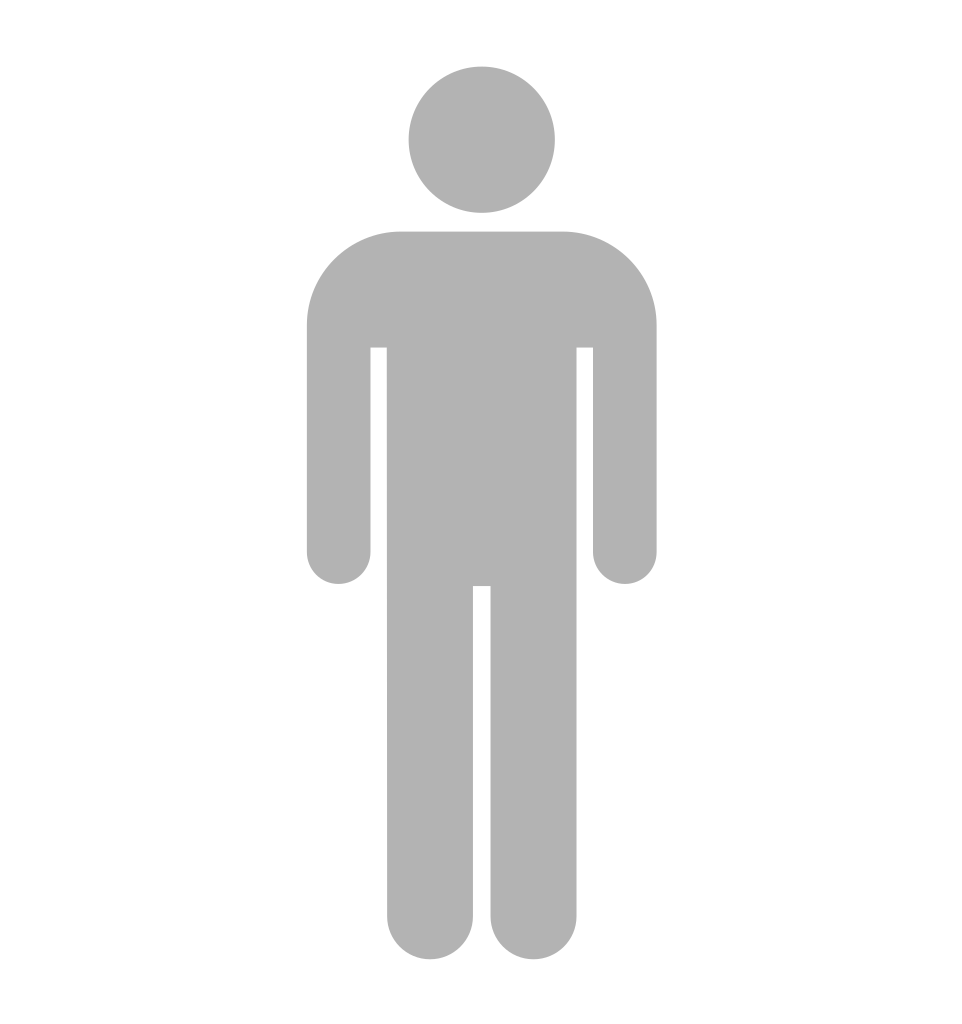 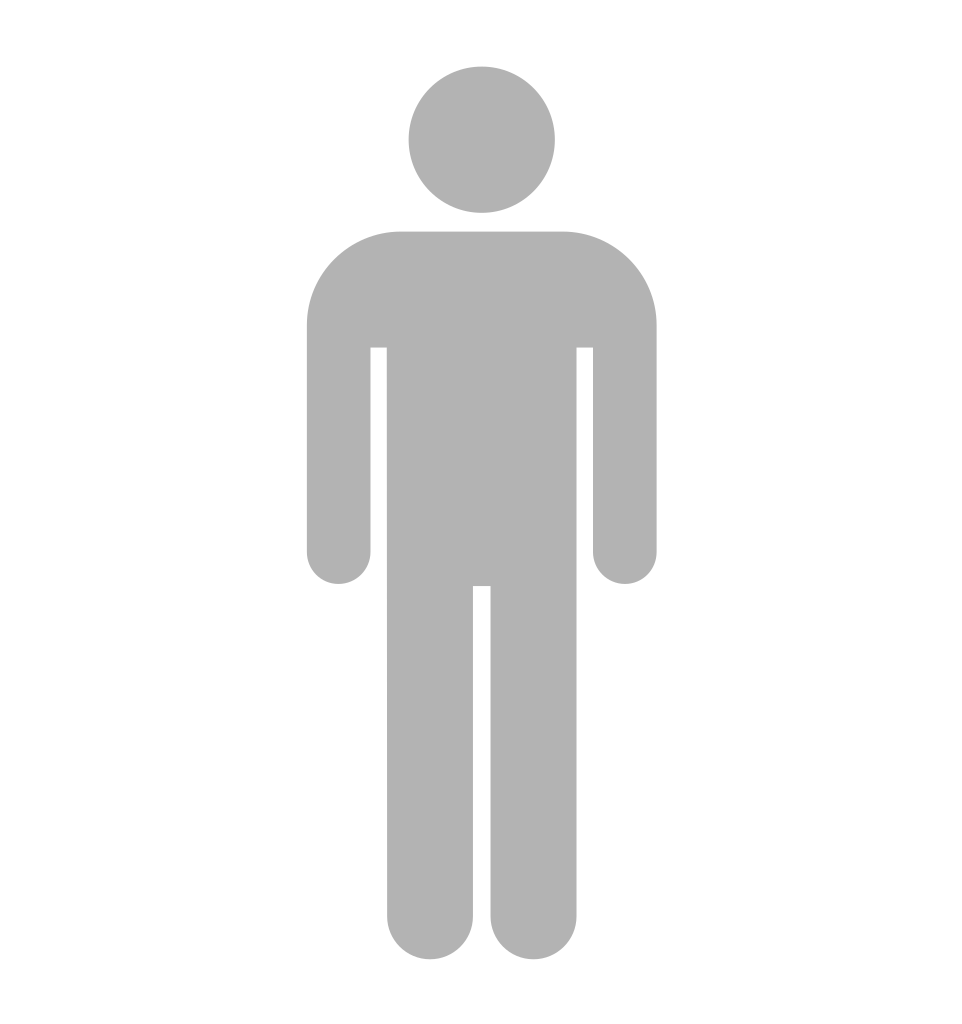 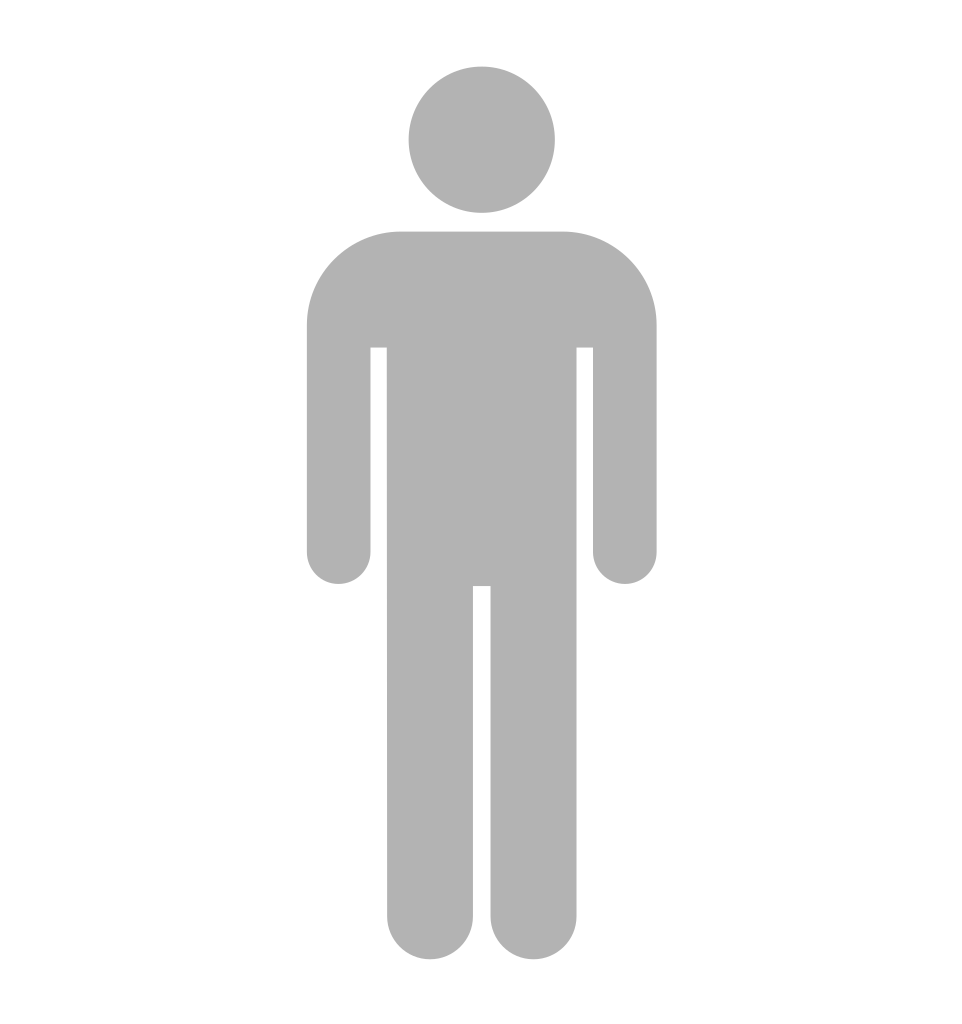 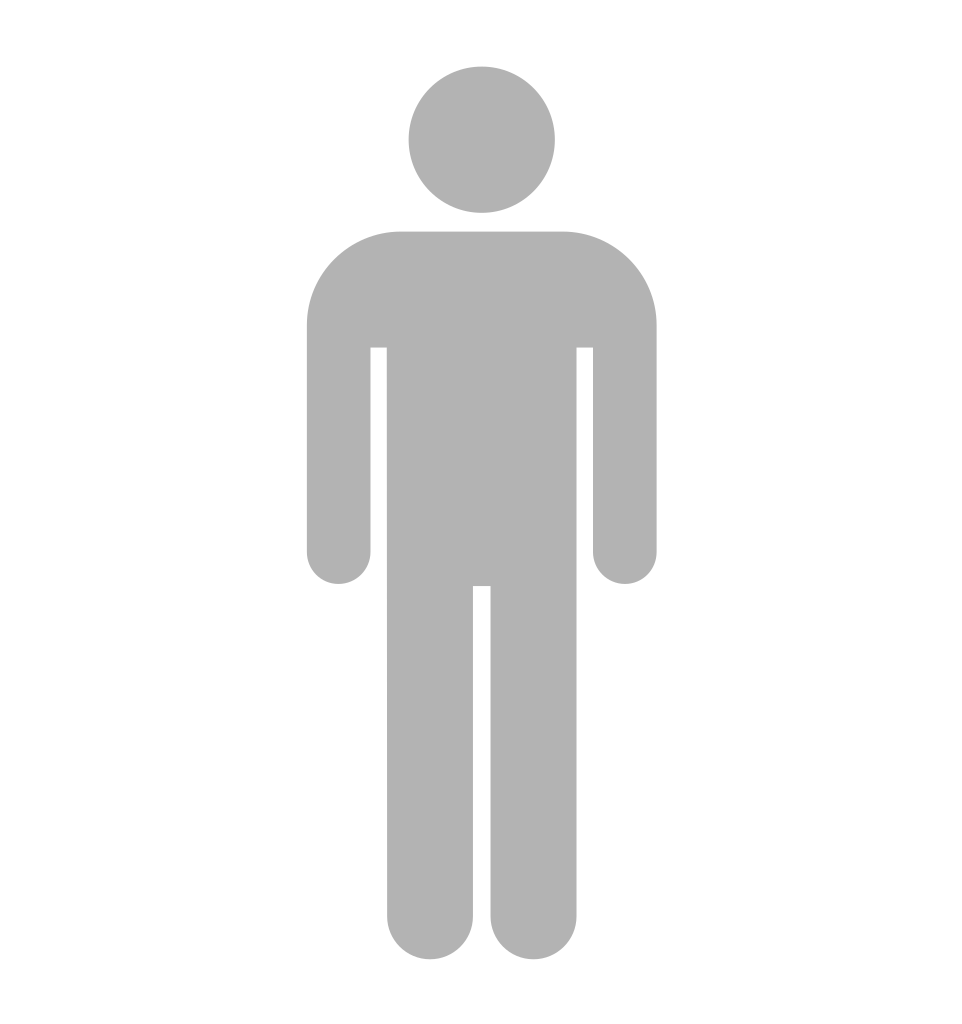 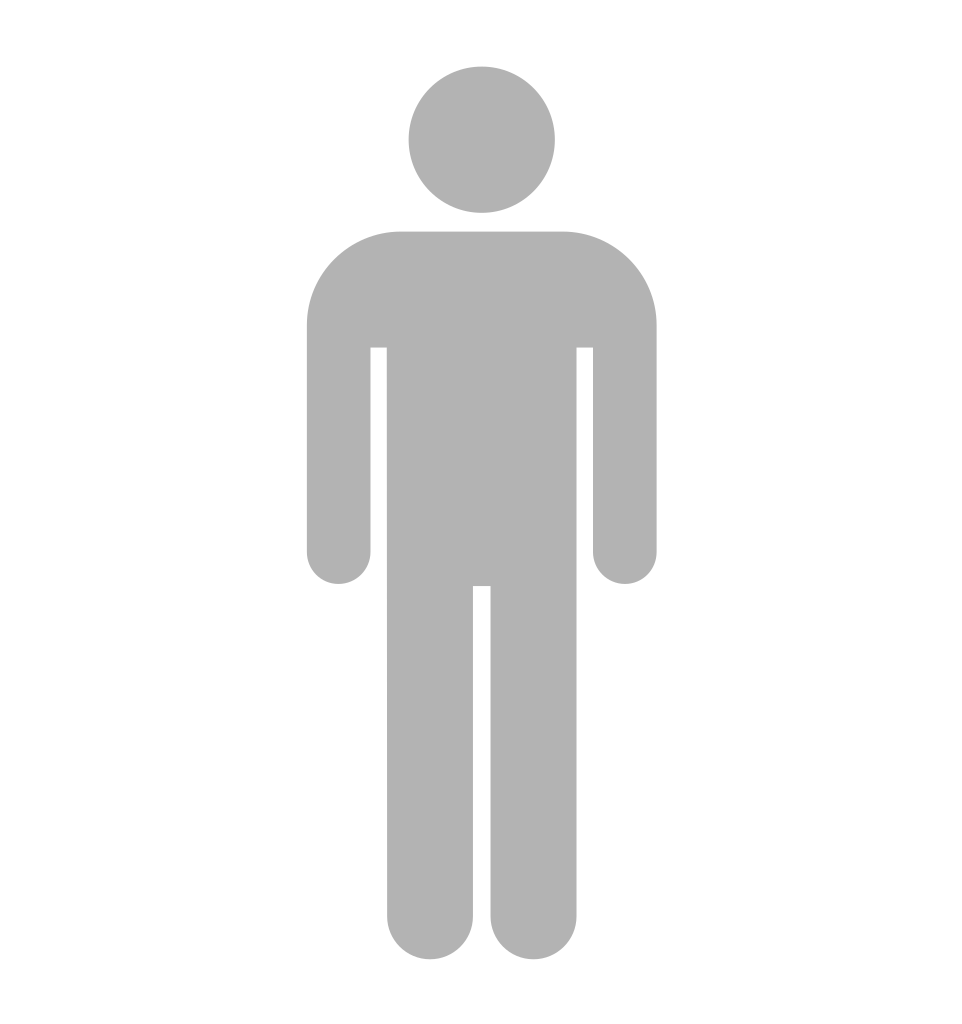 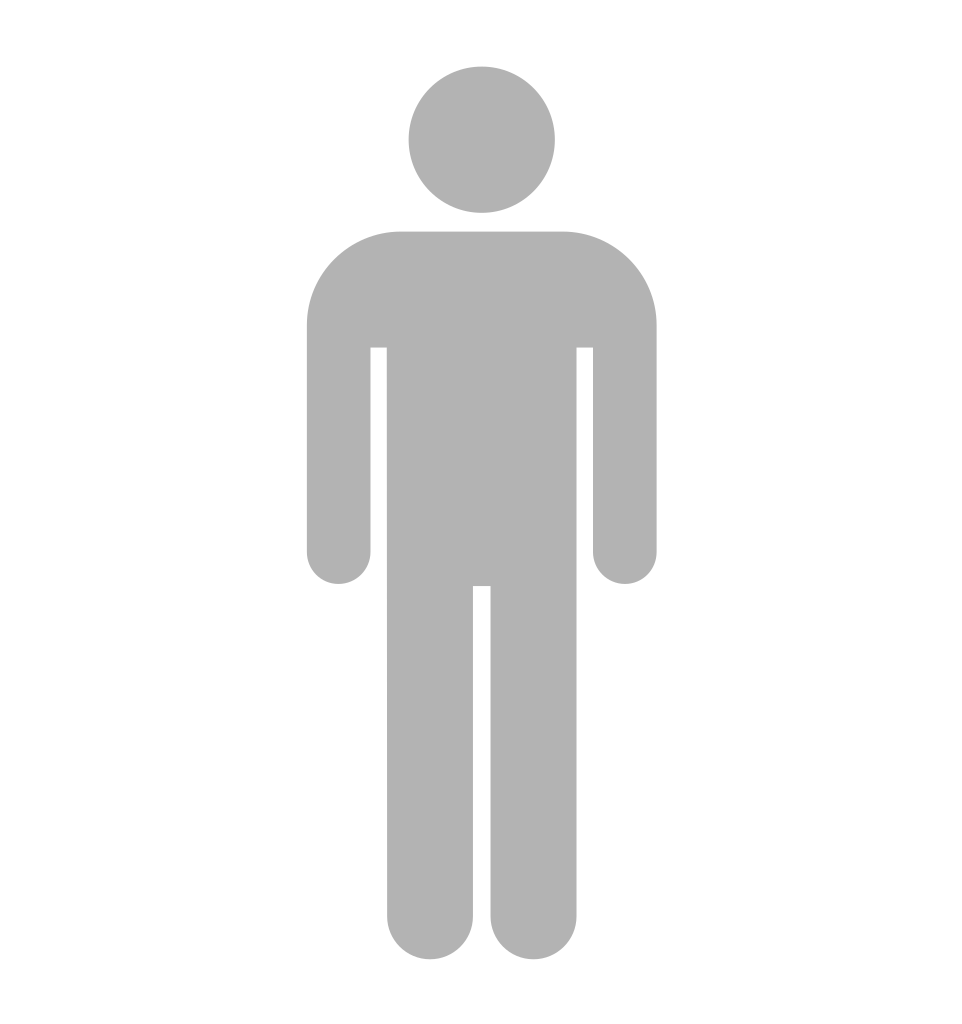 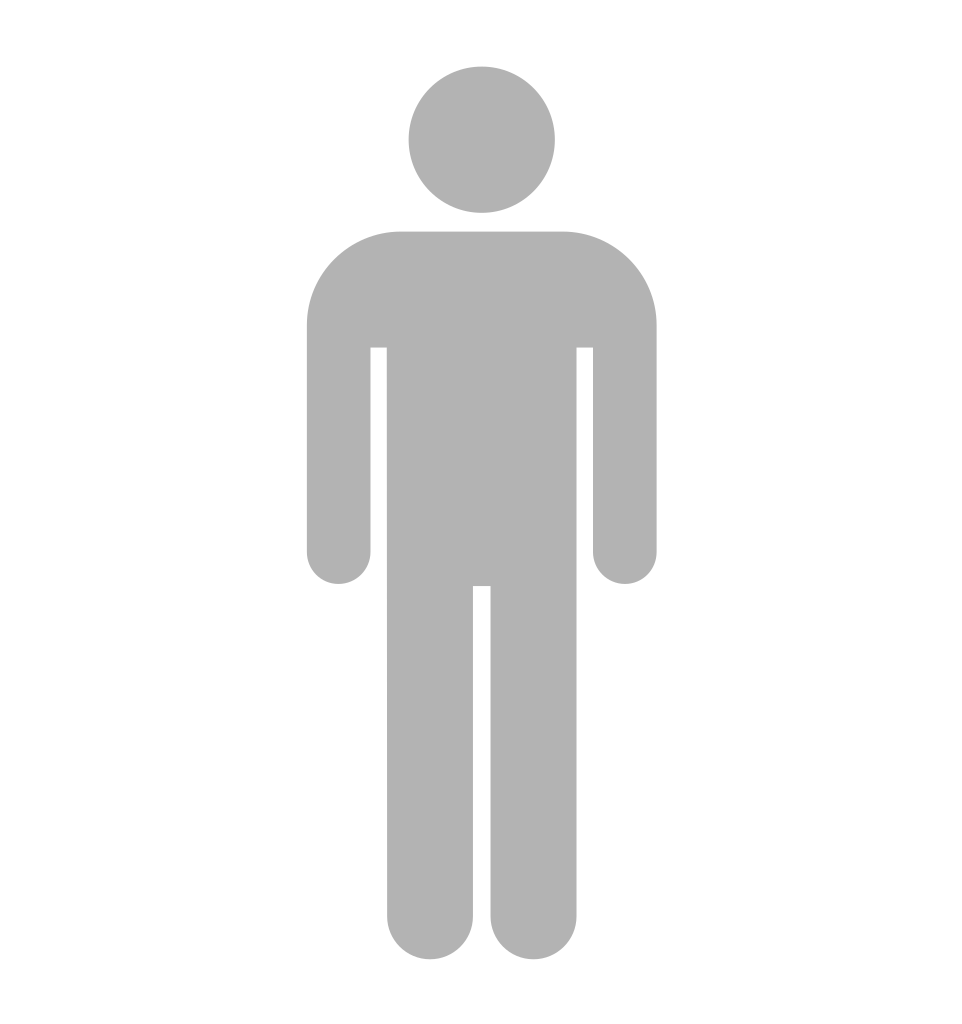 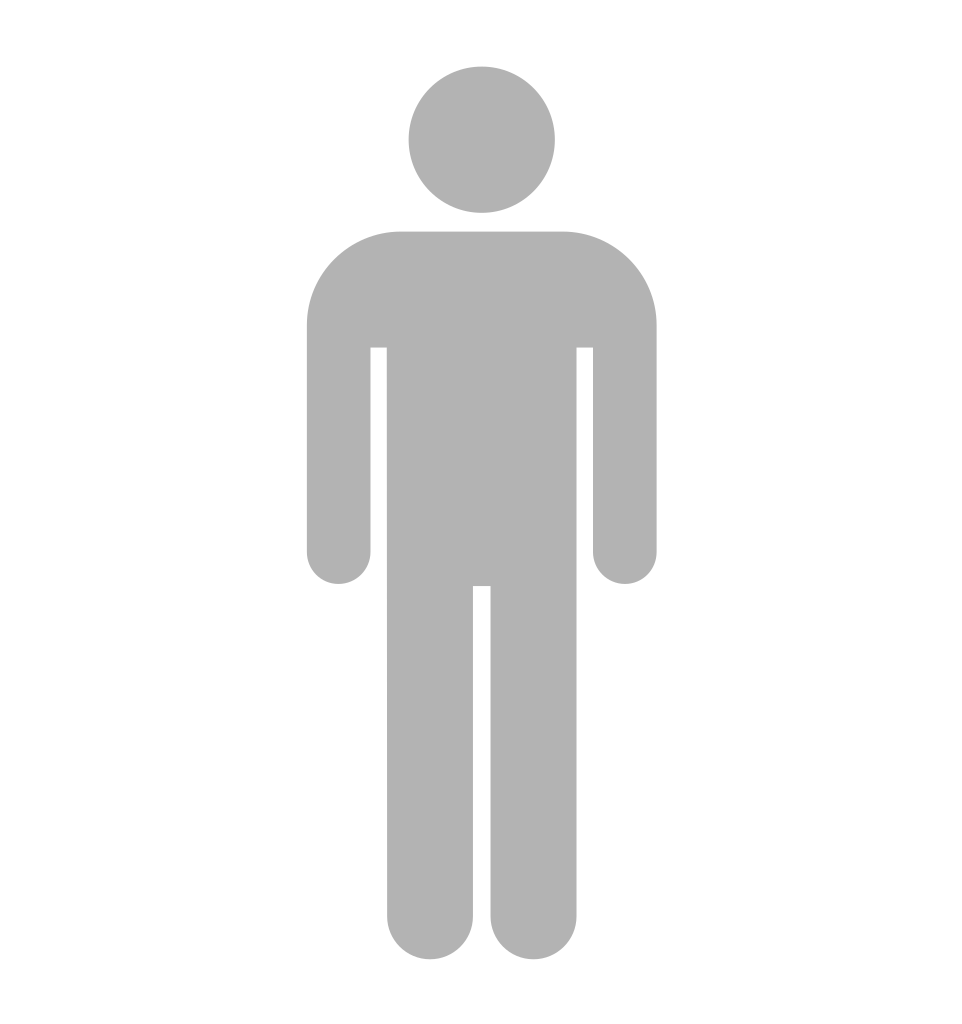 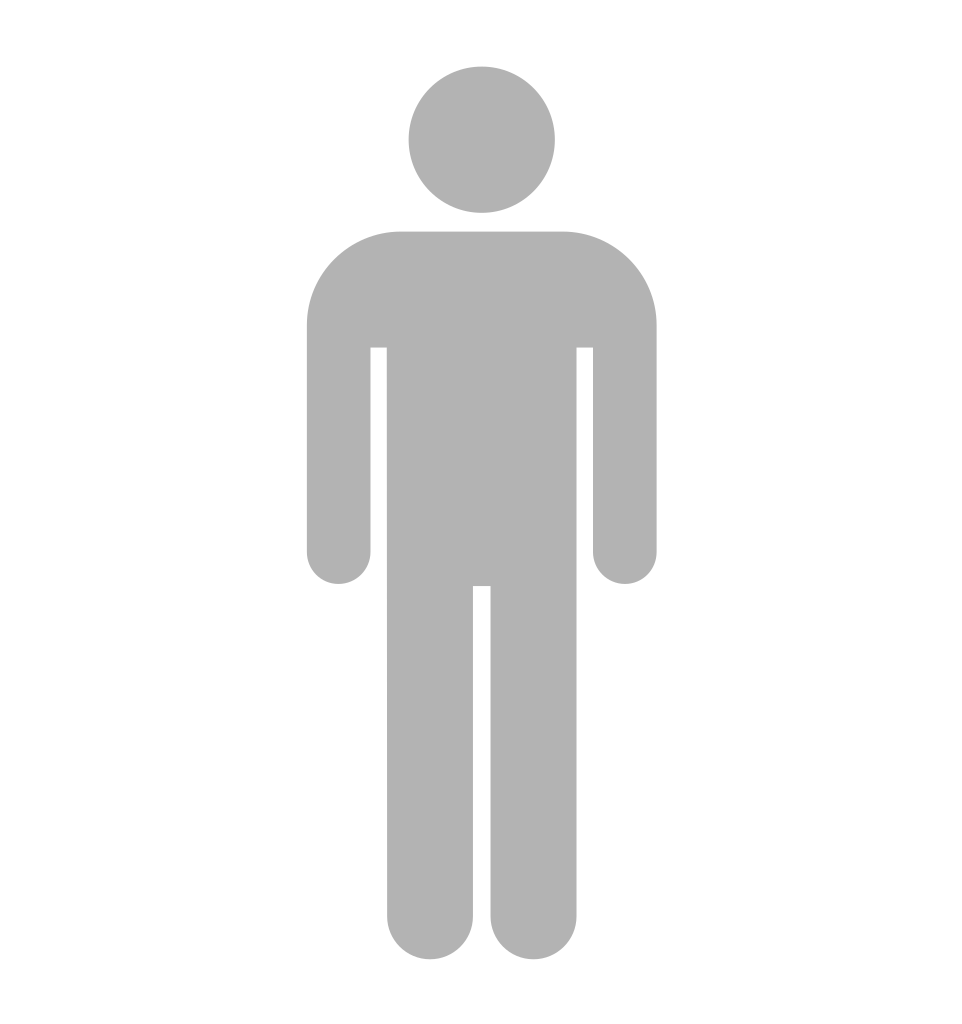 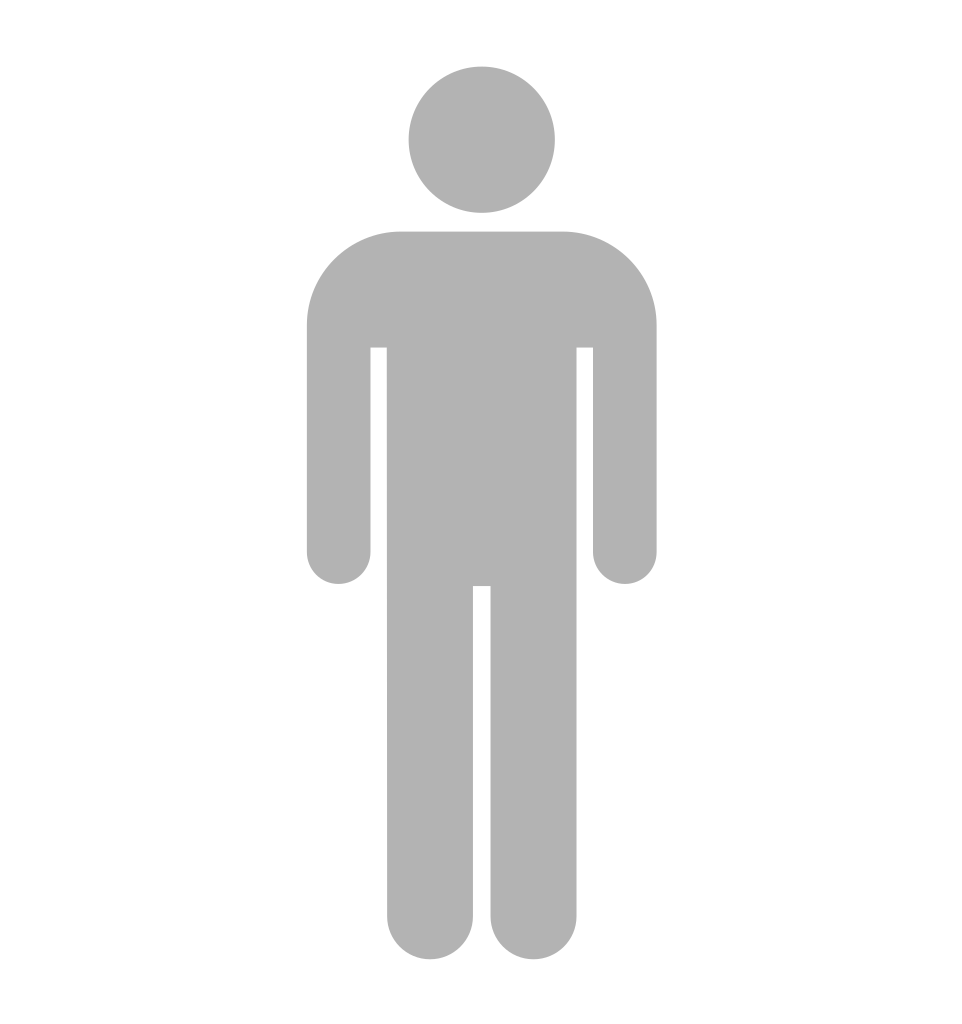 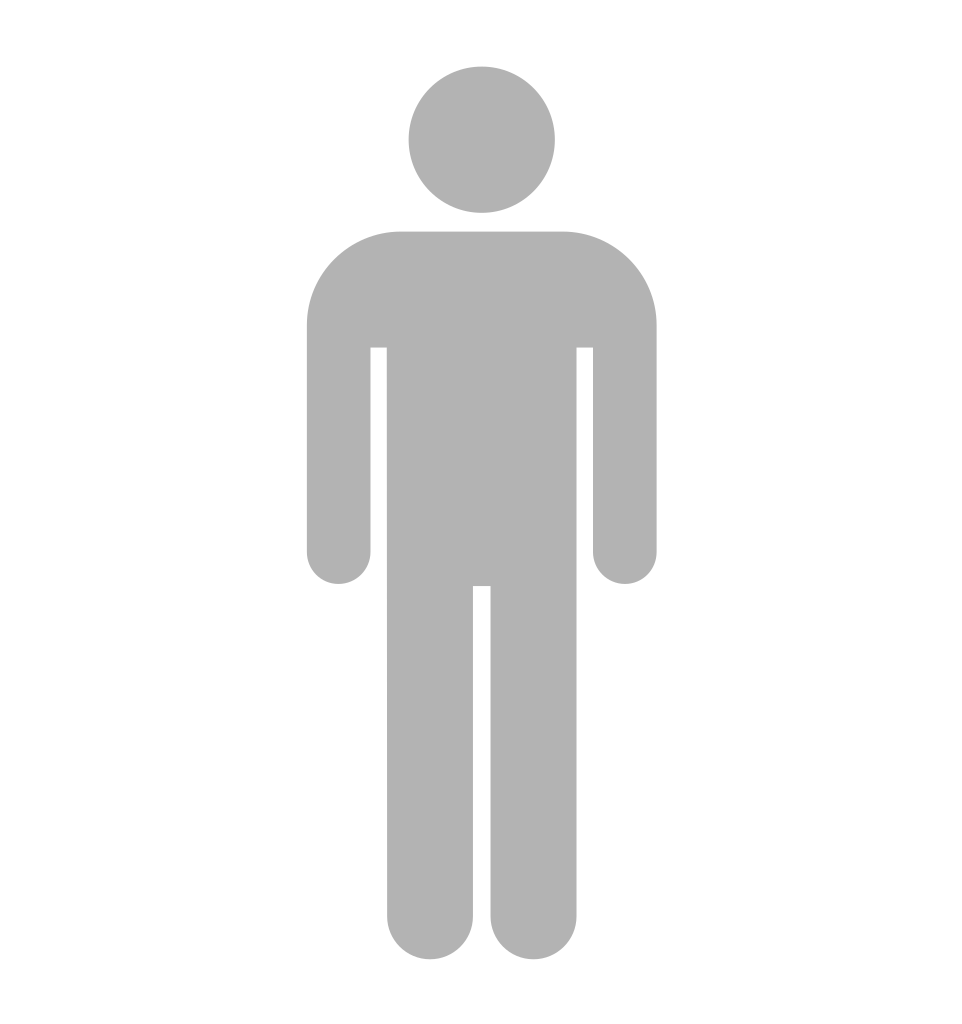 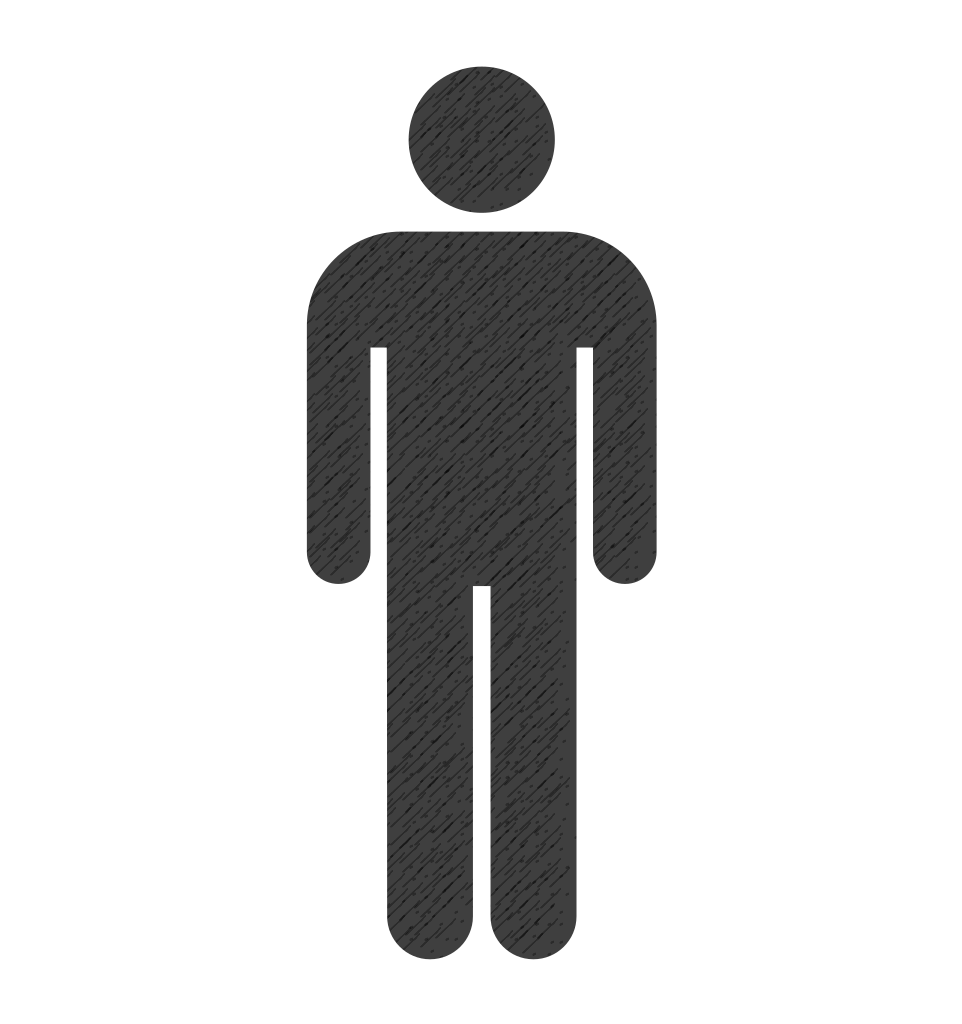 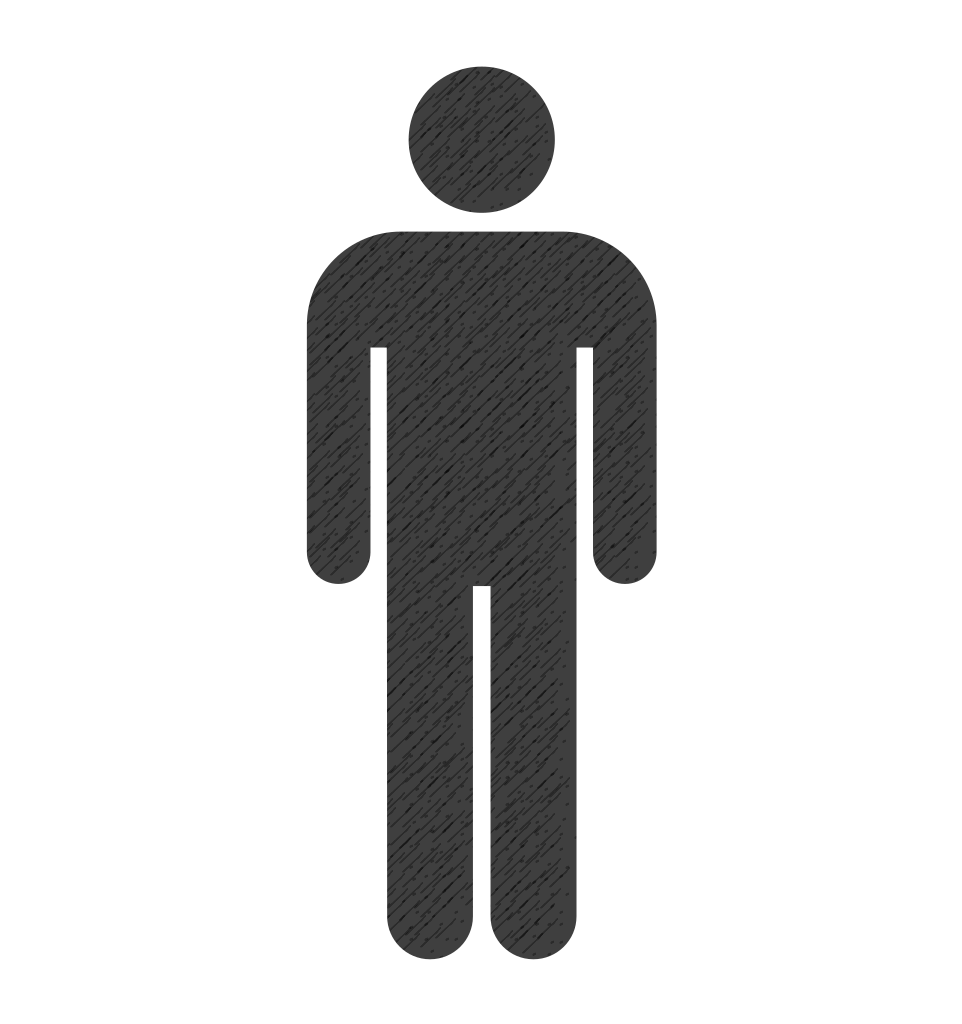 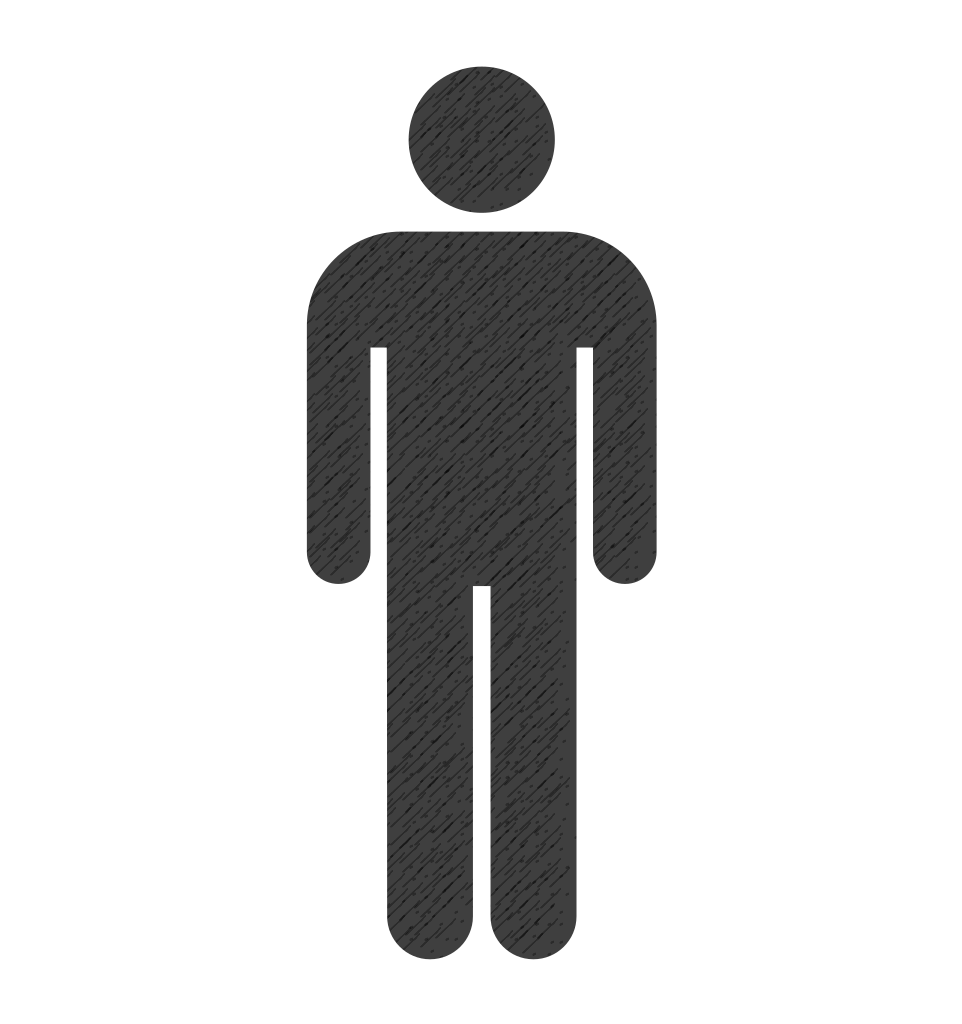 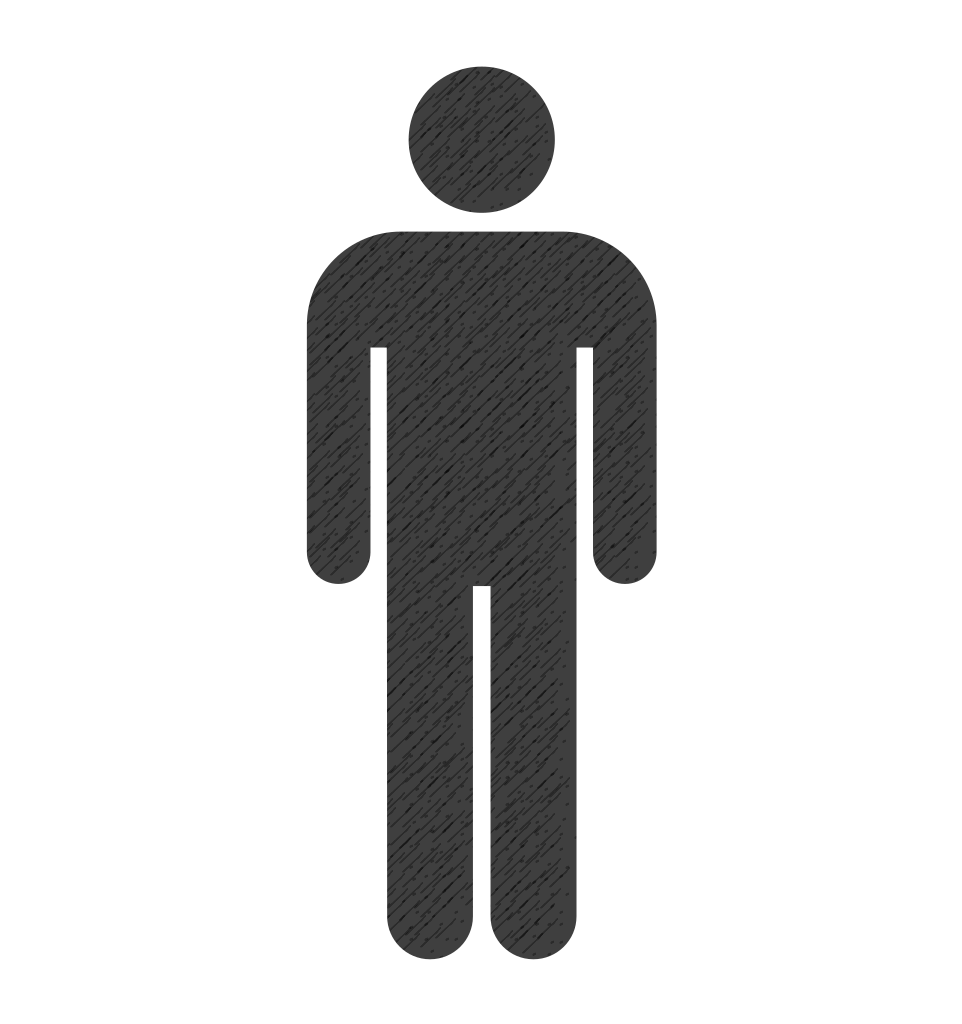 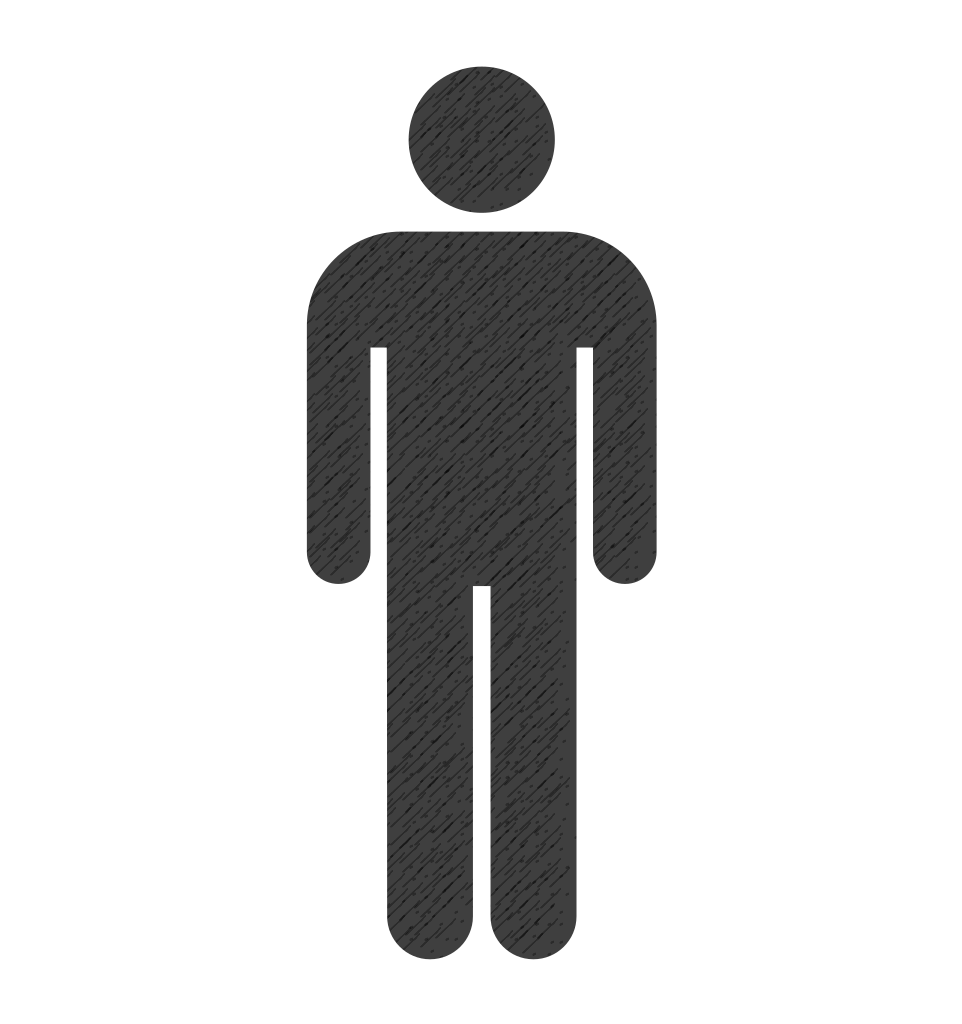 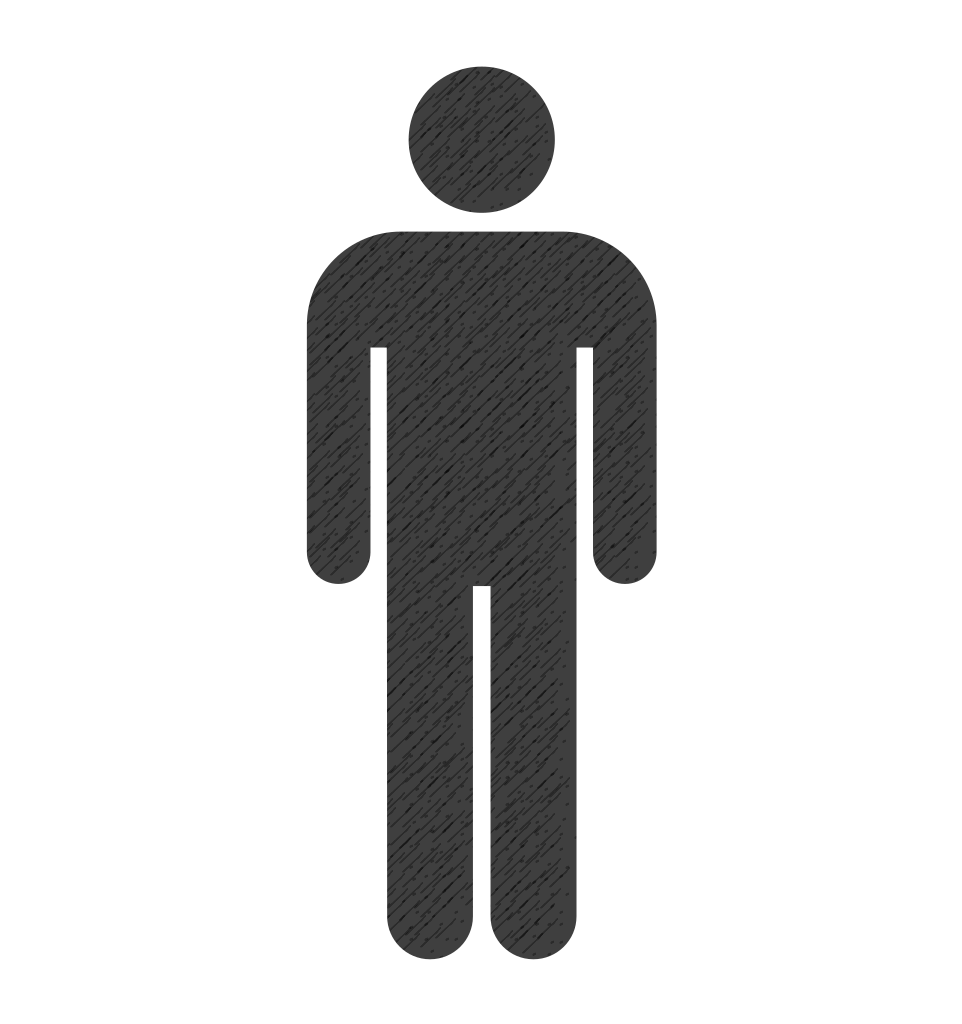 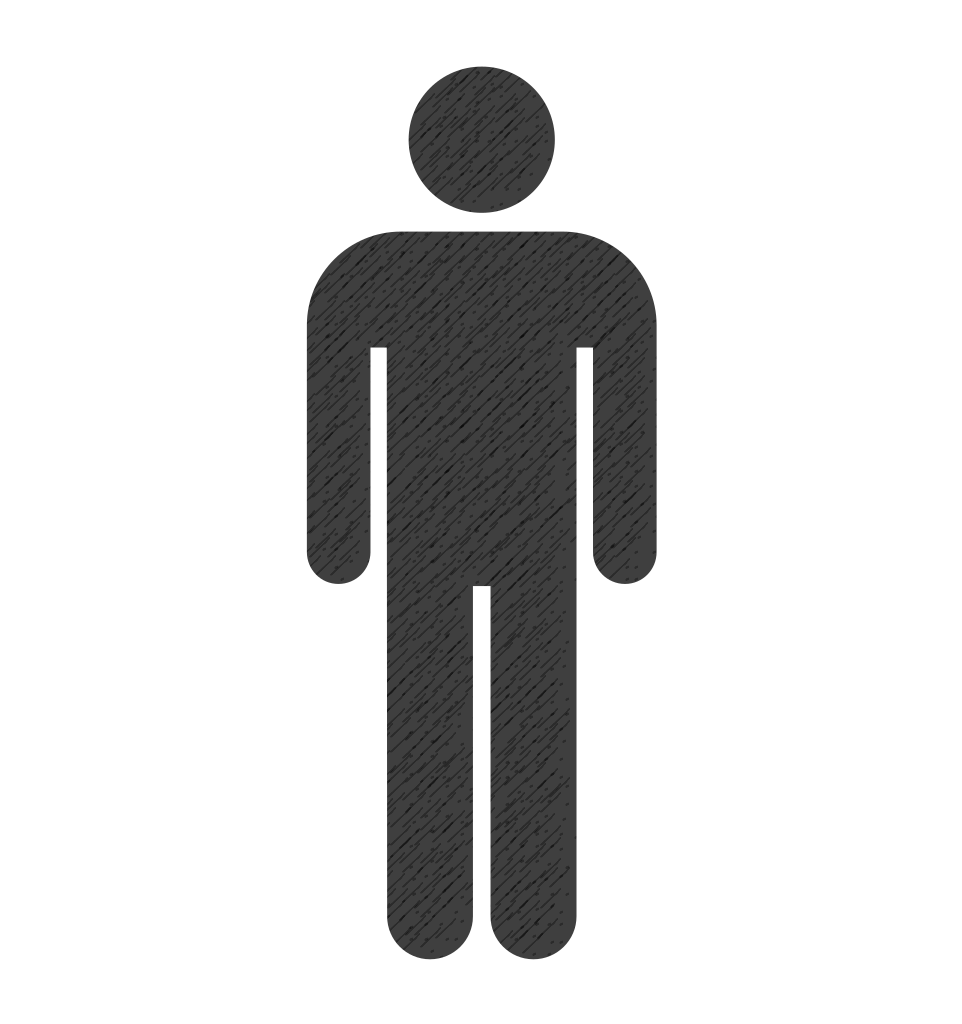 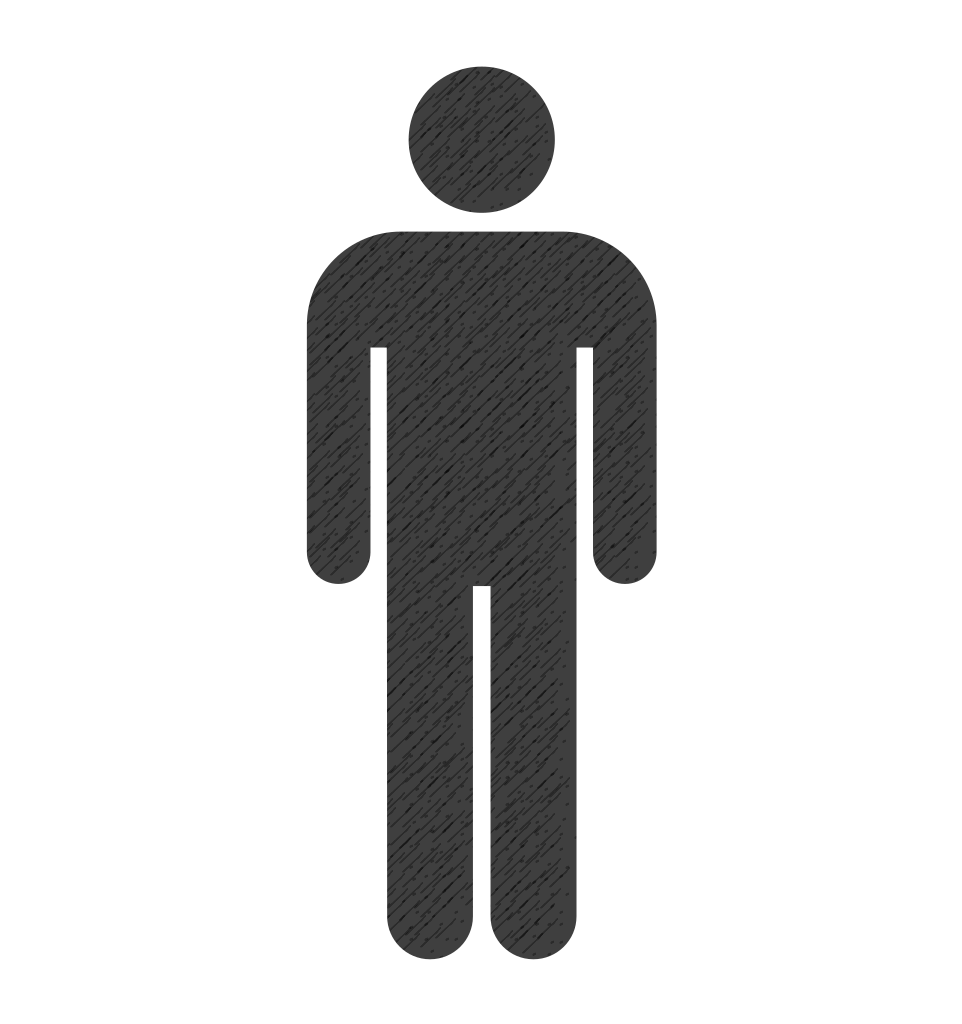 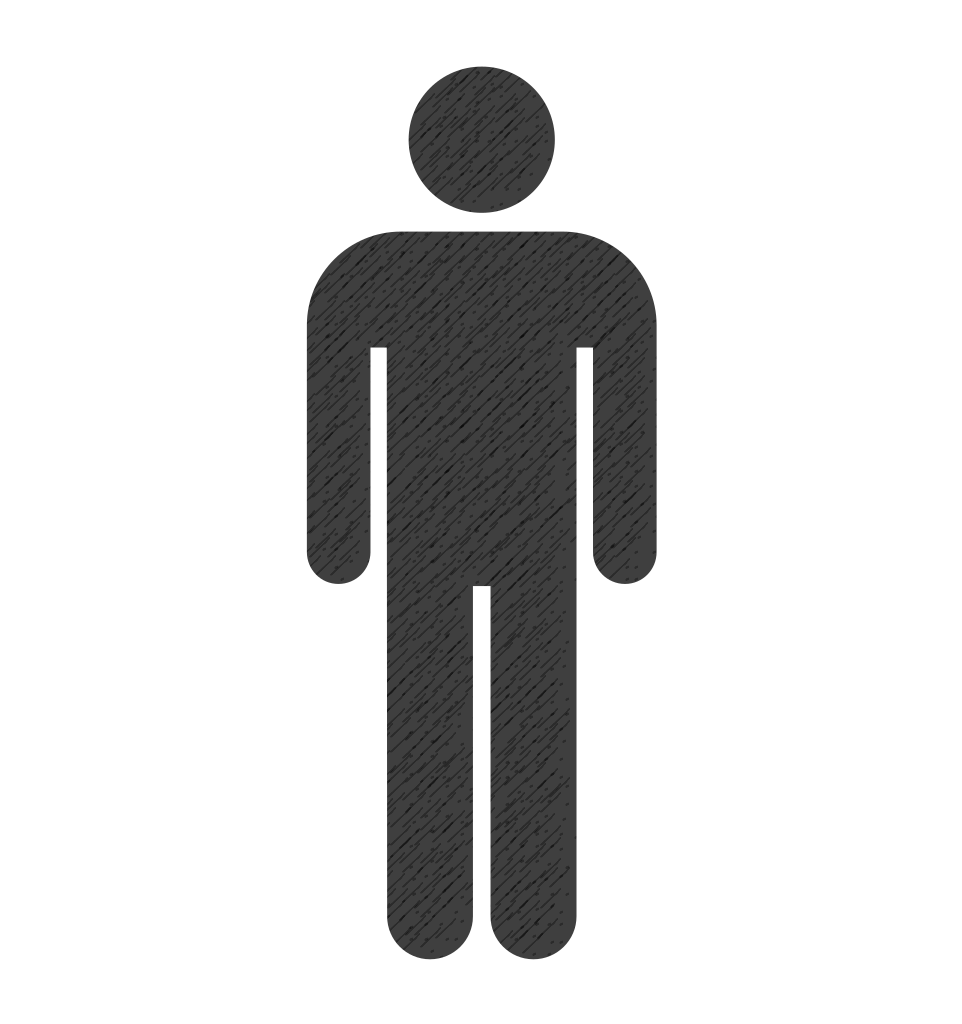 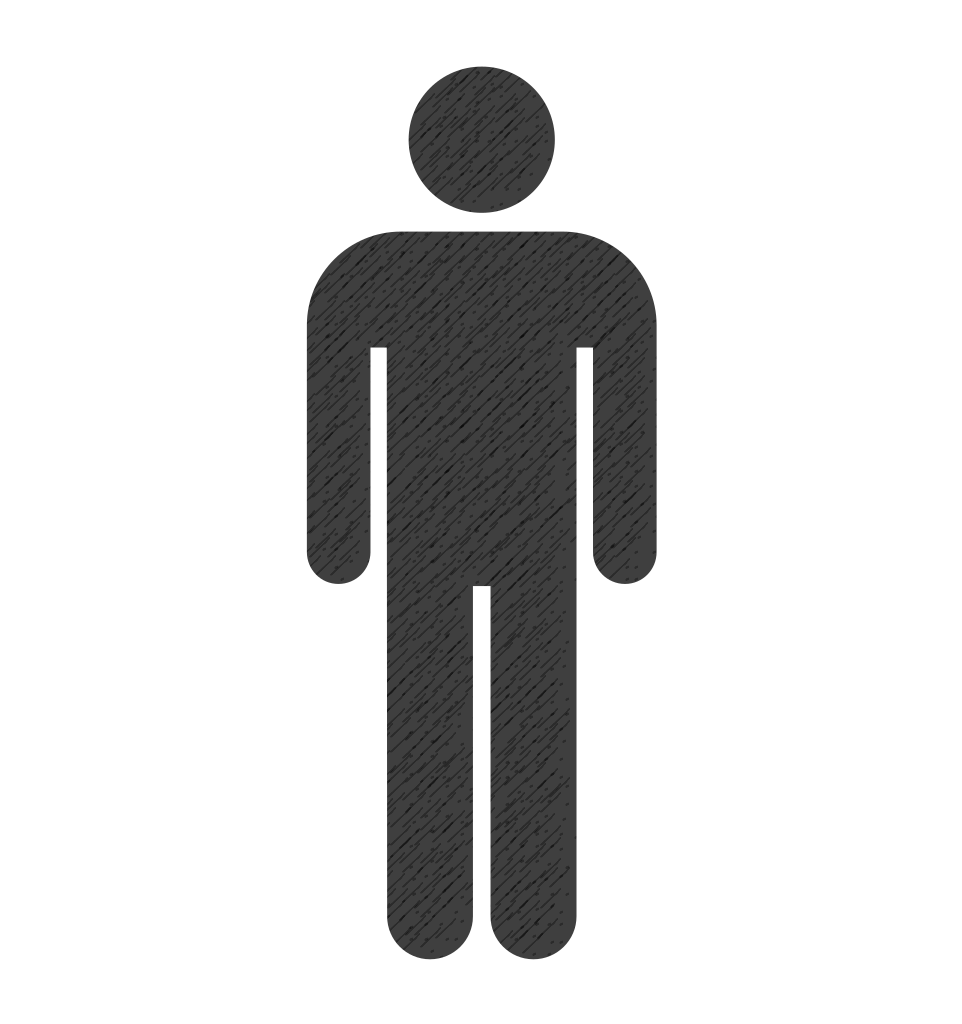 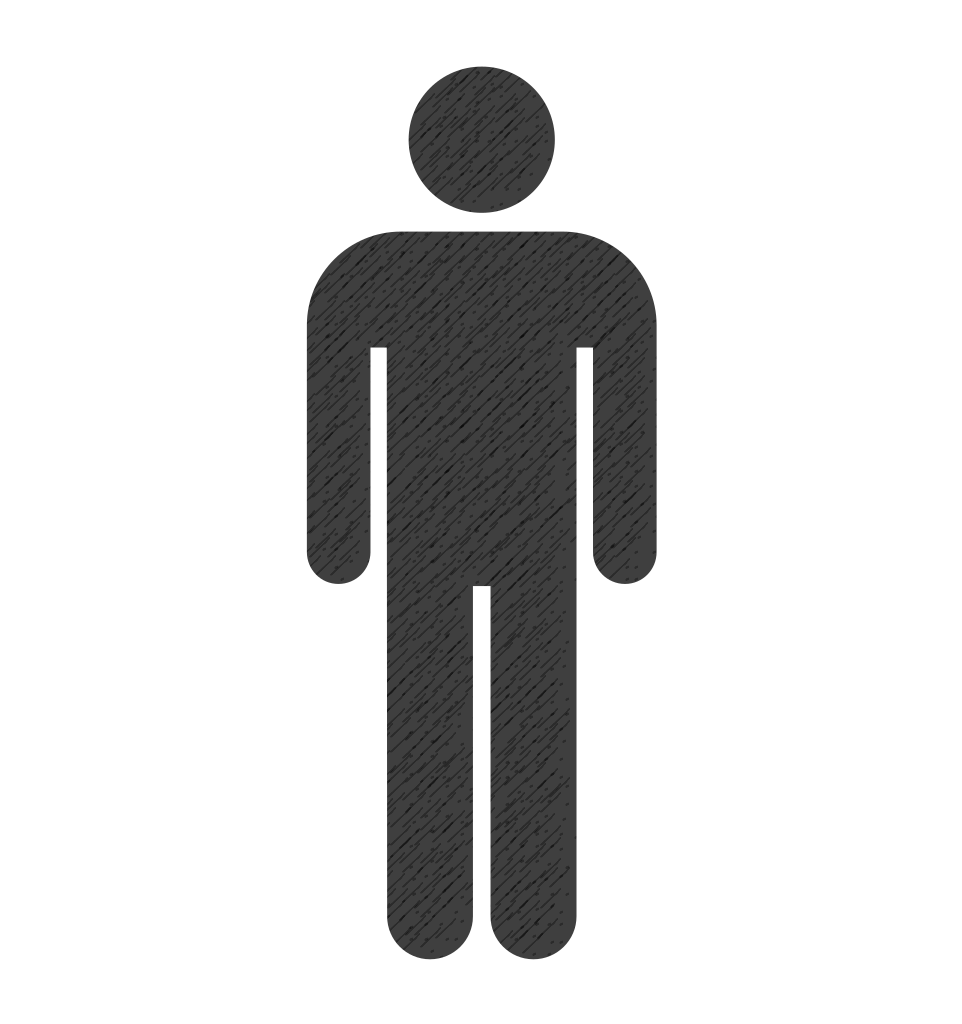 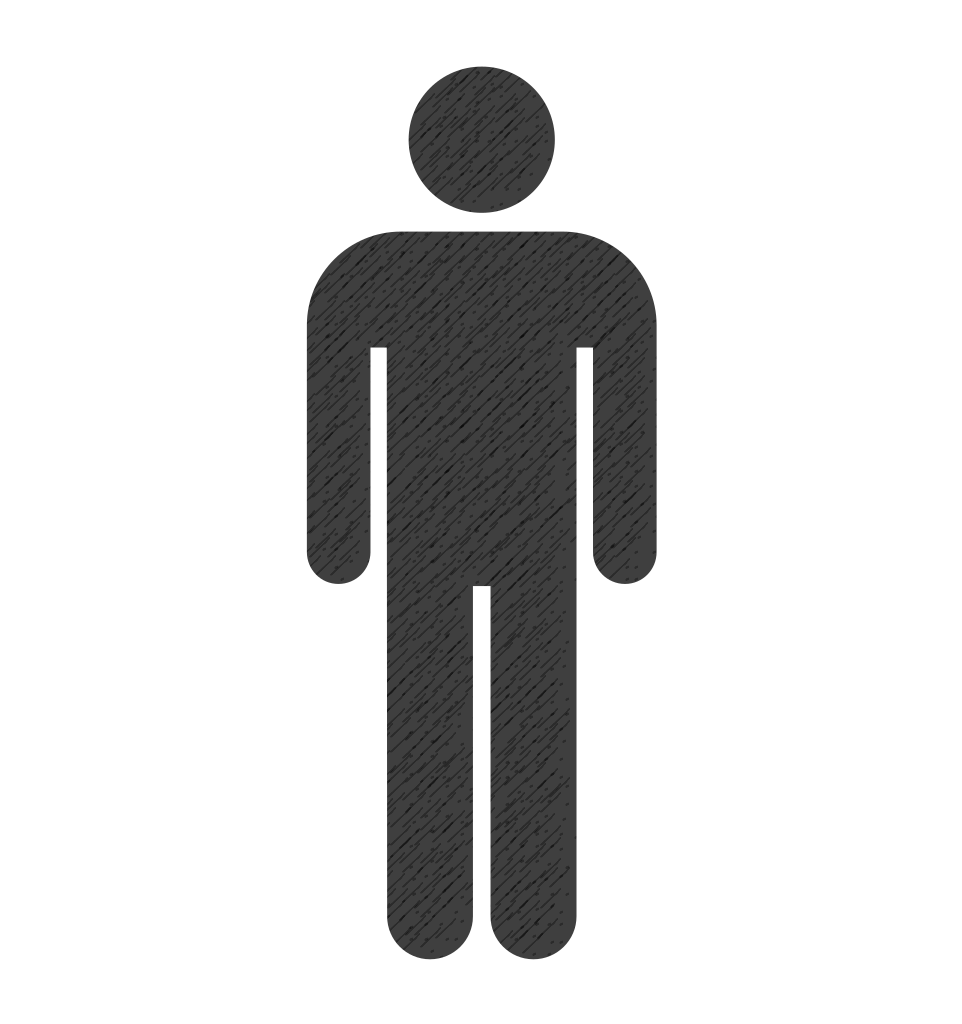 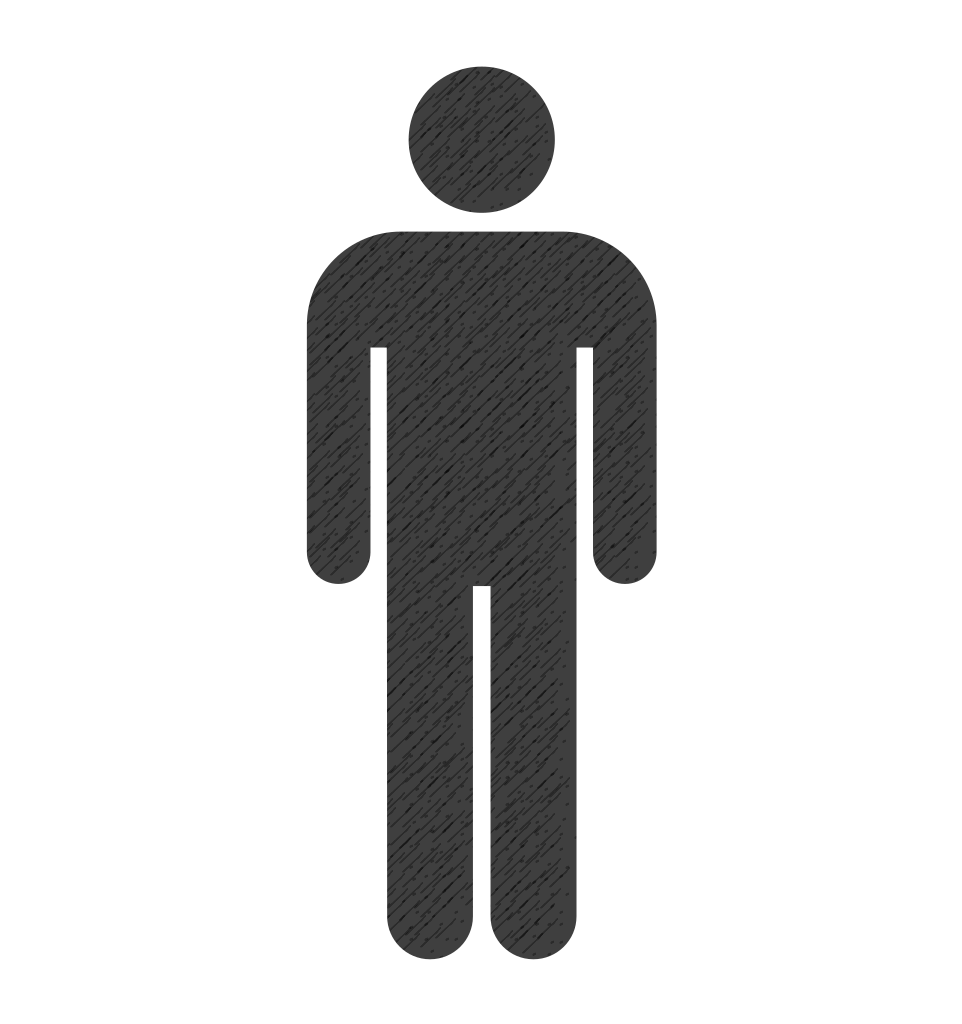 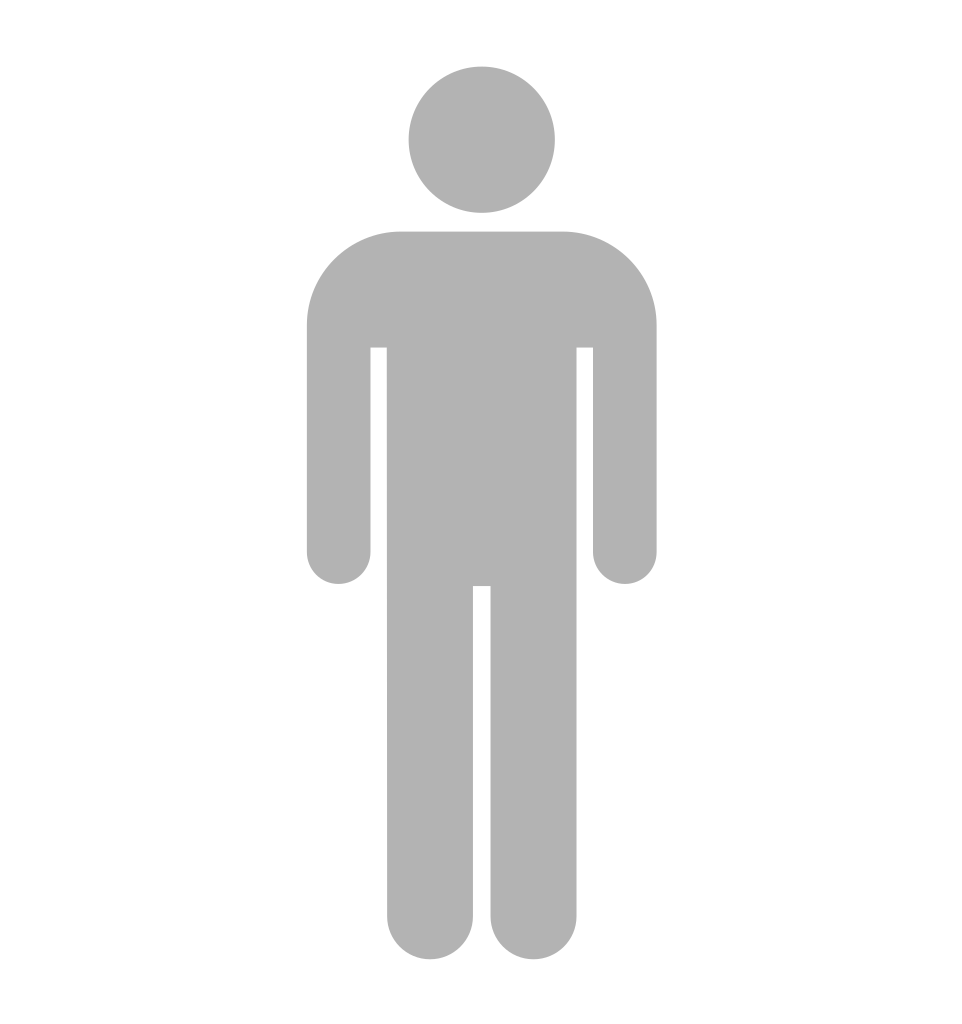 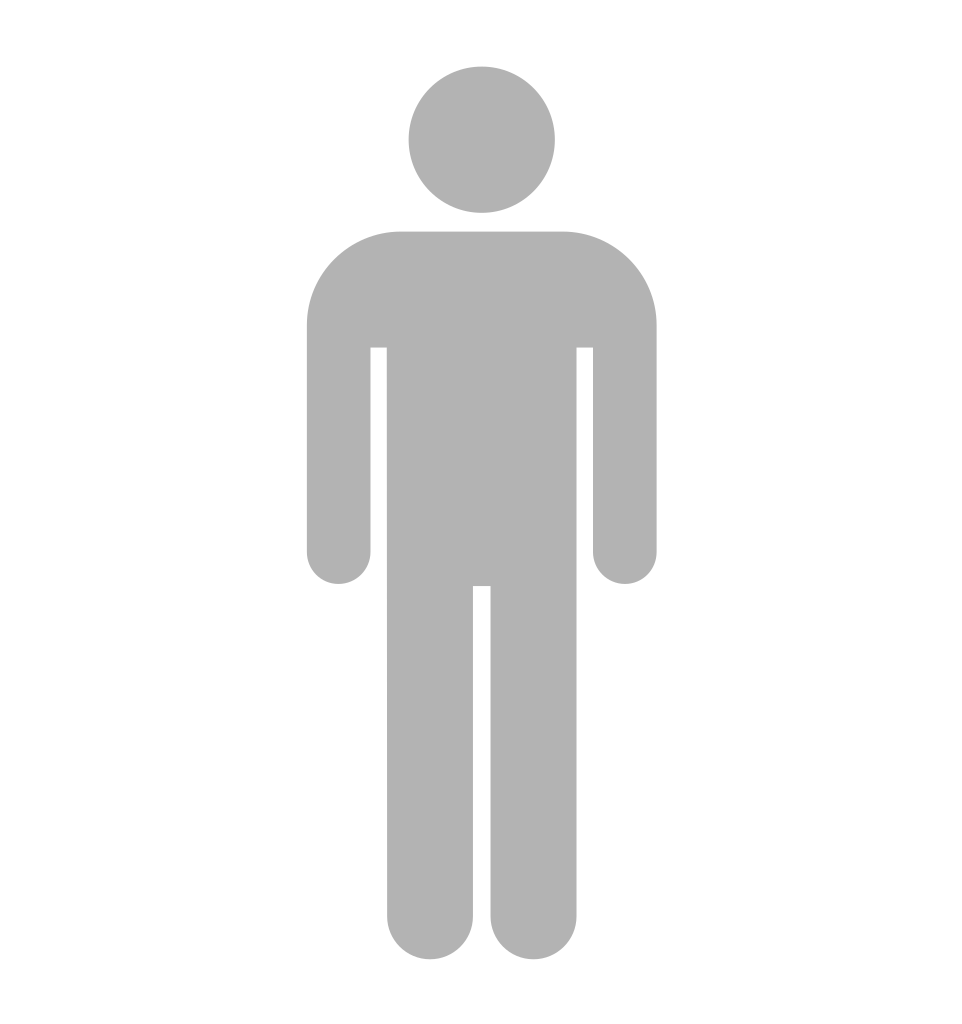 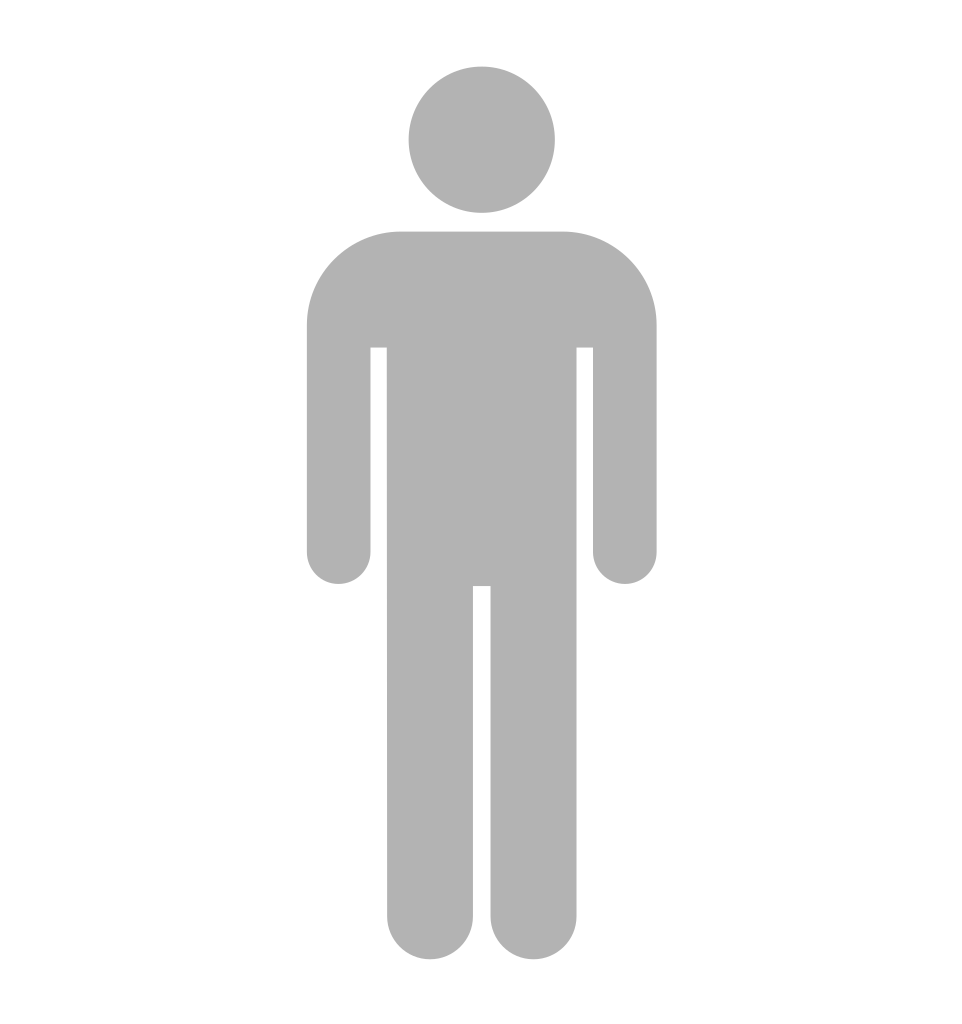 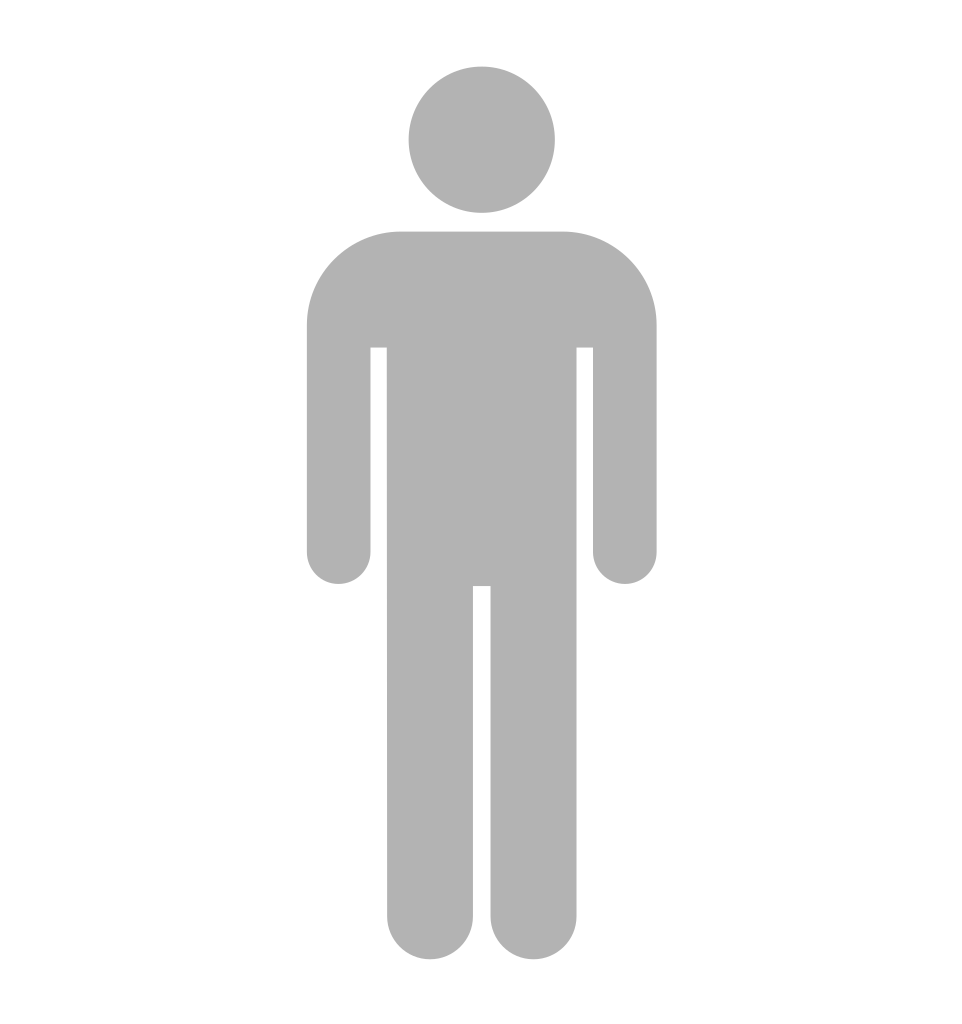 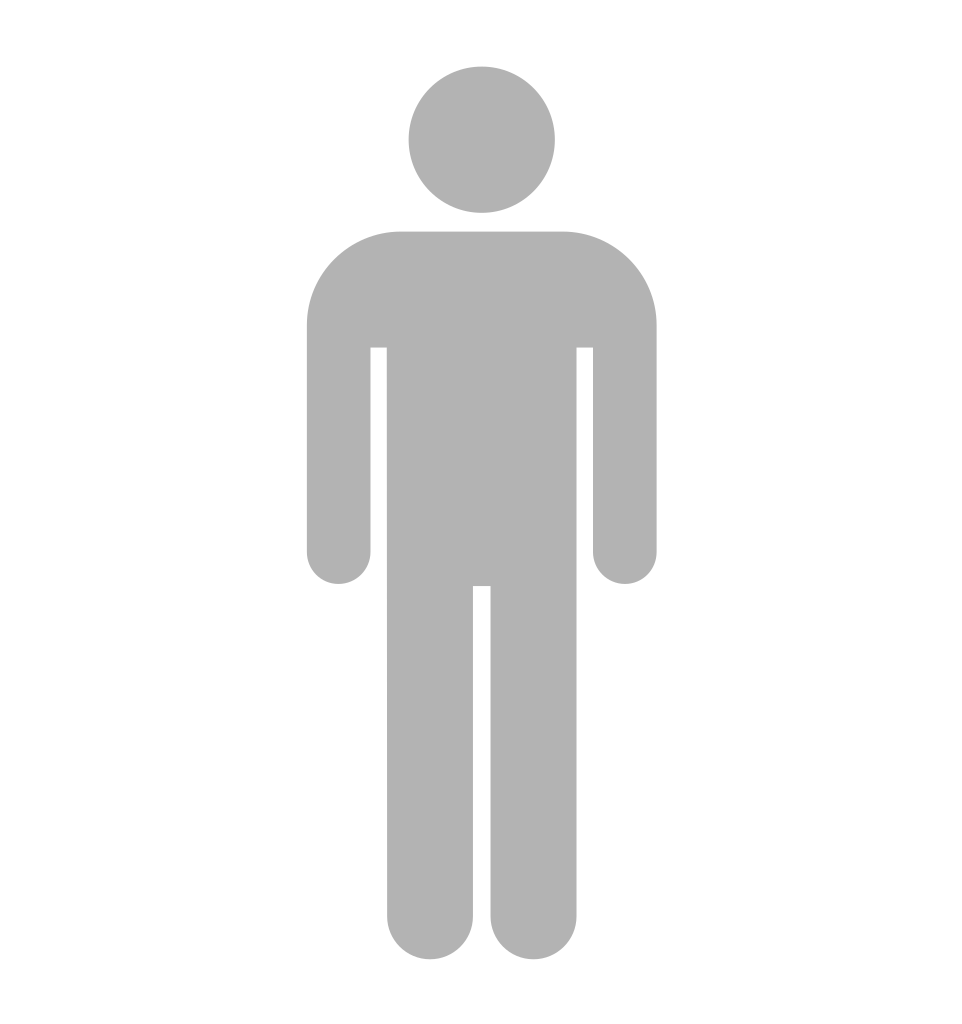 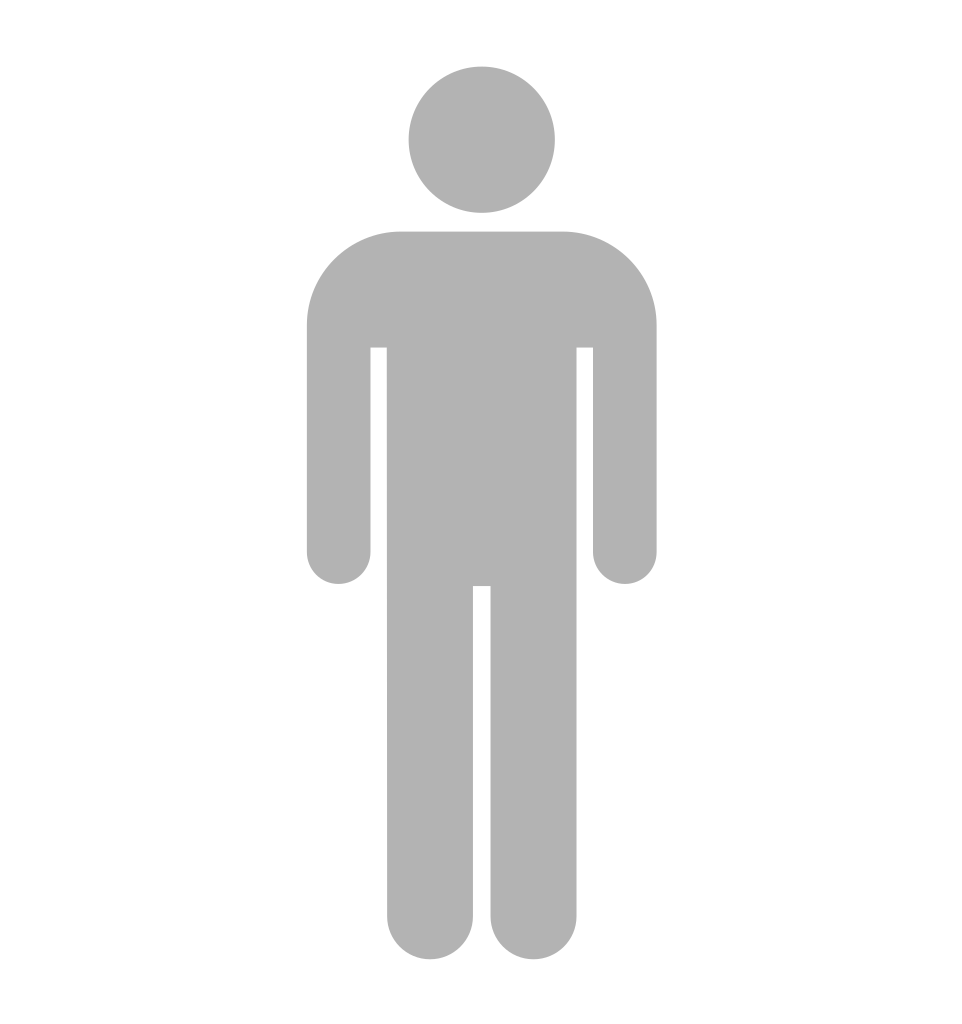 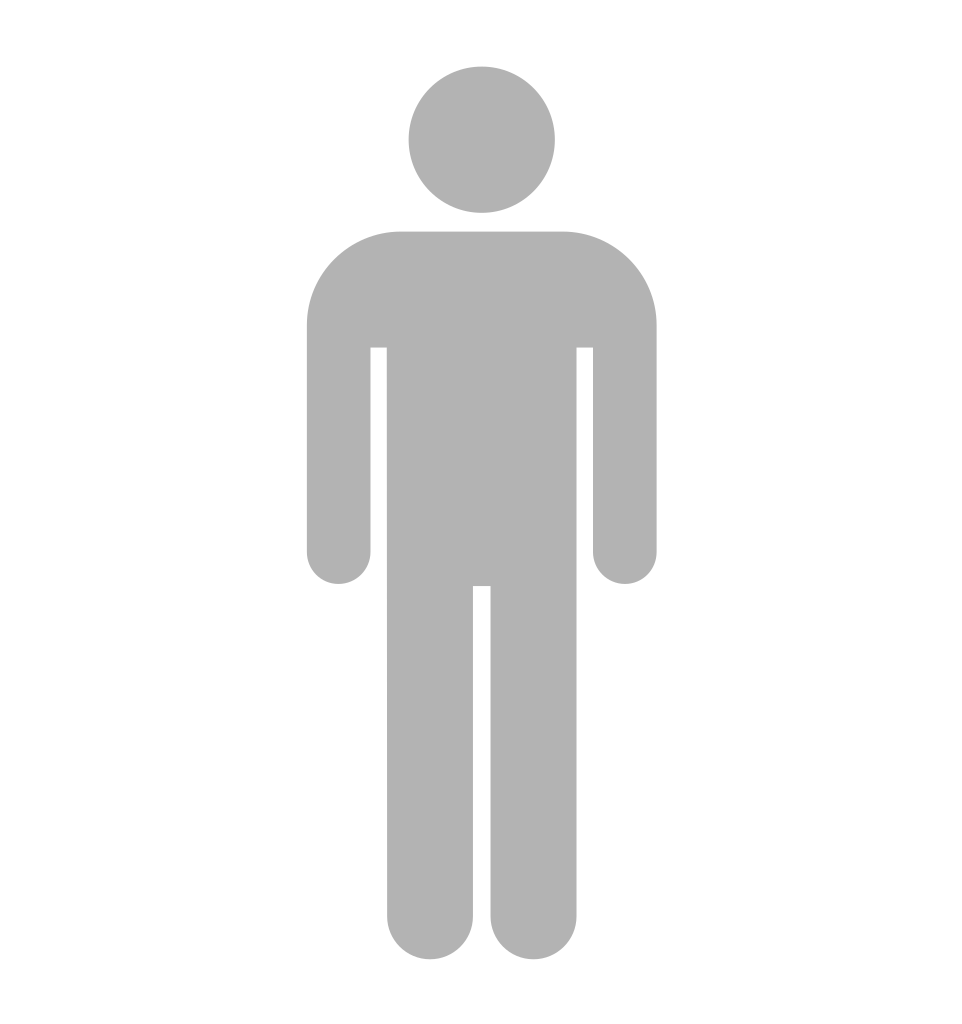 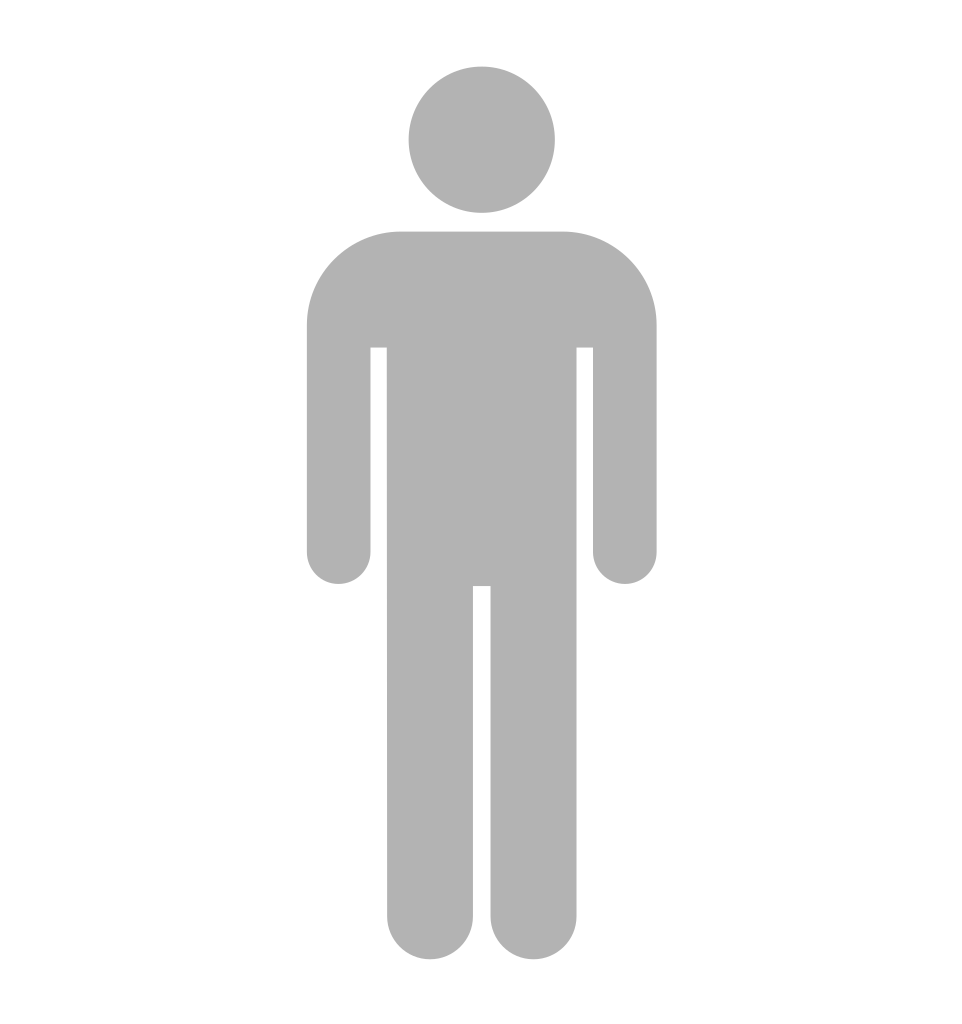 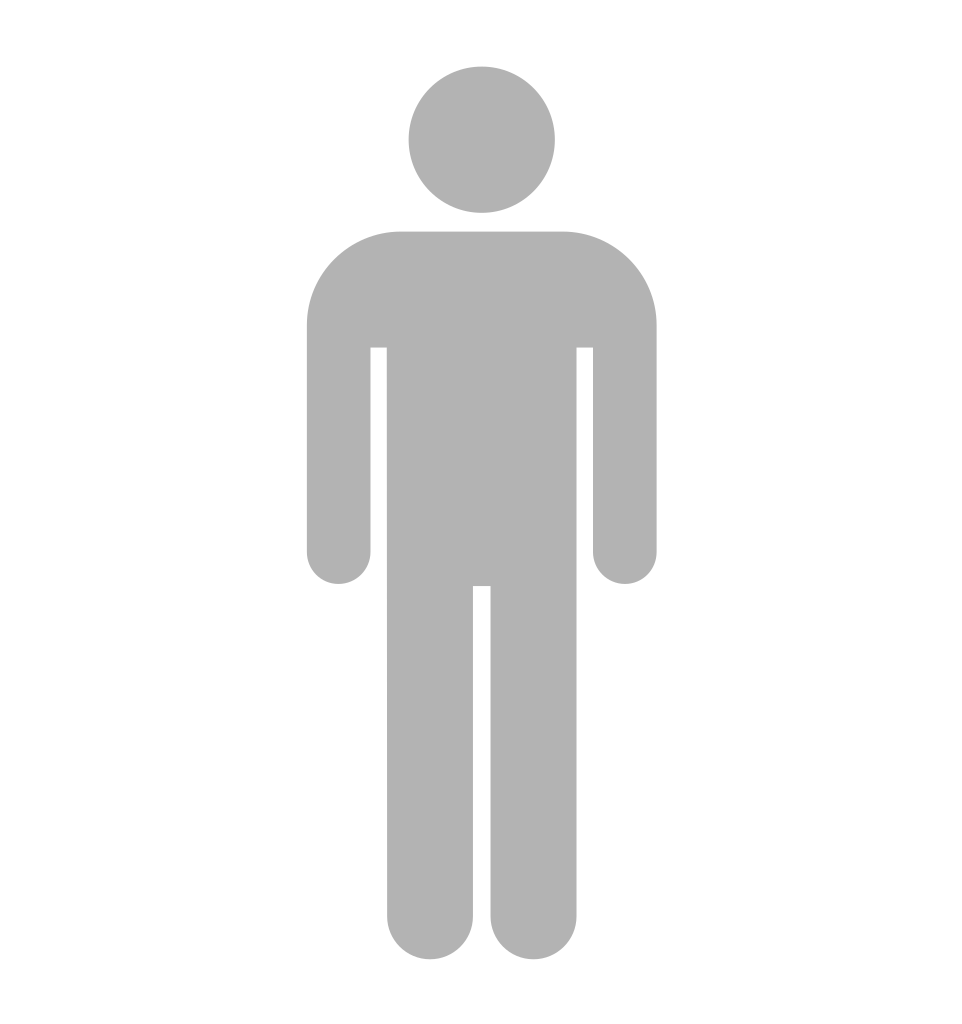 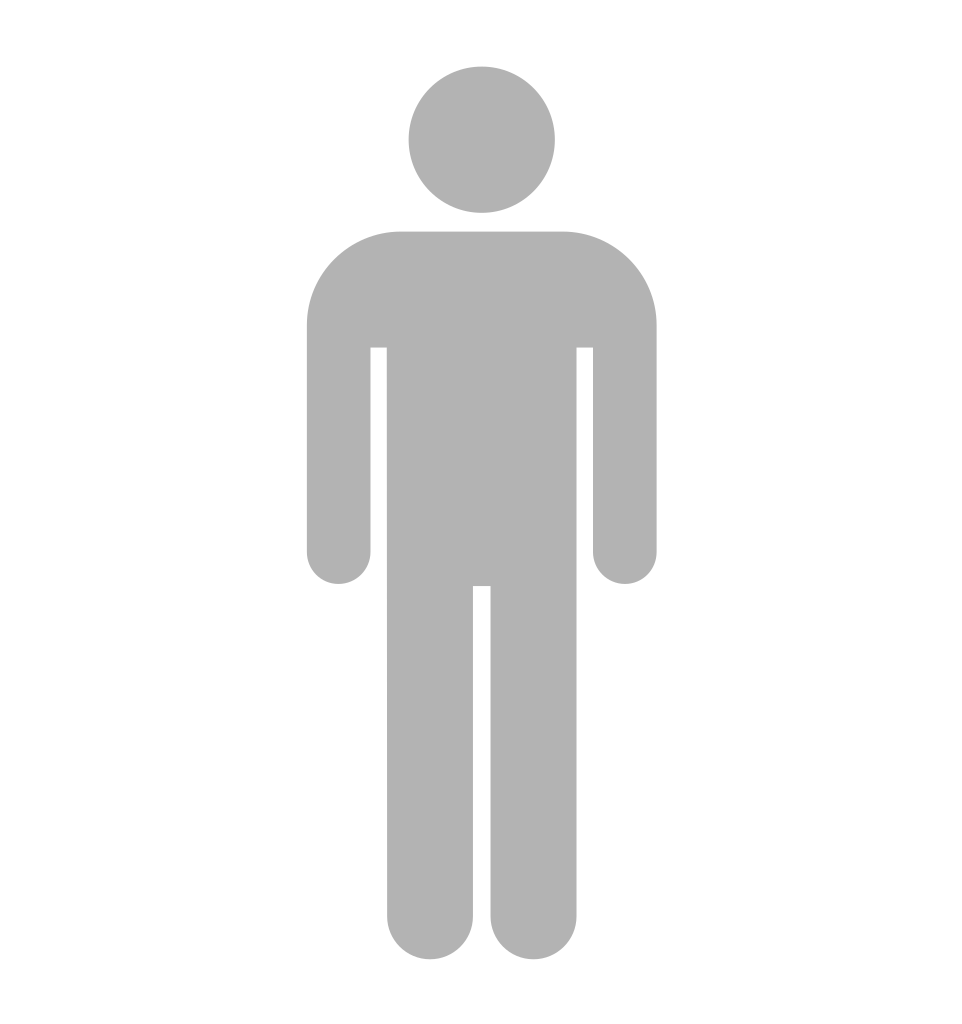 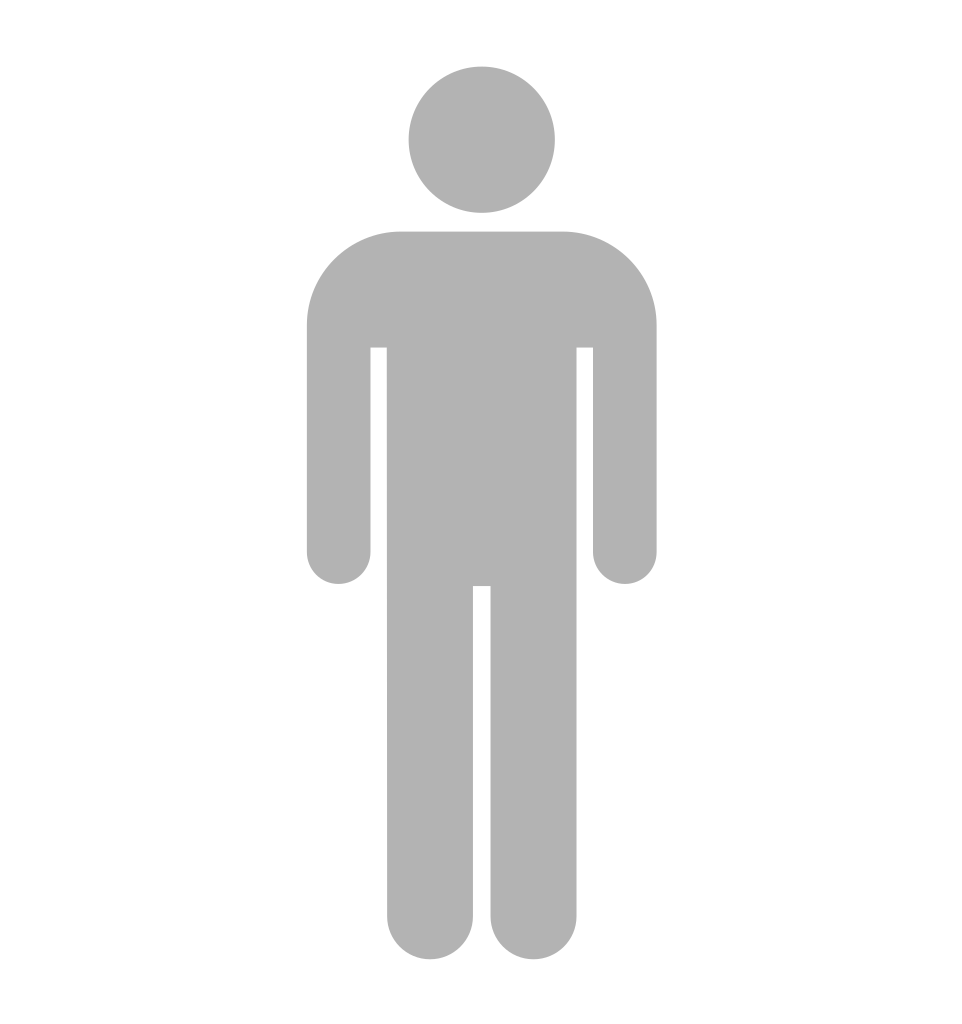 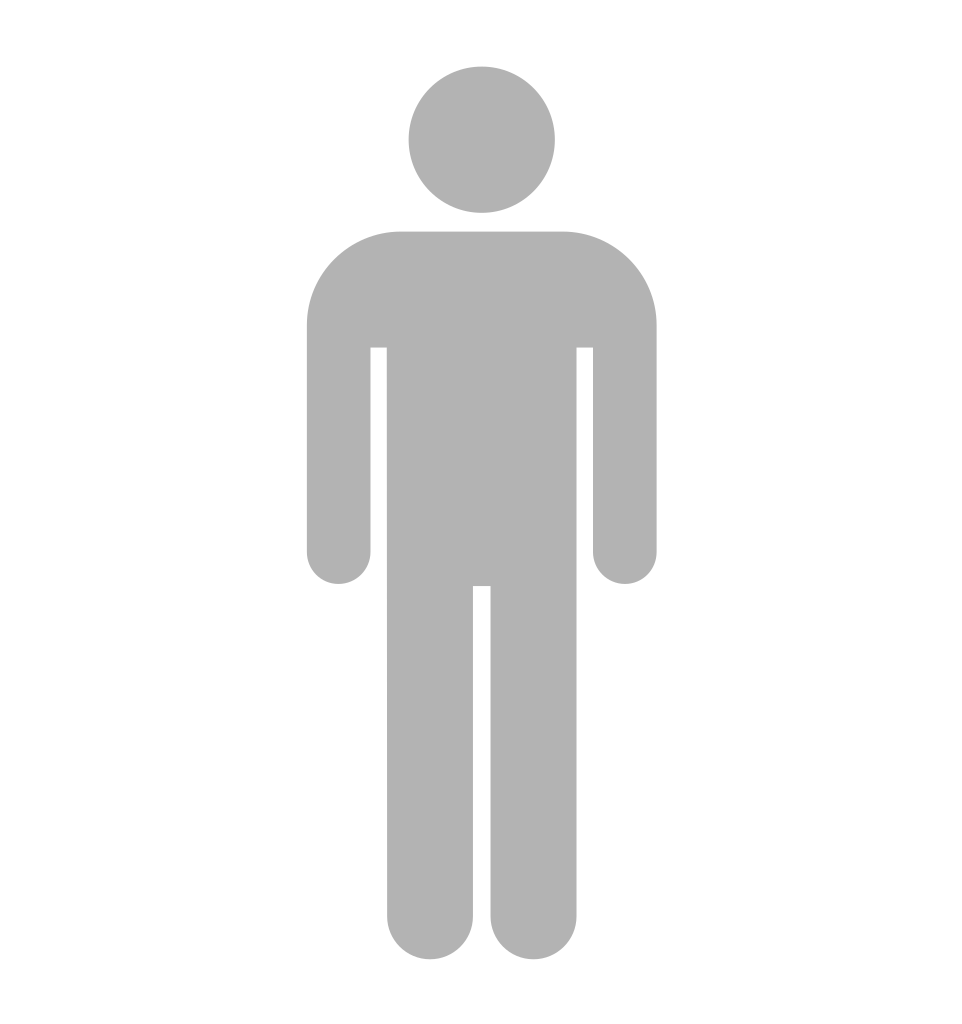 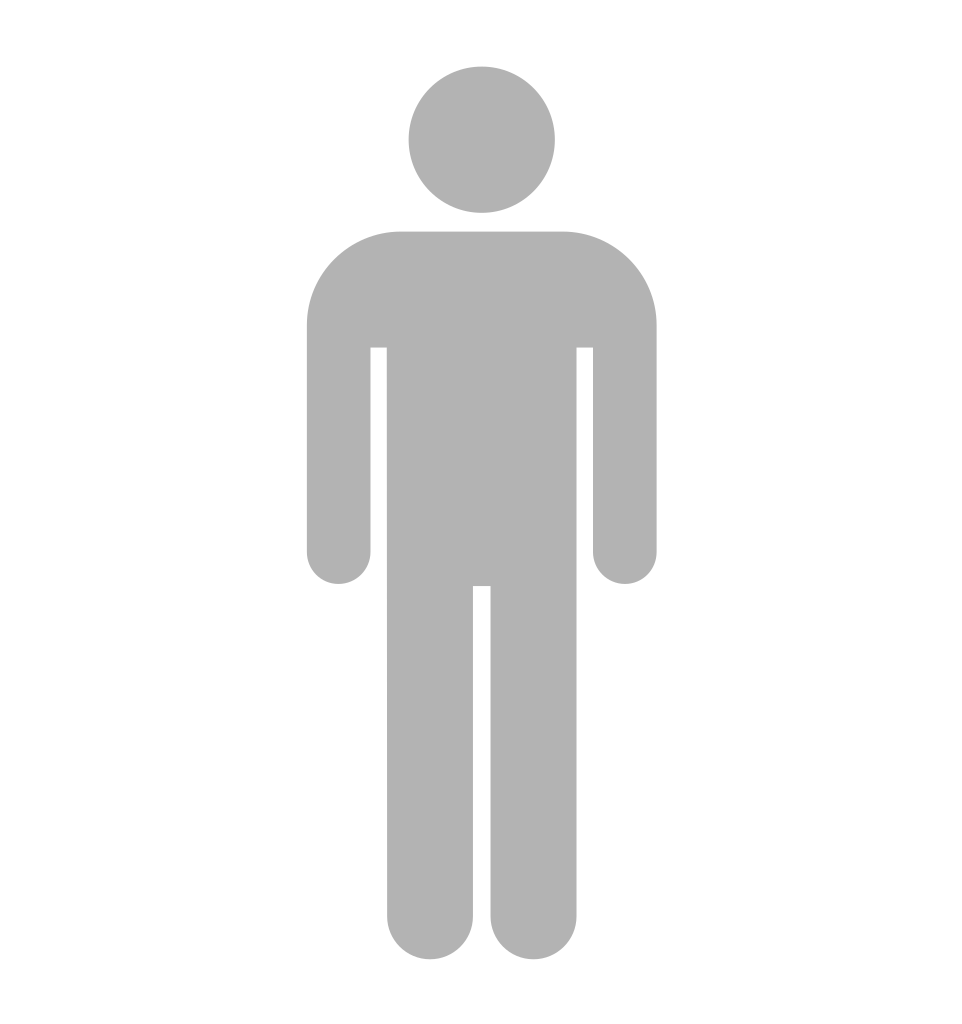 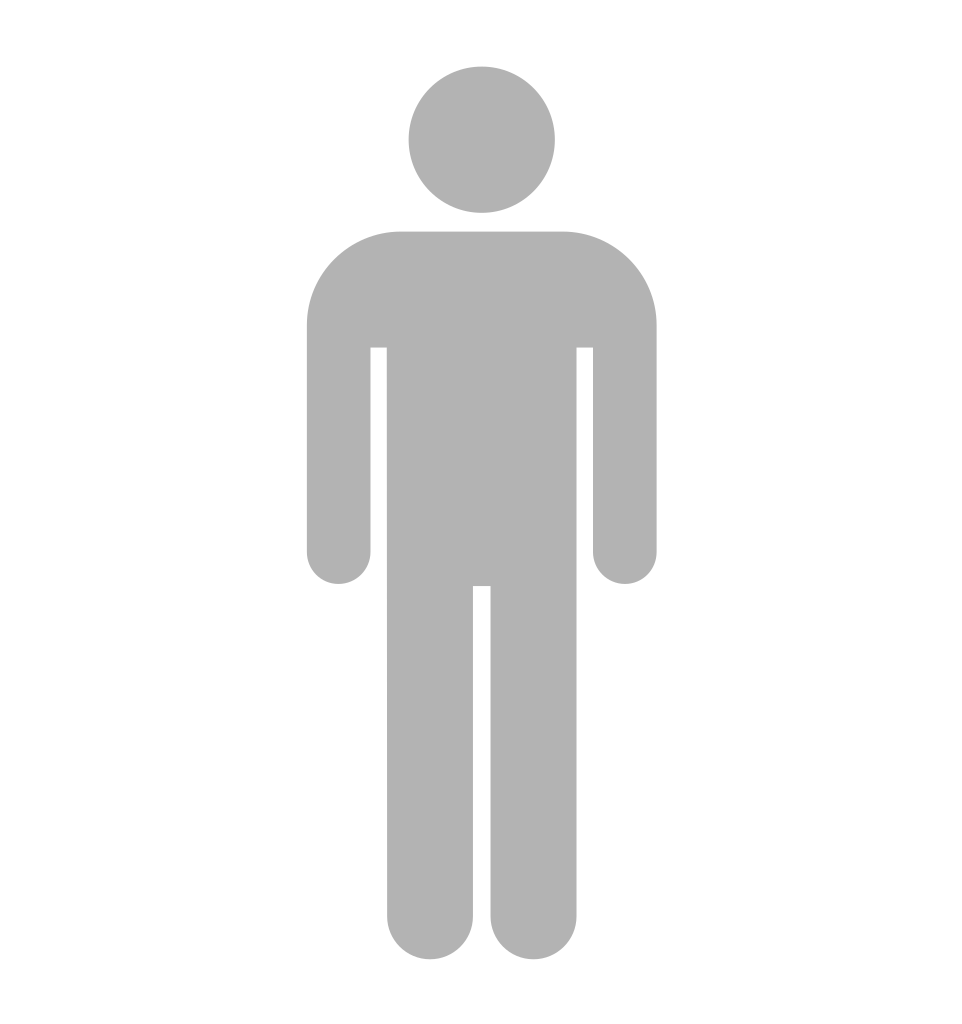 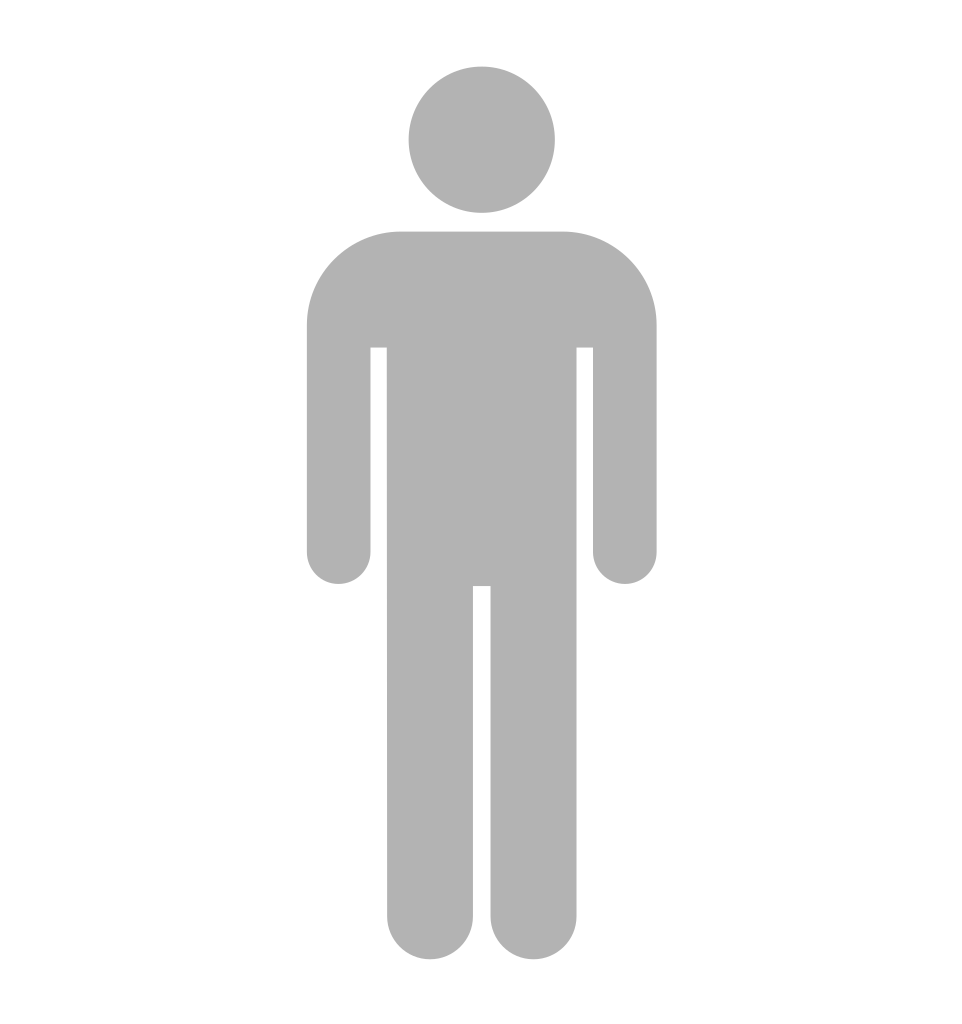 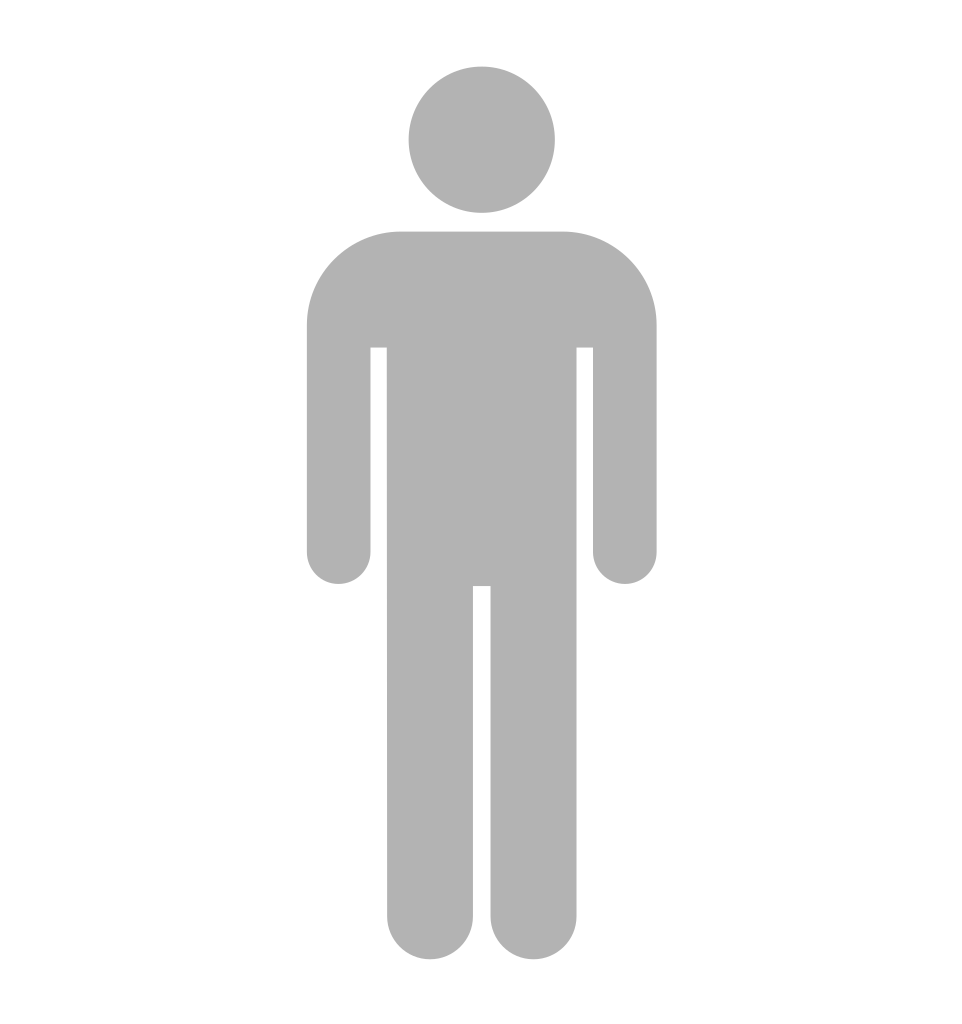 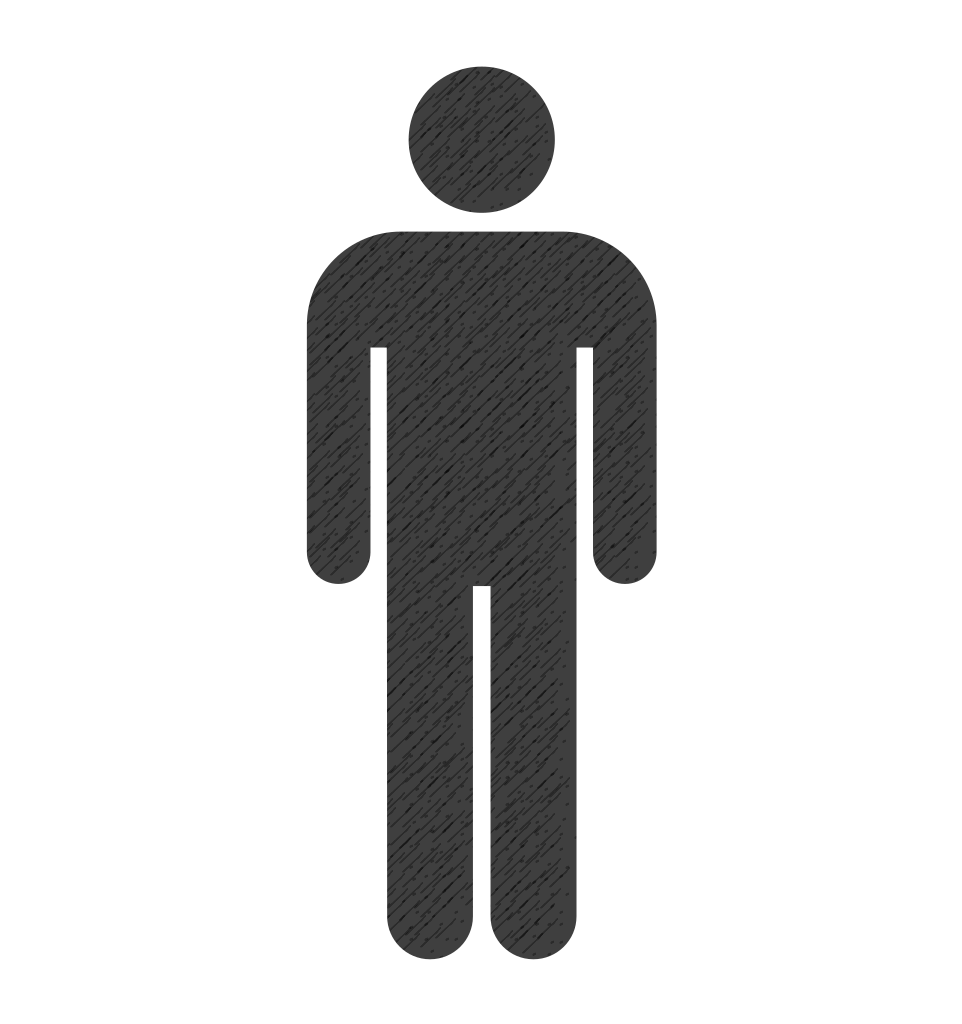 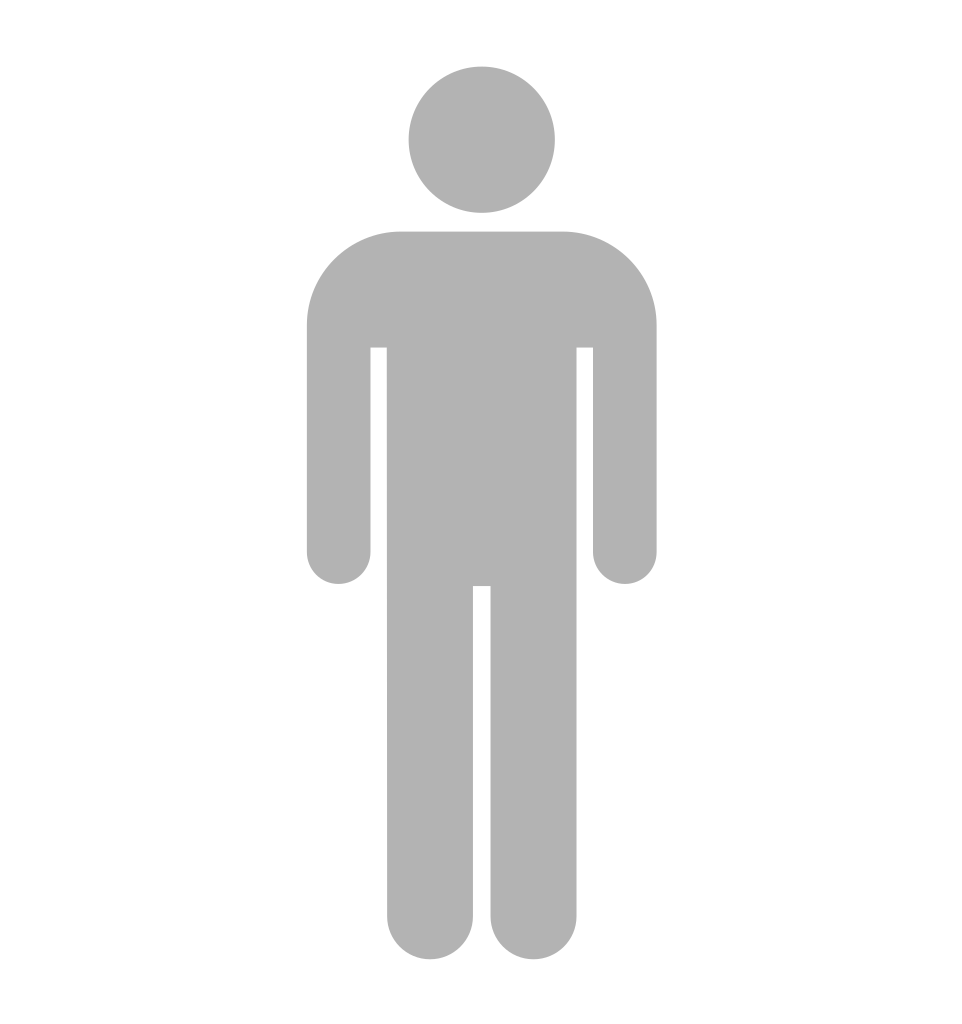 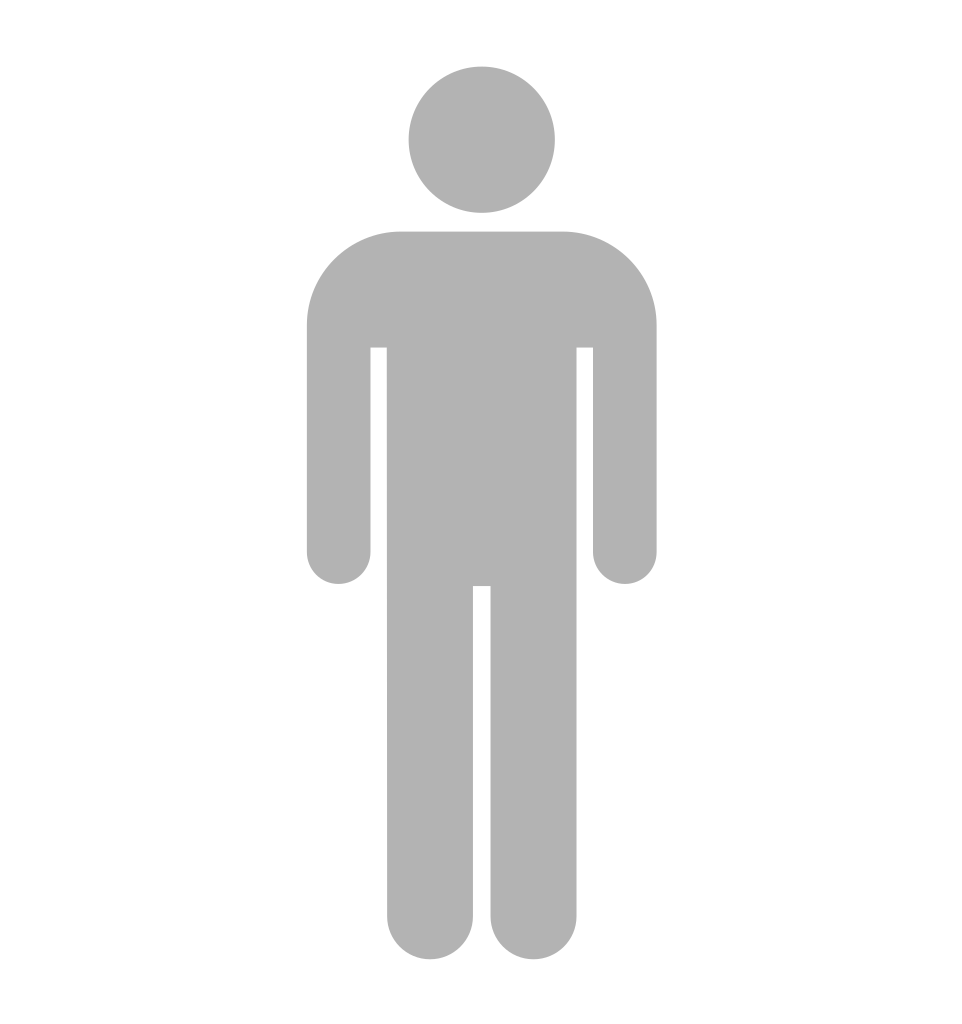 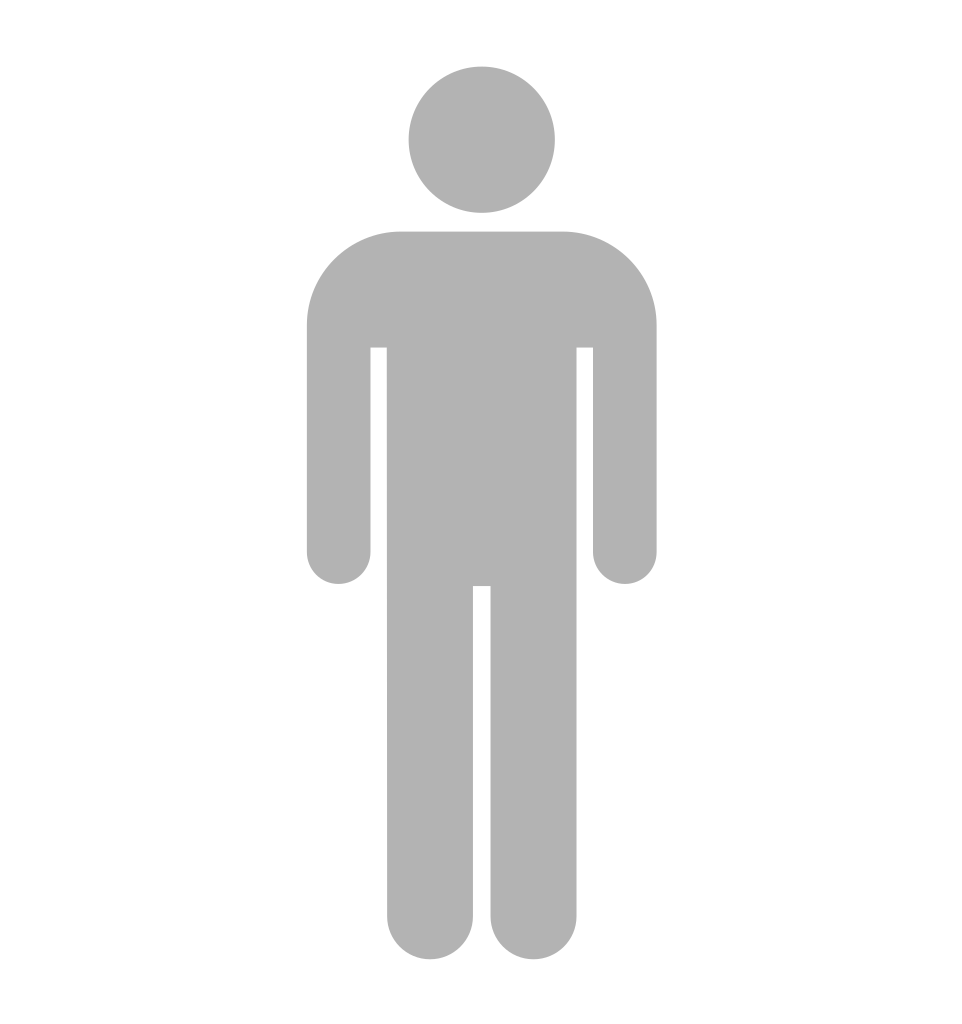 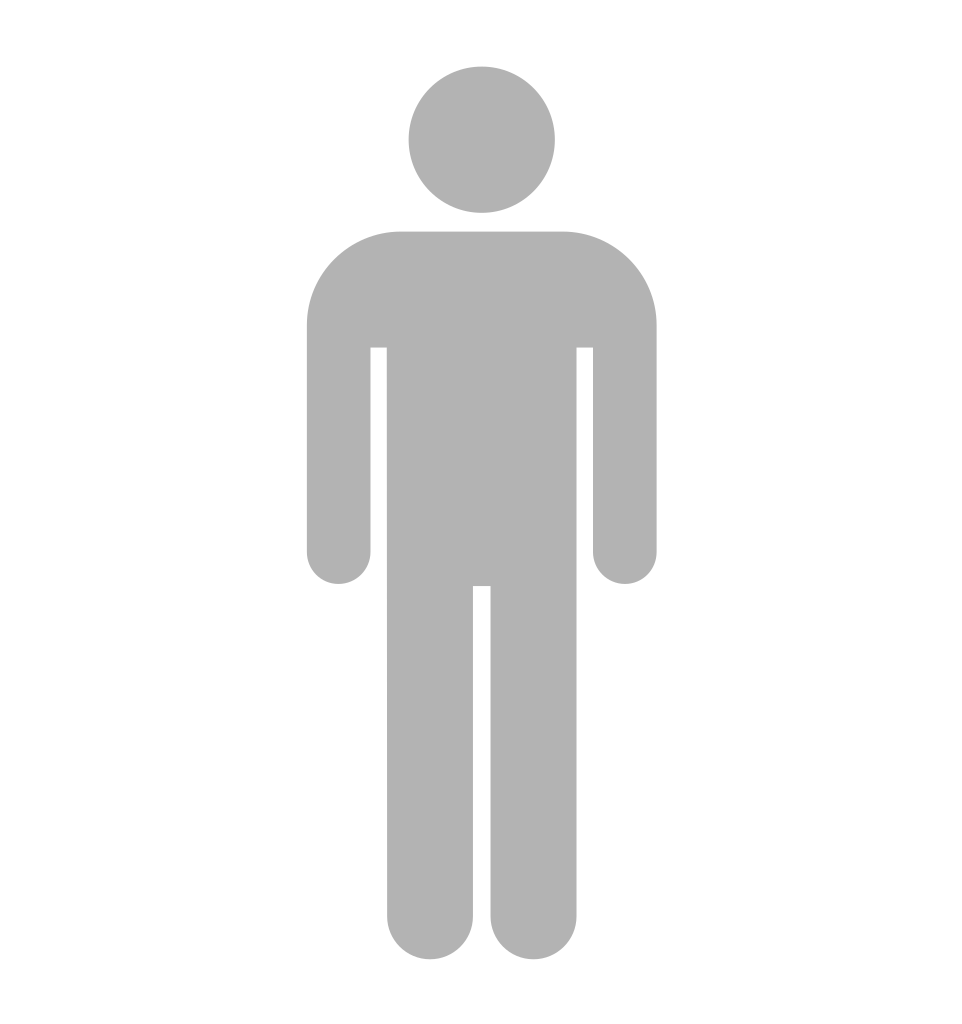 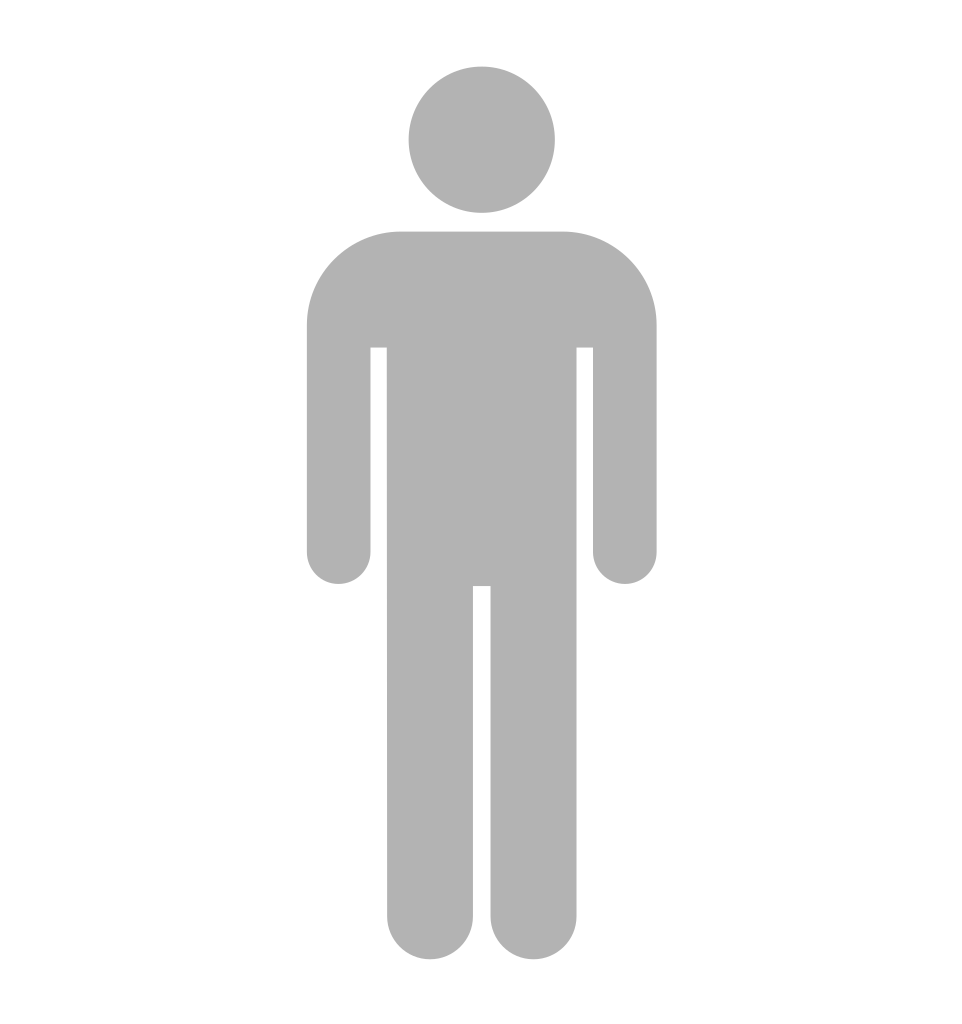 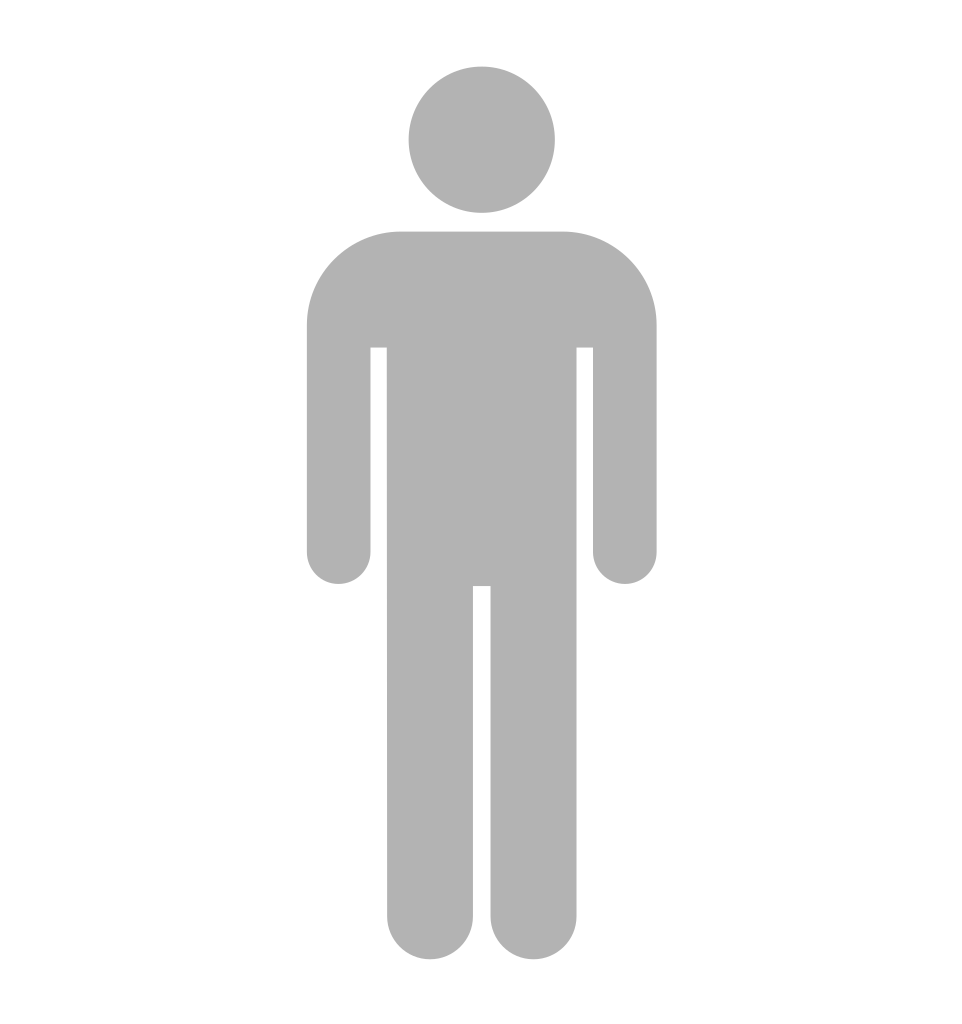 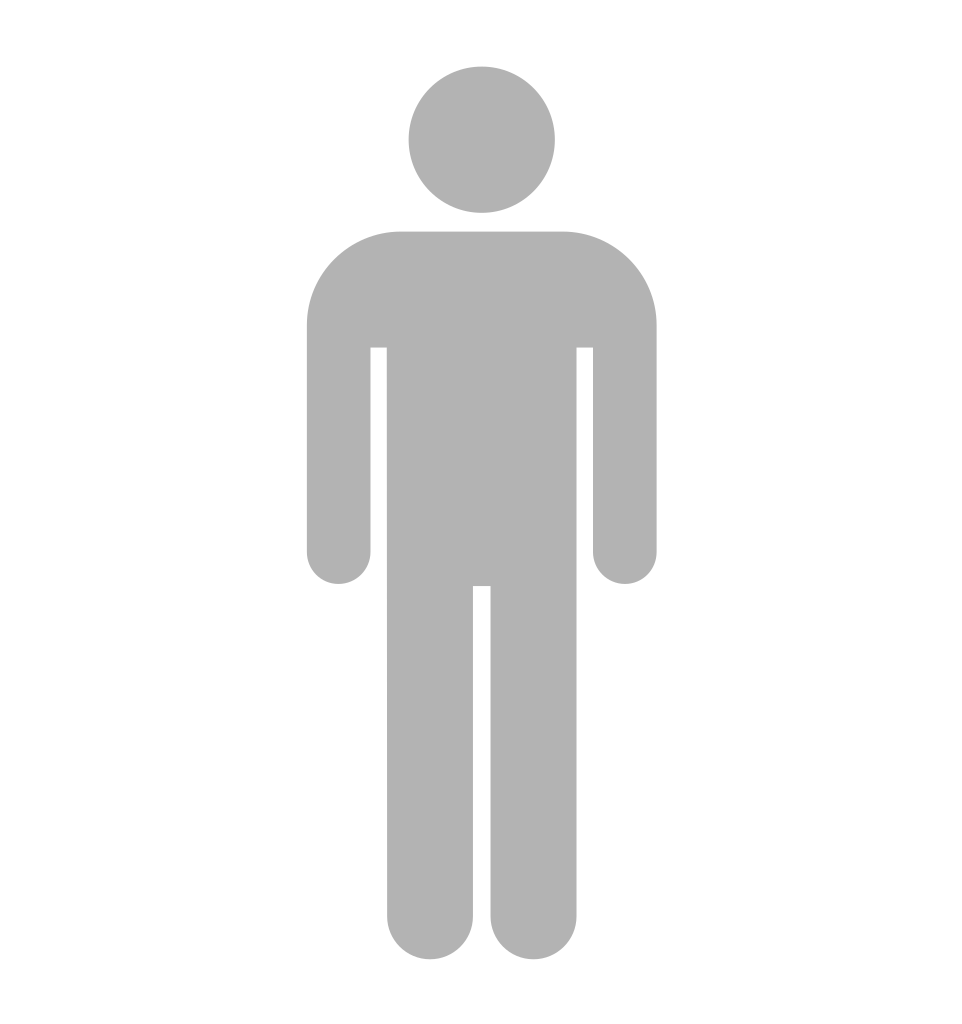 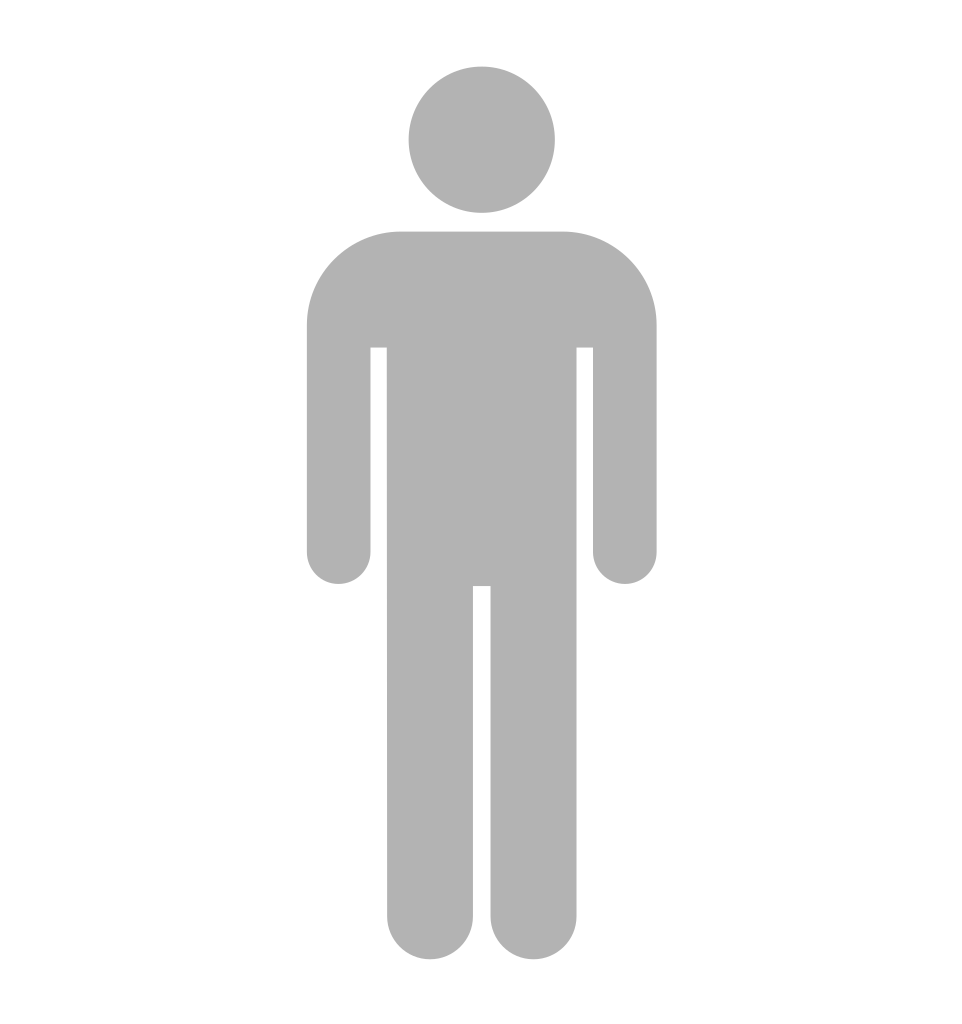 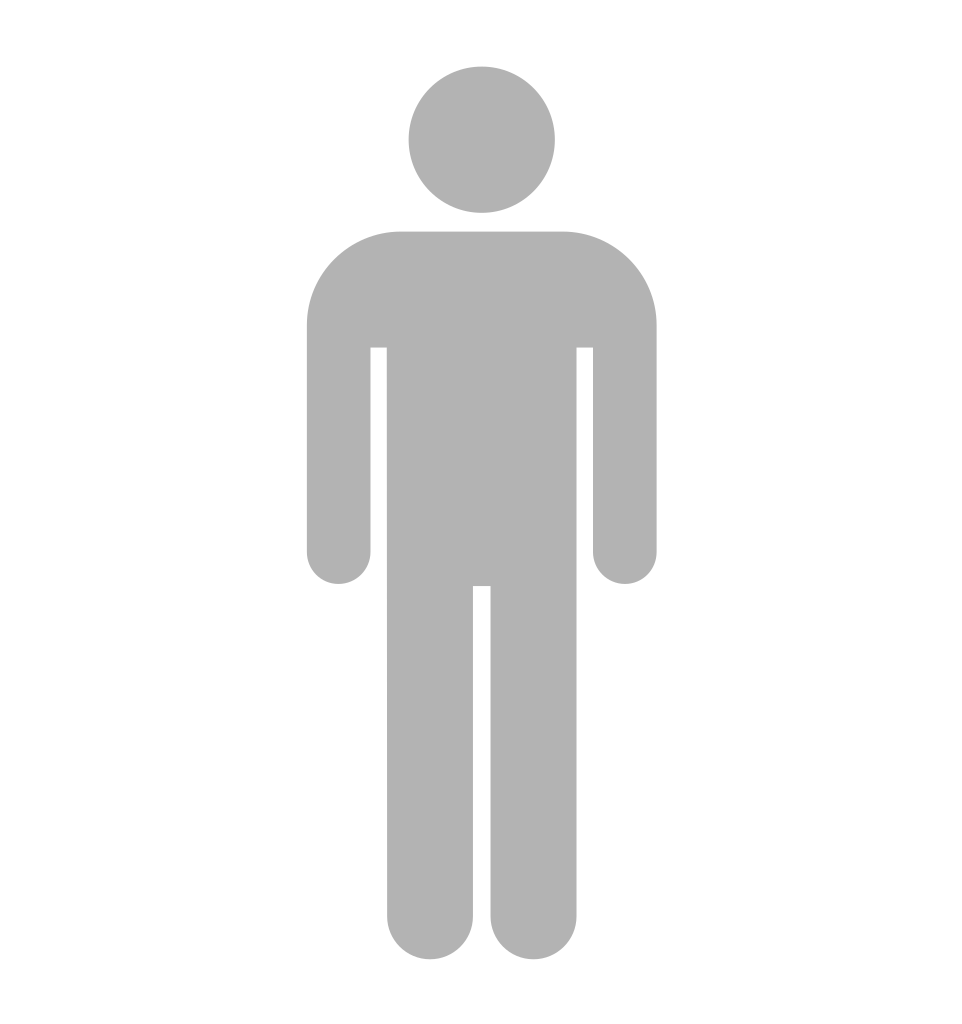 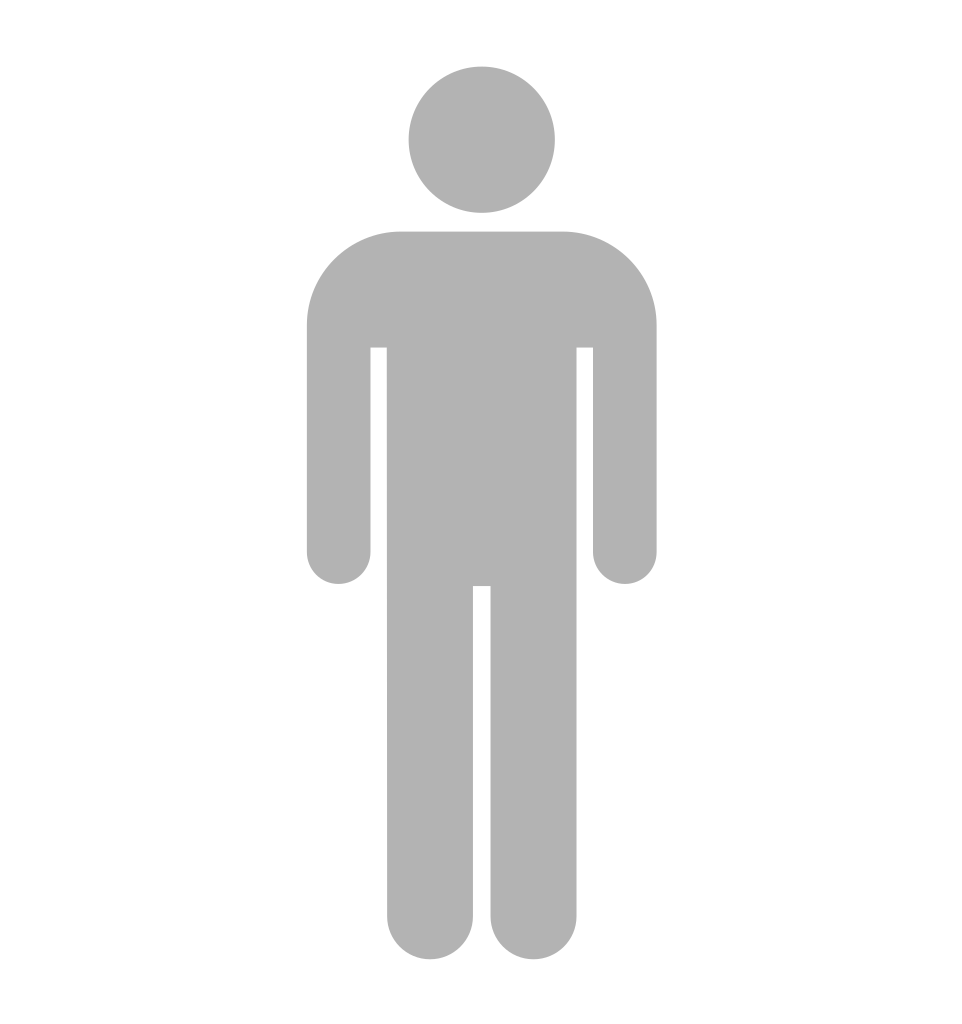 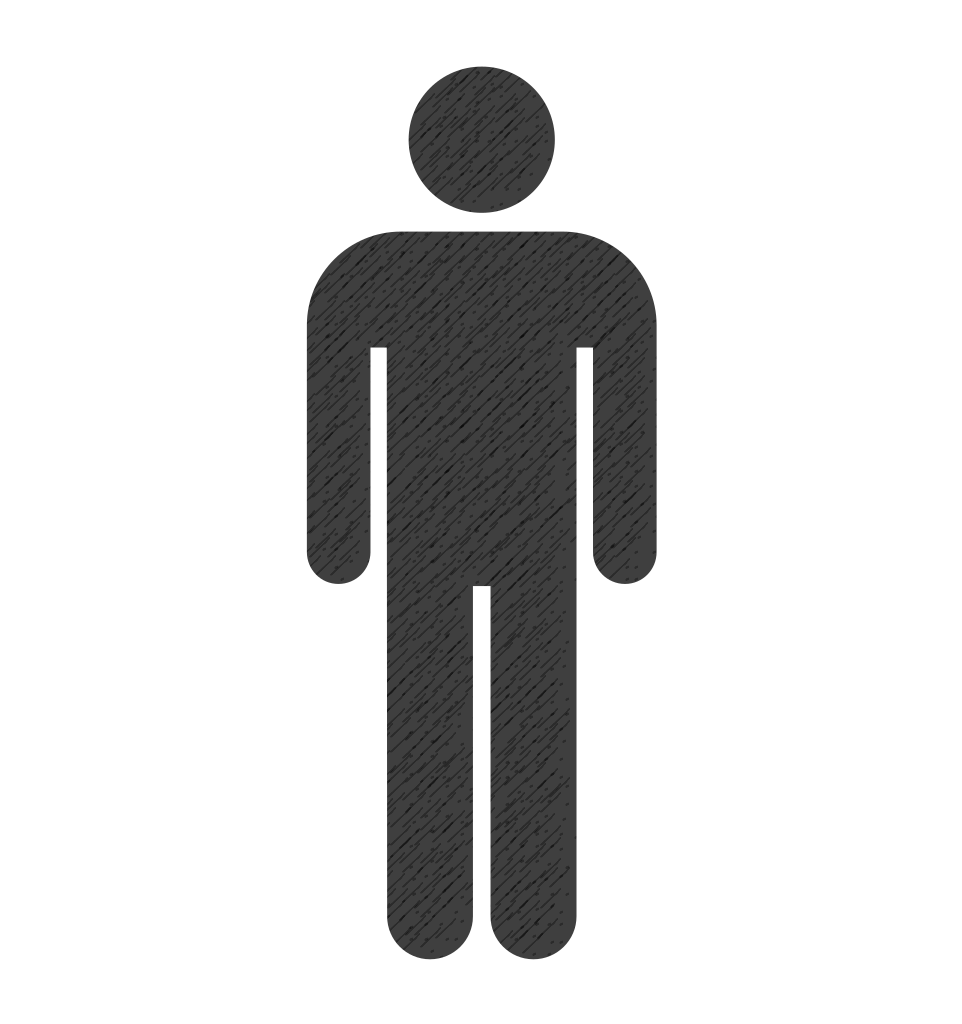 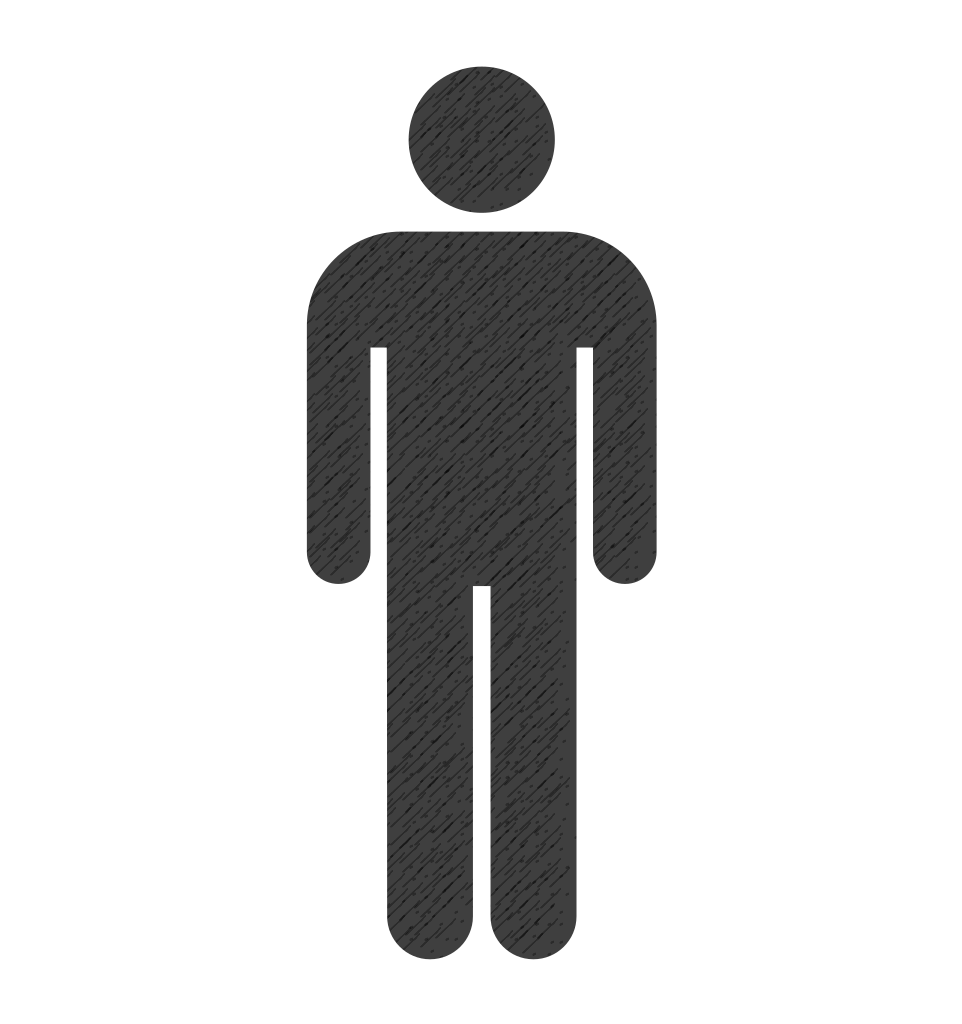 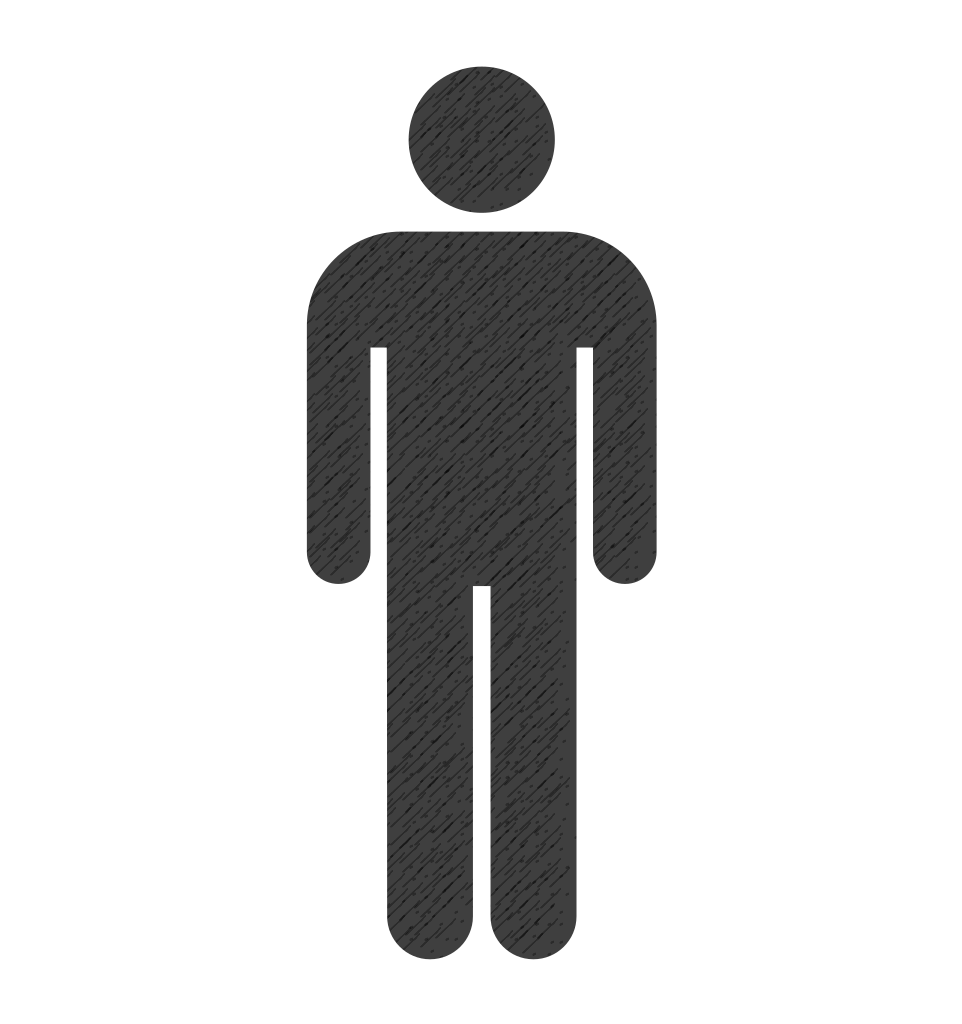 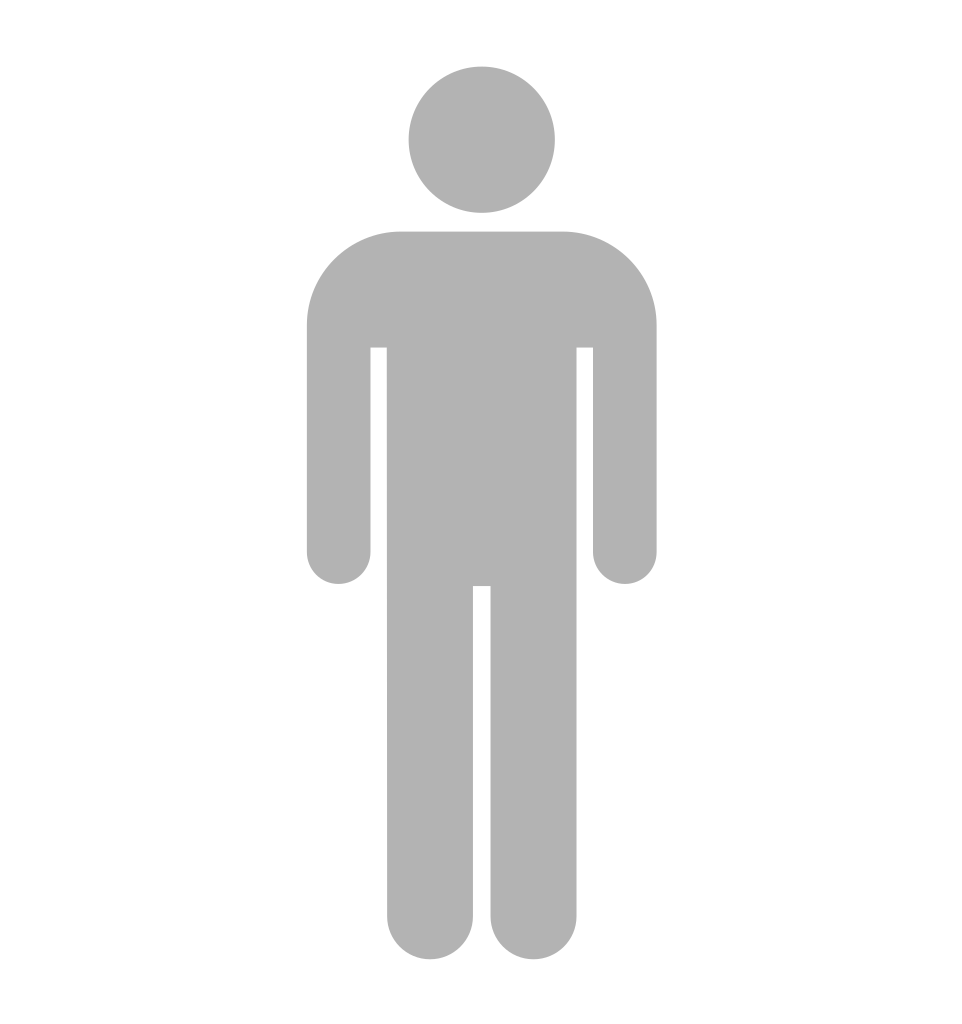 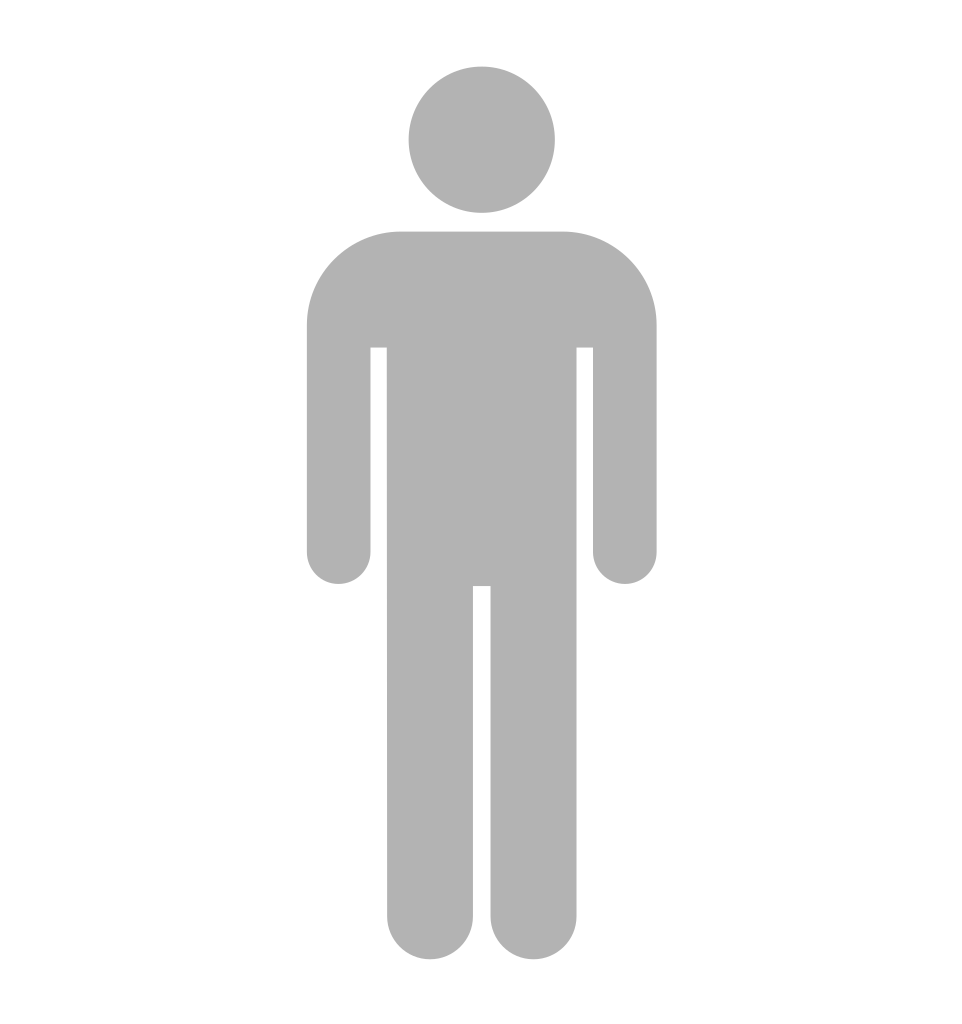 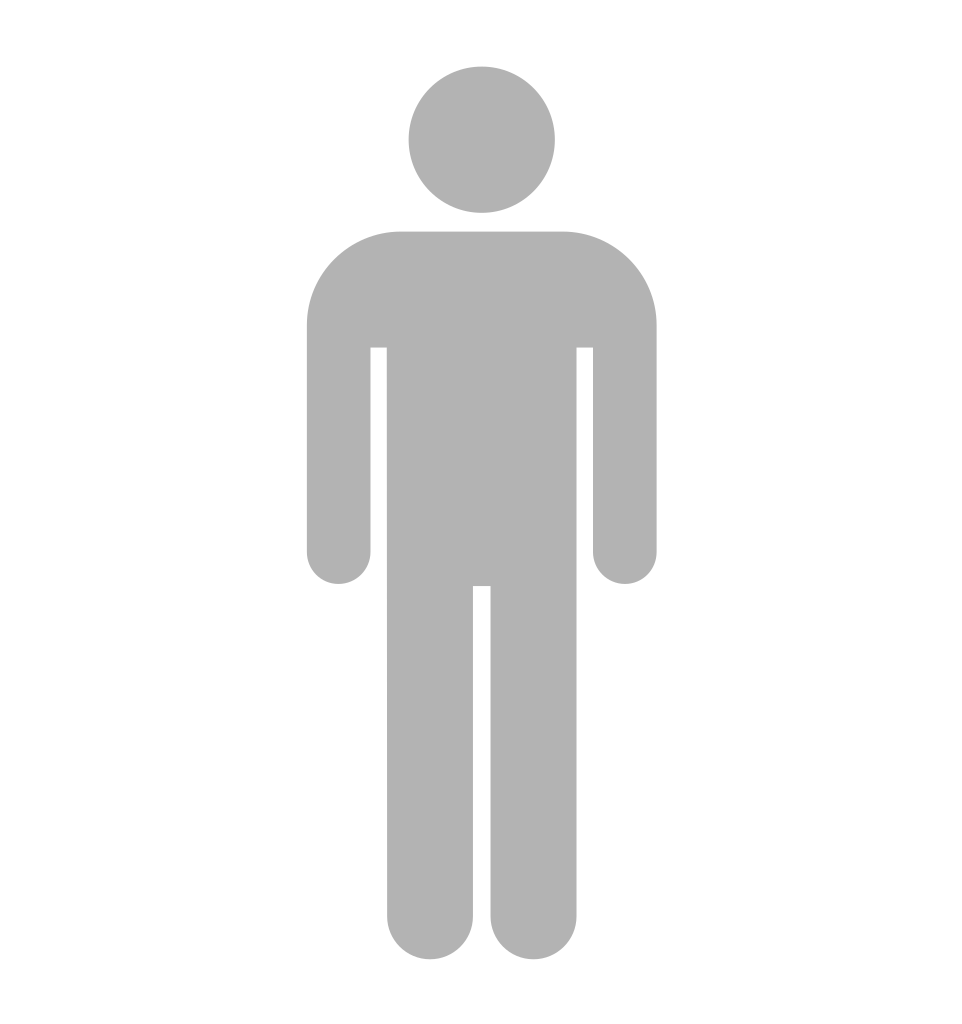 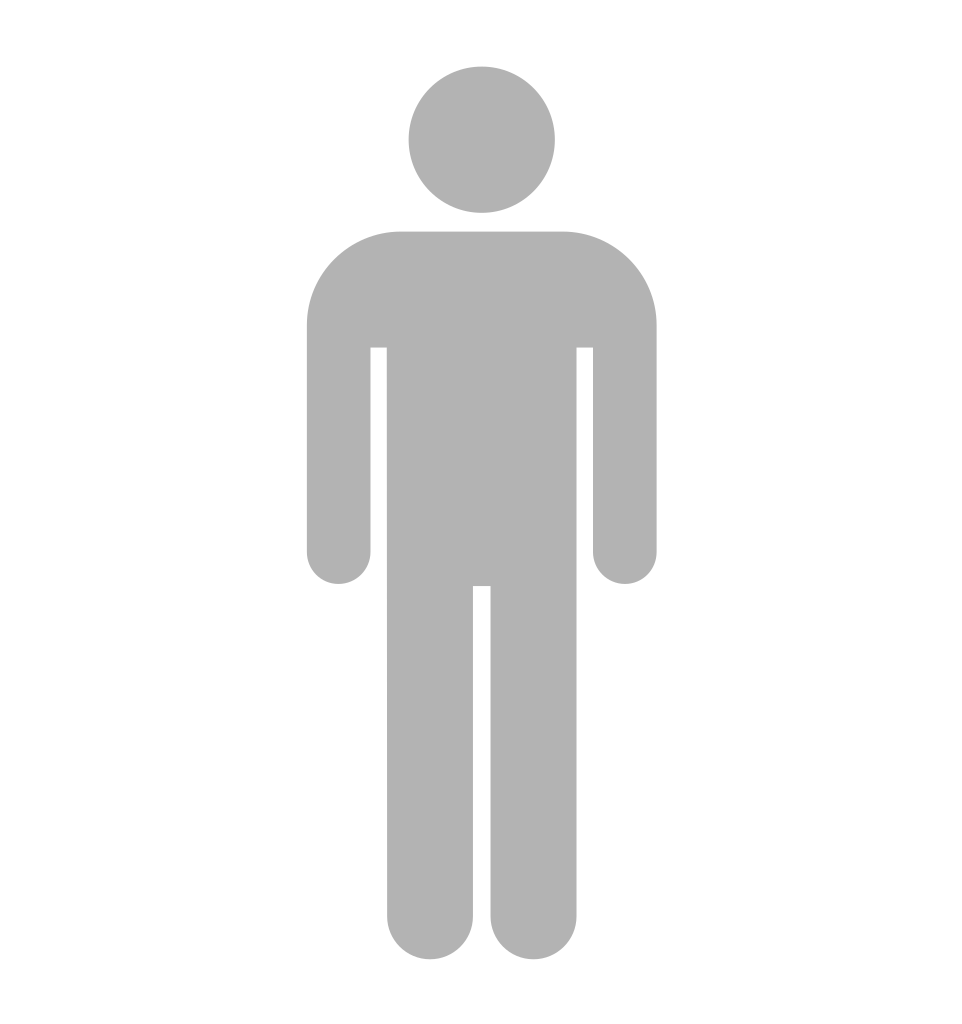 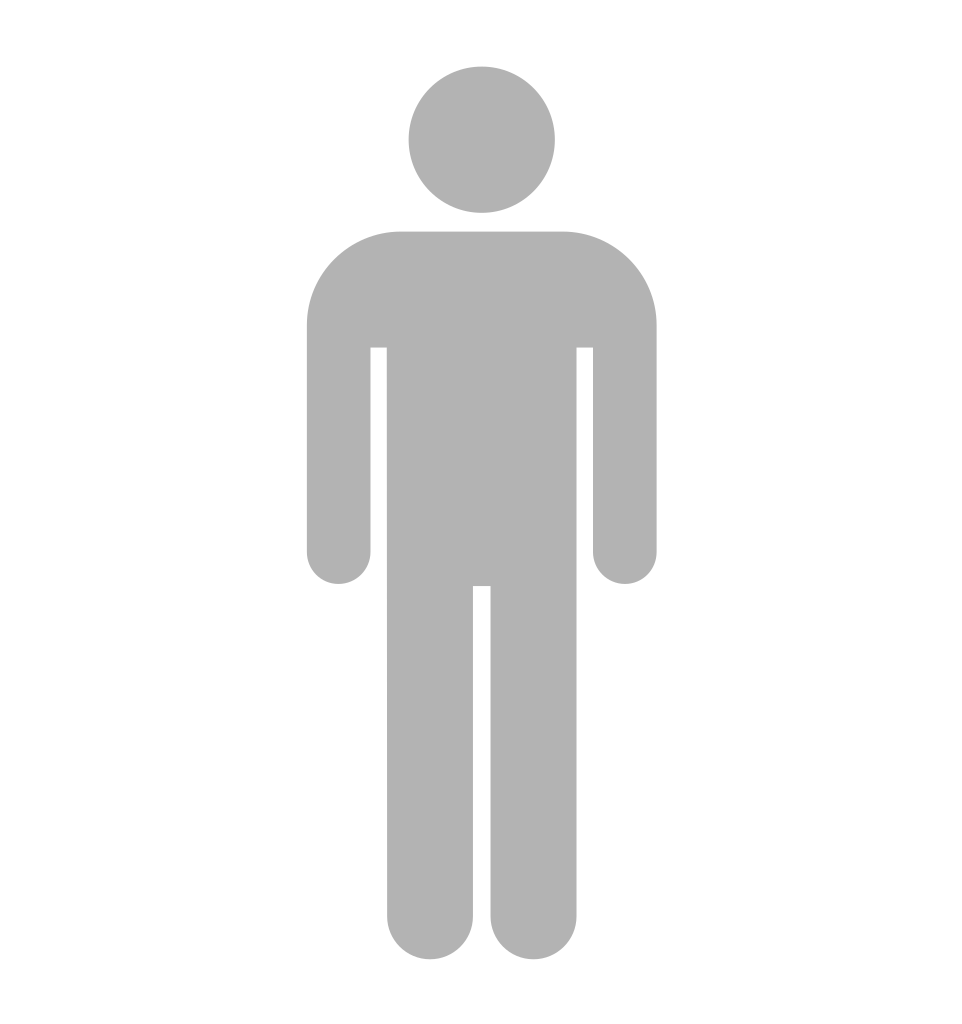 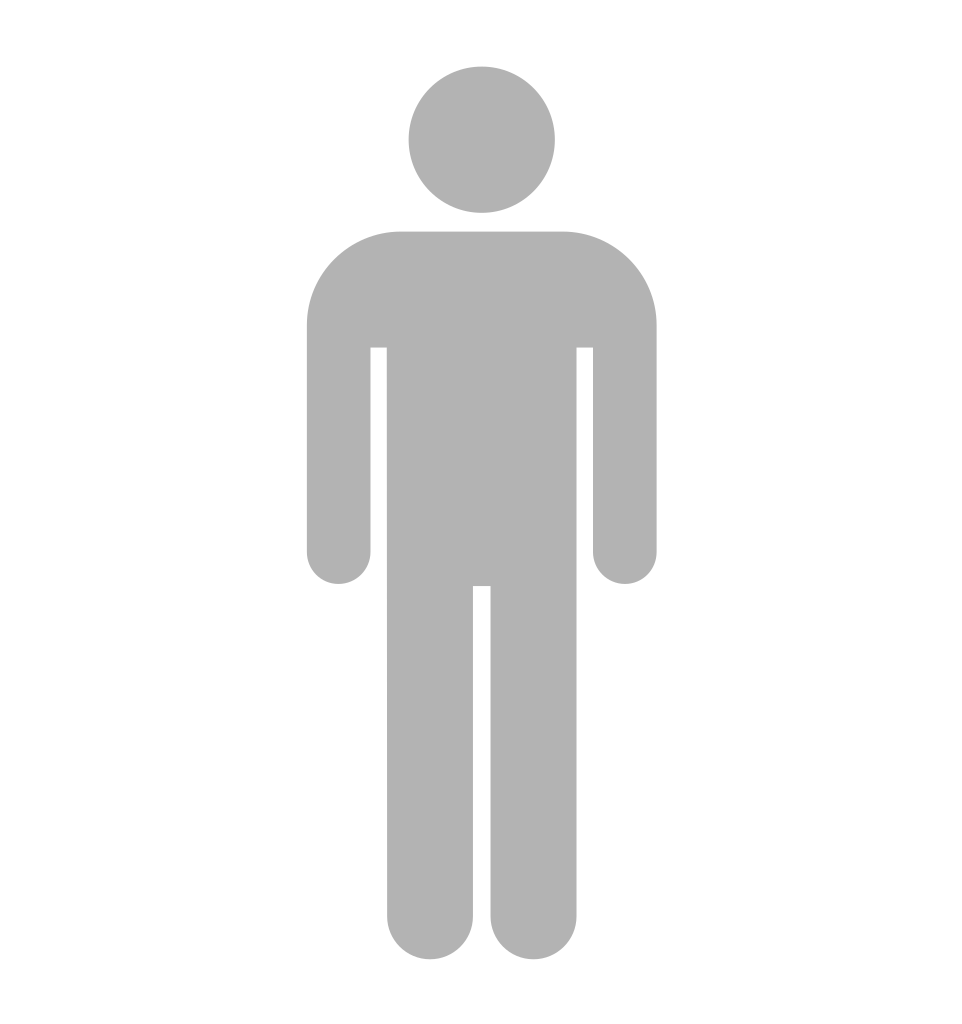 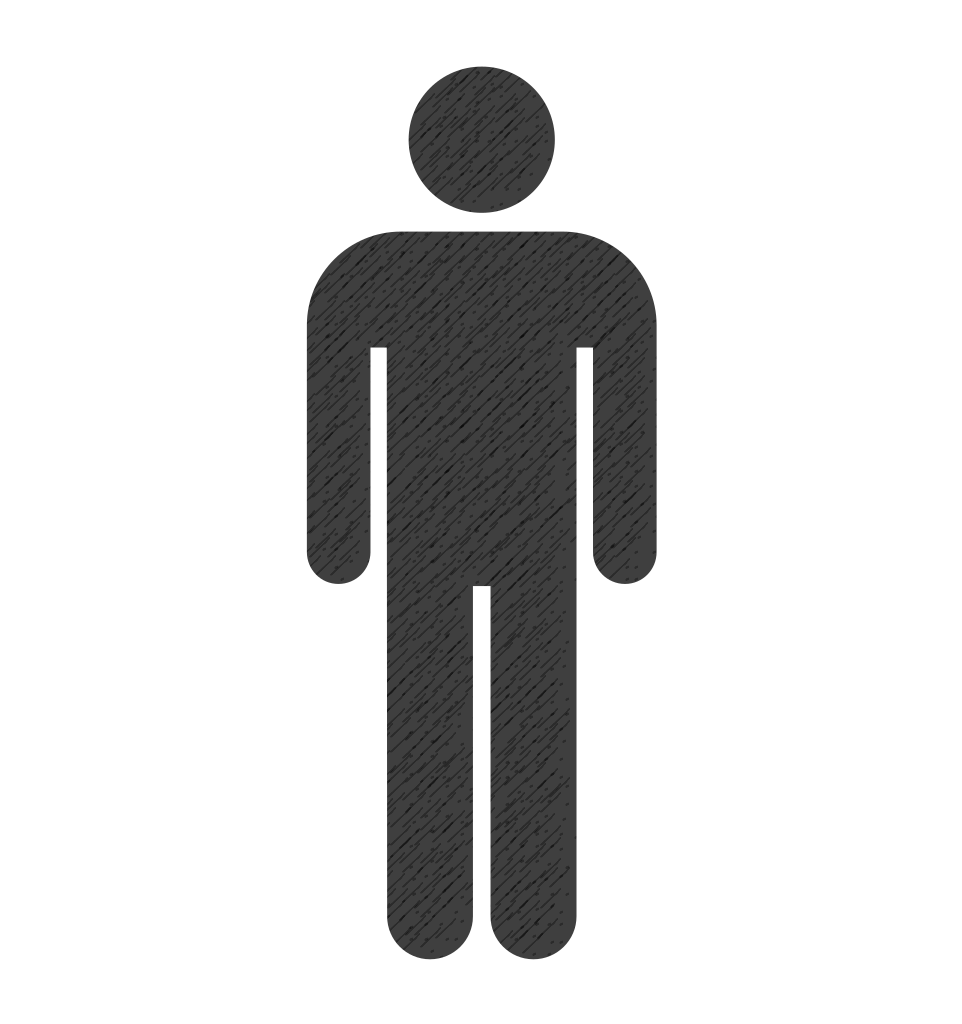 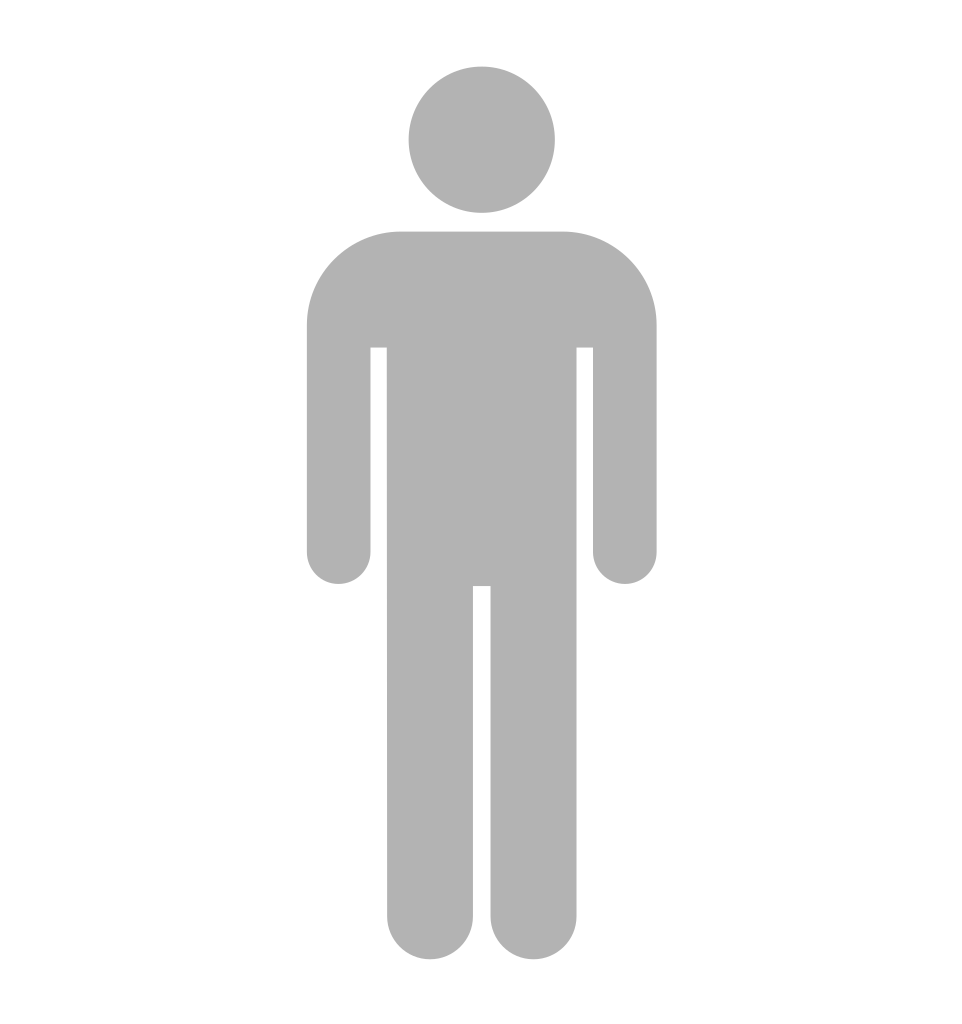 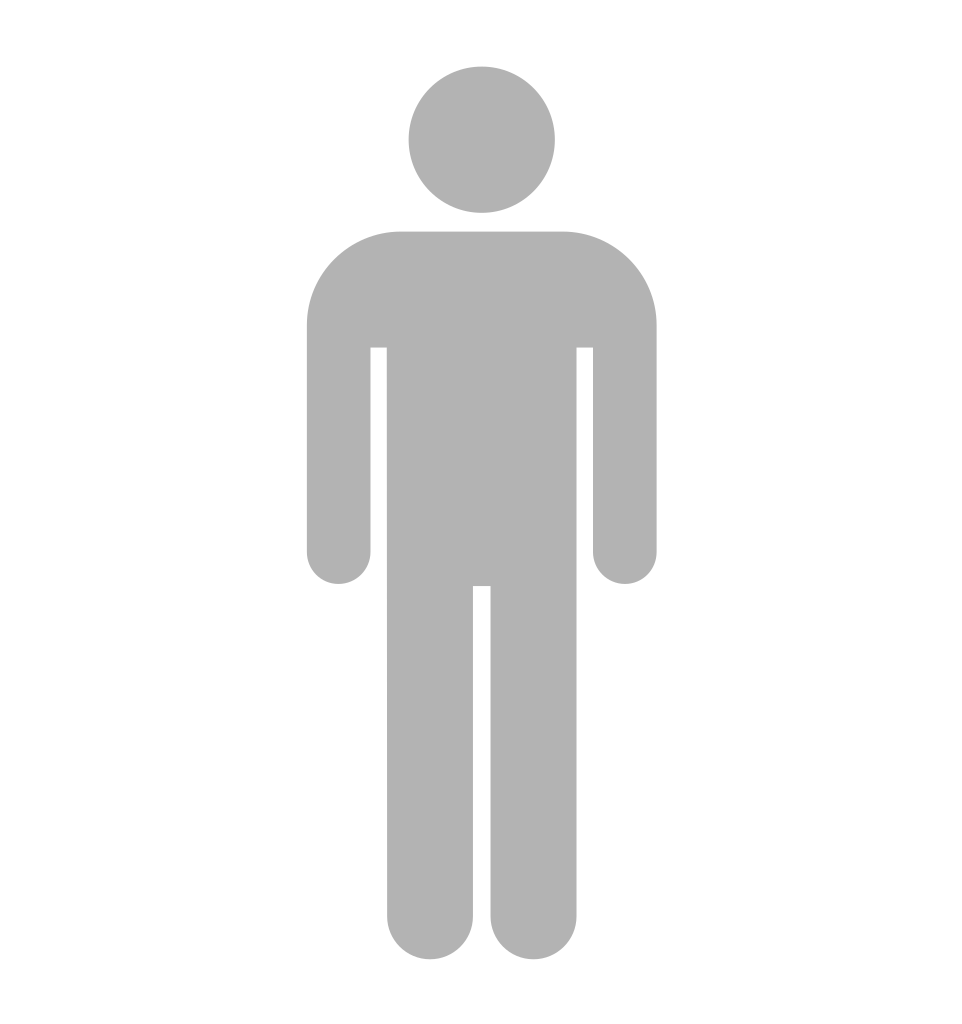 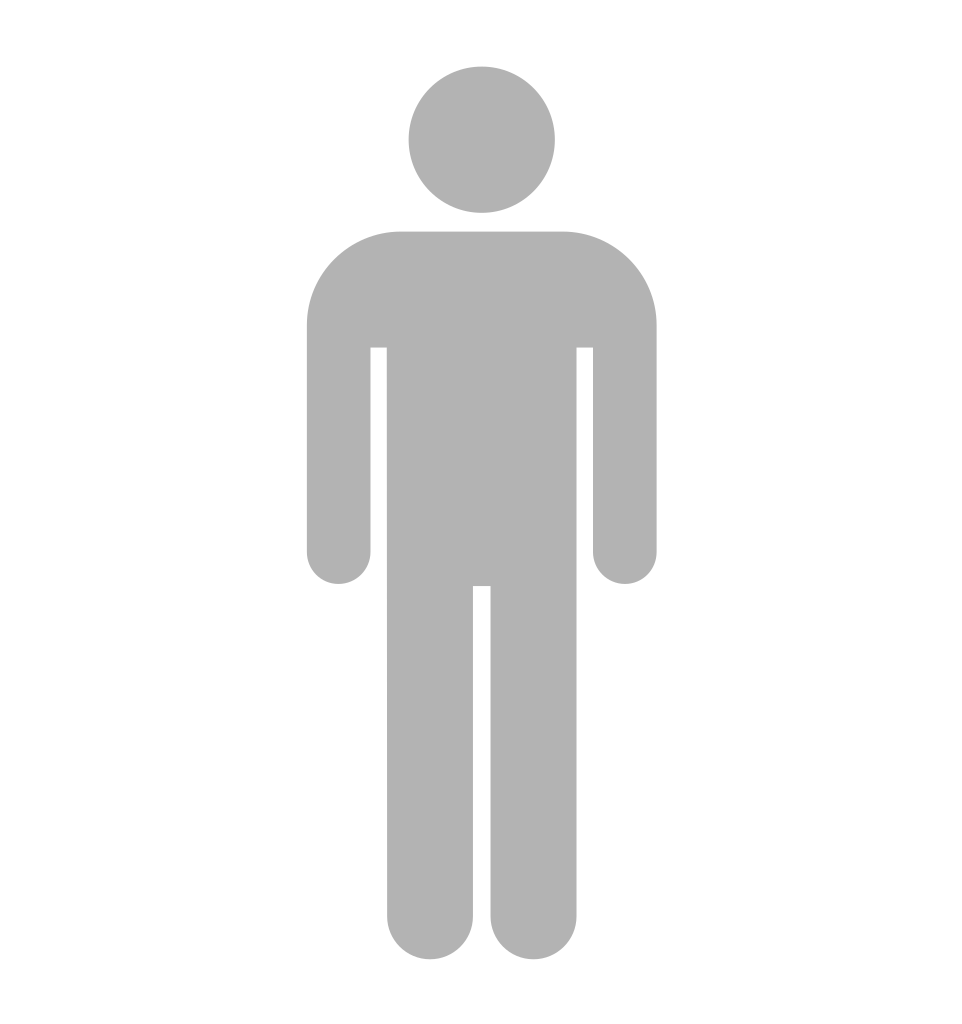 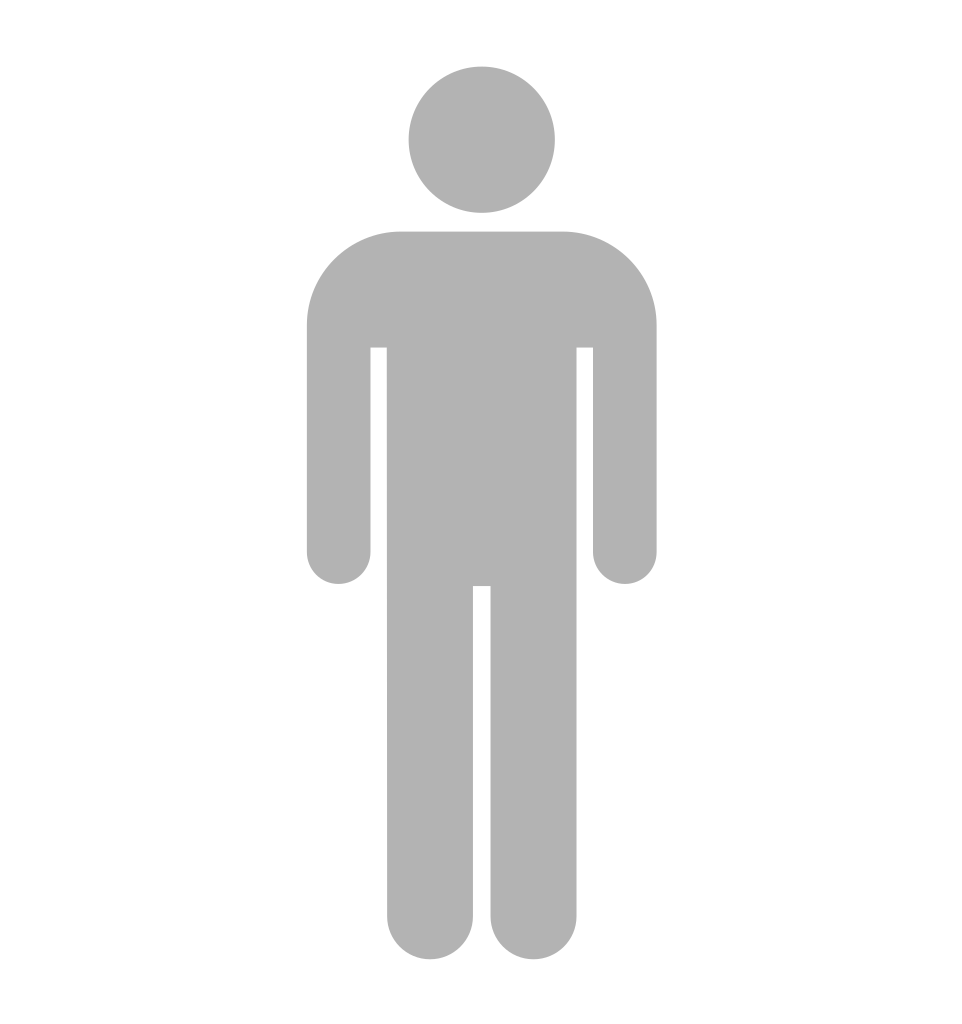 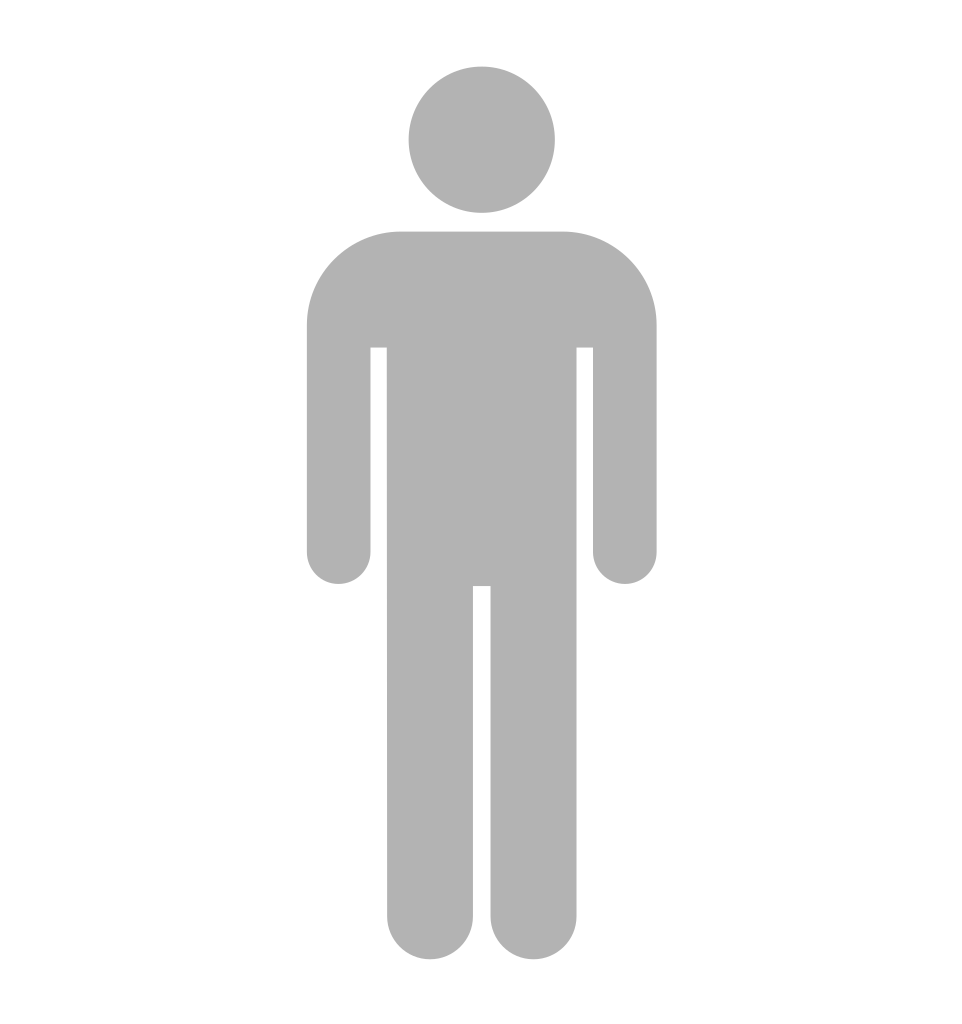 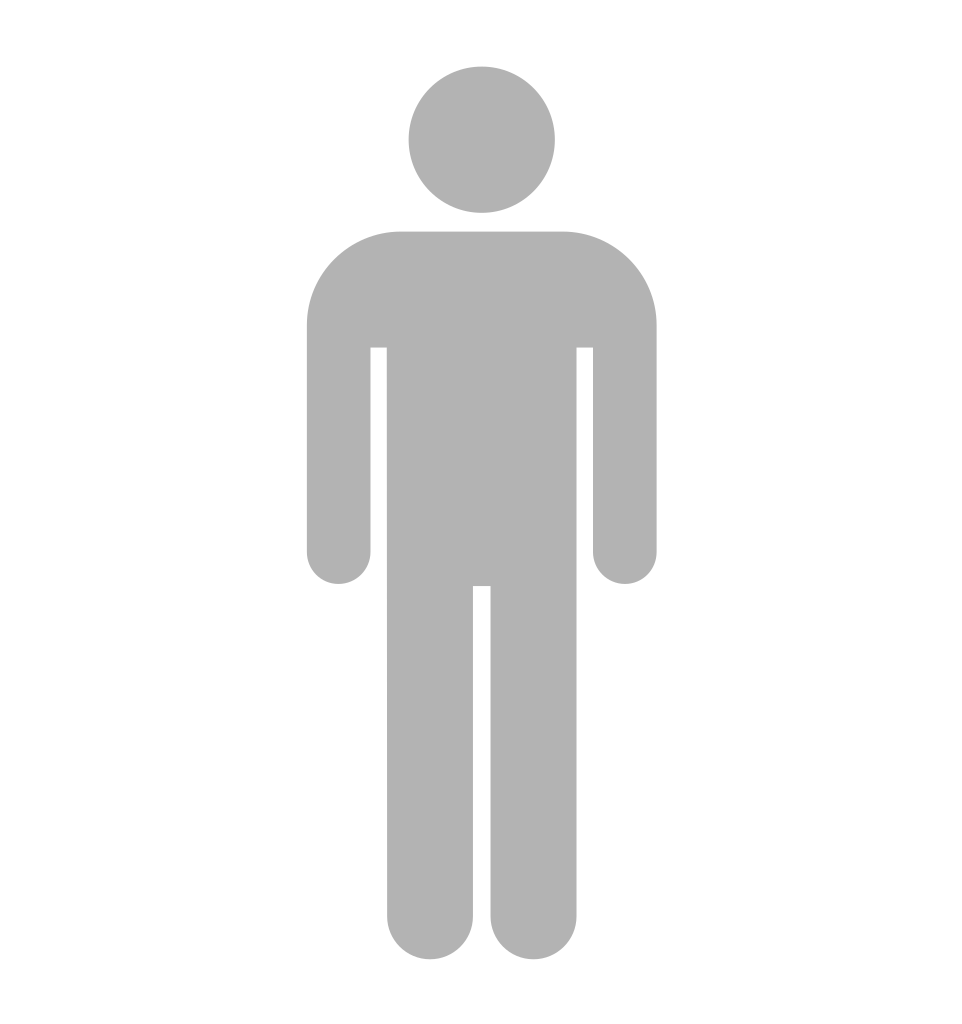 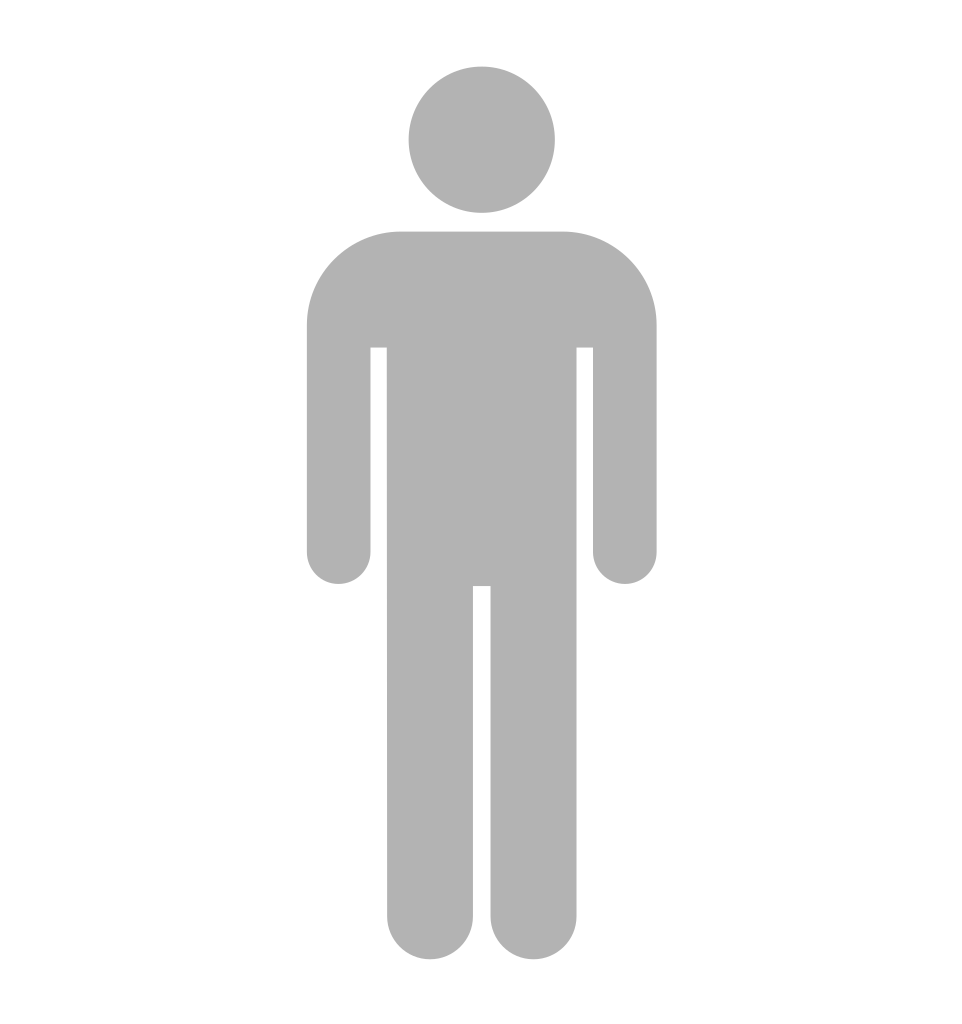 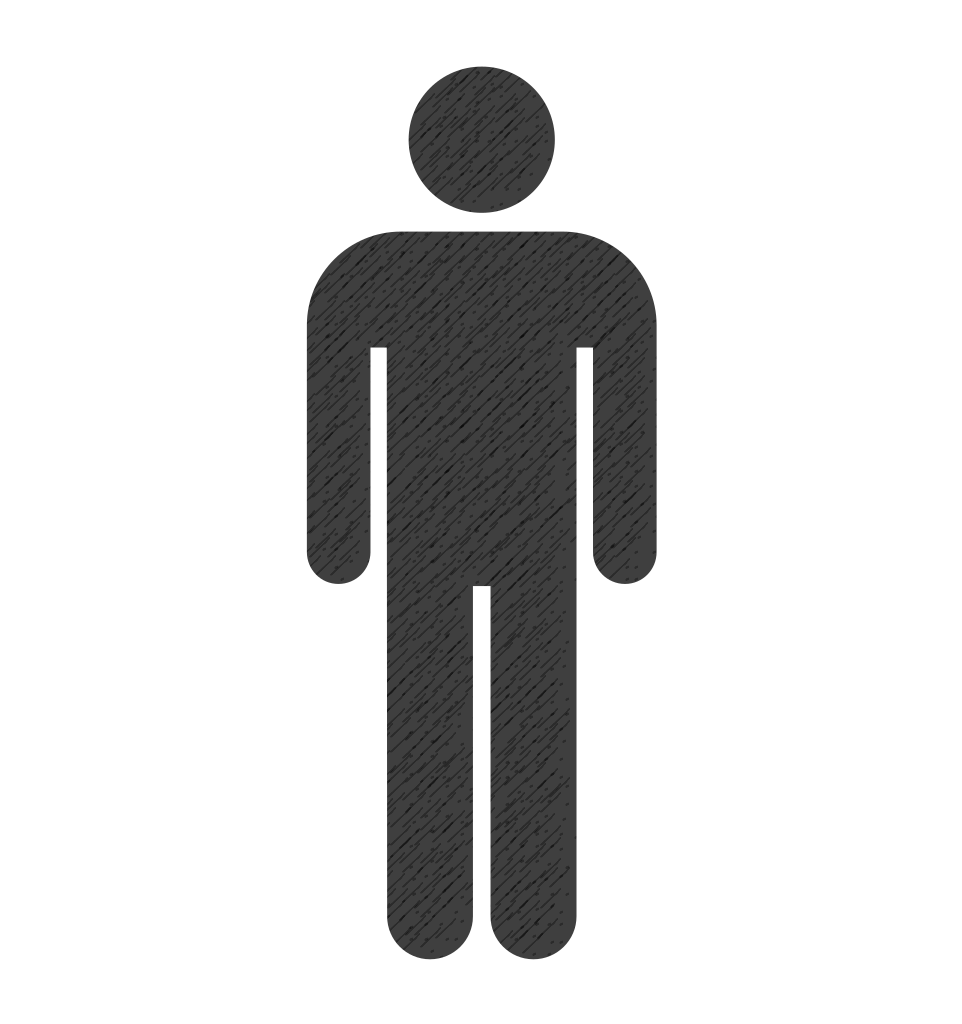 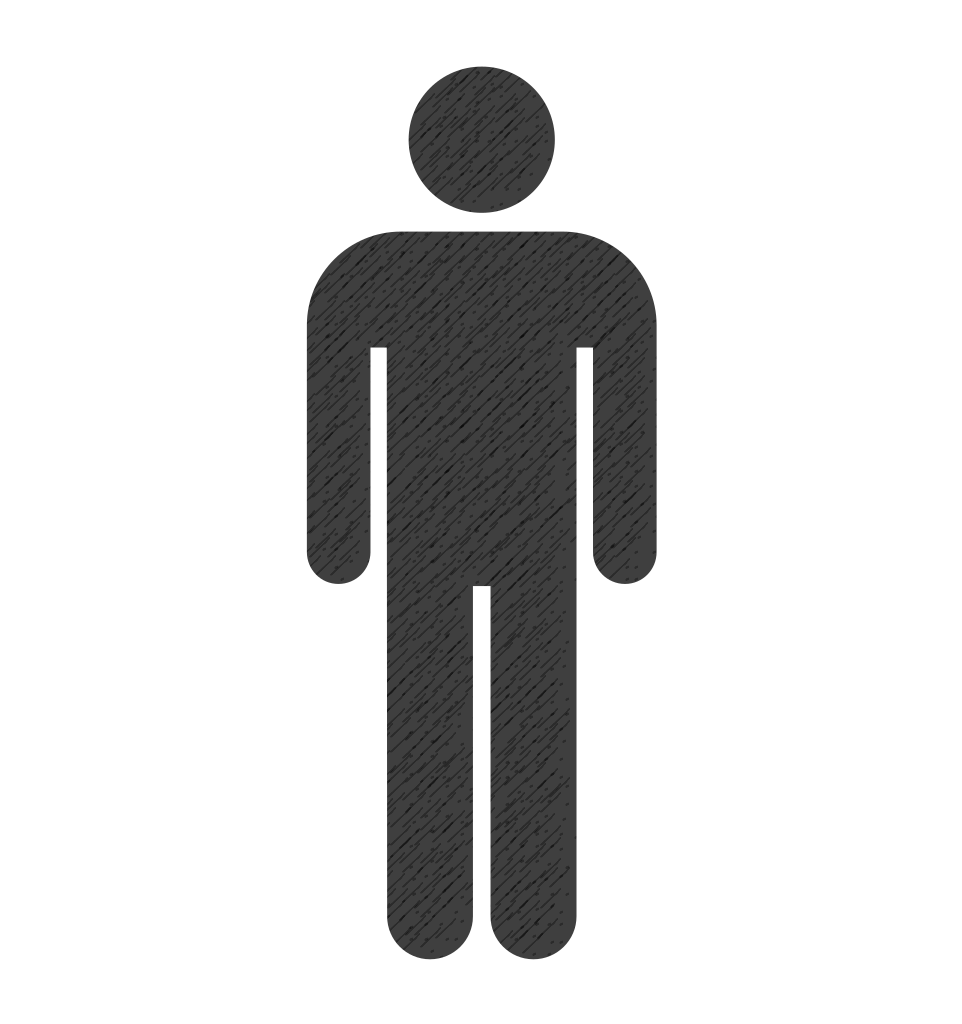 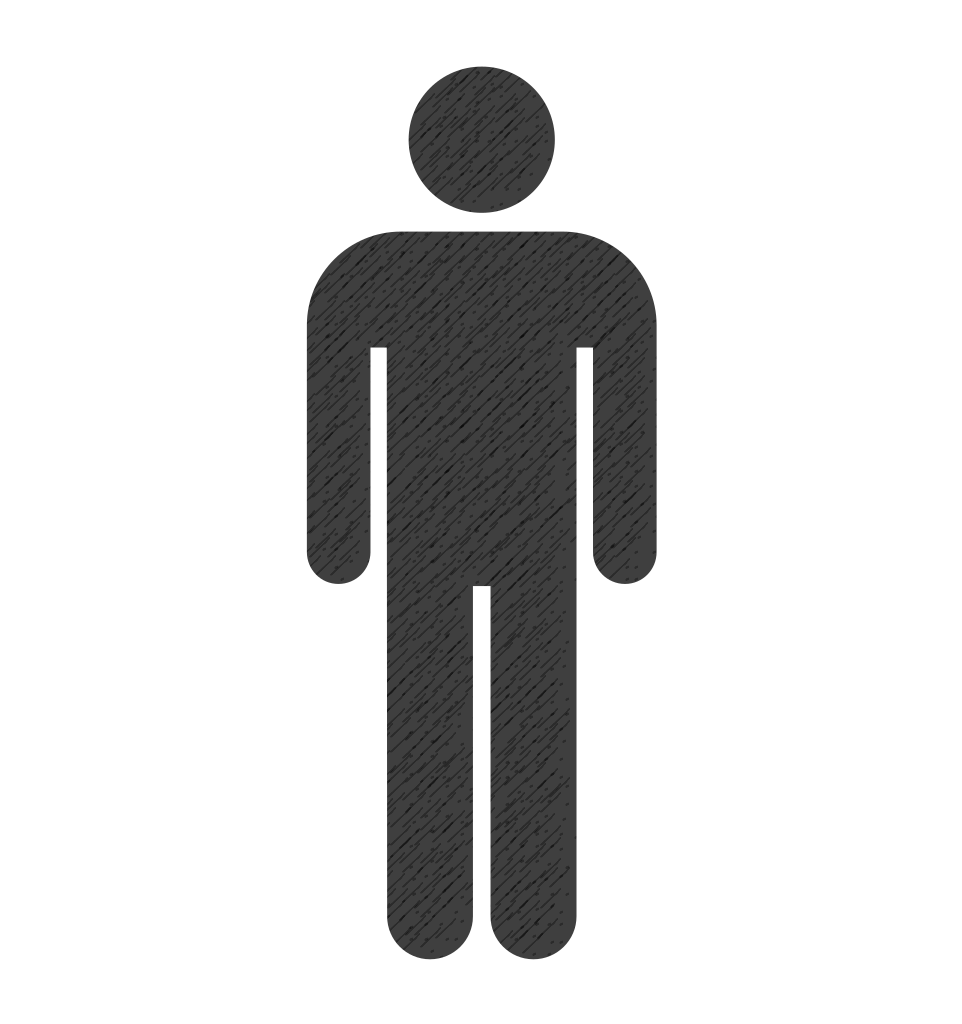 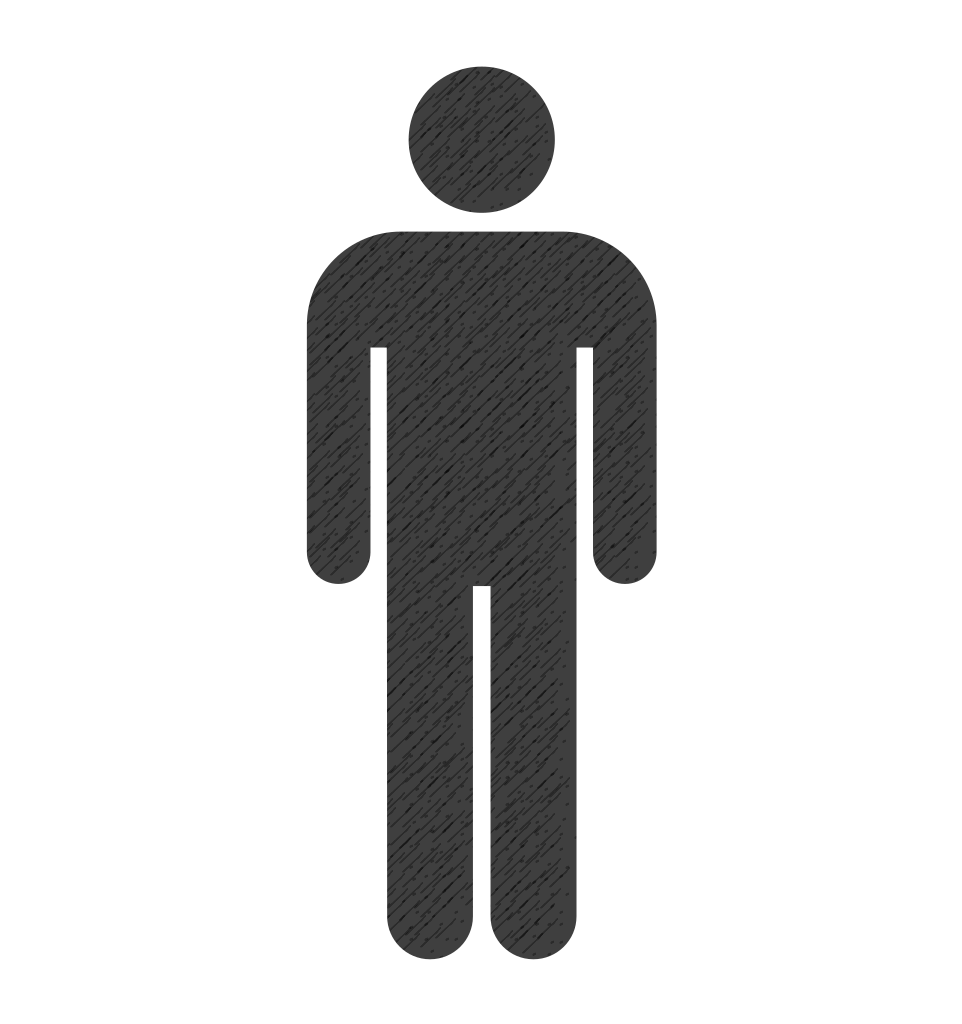 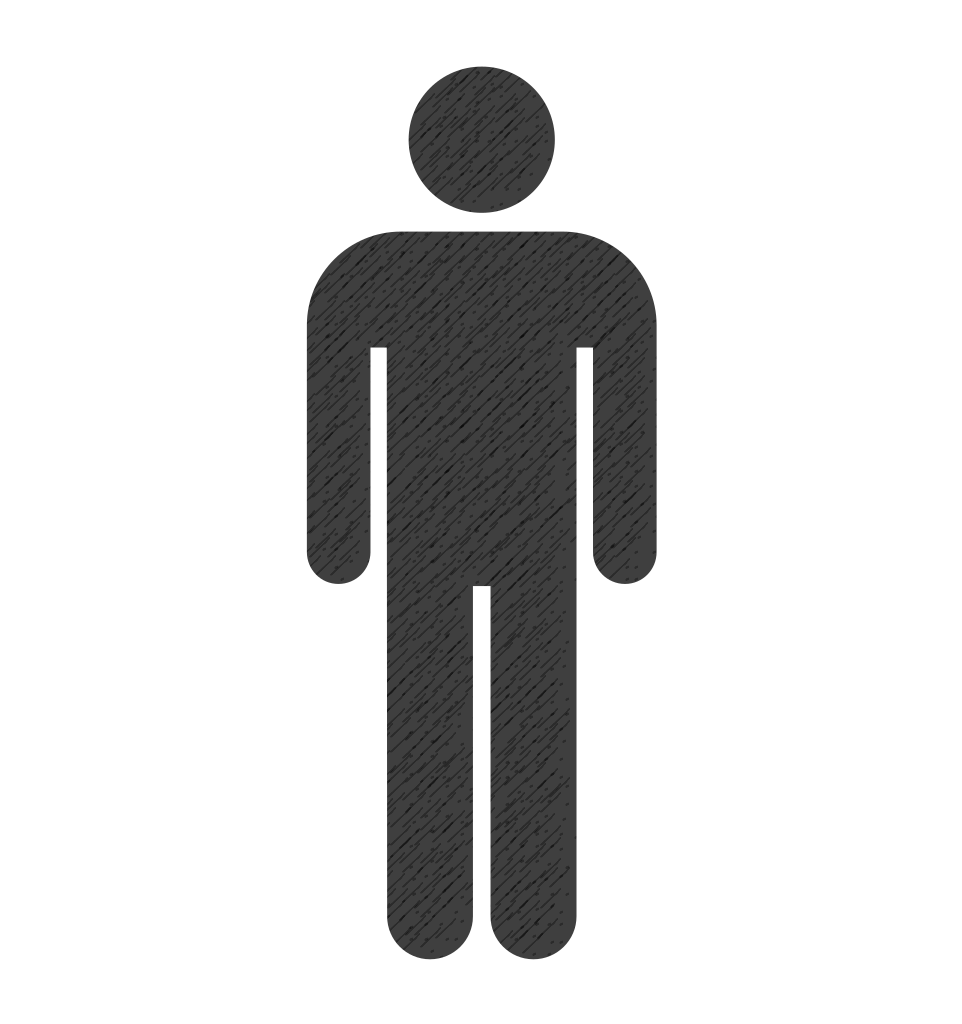 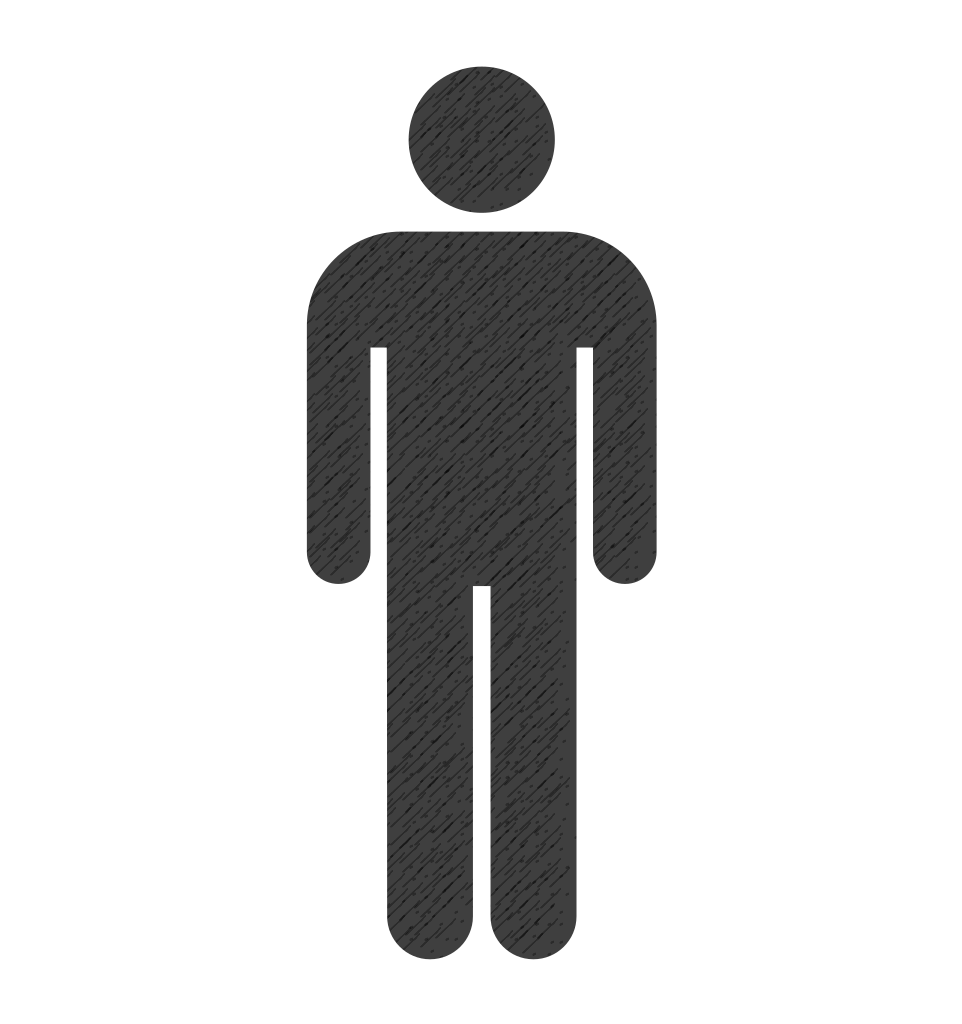 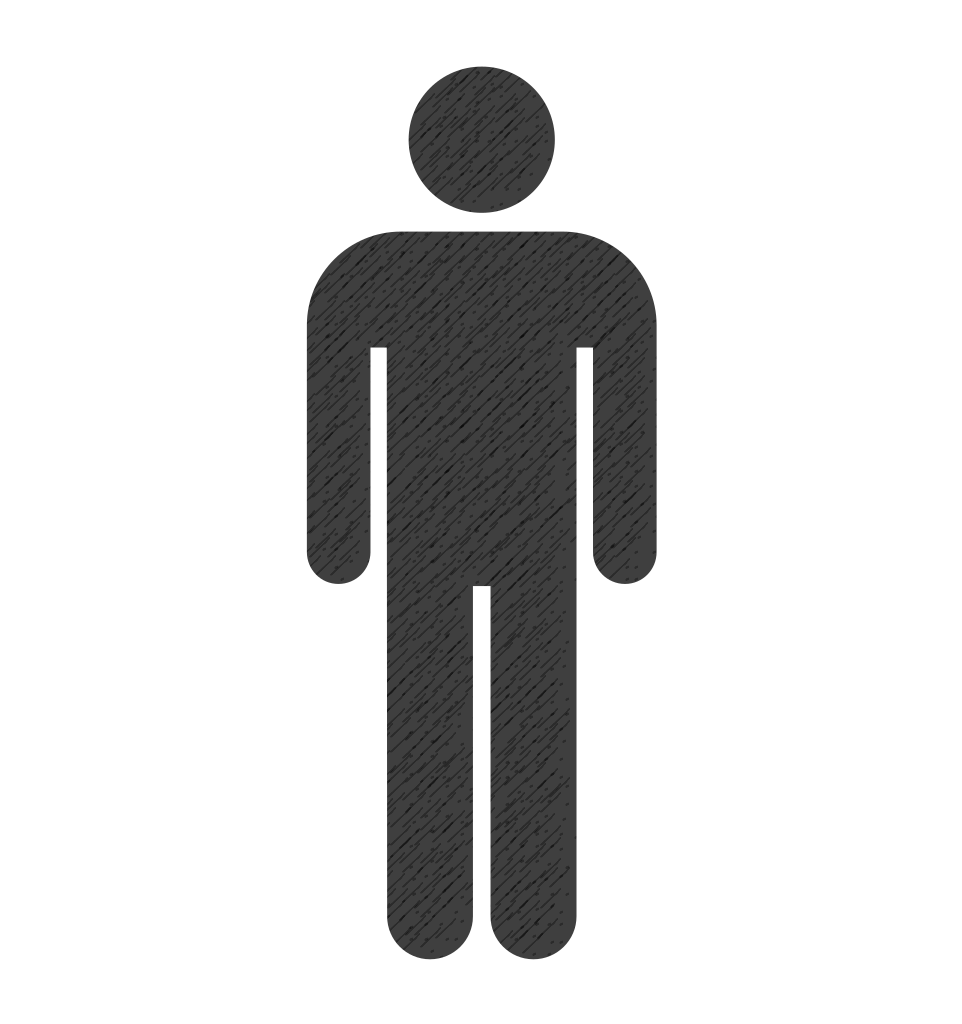 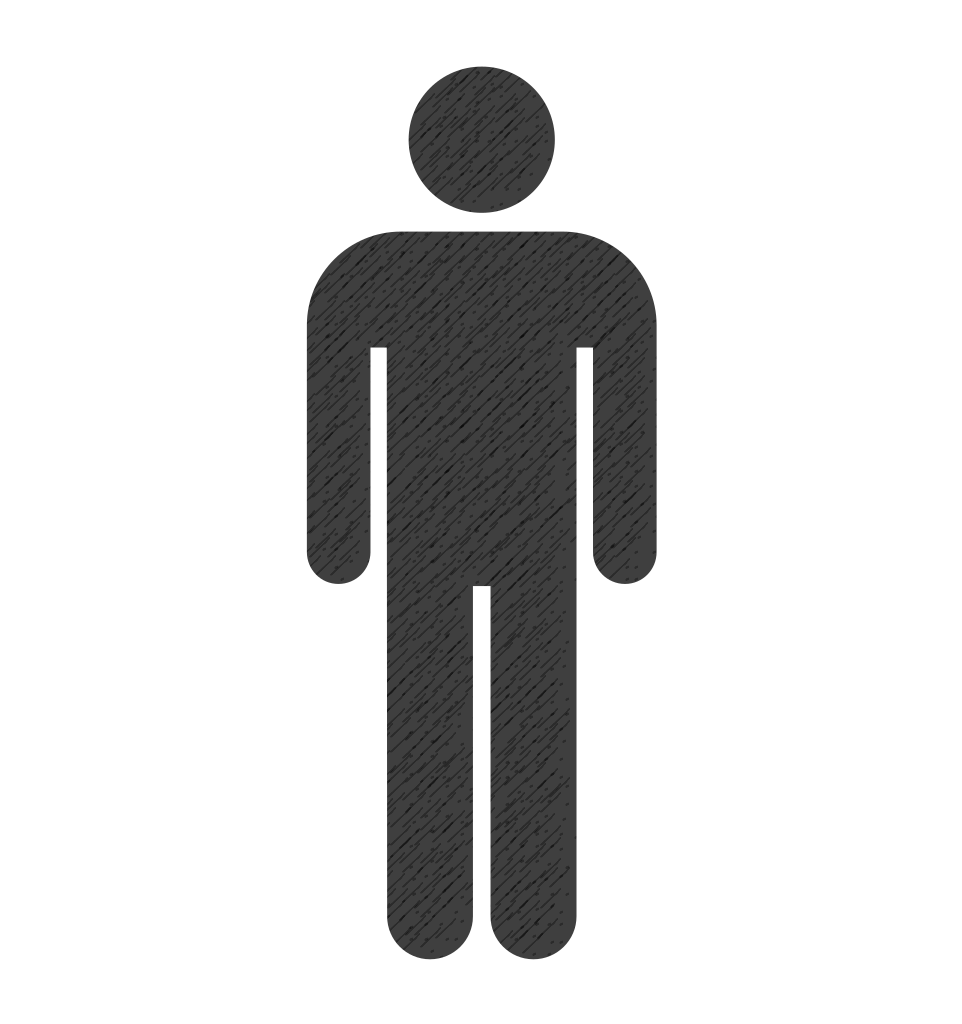 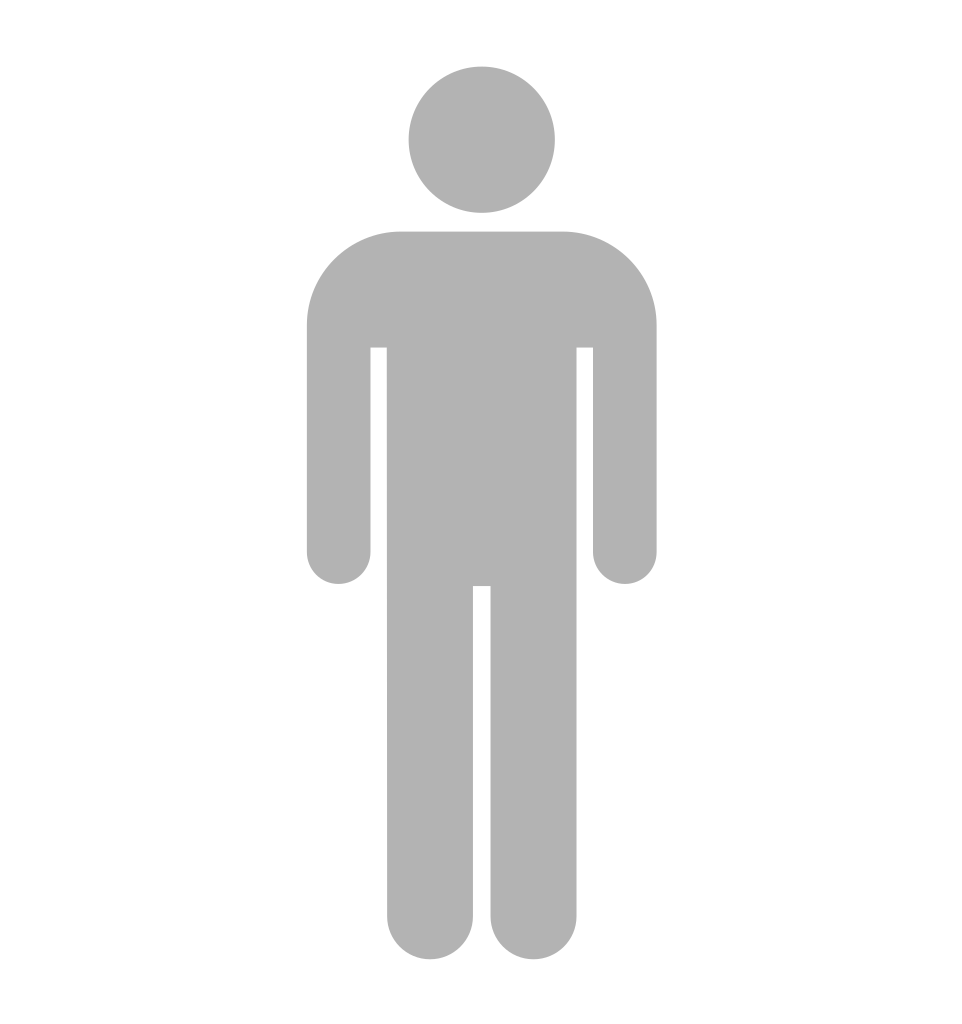 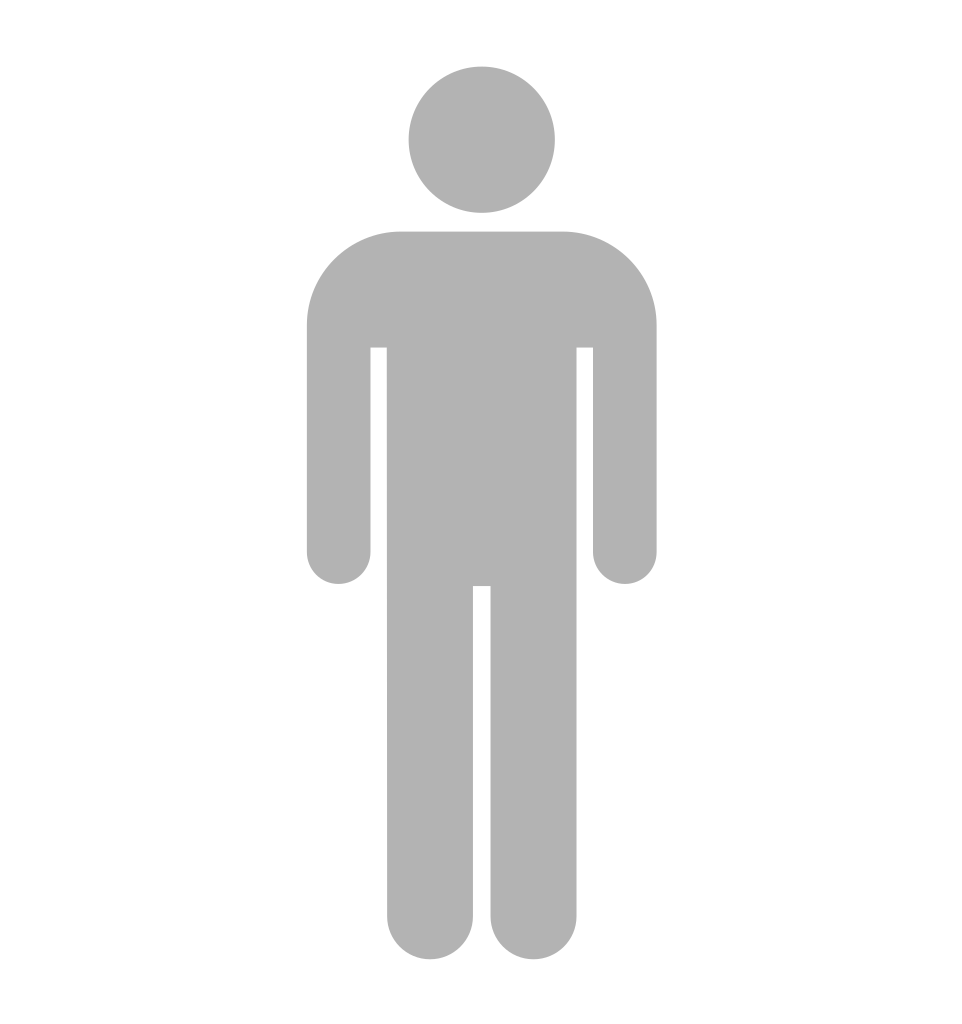 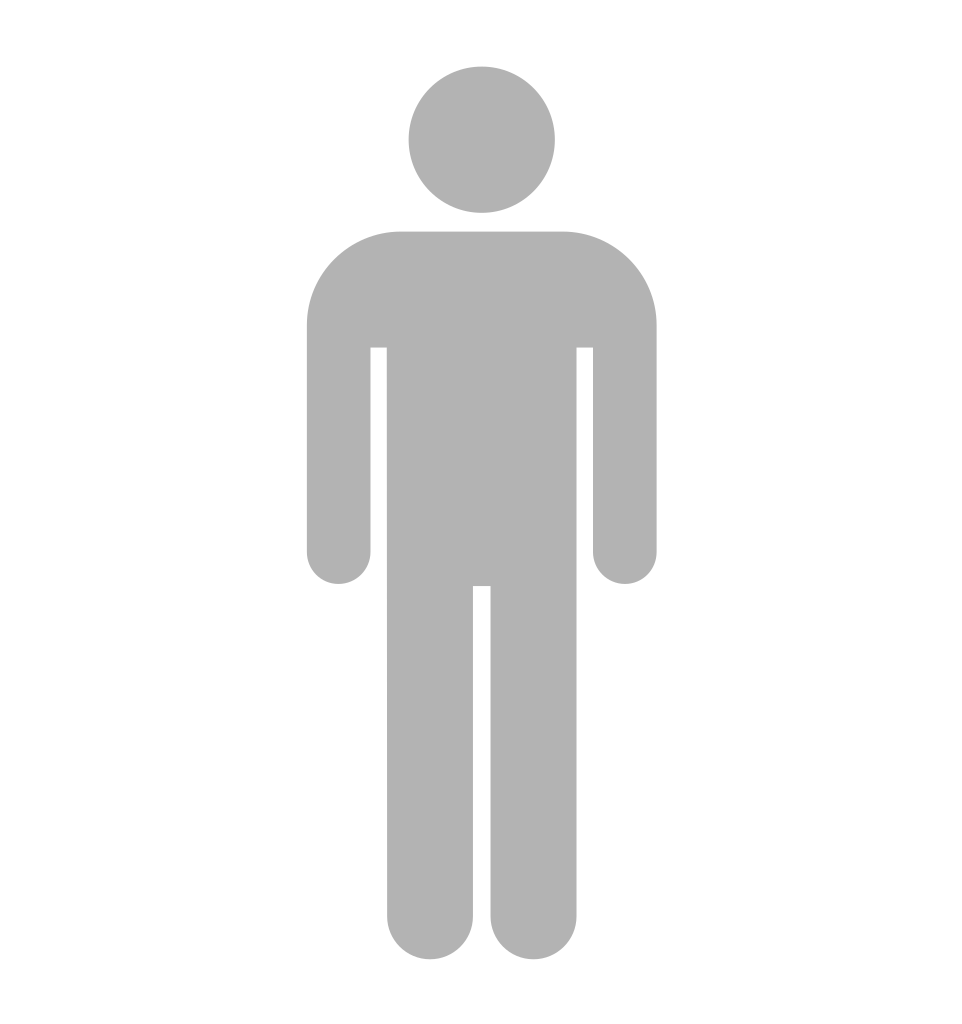 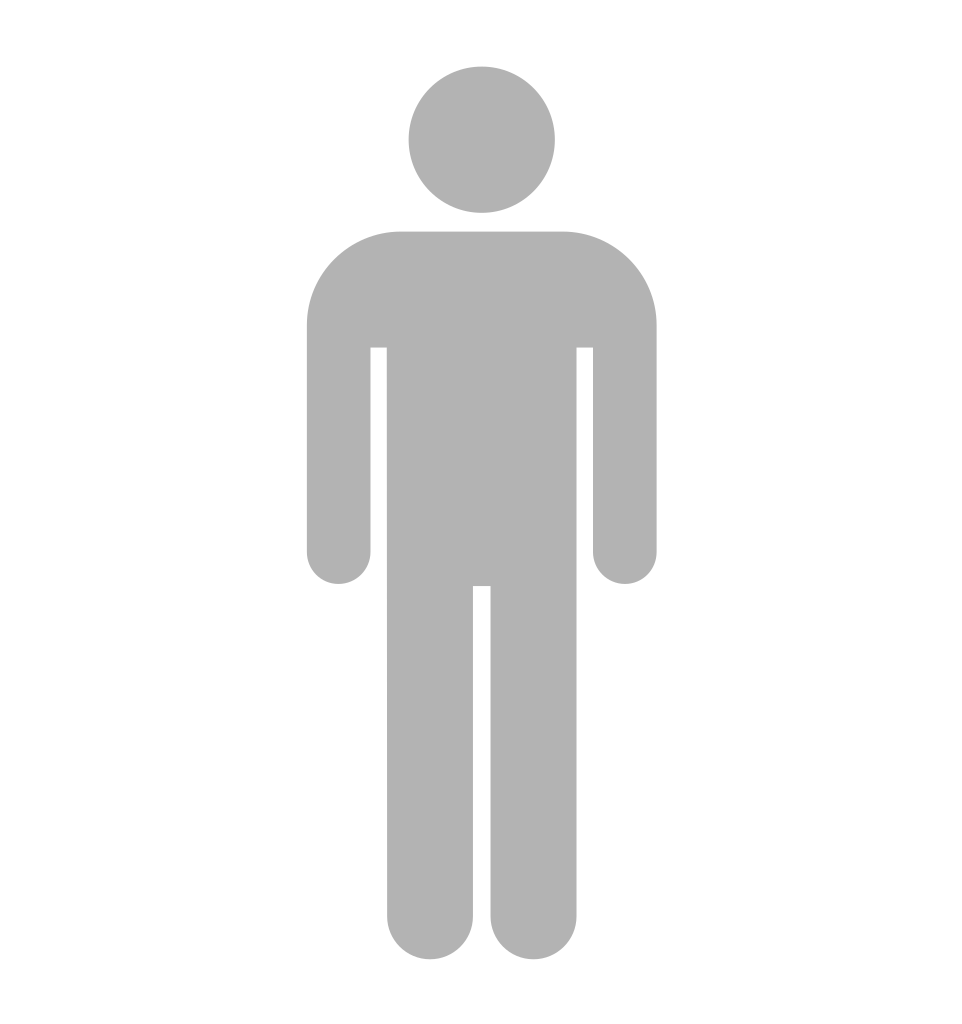 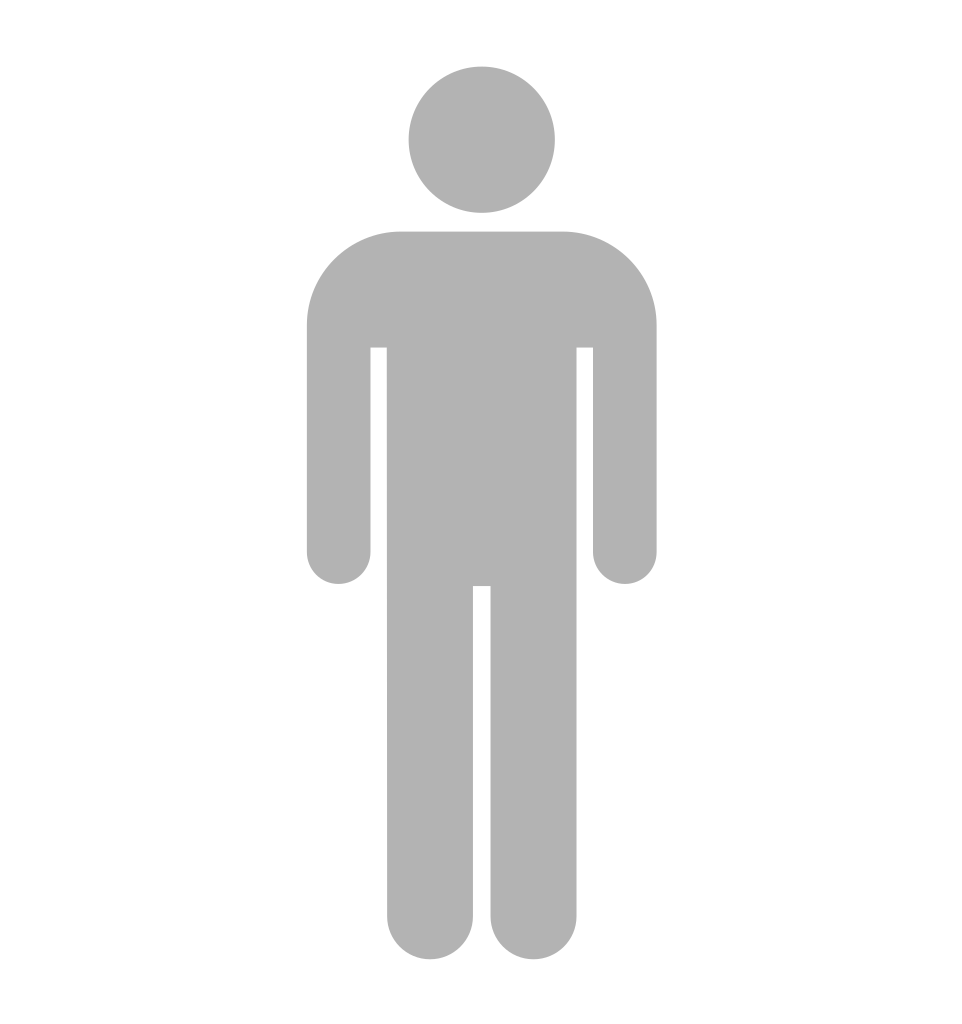 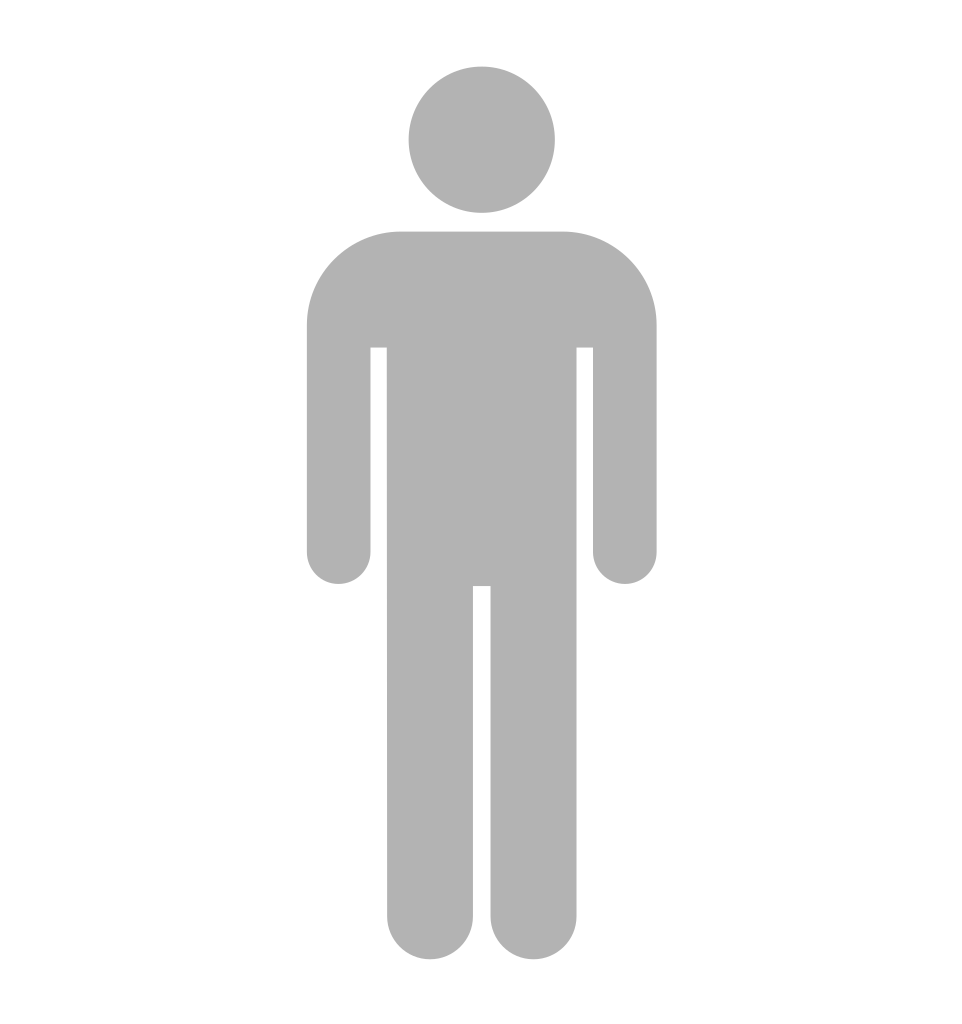 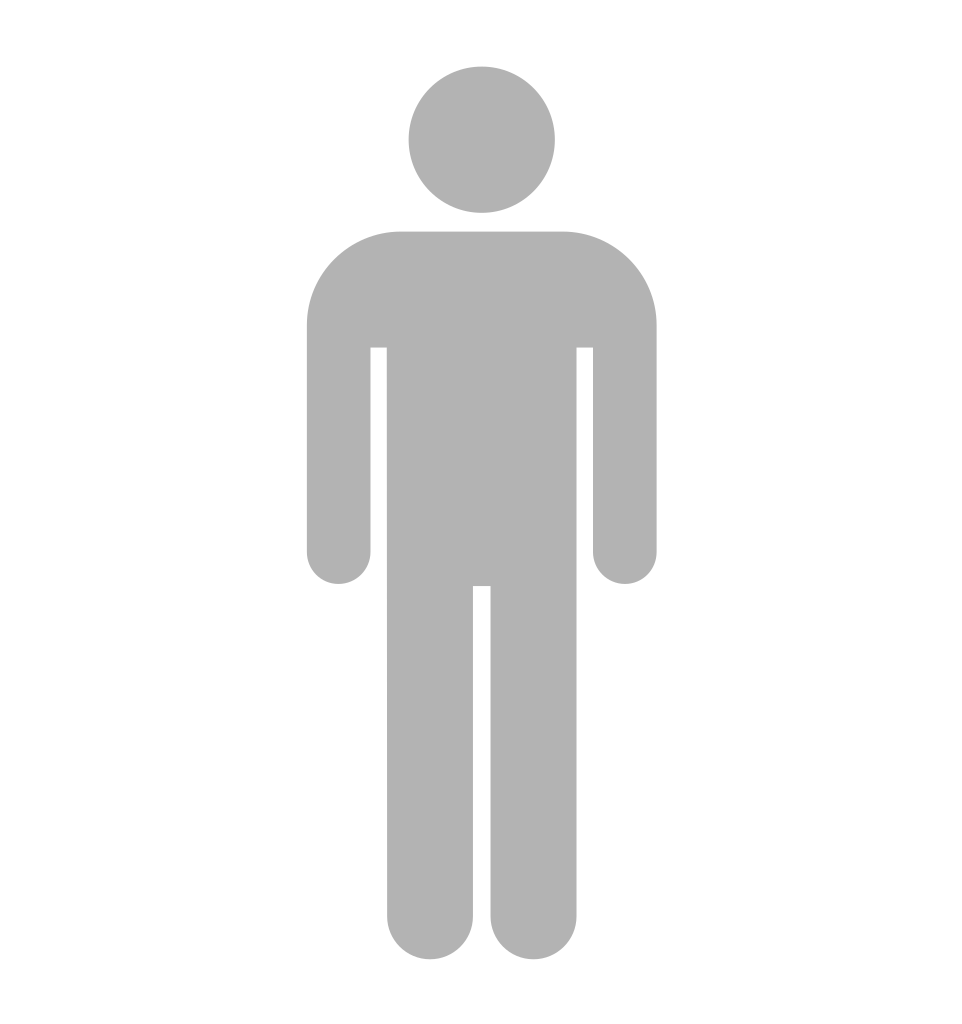 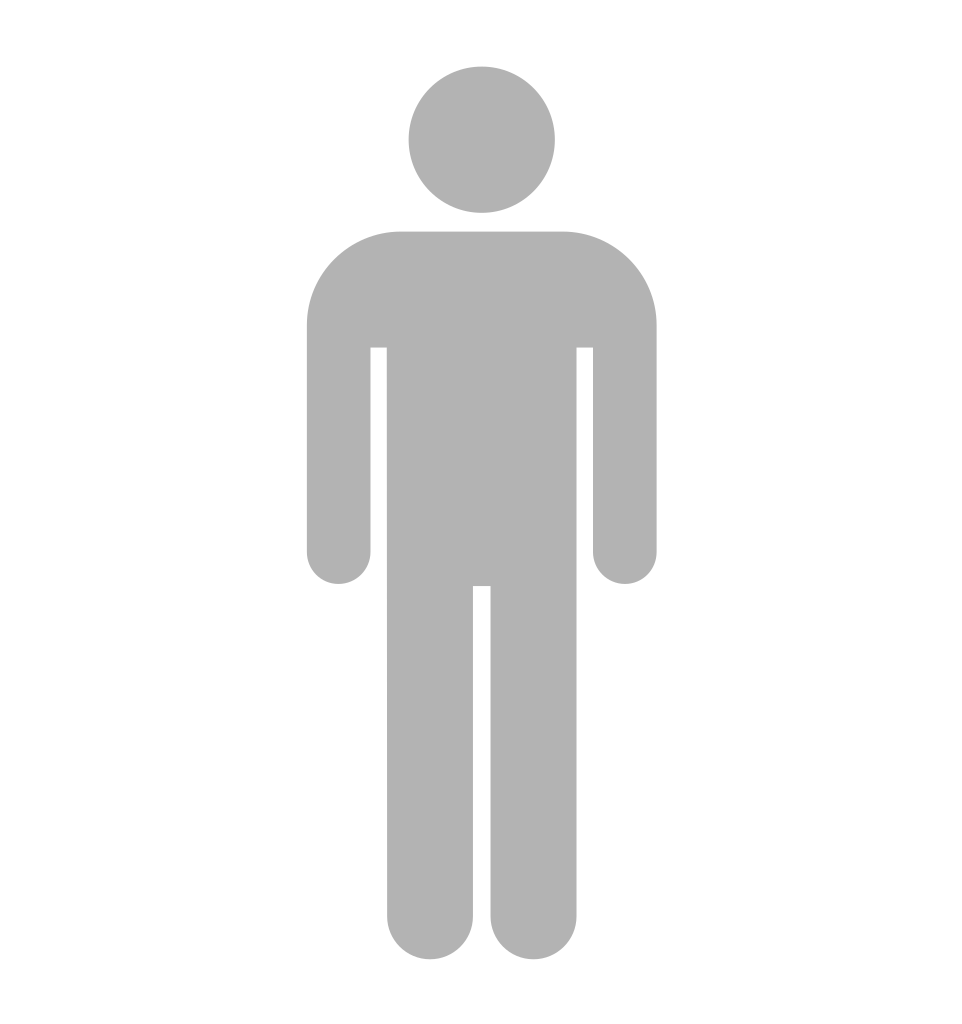 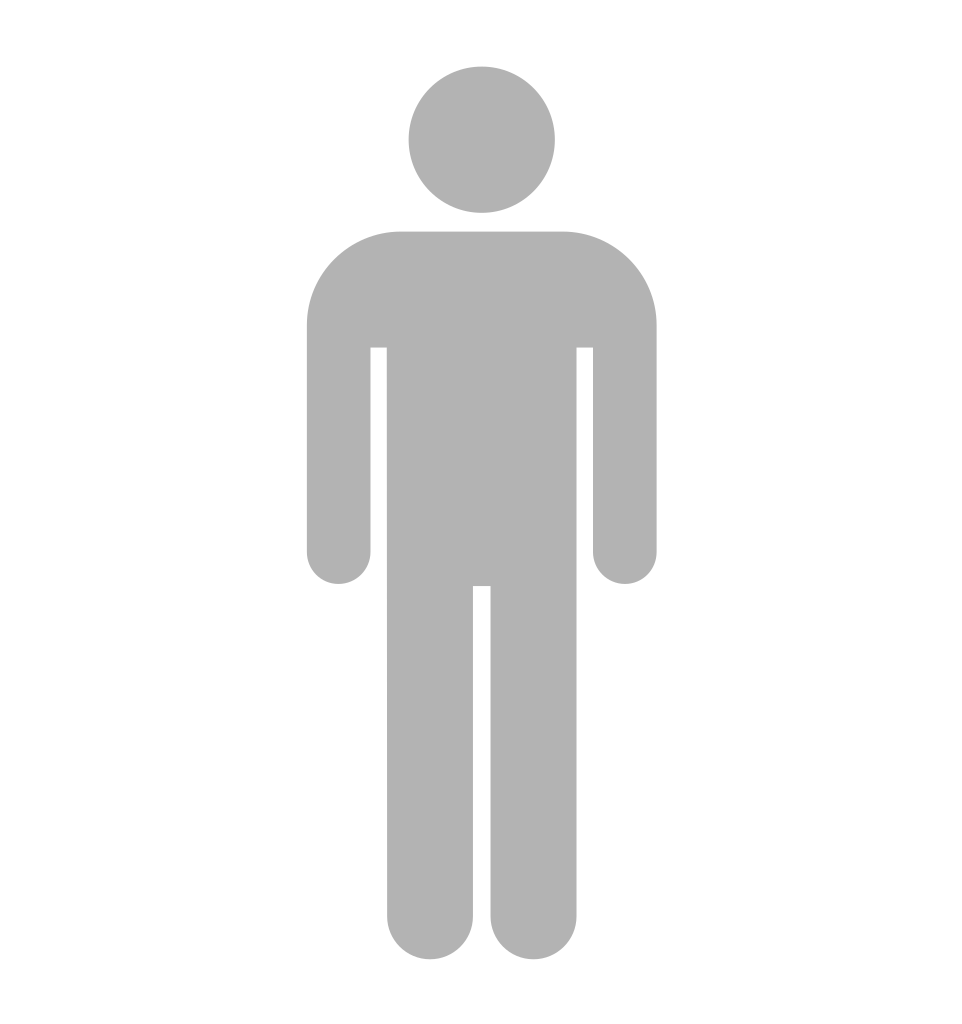 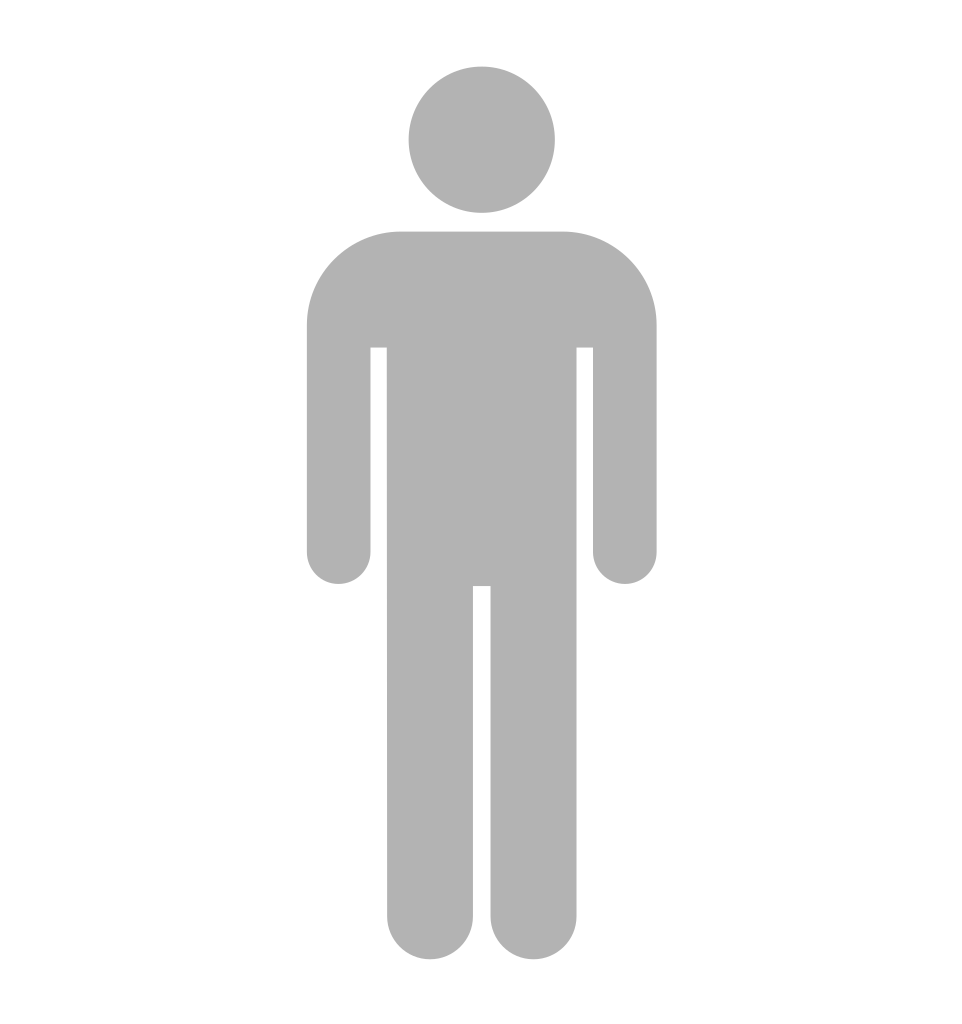 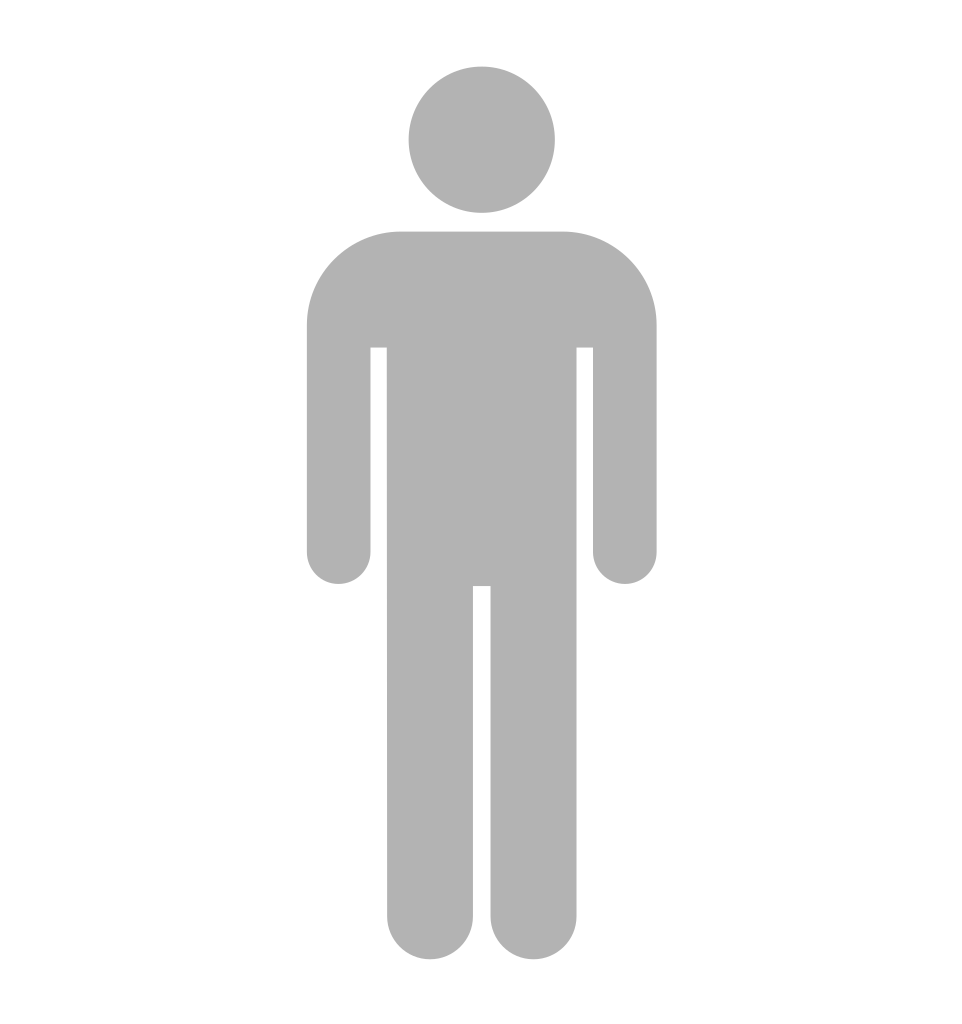 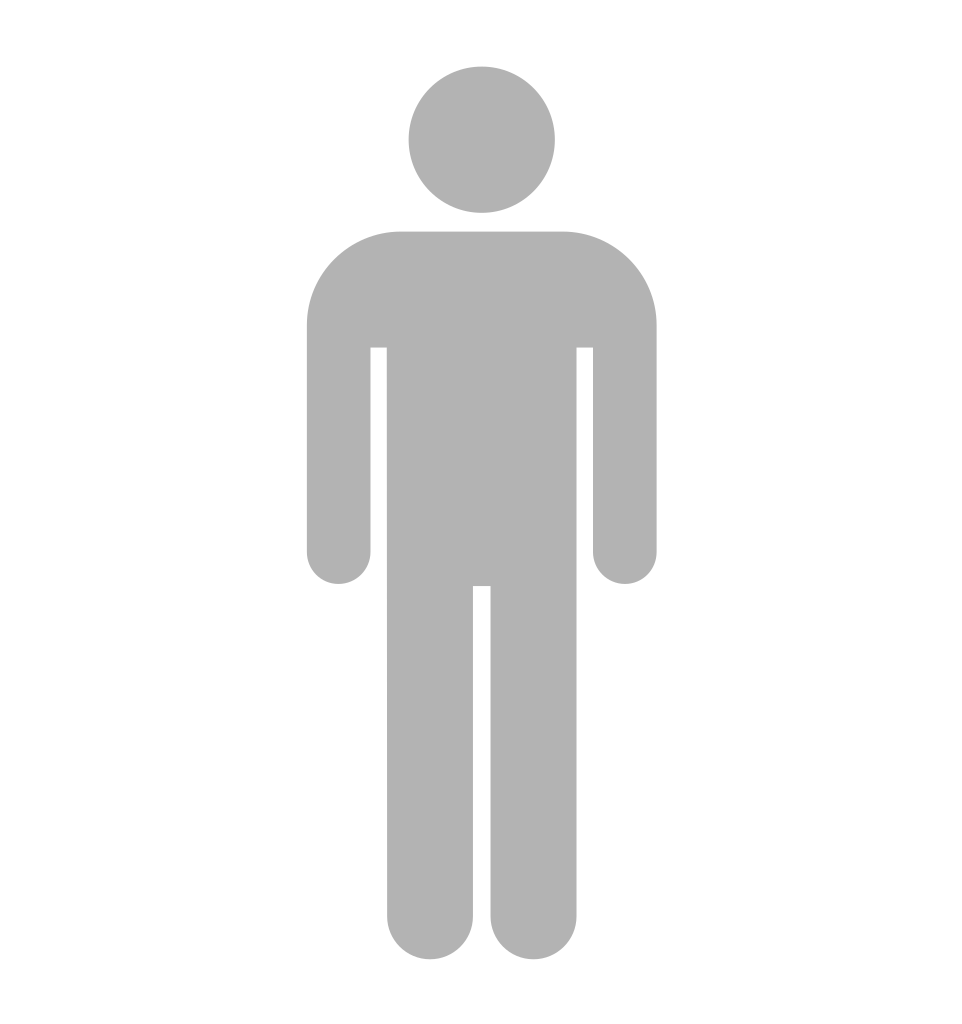 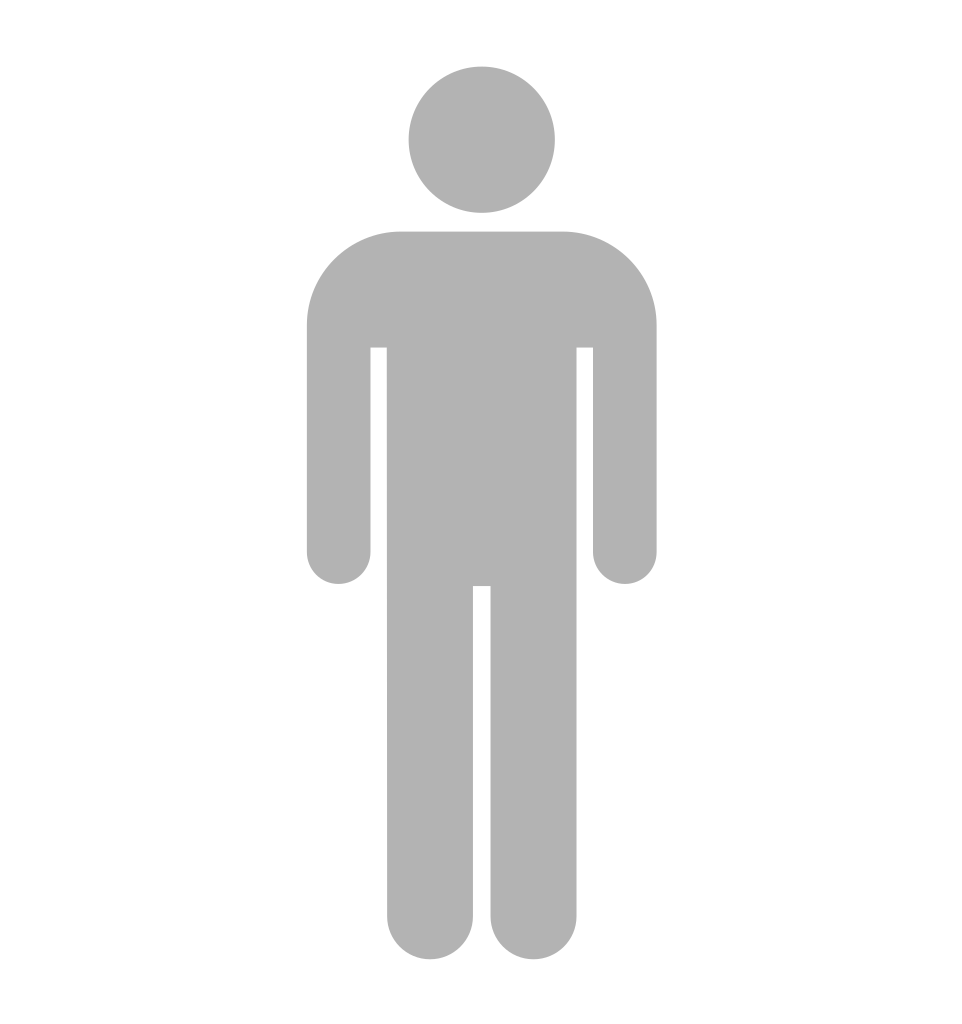 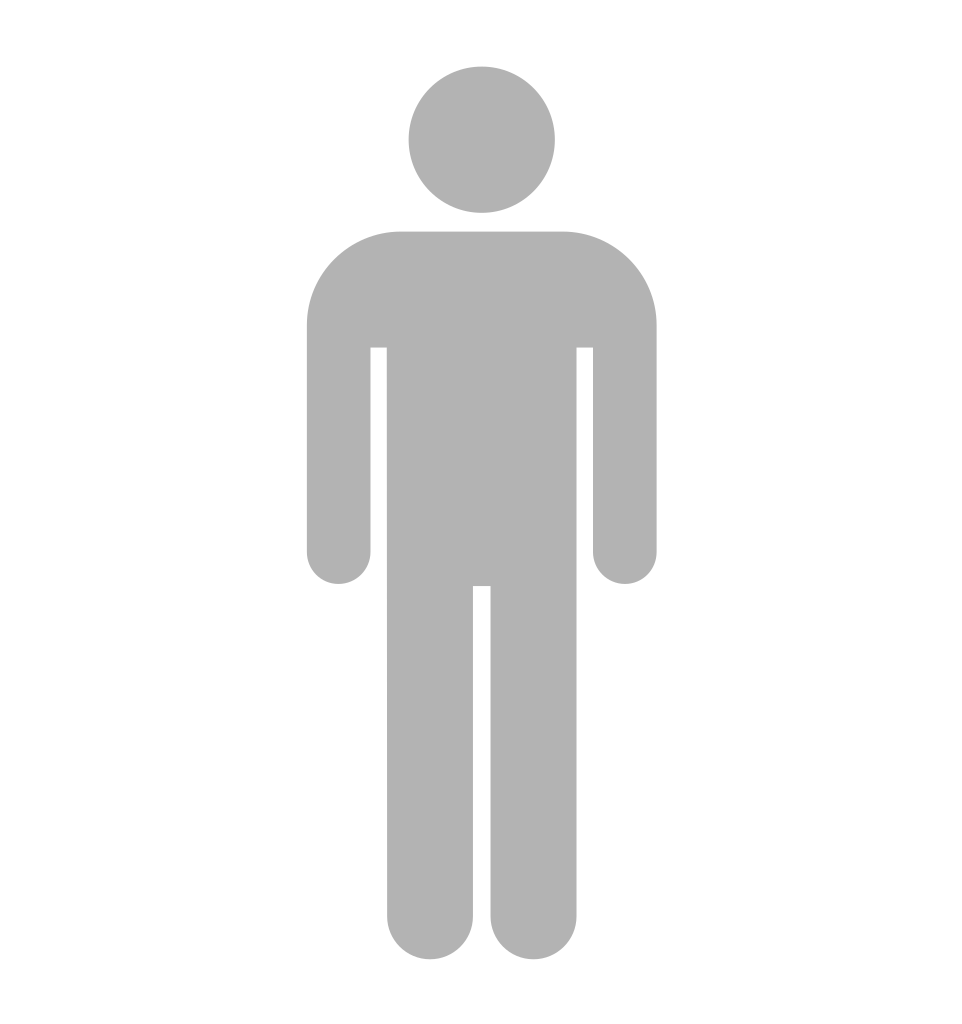 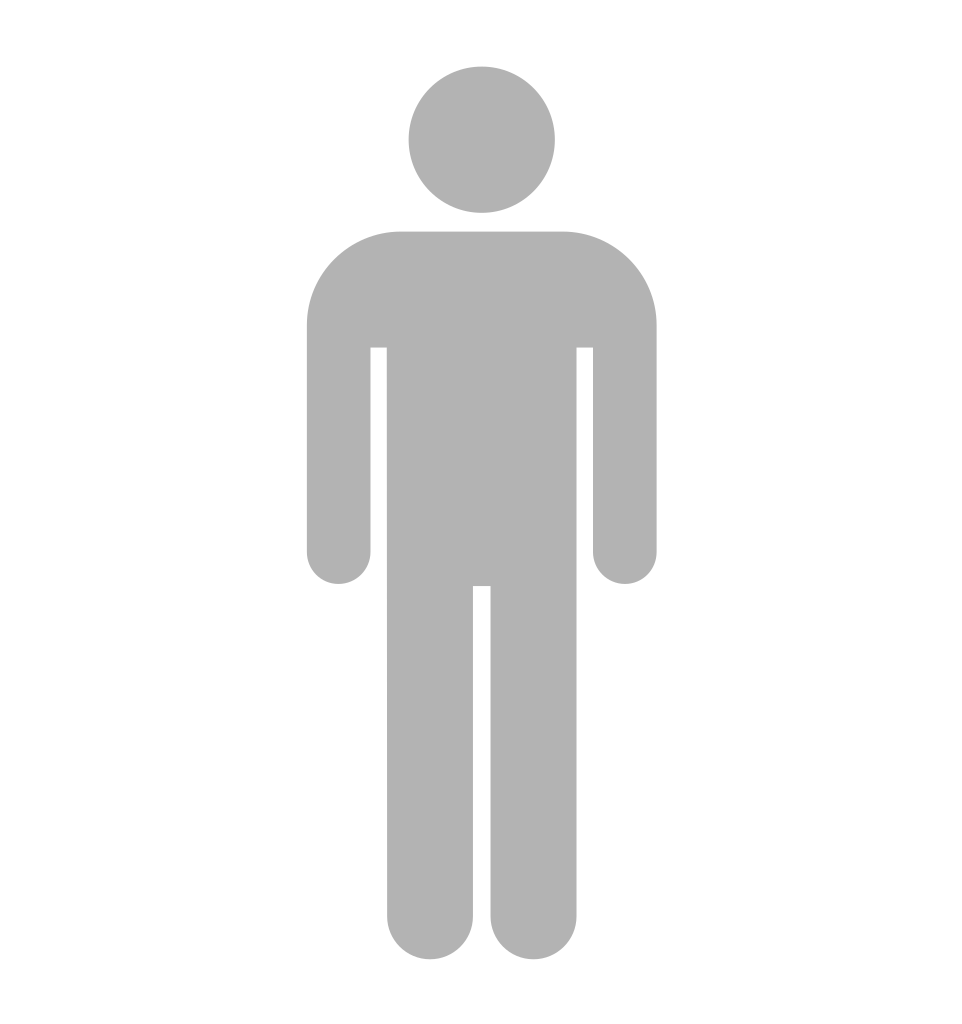 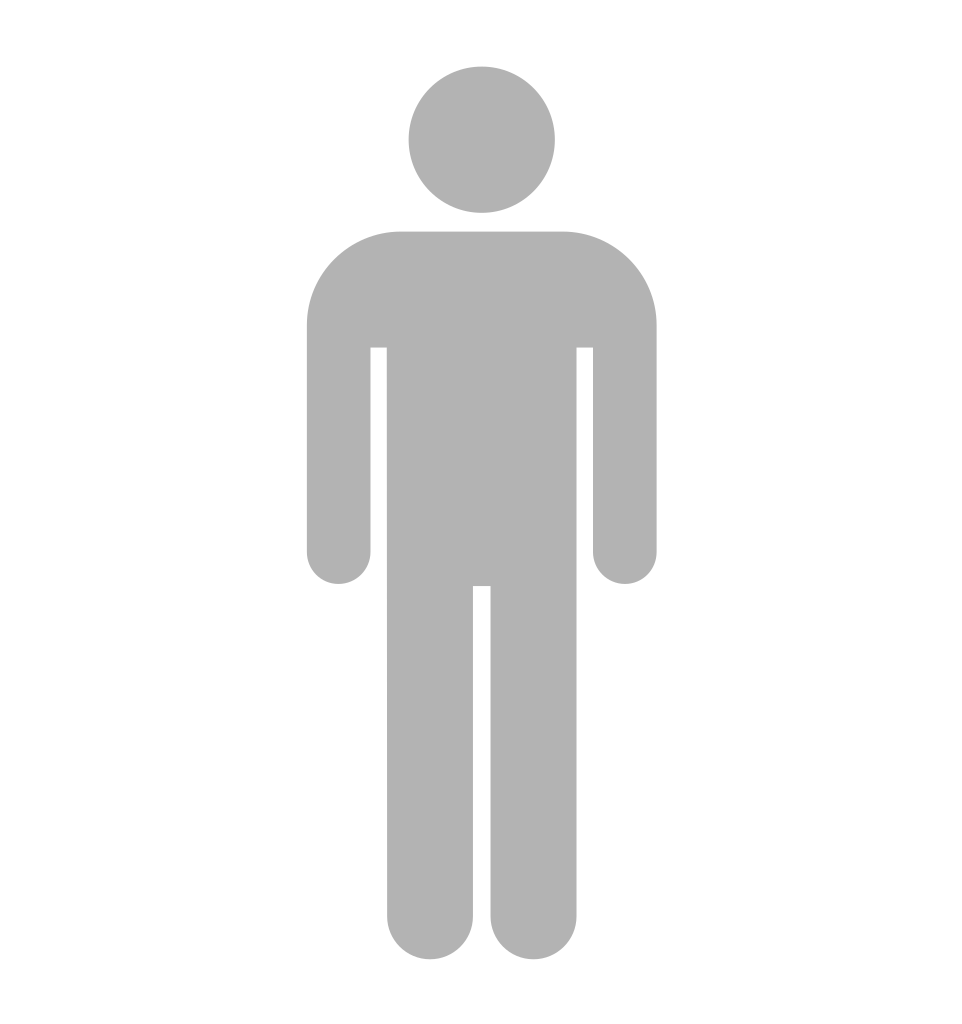 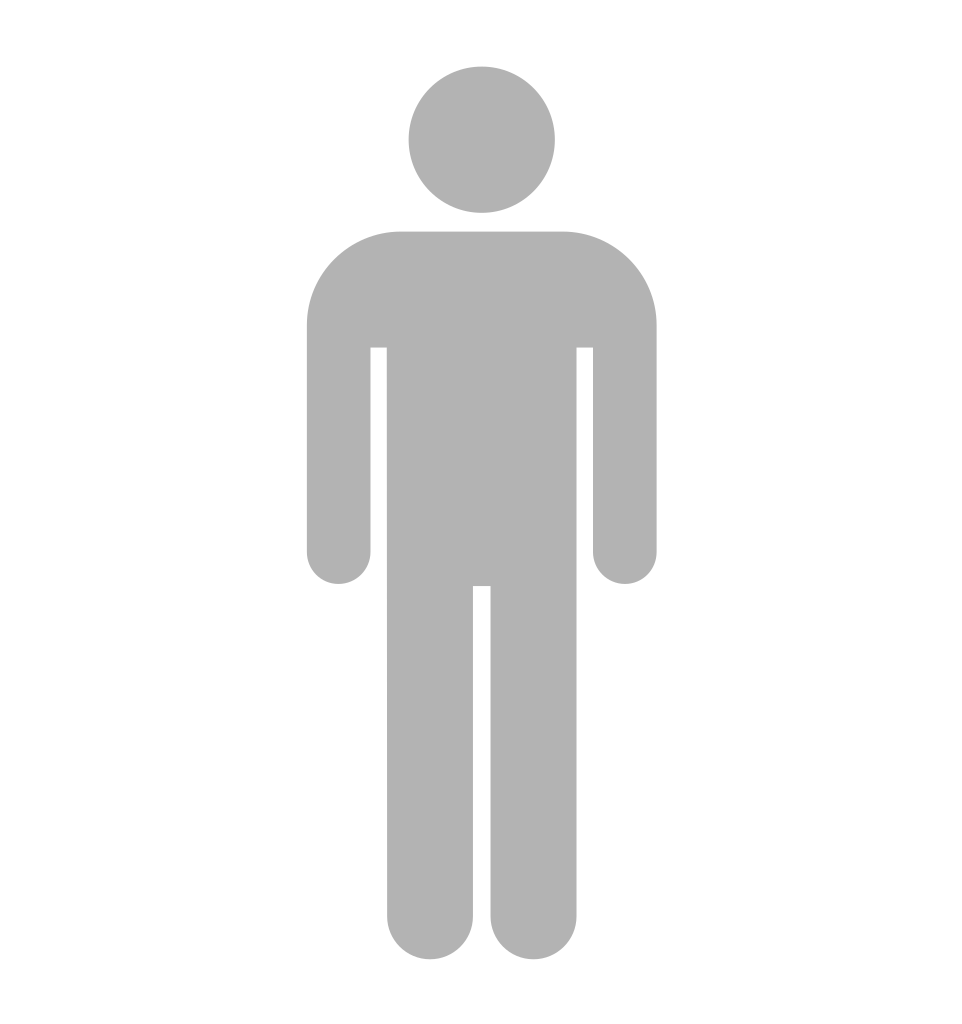 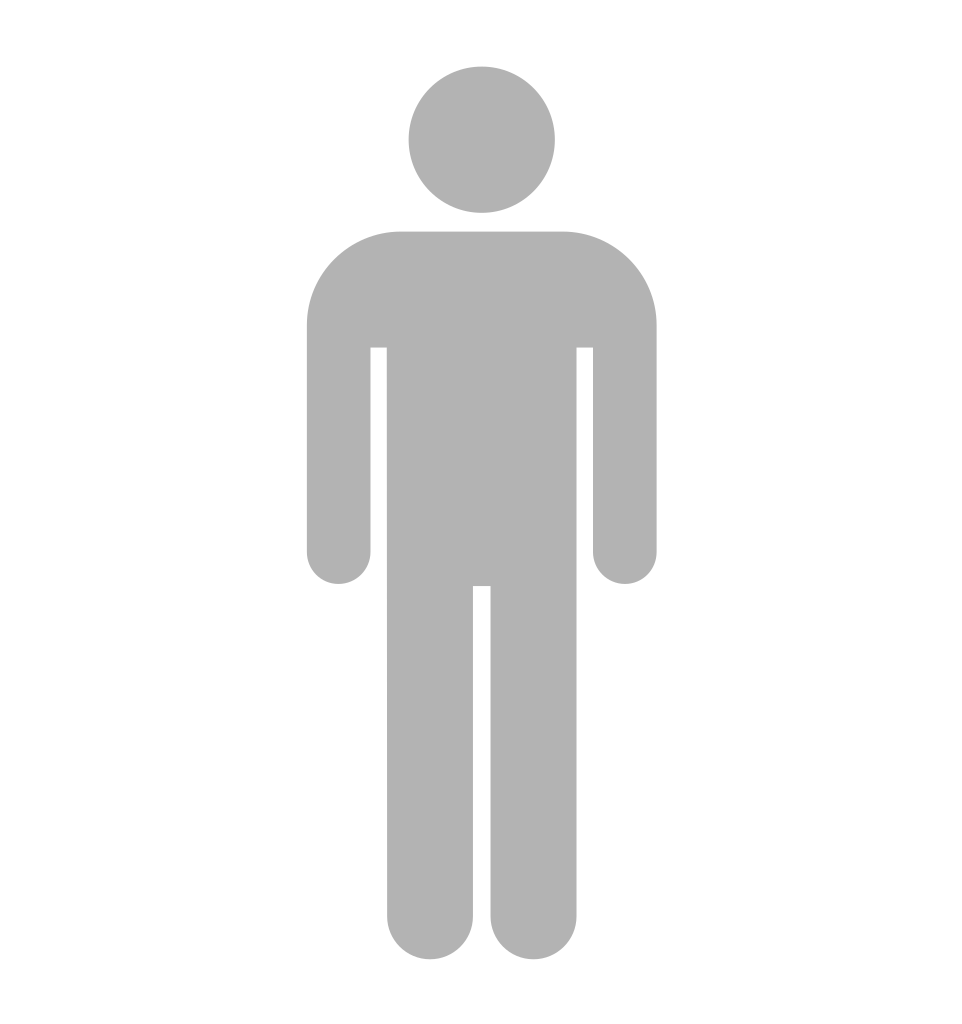 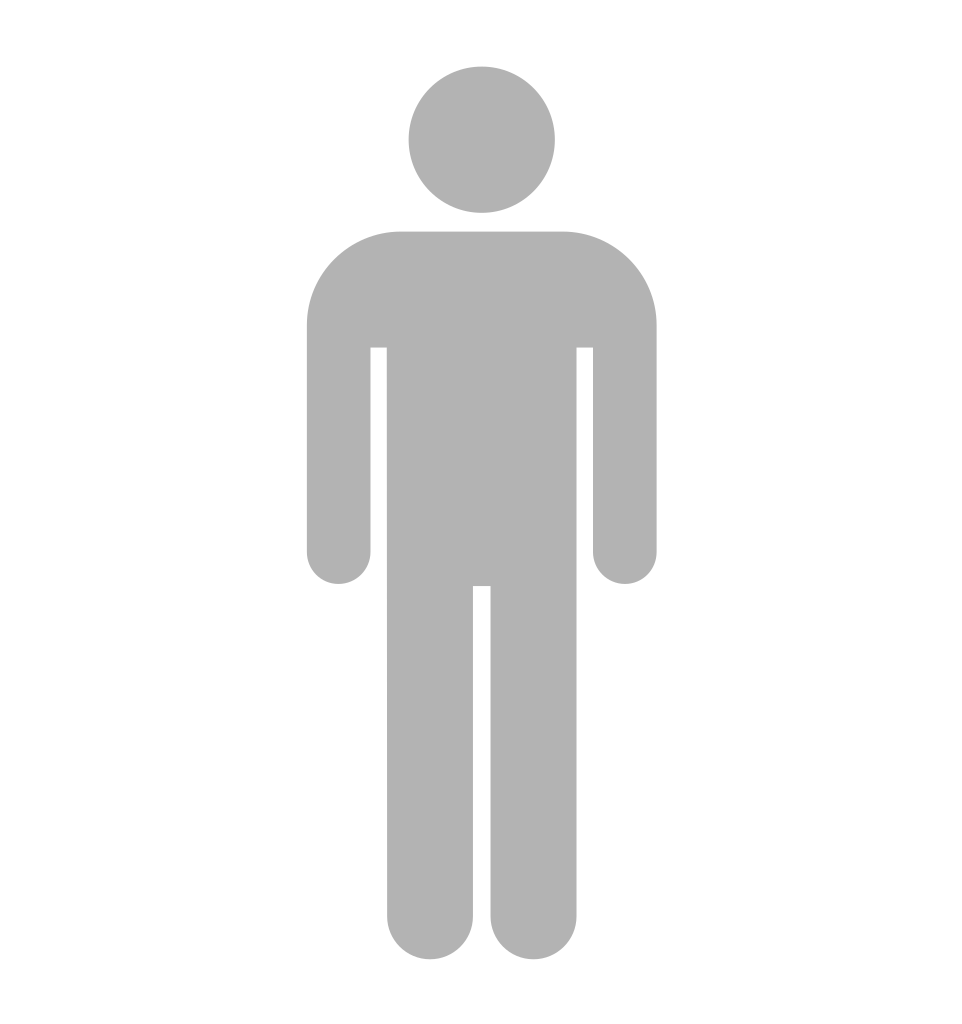 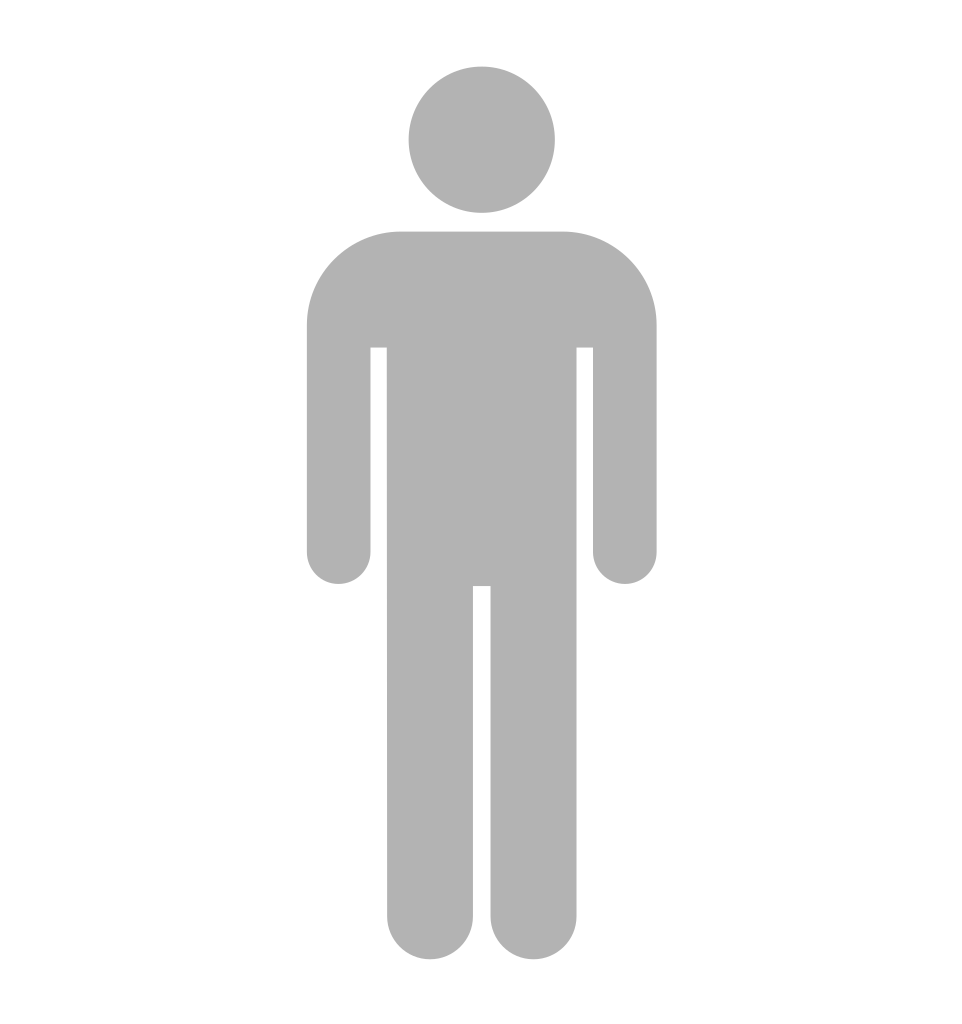 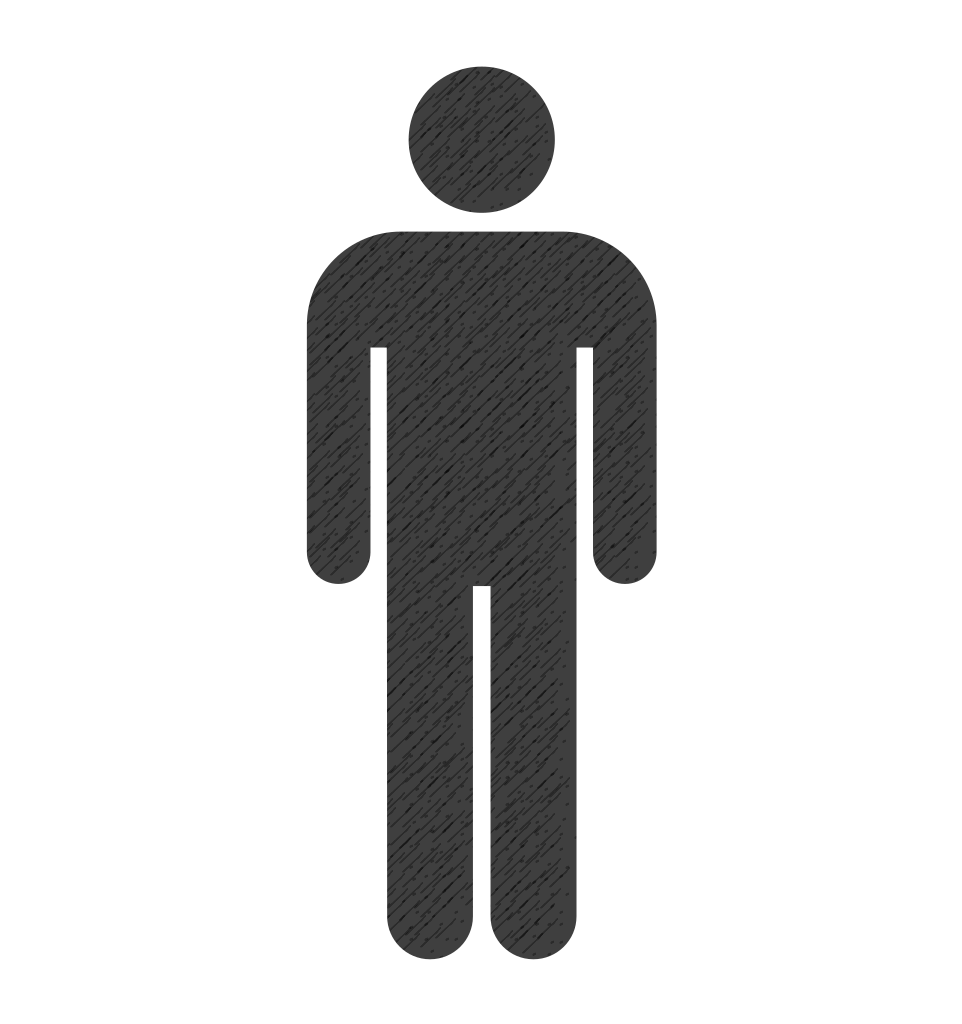 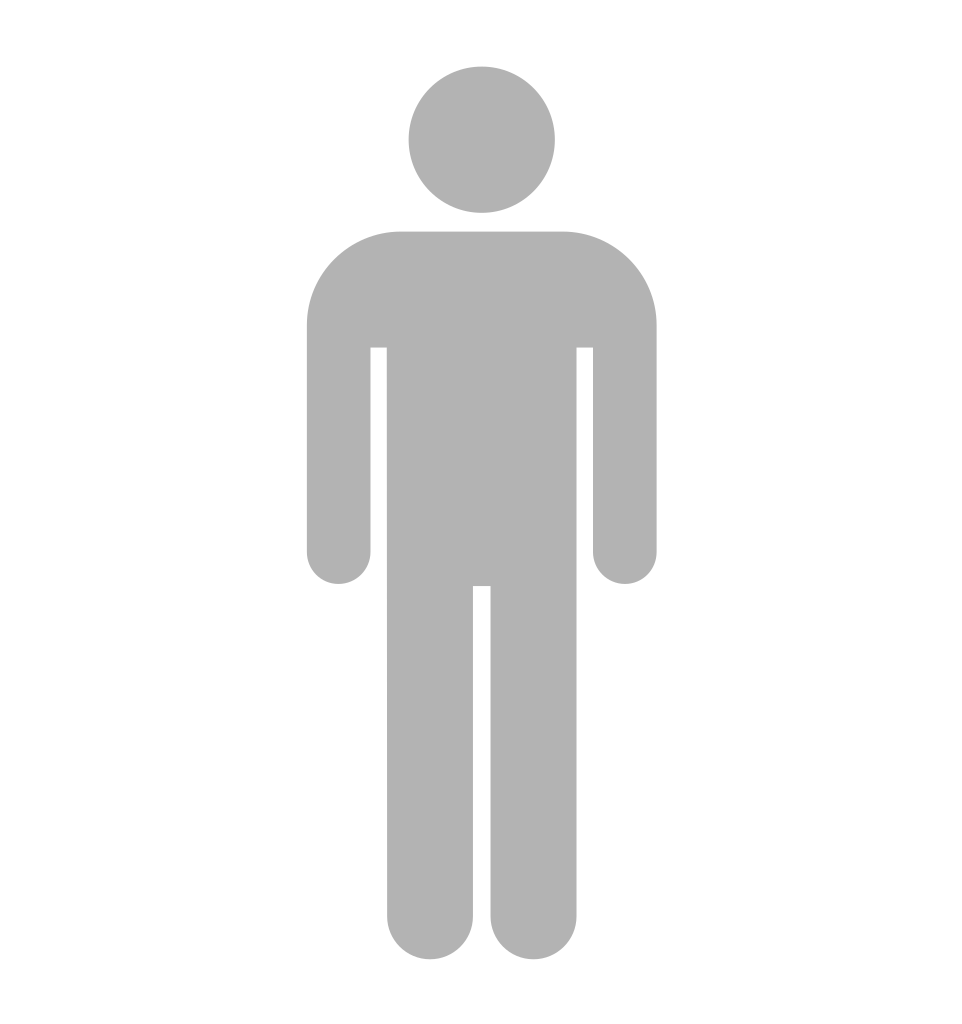 Board Member =
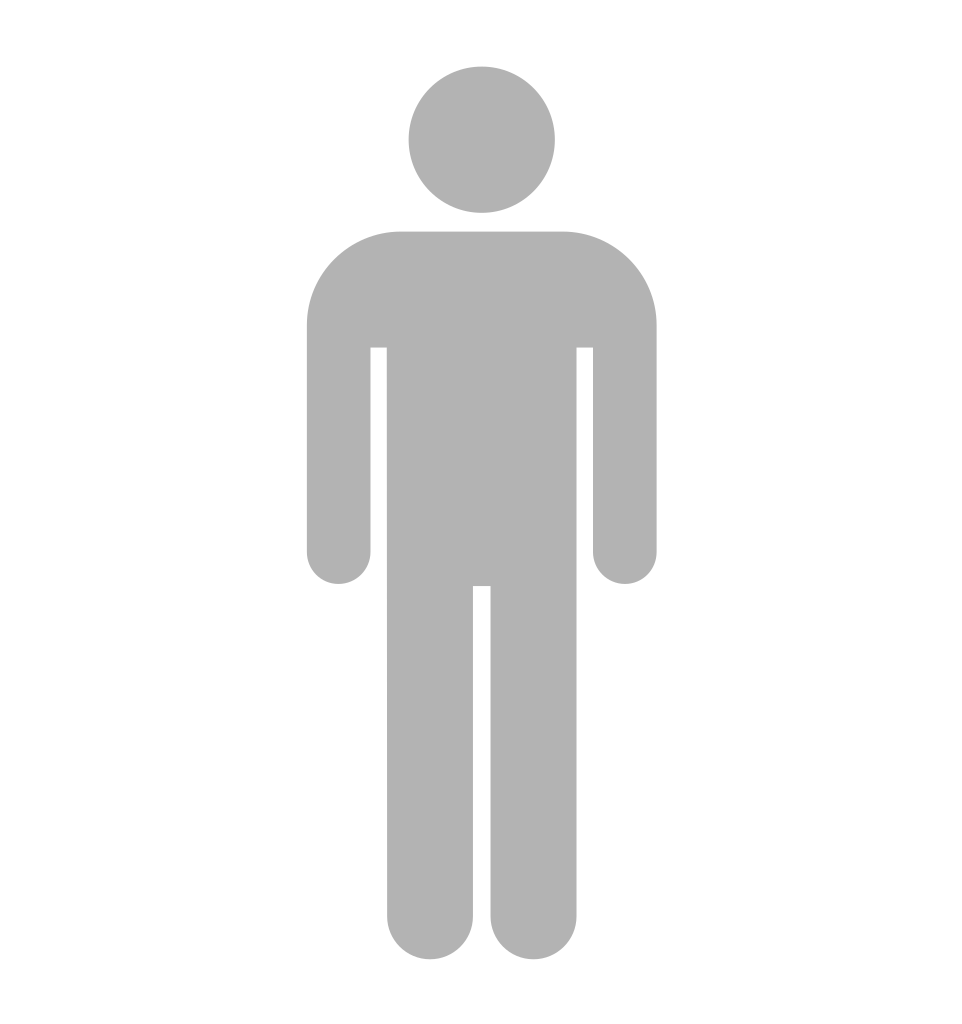 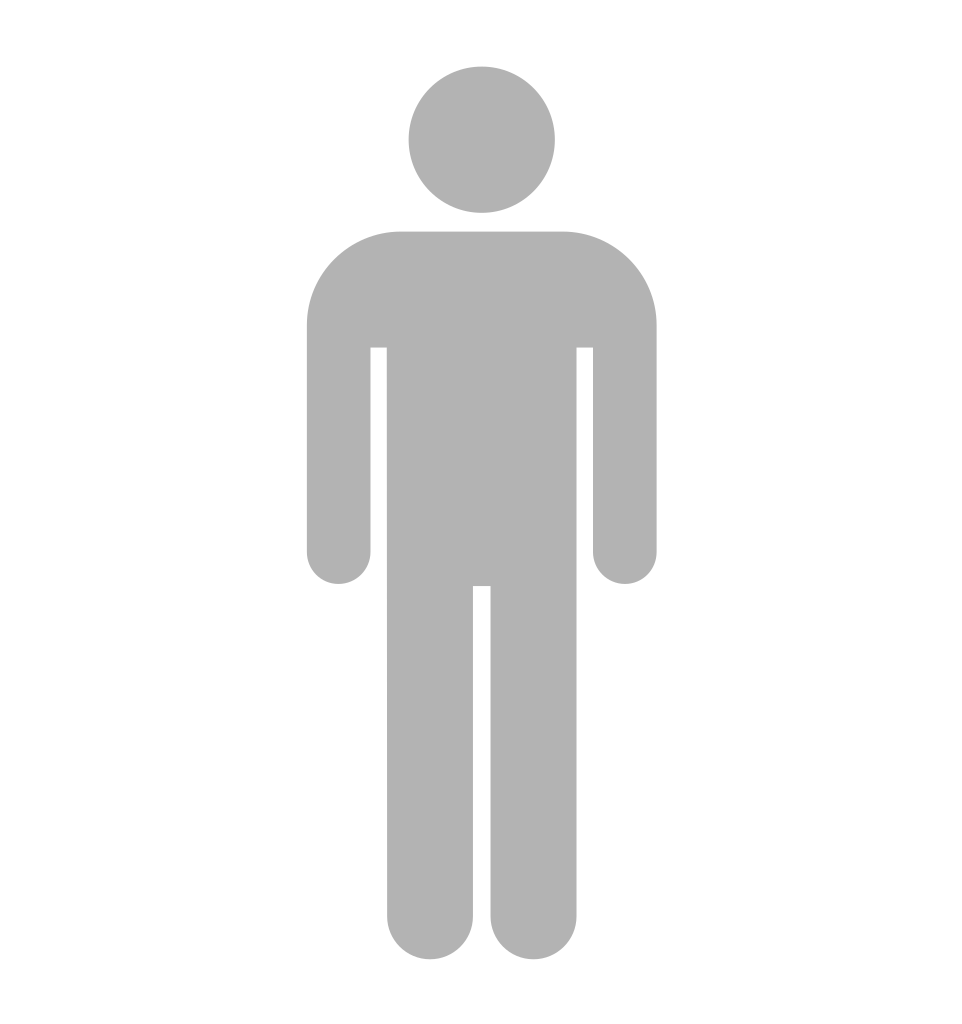 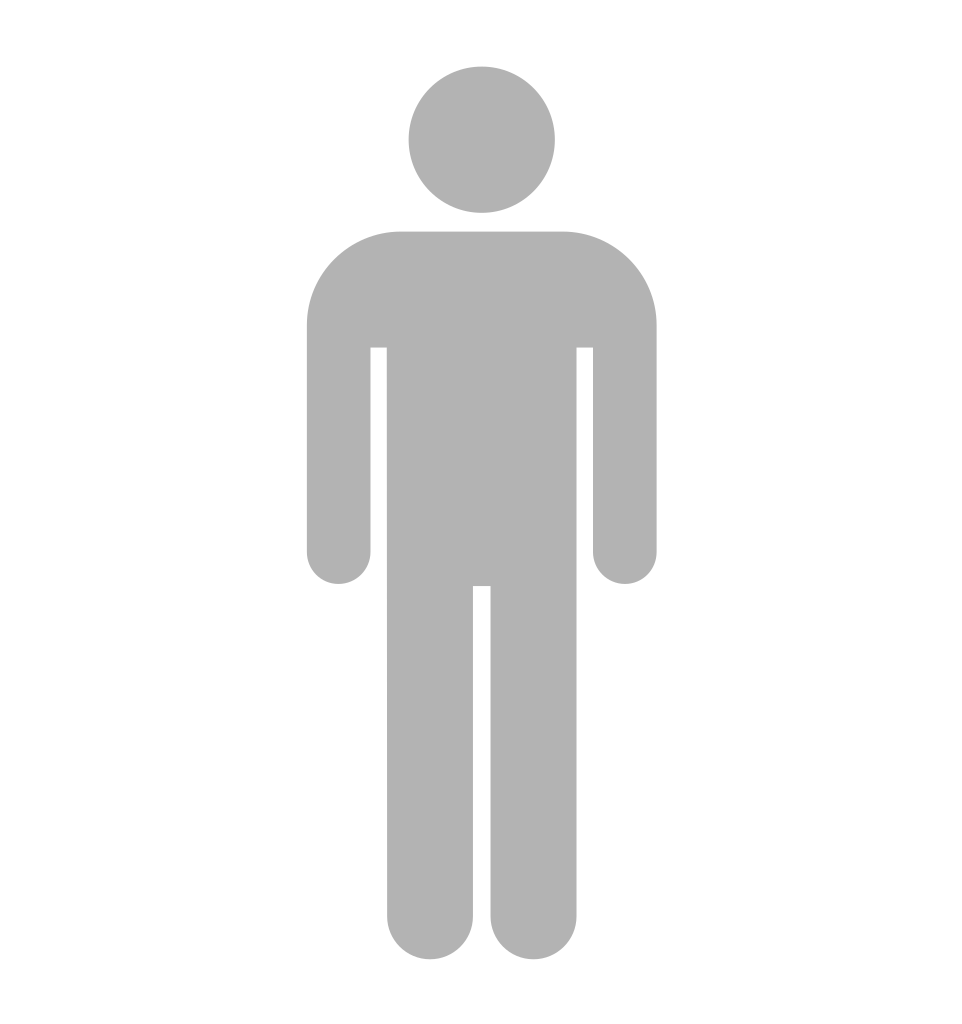 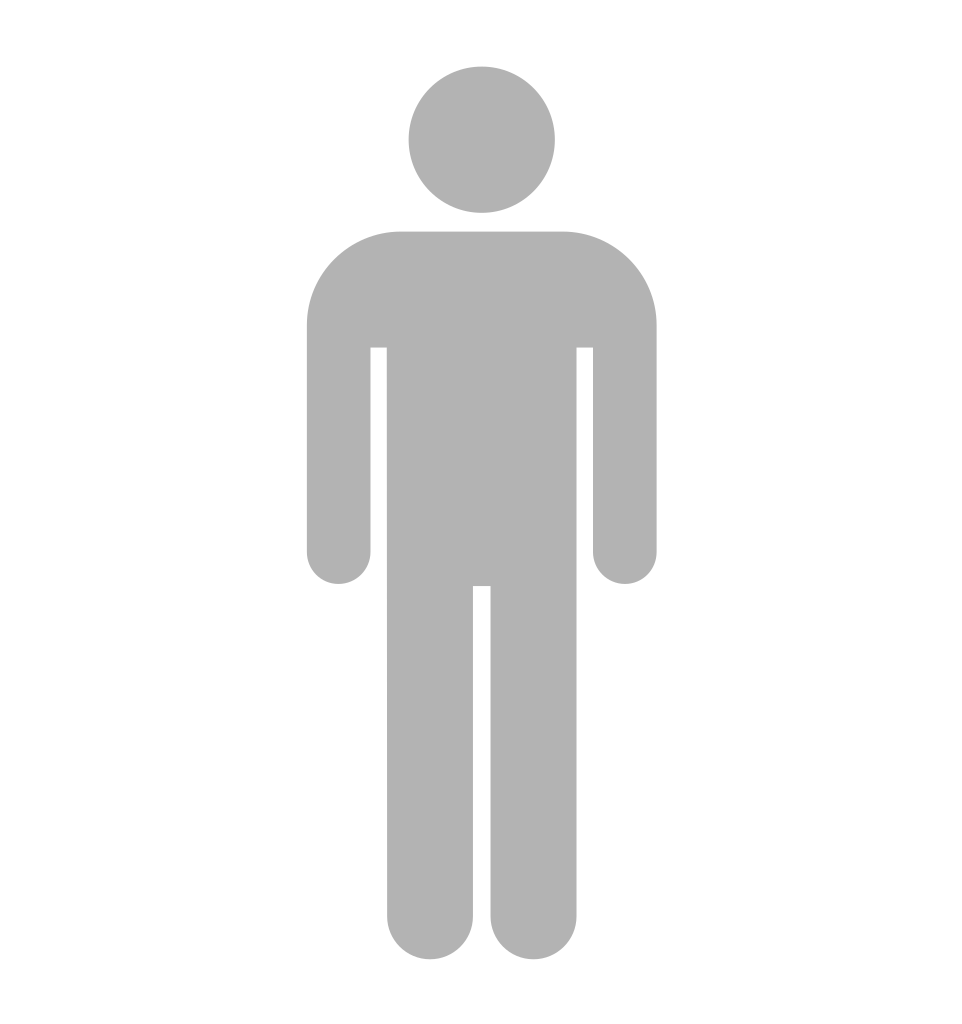 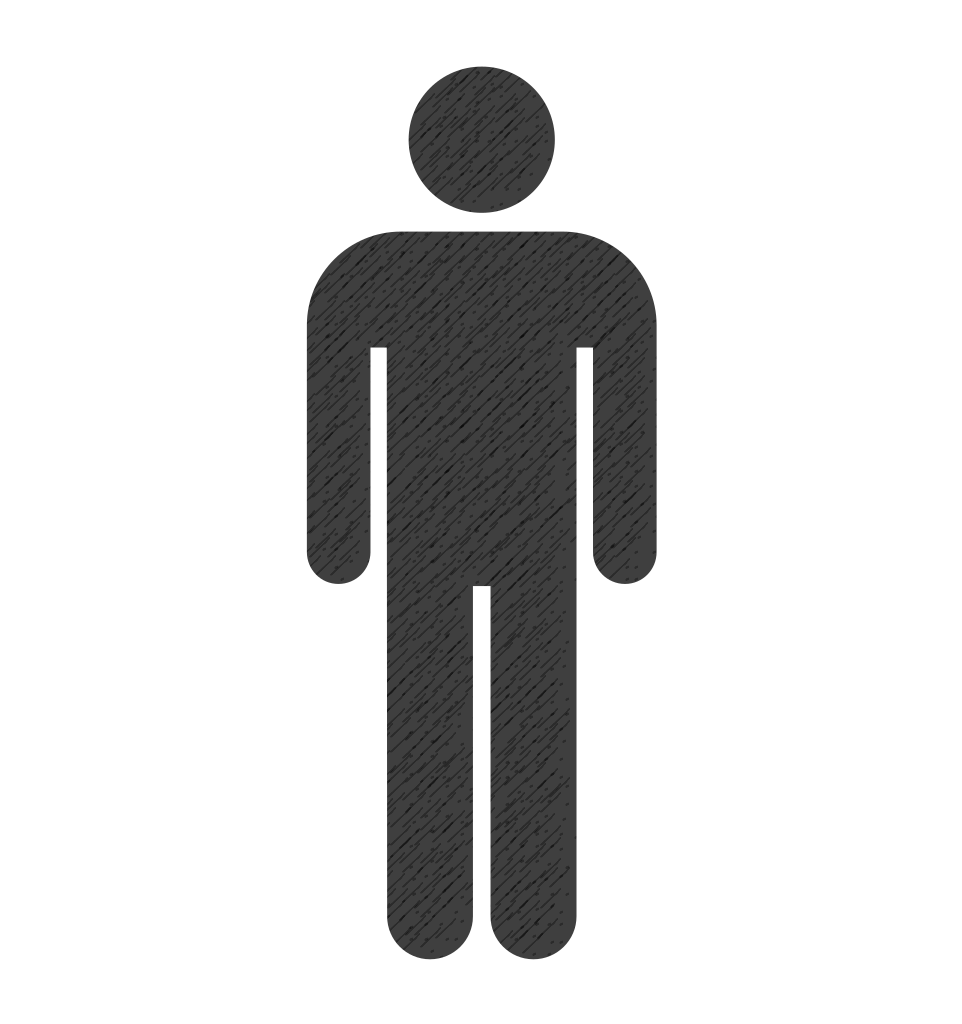 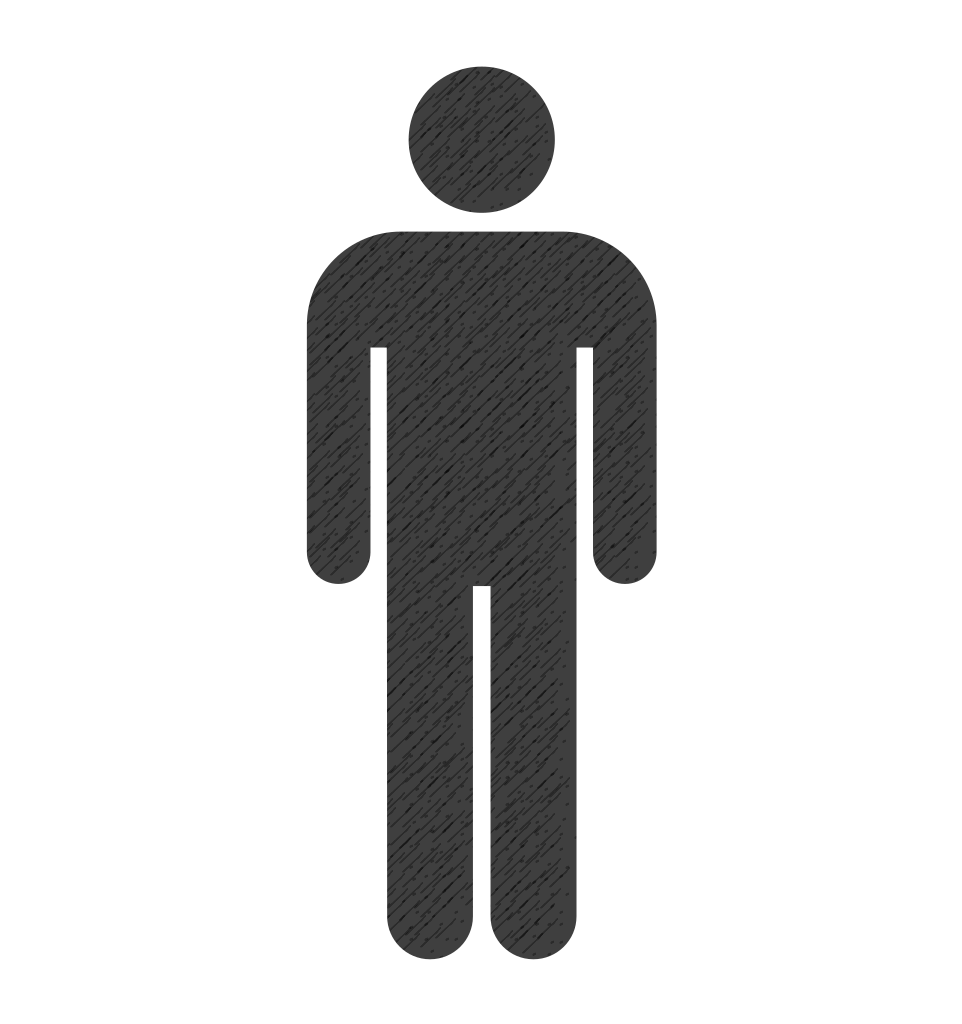 Board Member & Consultant =
39
Internal(ESC-US) Data
Survey Overview & Participants

 2017 Financial Data & Resources

 Project Information

 Evaluation of Projects

 Consulting Corps

 Staffing & Operations

 Internal (ESC-US) Data
Benefits of Network
Historical Data
Considerations for Next Year
40
Use and Benefit of Affiliate Network
41
[Speaker Notes: Takeaways:
When members use the benefits of the ESC-US network, they never report receiving No Benefit. If you use it/them, you will benefit to some degree.
The ESC-US Conference is seen as providing the strongest benefit of all the services offered.
The ESC-US Website is seen as providing the least amount of benefit of all the services offered.]
ESC-US Historical Data
42
*Includes hours served on both client projects and administrative/non-client work.
[Speaker Notes: Average value of services – market rate weighted by fees earned. Reflects that some affiliates earn large fees and have higher market rates.

Note: total number of consultants (1,362) does not match total number of consultants listed on Slide 33 (1,231), which only represents the number of consultants for which experience and demographic data was reported.]
Considerations for Next Year
What data is useful? How often should we collect this data?

 How can we use the data – locally and/or network-wide?

 What other topics should be discussed further?
43
THANK YOU!
This PowerPoint and the Word file containing general open-ended comments will be made available on the ESC-US website.



Thank you to John Kriese, 501 Commons Consultant, for assisting with data analysis.




For questions or comments on this survey report, contact:
	Marissa Belau, ESC of Southern California			(mbelau@escsc.org; 213-613-9103 x 23)
44